GRAPH & CHART SLIDES
PRESENTATION
Information here
Data Here
Lorem Ipsum has two main data statistical important.
Lorem ipsum dolor sit amet, consectetur adipiscing elit. Ut efficitur ipsum vitae tortor accumsan, a pulvinar lorem lacinia. Donec eu arcu justo. Fusce eget consequat risus Proin est lacus, interdum vitae feugiat quis, faucibus vel mi.  Vivamus accumsan nisi vel nulla viverra semper.
Data Here
Lorem Ipsum has two main data statistical important.
Data Here
Lorem Ipsum has two main data statistical important.
Data Here
Lorem Ipsum has two main data statistical important.
CHARTS SLIDES
Your great subtitle in this line
Data Here
Lorem Ipsum has two main data statistical important.
Information here
Data Here
Lorem ipsum dolor sit amet, consectetur adipiscing elit. Ut efficitur ipsum vitae tortor accumsan, a pulvinar lorem lacinia. Donec eu arcu justo.
Lorem Ipsum has two main data statistical important.
Data Here
Lorem Ipsum has two main data statistical important.
Data Here
Lorem Ipsum has two main data statistical important.
CHARTS SLIDES
Your great subtitle in this line
Data Here
Data Here
Information here
Lorem Ipsum has two main data statistical important.
Lorem Ipsum has two main data statistical important.
Lorem ipsum dolor sit amet, consectetur adipiscing elit. Ut efficitur ipsum vitae tortor accumsan, a pulvinar lorem lacinia. Donec eu arcu justo. Fusce eget consequat risus Proin est lacus, interdum vitae feugiat quis, faucibus vel mi.  Vivamus accumsan nisi vel nulla viverra semper.
Data Here
Data Here
Lorem Ipsum has two main data statistical important.
Lorem Ipsum has two main data statistical important.
CHARTS SLIDES
Your great subtitle in this line
Data Here
Information here
Lorem Ipsum has two main data statistical important.
Lorem ipsum dolor sit amet, consectetur adipiscing elit. Ut efficitur ipsum vitae tortor accumsan, a pulvinar lorem lacinia. Donec eu arcu justo. Fusce eget consequat risus Proin est lacus,mper.
Data Here
Lorem Ipsum has two main data statistical important.
Data Here
Lorem Ipsum has two main data statistical important.
Data Here
Lorem Ipsum has two main data statistical important.
CHARTS SLIDES
Your great subtitle in this line
Information here
Lorem ipsum dolor sit amet, consectetur adipiscing elit. Ut efficitur ipsum vitae tortor accumsan, a pulvinar lorem lacinia. Donec eu arcu justo. Fusce eget consequat risus Proin est lacus, interdum vitae feugiat quis, faucibus vel mi.  Vivamus accumsan nisi vel nulla viverra semper.
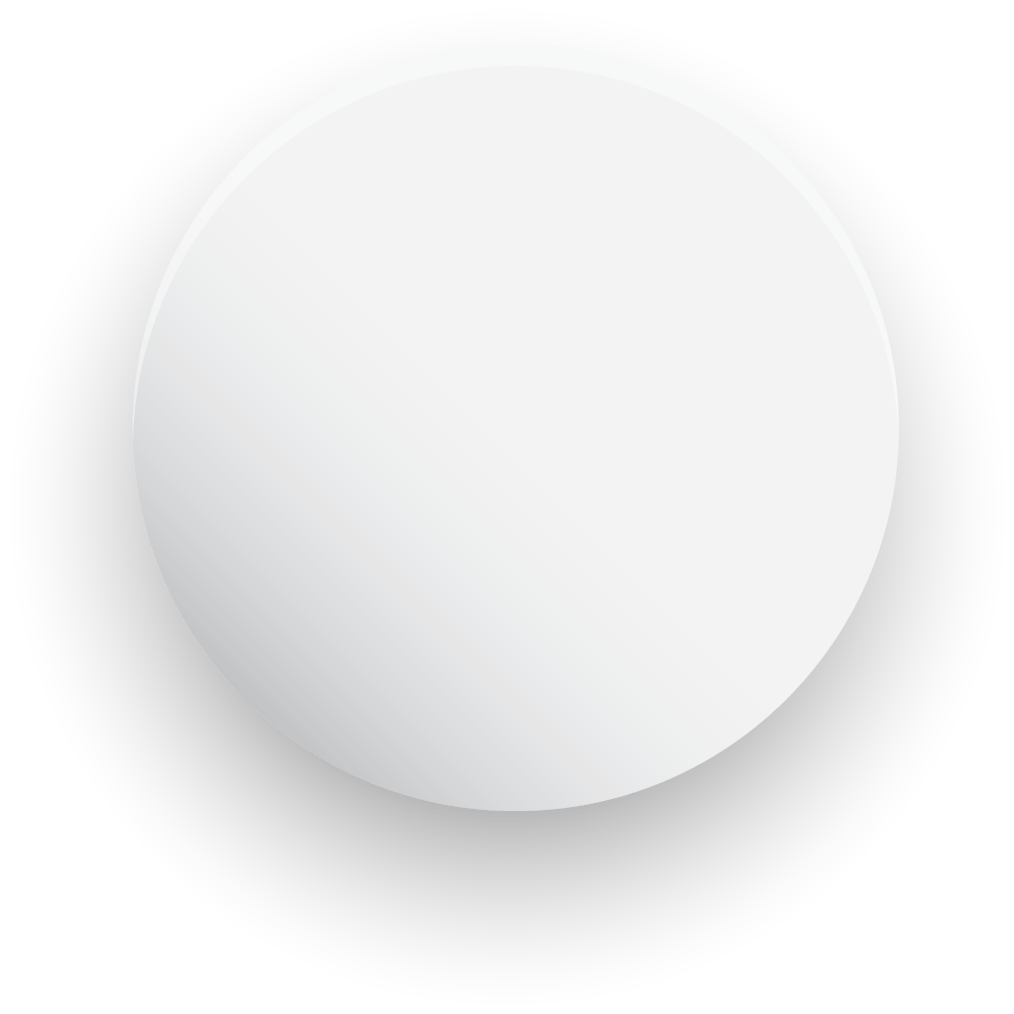 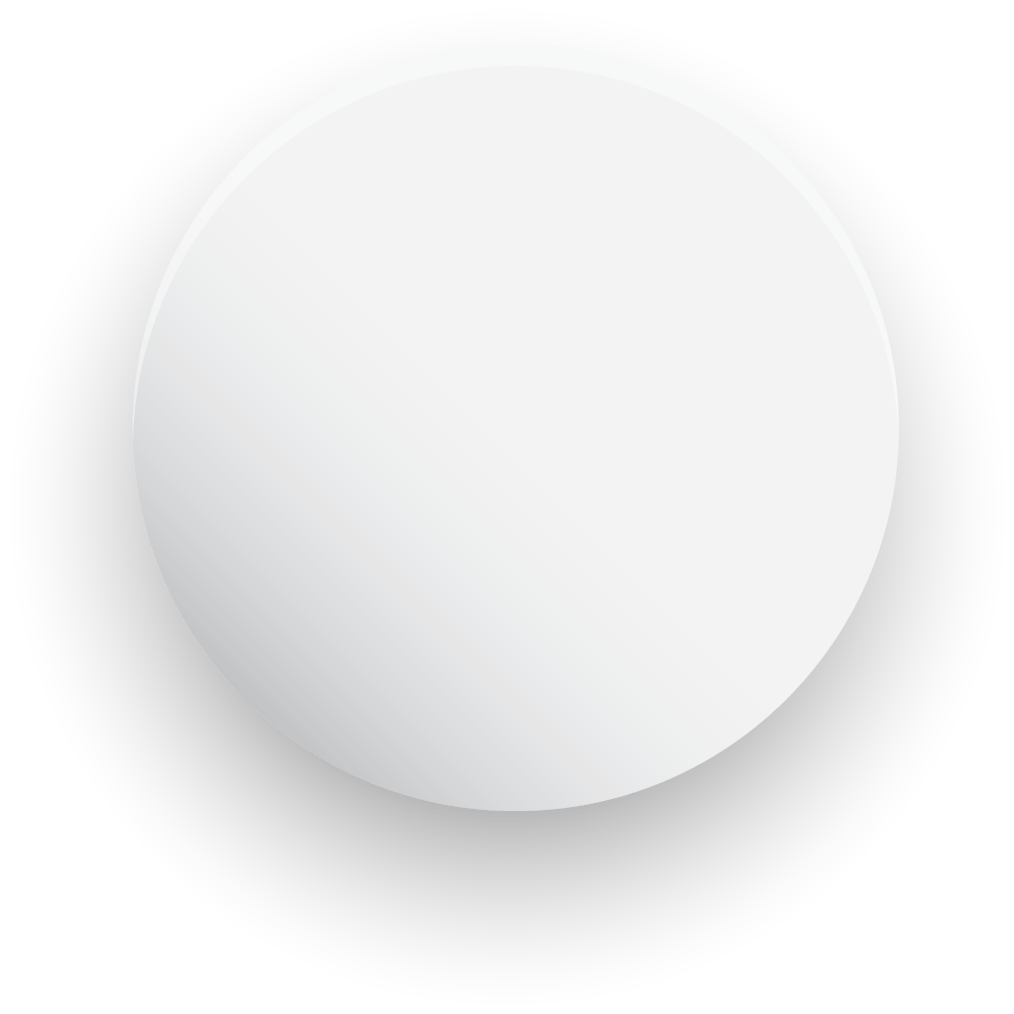 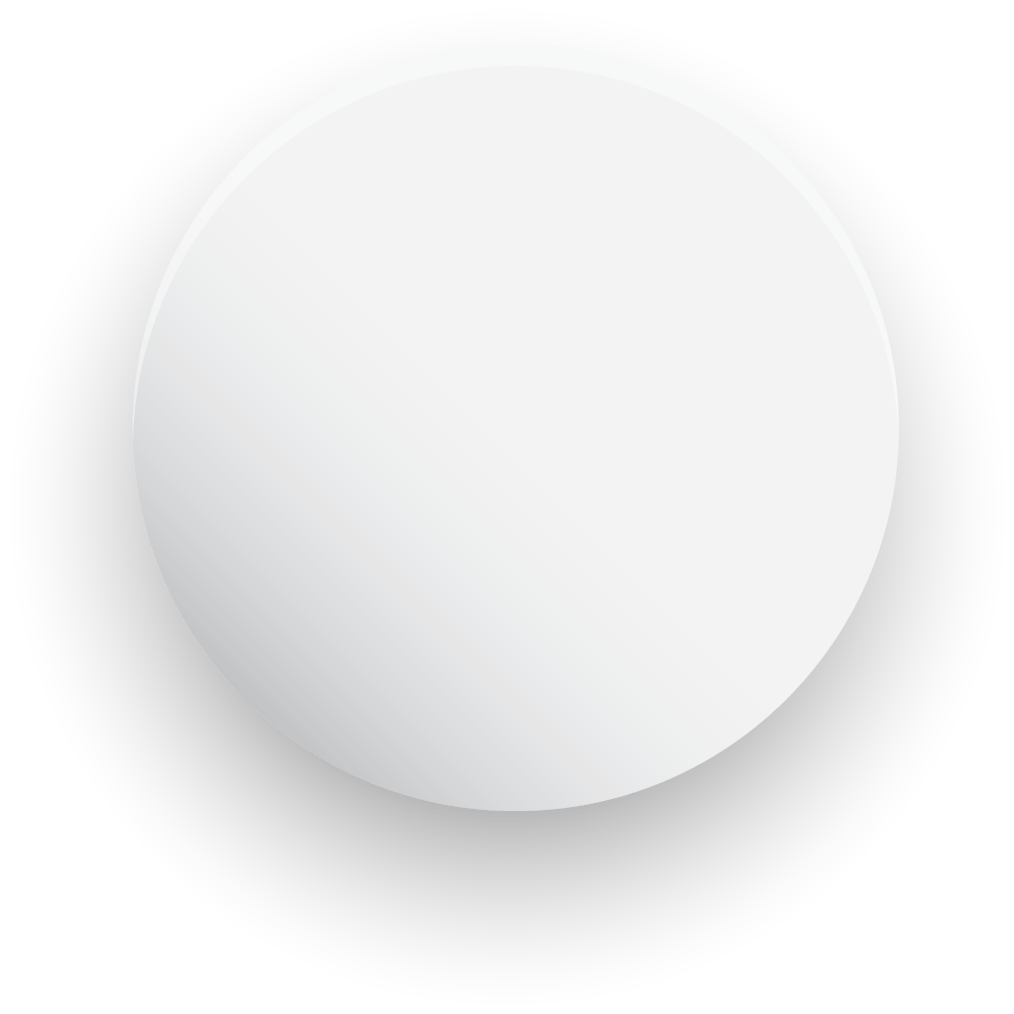 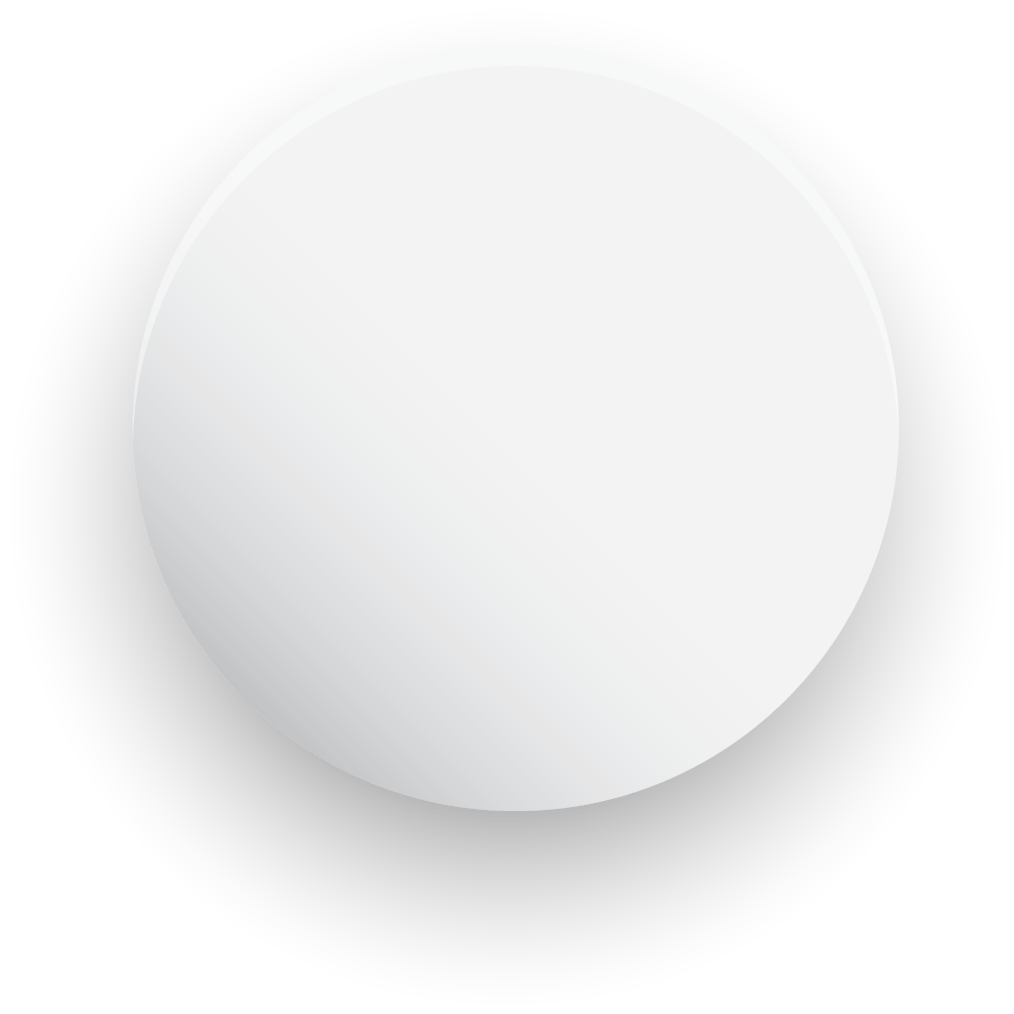 Data Here
Data Here
Data Here
Data Here
Lorem Ipsum has two main data statistical
Lorem Ipsum has two main data statistical
Lorem Ipsum has two main data statistical
Lorem Ipsum has two main data statistical
CHARTS SLIDES
Your great subtitle in this line
Data Here
Data Here
Data Here
Data Here
Lorem Ipsum has two main data statistical important.
Lorem Ipsum has two main data statistical important.
Lorem Ipsum has two main data statistical important.
Lorem Ipsum has two main data statistical important.
Information here
Lorem ipsum dolor sit amet, consectetur adipiscing elit. Ut efficitur ipsum vitae tortor accumsan, a pulvinar lorem lacinia. Donec eu arcu justo. Fusce eget consequat risus Proin est lacus, interdum vitae feugiat quis, faucibus vel mi.  Vivamus accumsan nisi vel nulla viverra semper.
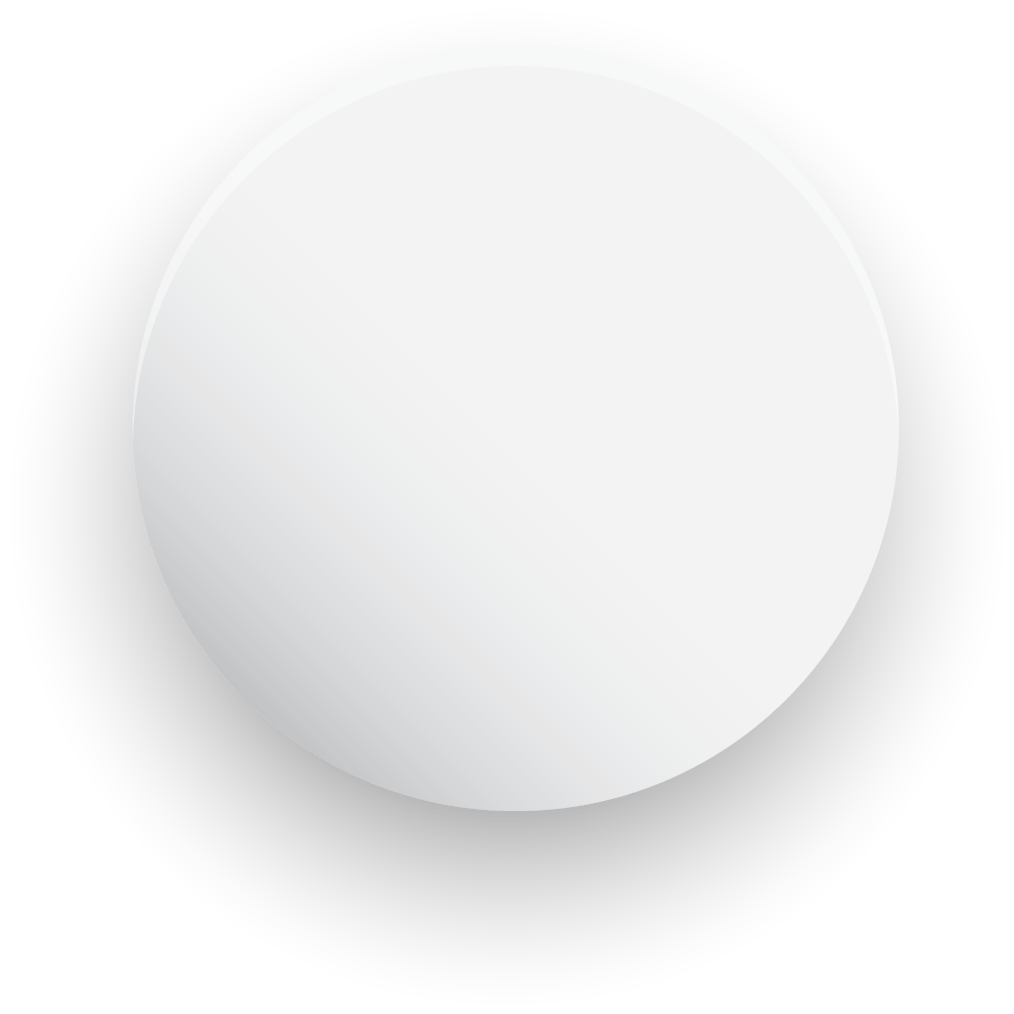 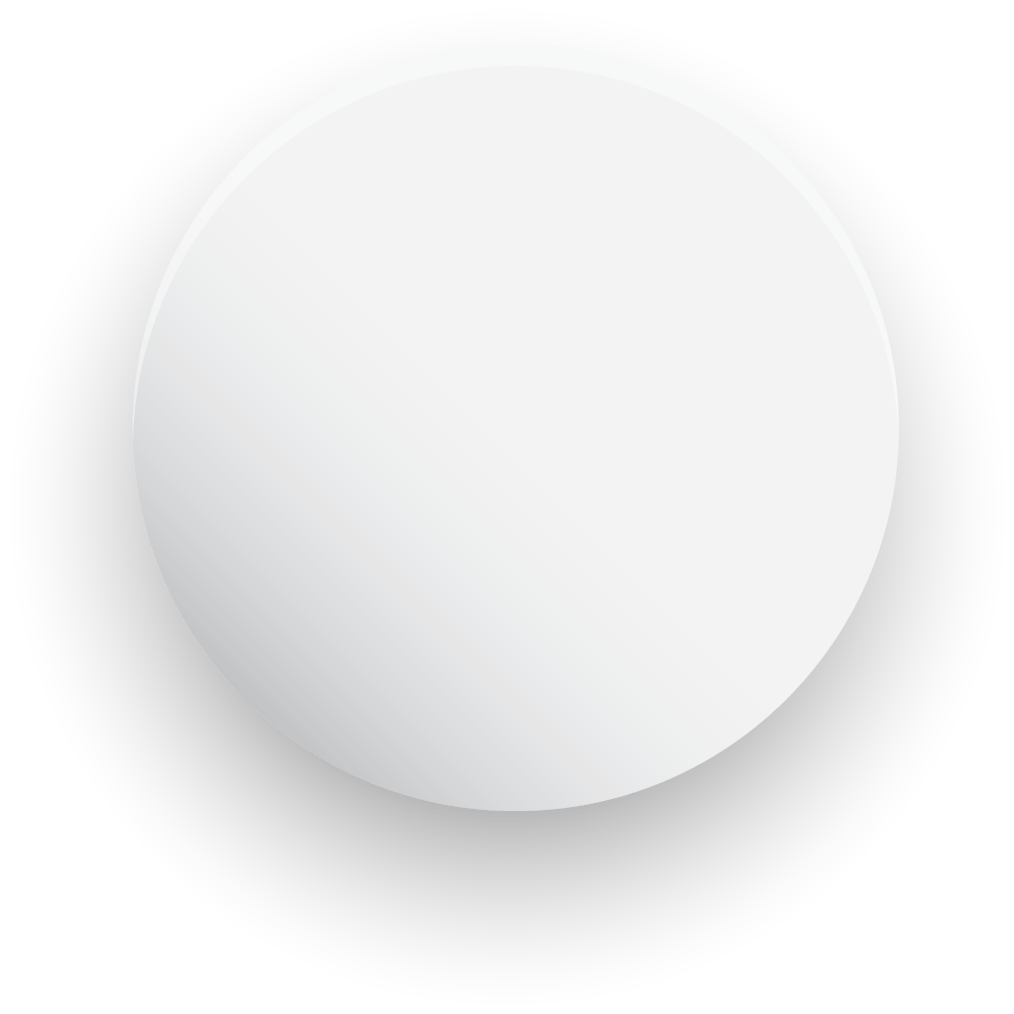 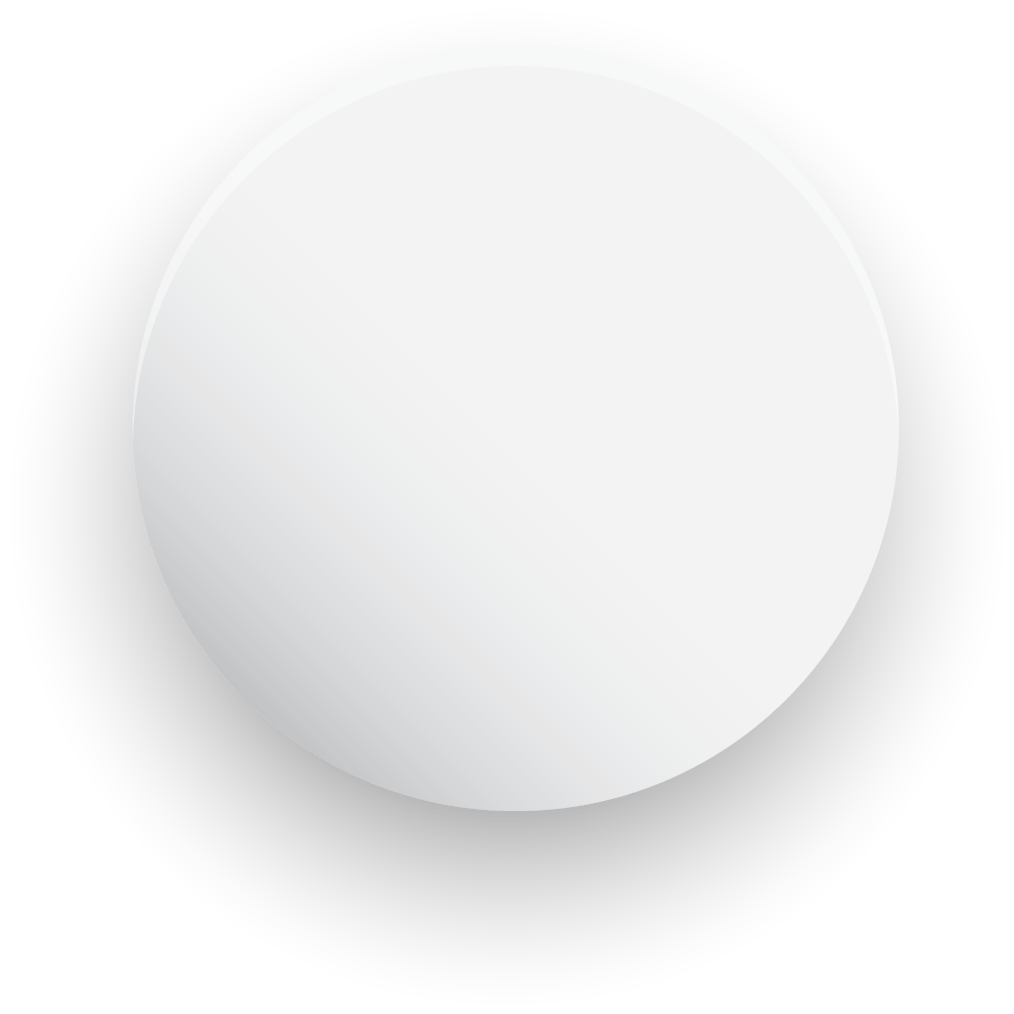 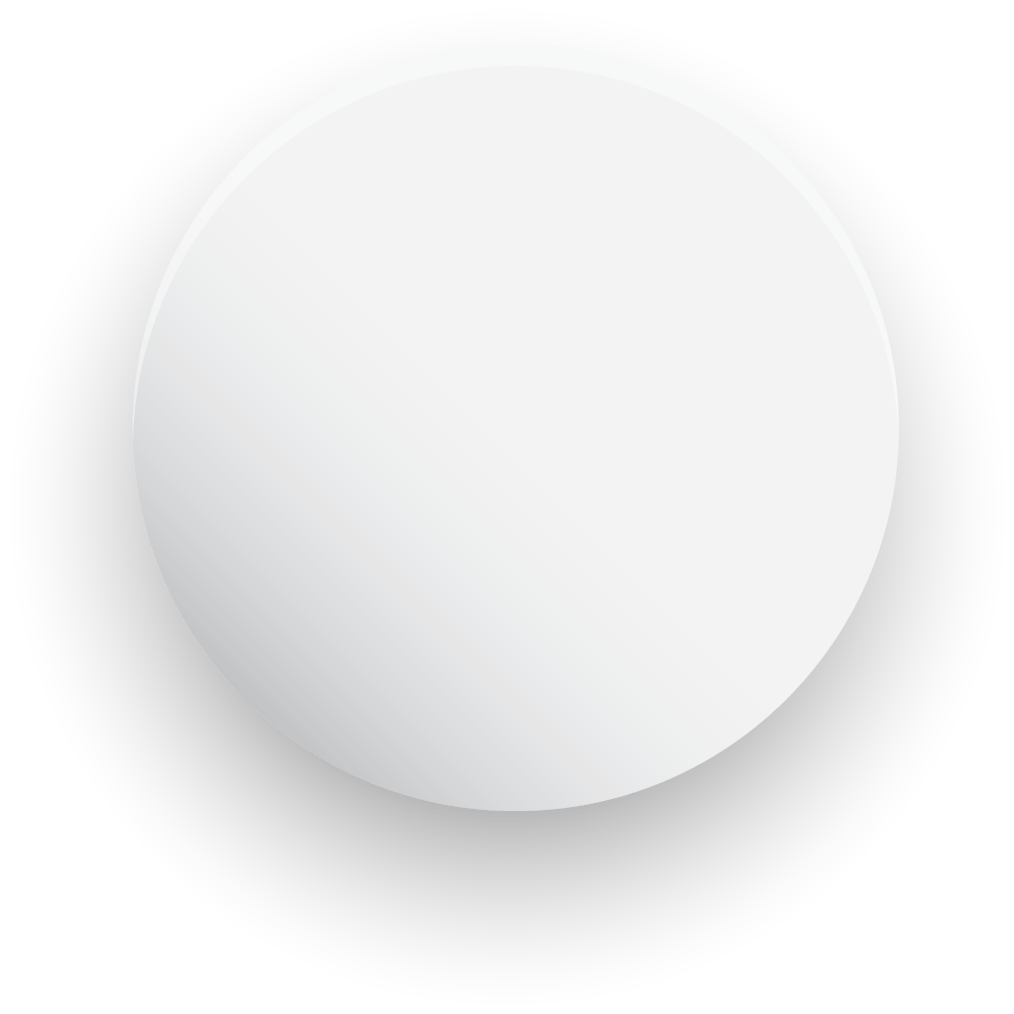 CHARTS SLIDES
Your great subtitle in this line
Data Here
Data Here
Data Here
Data Here
Lorem Ipsum has two main data statistical important.
Lorem Ipsum has two main data statistical important.
Lorem Ipsum has two main data statistical important.
Lorem Ipsum has two main data statistical important.
Information here
Lorem ipsum dolor sit amet, consectetur adipiscing elit. Ut efficitur ipsum vitae tortor accumsan, a pulvinar lorem lacinia. Donec eu arcu justo. Fusce eget consequat risus Proin est lacus, interdum vitae feugiat quis, faucibus vel mi.  Vivamus accumsan nisi vel nulla viverra semper.
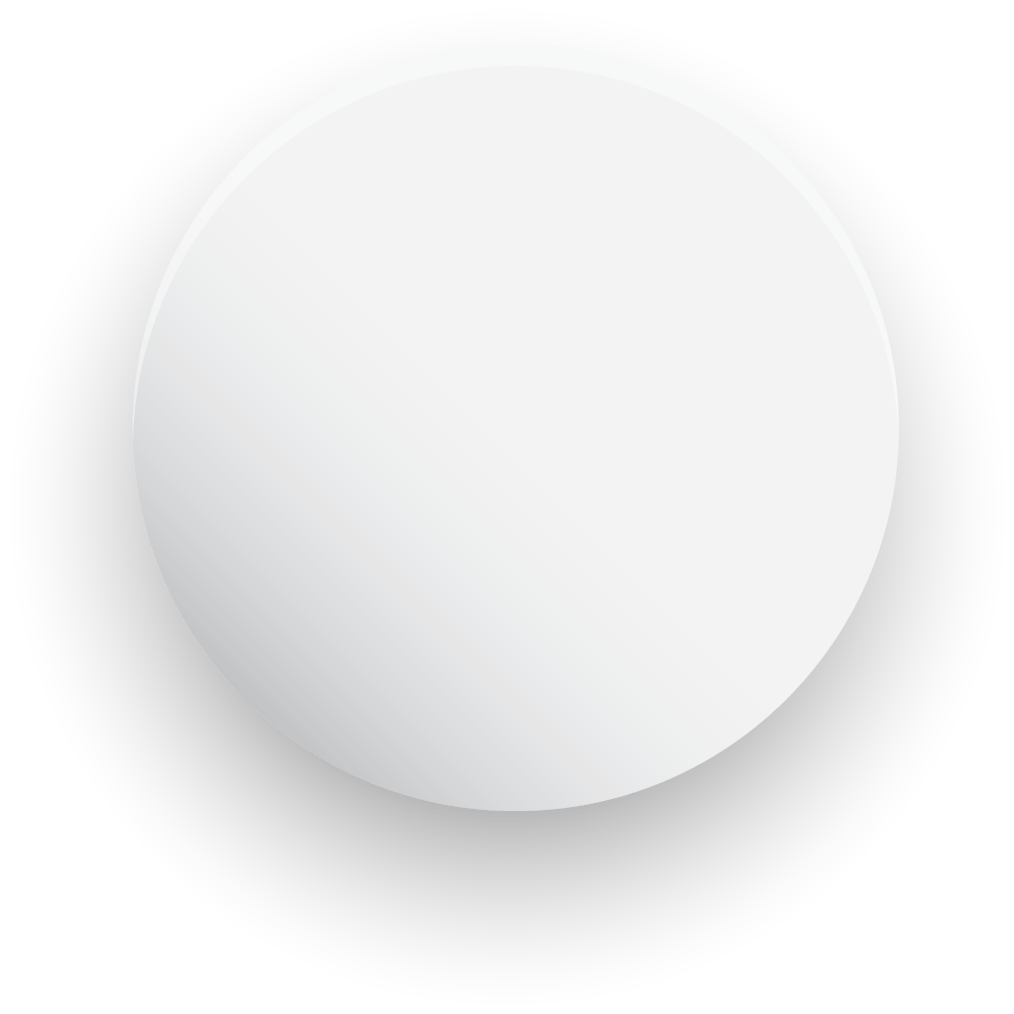 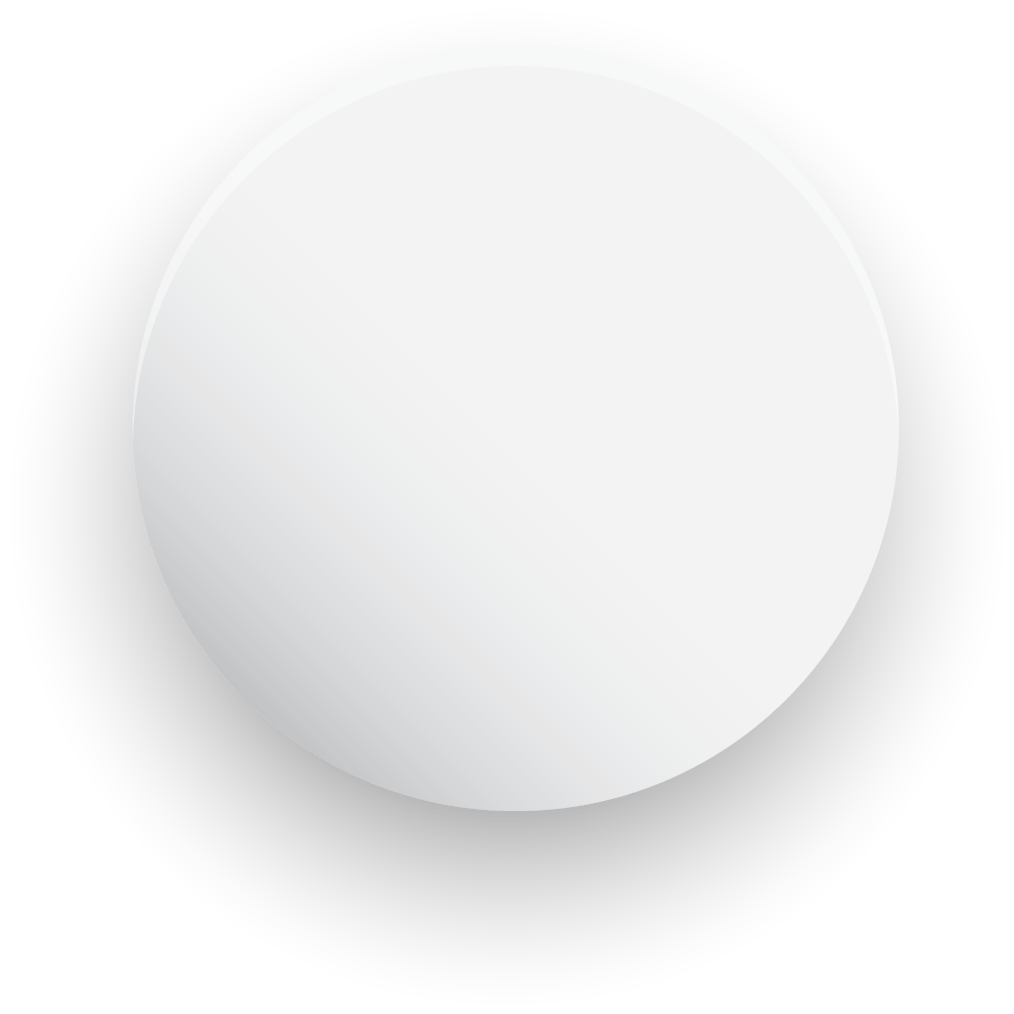 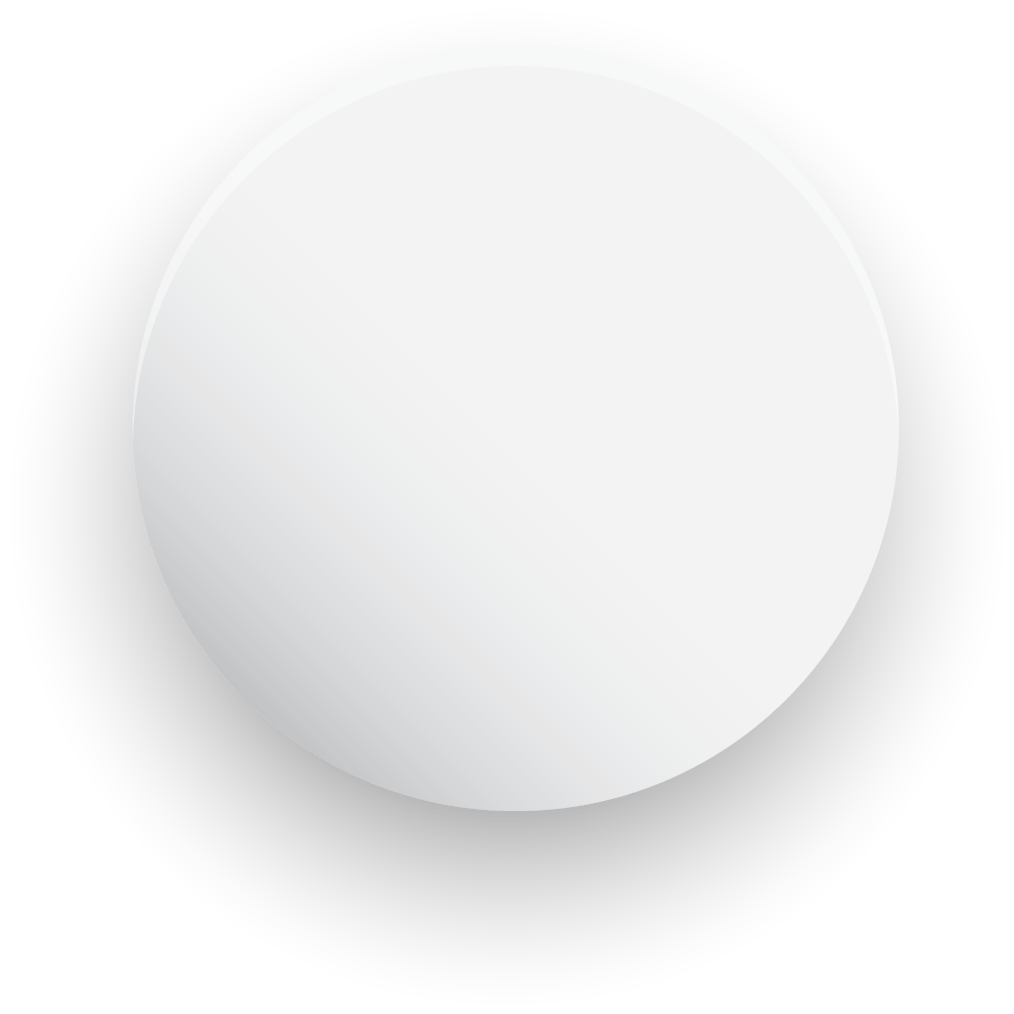 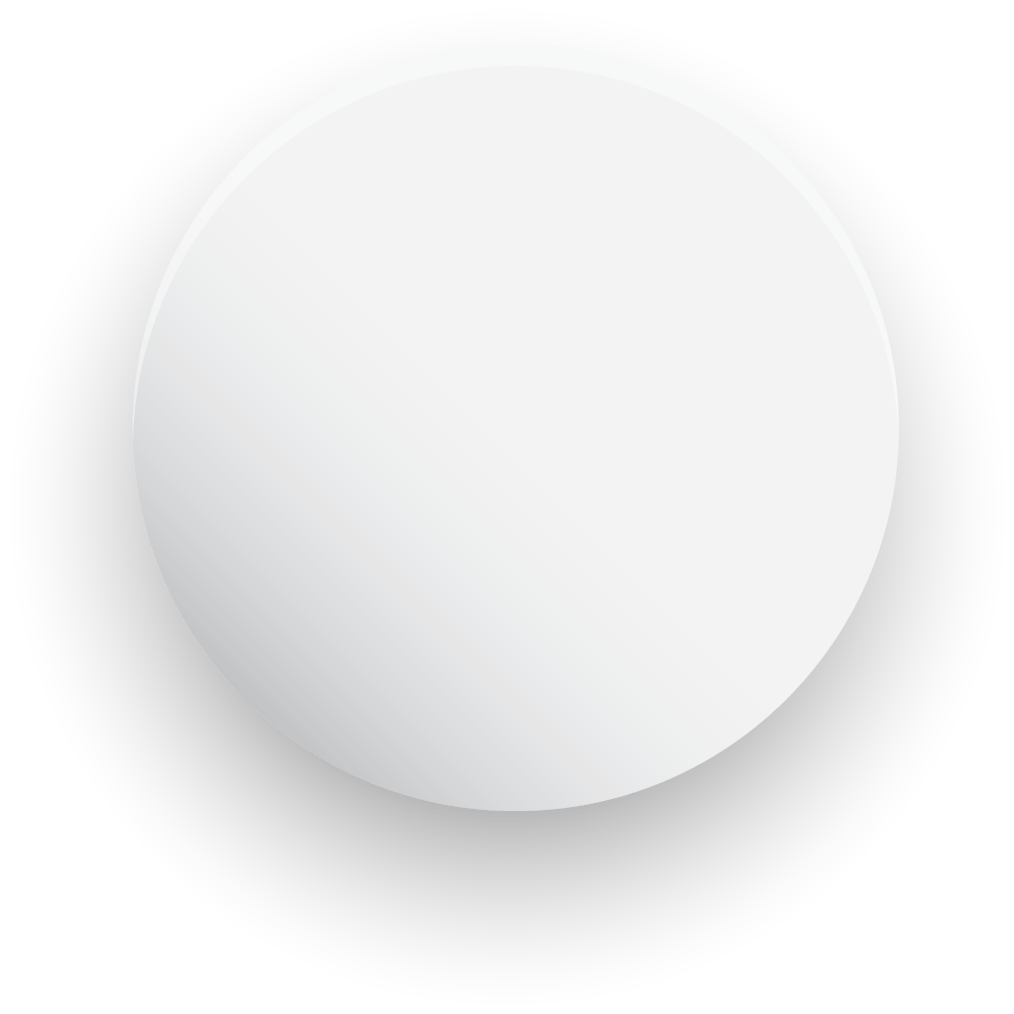 CHARTS SLIDES
Your great subtitle in this line
Information here
Lorem ipsum dolor sit amet, consectetur adipiscing elit. Ut efficitur ipsum vitae tortor accumsan, a pulvinar lorem lacinia. Donec eu arcu justo. Fusce eget consequat risus Proin est lacus, interdum vitae feugiat quis, faucibus vel mi.  Vivamus accumsan nisi vel nulla viverra semper.
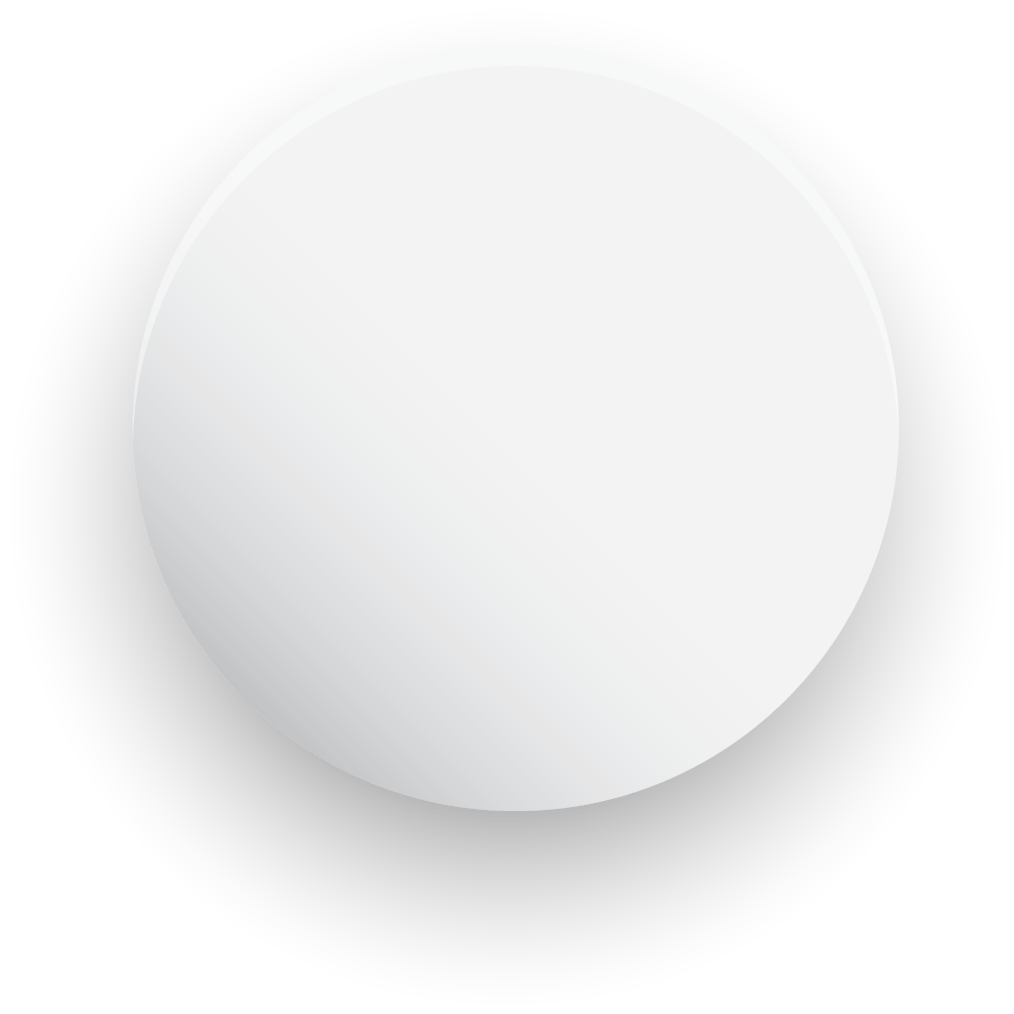 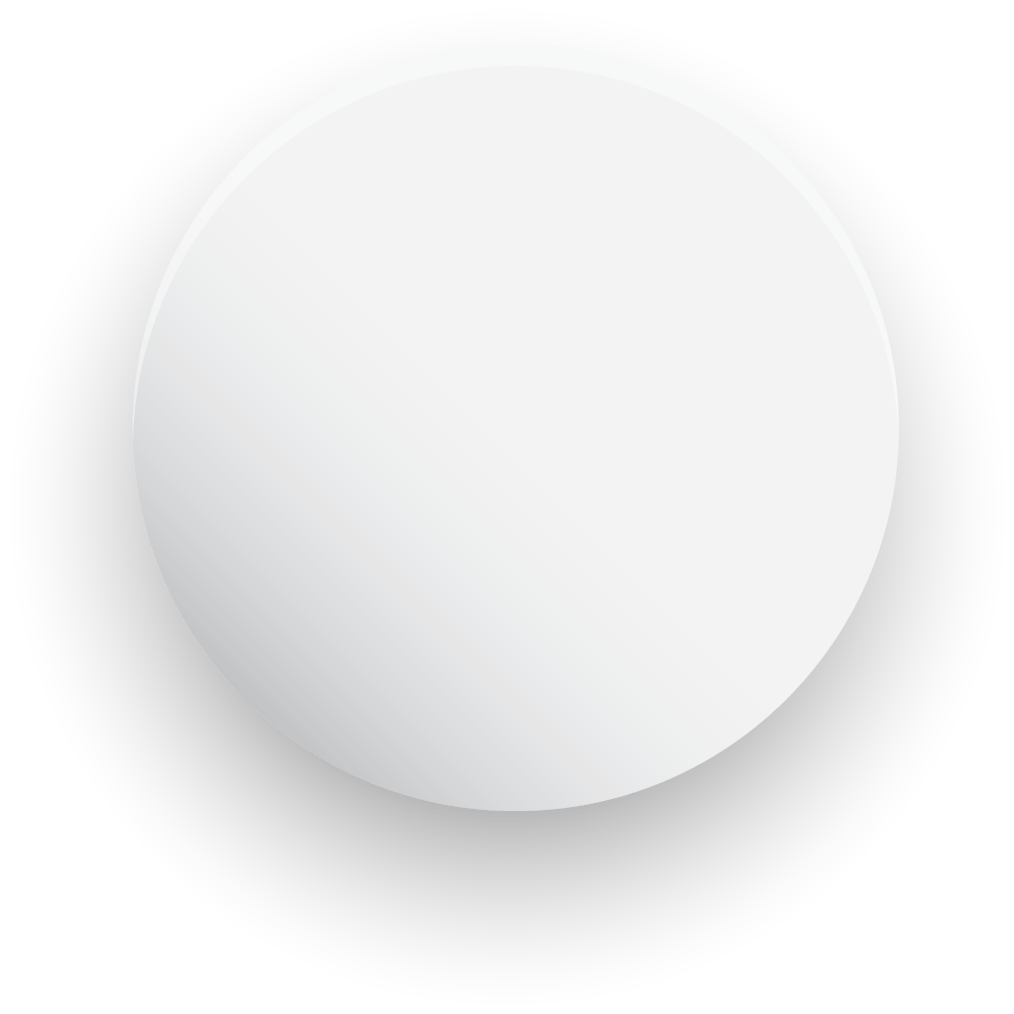 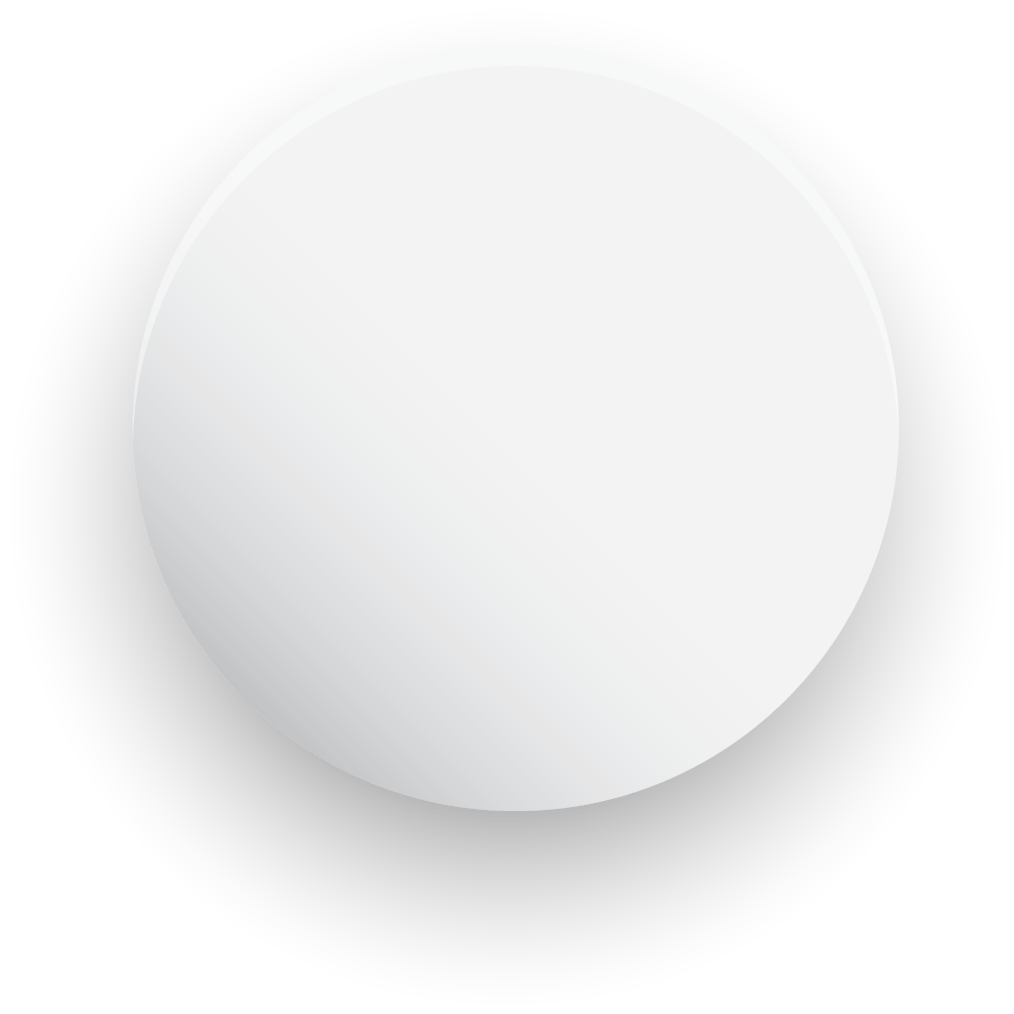 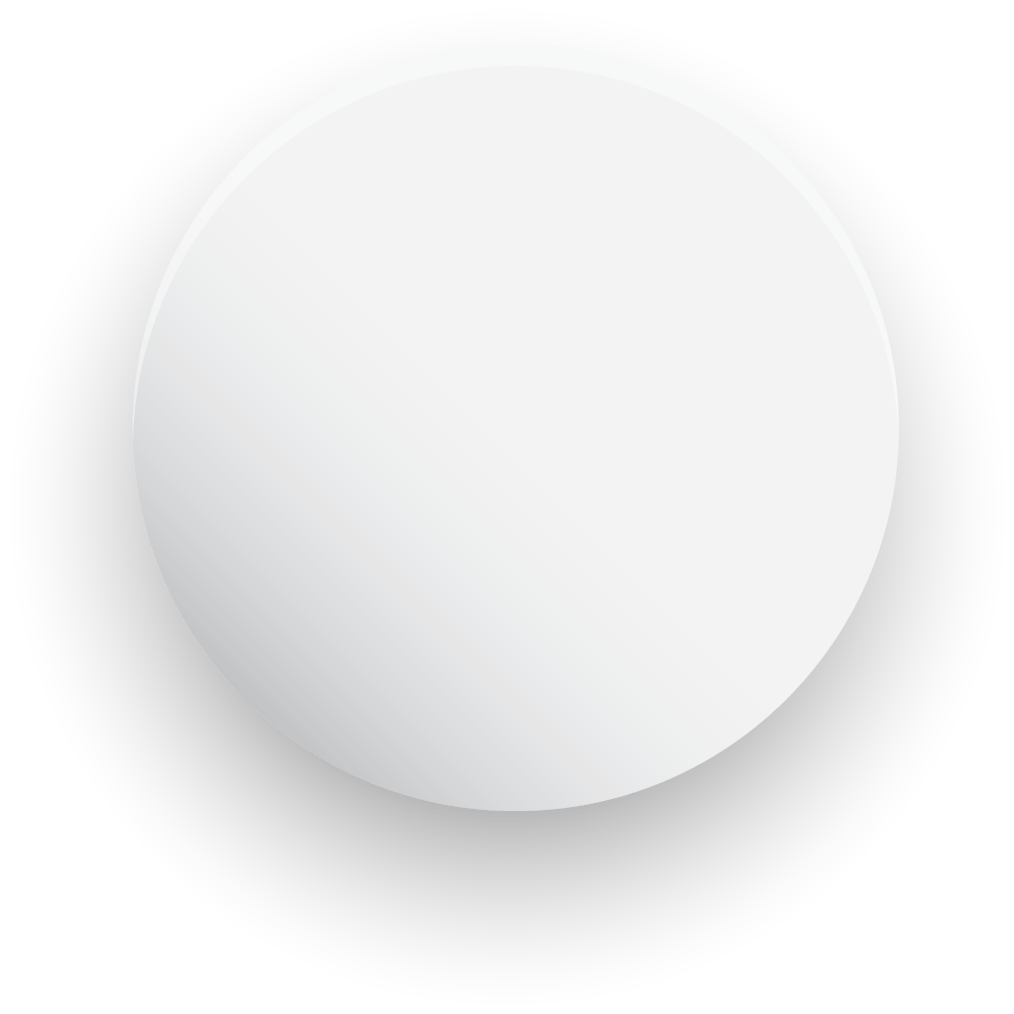 Data Here
Data Here
Data Here
Data Here
Lorem Ipsum has two main data statistical
Lorem Ipsum has two main data statistical
Lorem Ipsum has two main data statistical
Lorem Ipsum has two main data statistical
CHARTS SLIDES
Your great subtitle in this line
Data Here
Data Here
Data Here
Lorem Ipsum has two main data statistical important.
Lorem Ipsum has two main data statistical important.
Lorem Ipsum has two main data statistical important.
Information here
Lorem ipsum dolor sit amet, consectetur adipiscing elit. Ut efficitur ipsum vitae tortor accumsan, a pulvinar lorem lacinia. Donec eu arcu justo. Fusce eget consequat risus Proin est lacus, interdum vitae feugiat quis, faucibus vel mi.  Vivamus accumsan nisi vel nulla viverra semper.
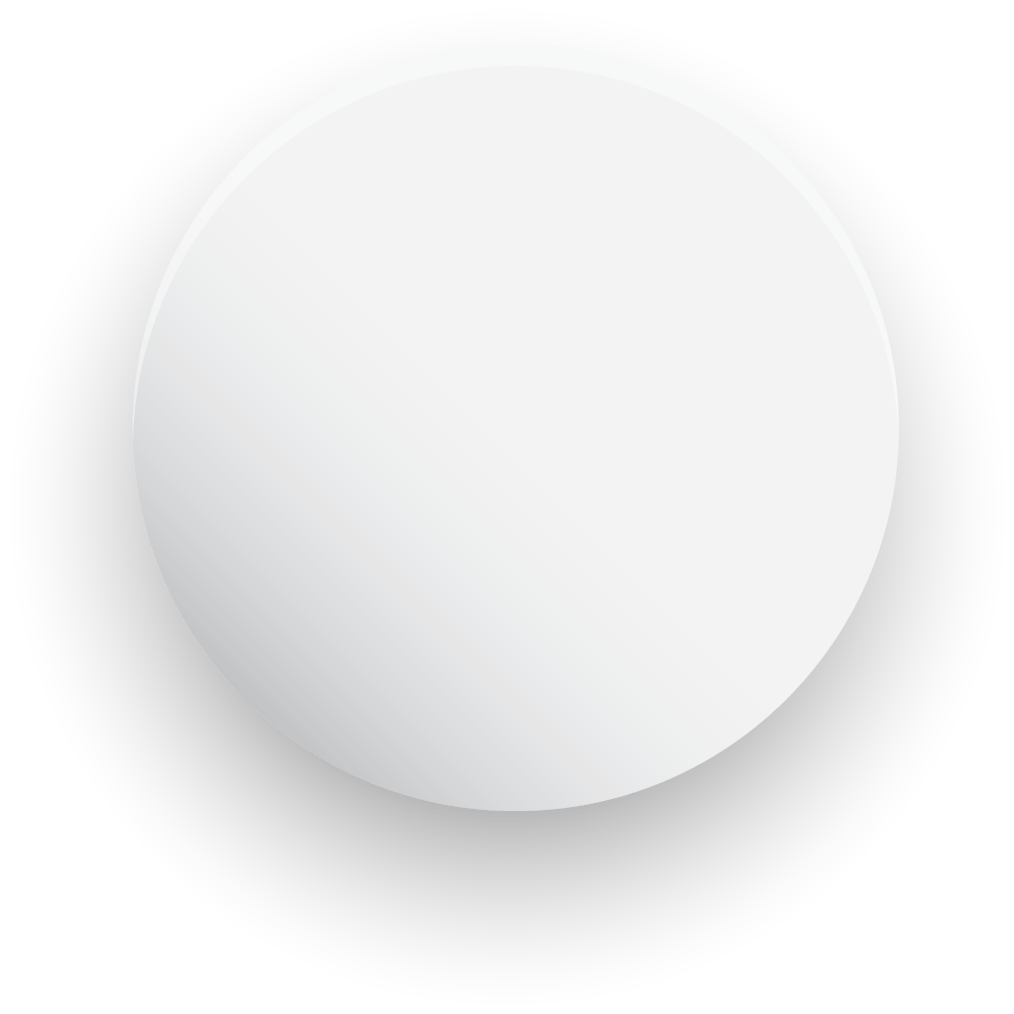 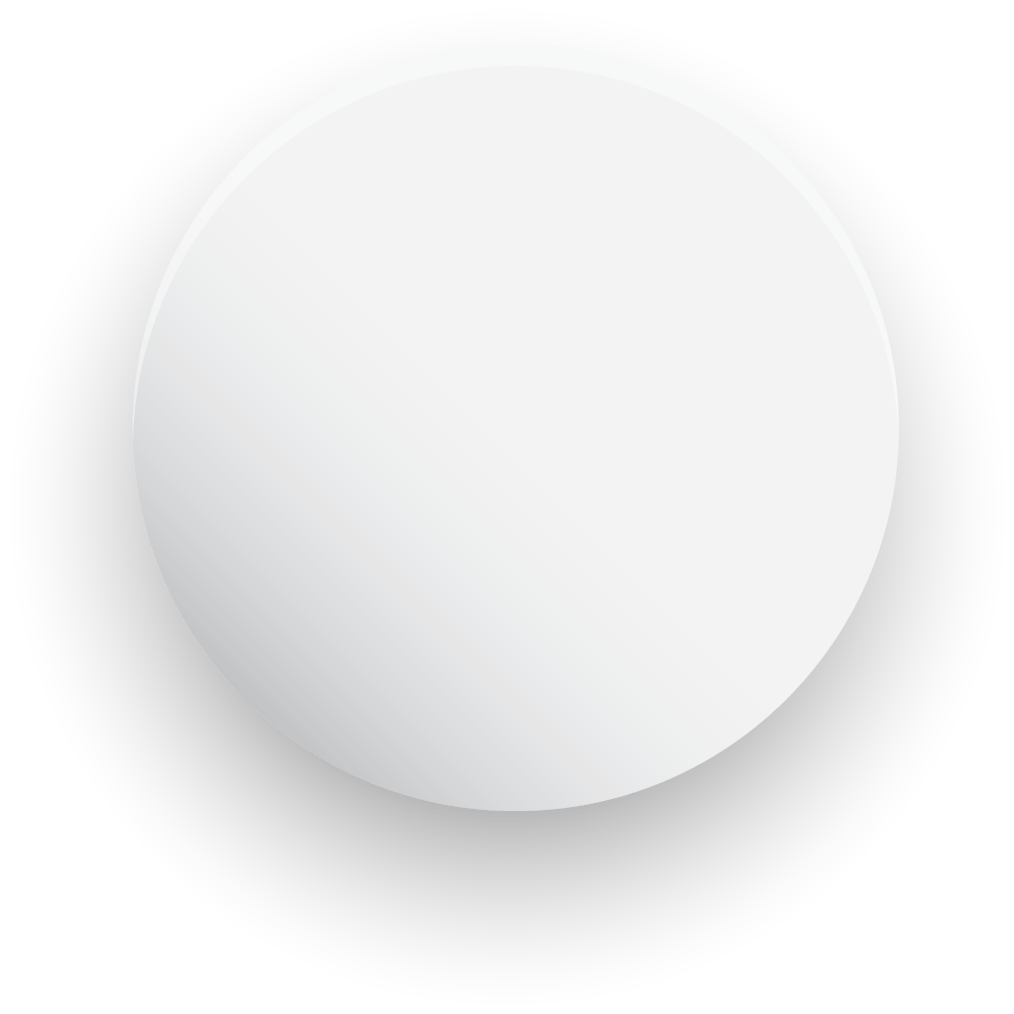 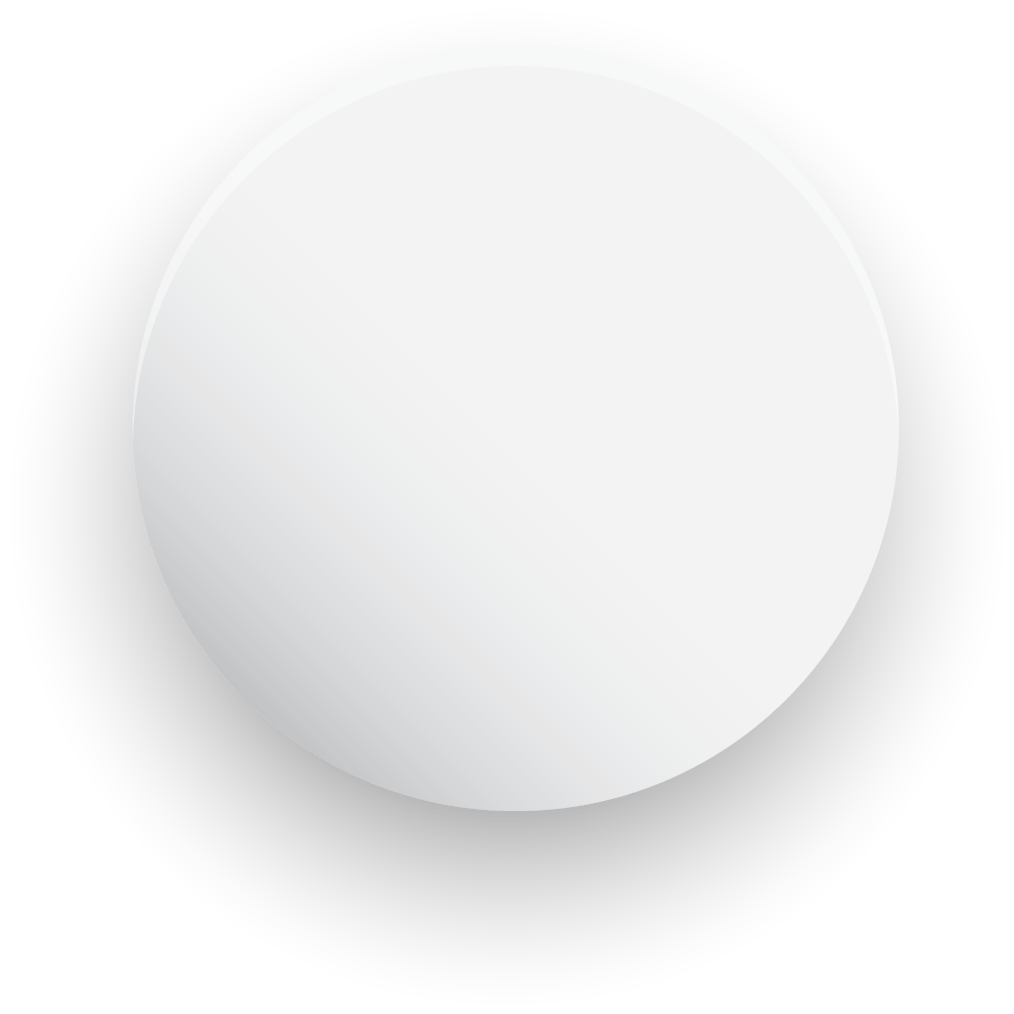 CHARTS SLIDES
Your great subtitle in this line
Data Here
Data Here
Data Here
Data Here
Lorem Ipsum has two main data statistical important.
Lorem Ipsum has two main data statistical important.
Lorem Ipsum has two main data statistical important.
Lorem Ipsum has two main data statistical important.
Information here
Lorem ipsum dolor sit amet, consectetur adipiscing elit. Ut efficitur ipsum vitae tortor accumsan, a pulvinar lorem lacinia. Donec eu arcu justo. Fusce eget consequat risus Proin est lacus, interdum vitae feugiat quis, faucibus vel mi.  Vivamus accumsan nisi vel nulla viverra semper.
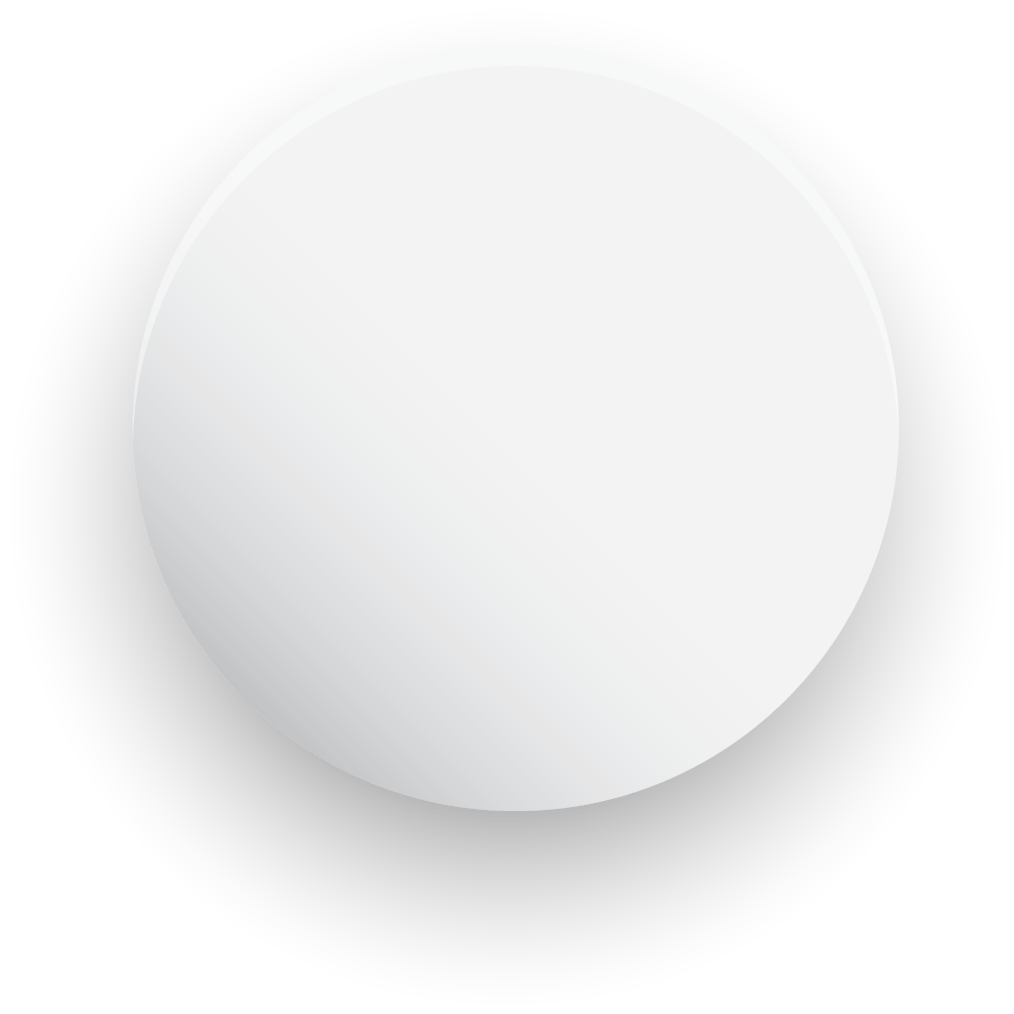 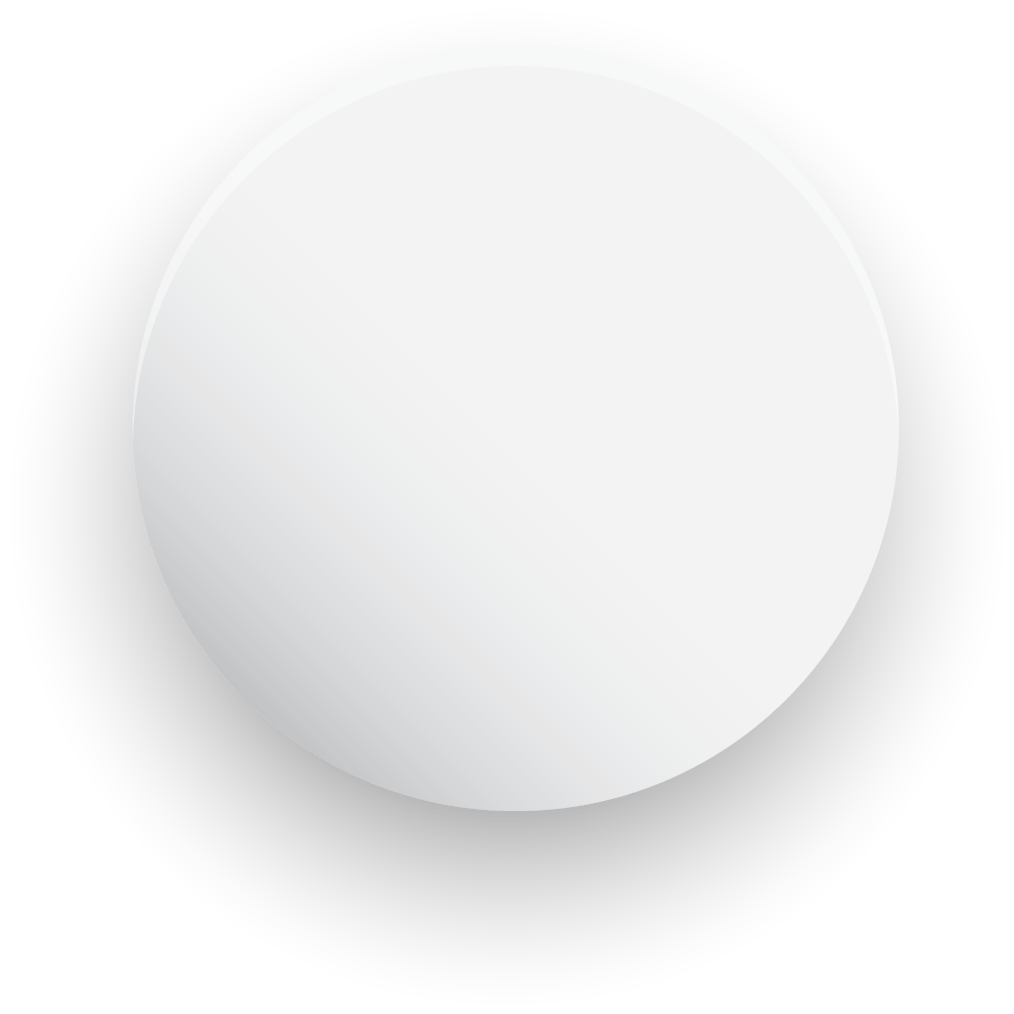 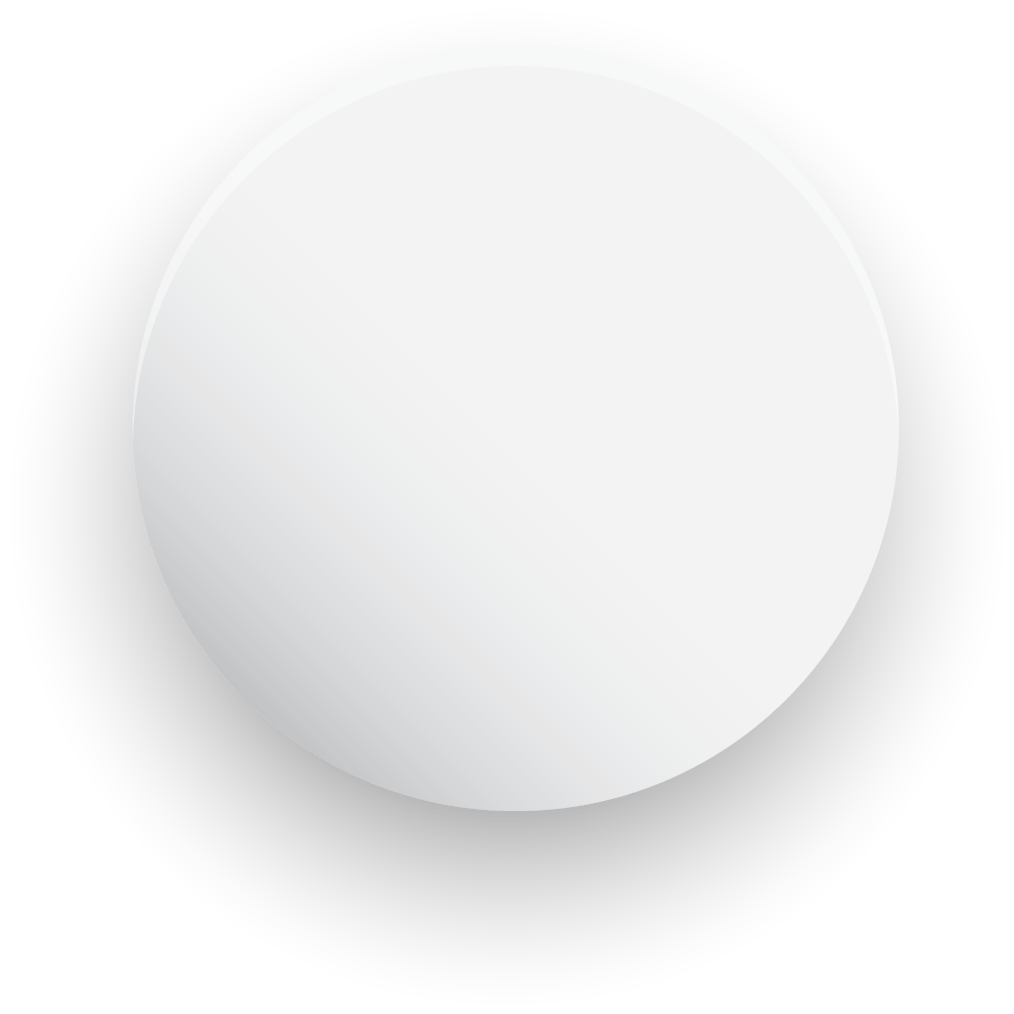 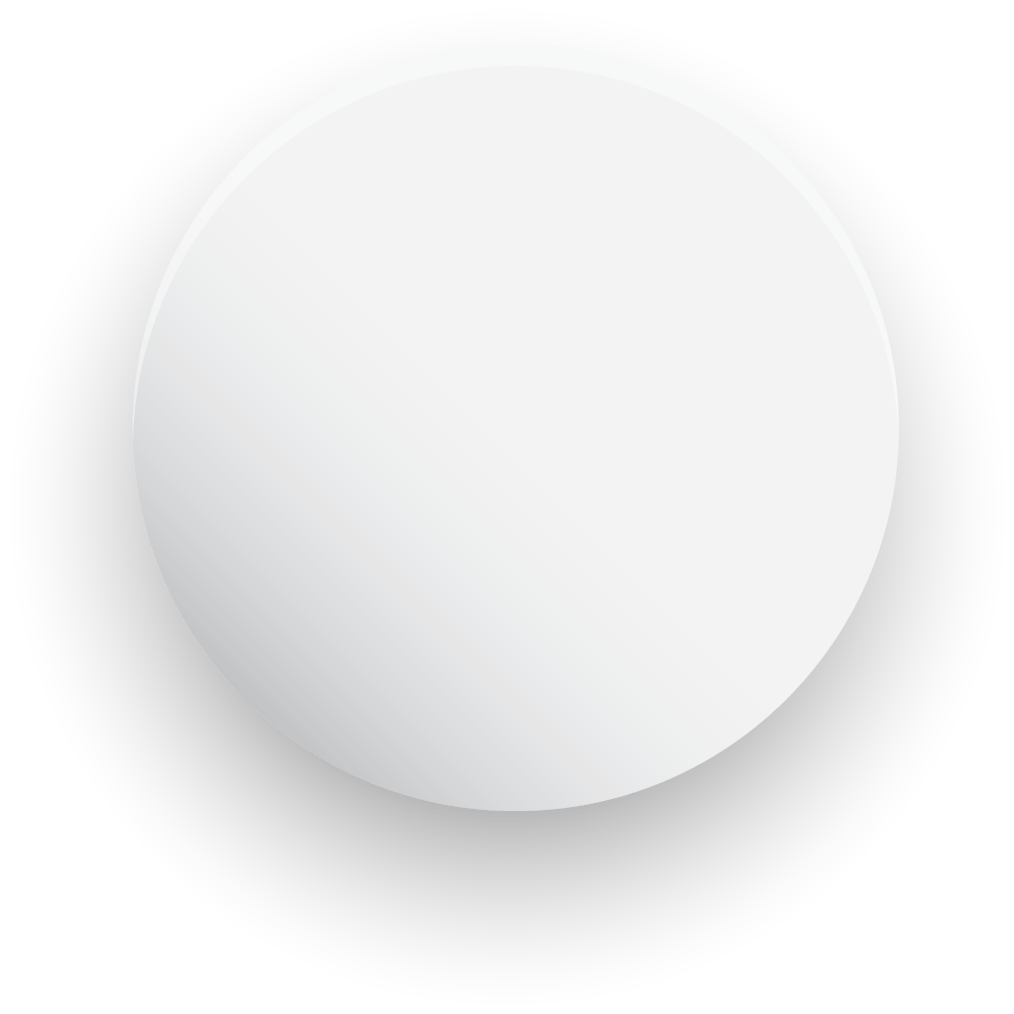 CHARTS SLIDES
Your great subtitle in this line
Information
Information
Information
Information
Lorem Ipsum has two main data statistical this methodologies important.
Lorem Ipsum has two main data statistical this methodologies important.
Lorem Ipsum has two main data statistical this methodologies important.
Lorem Ipsum has two main data statistical this methodologies important.
Information here
Lorem ipsum dolor sit amet, consectetur adipiscing elit. Ut efficitur ipsum vitae tortor accumsan, a pulvinar lorem lacinia. Donec eu arcu justo. Fusce eget consequat risus Proin est lacus, interdum vitae feugiat quis, faucibus vel mi.  Vivamus accumsan nisi vel nulla viverra semper.
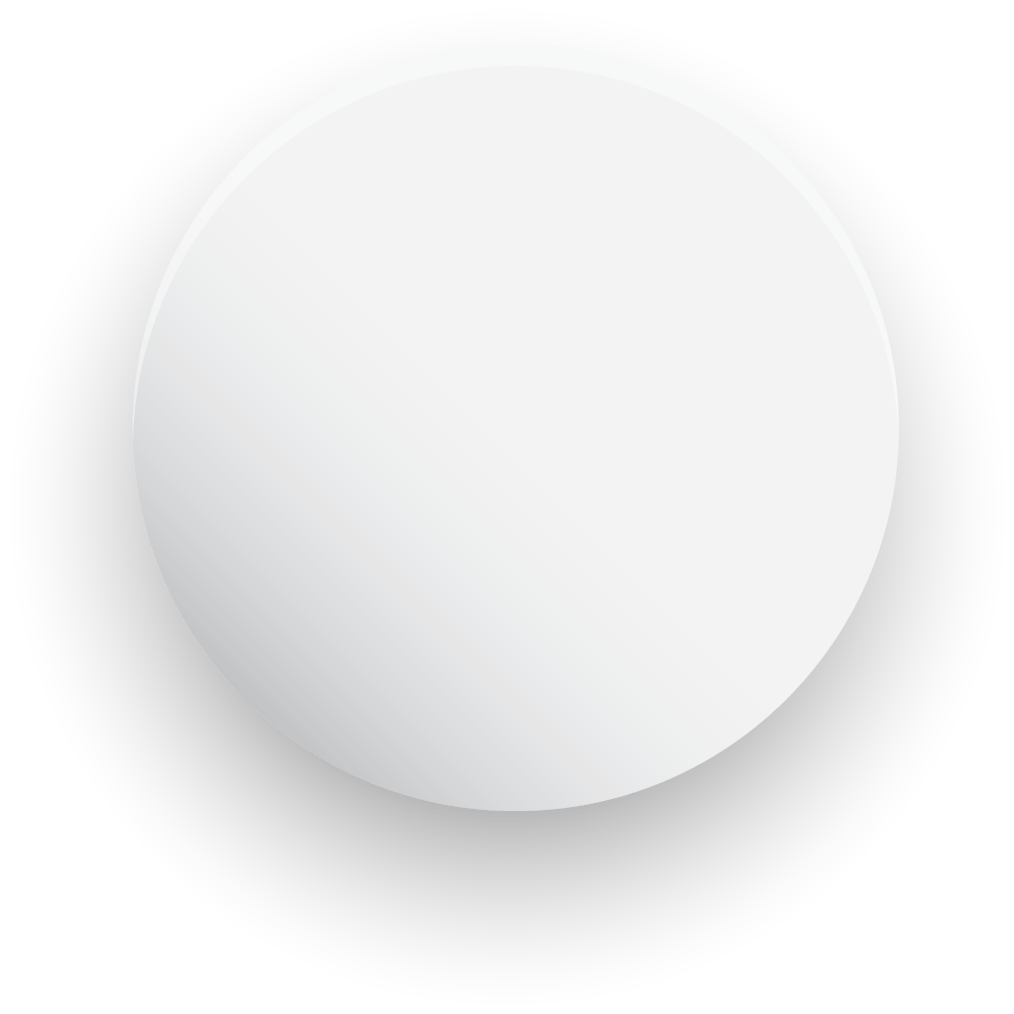 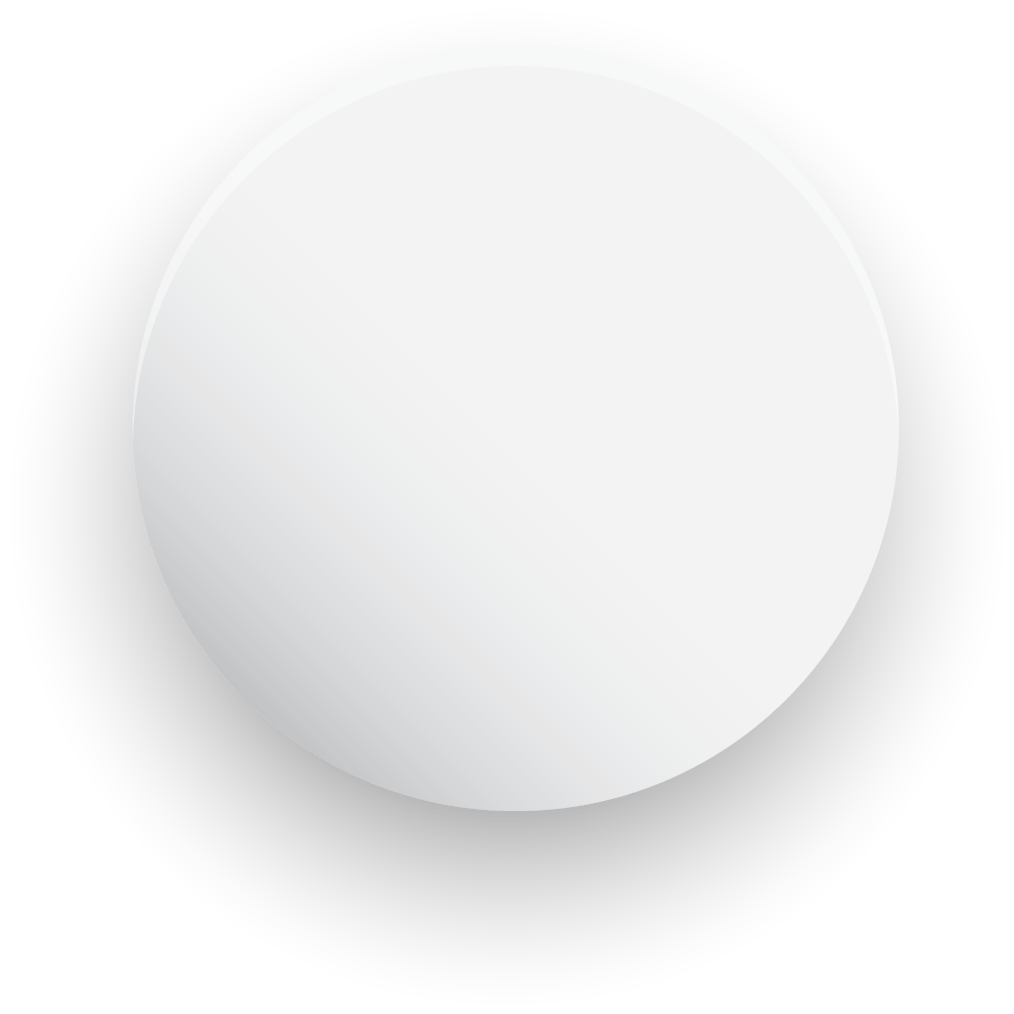 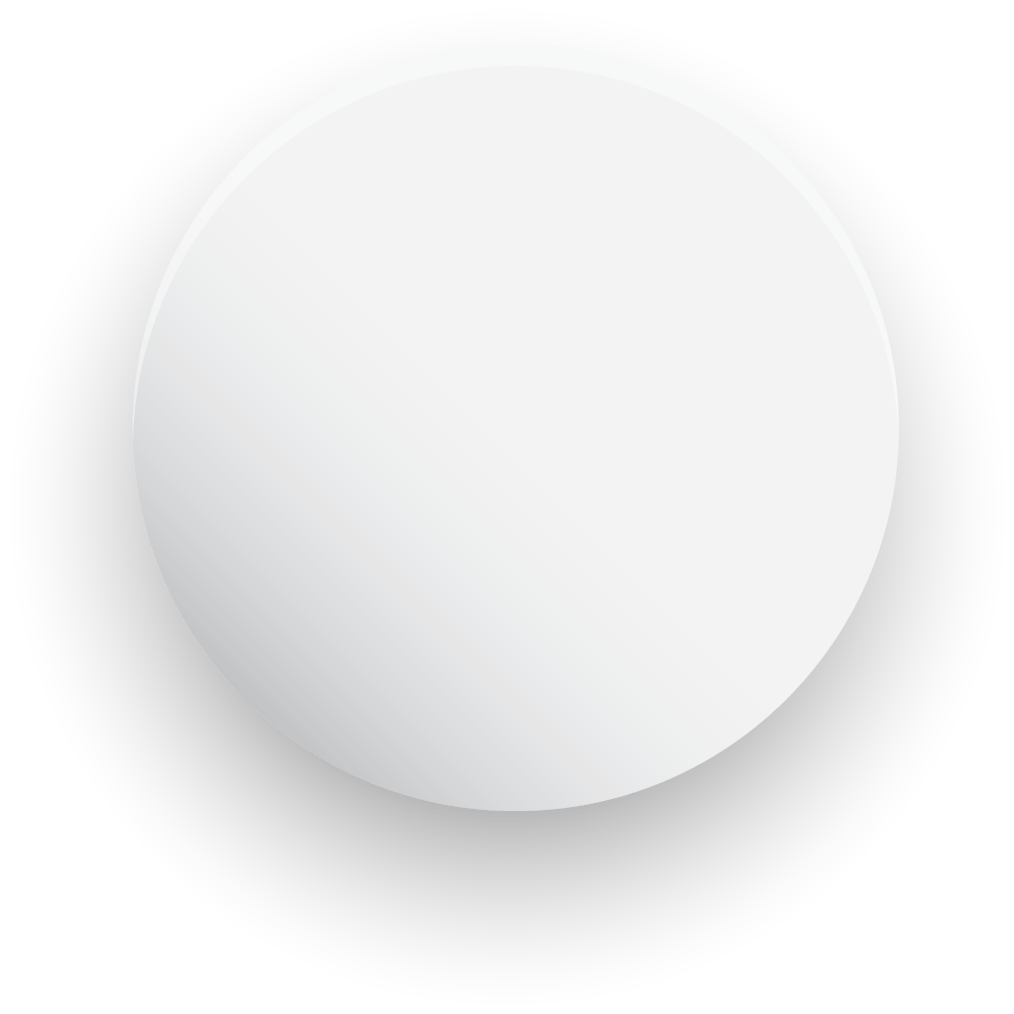 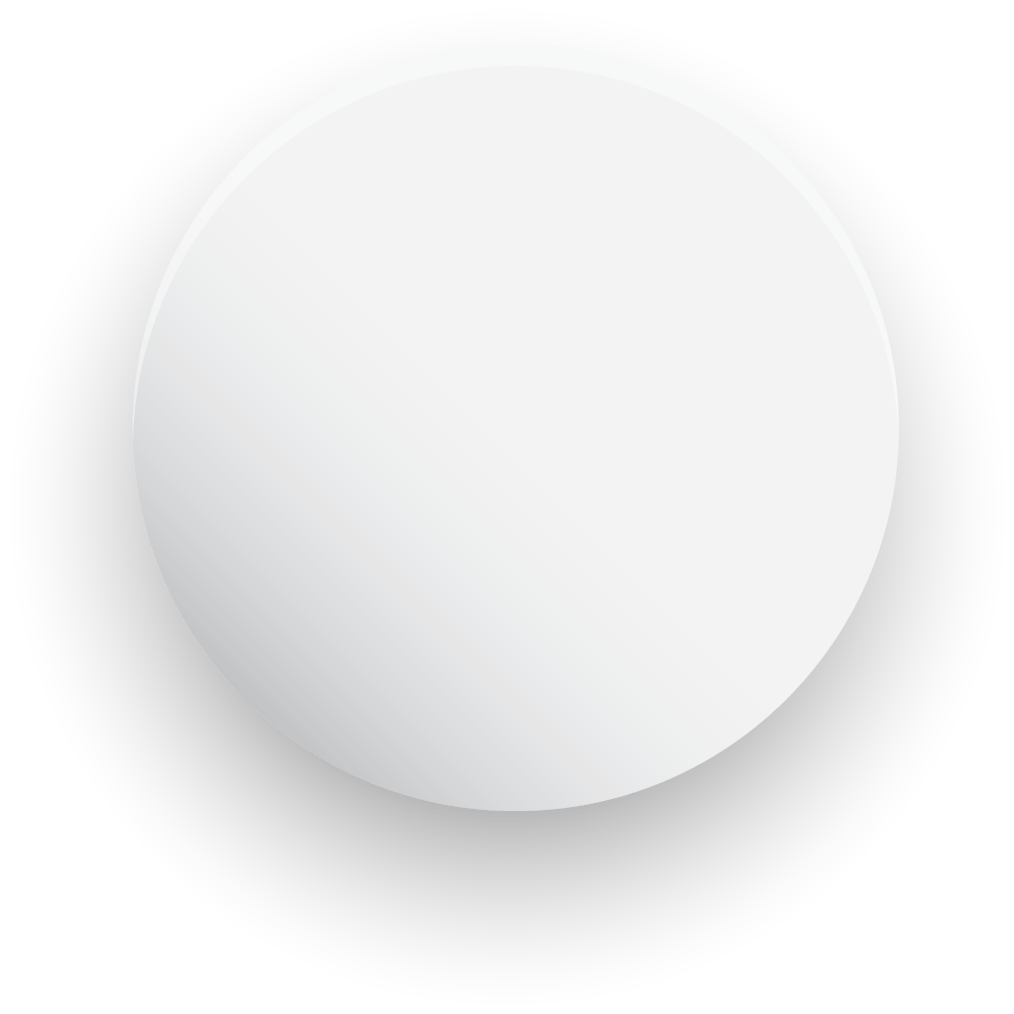 CHARTS SLIDES
Your great subtitle in this line
Information here
Lorem ipsum dolor sit amet, consectetur adipiscing elit. Ut efficitur ipsum vitae tortor accumsan, a pulvinar lorem lacinia. Donec eu arcu justo. Fusce eget consequat risus Proin est lacus, interdum vitae feugiat quis, faucibus vel mi.  Vivamus accumsan nisi vel nulla viverra semper.
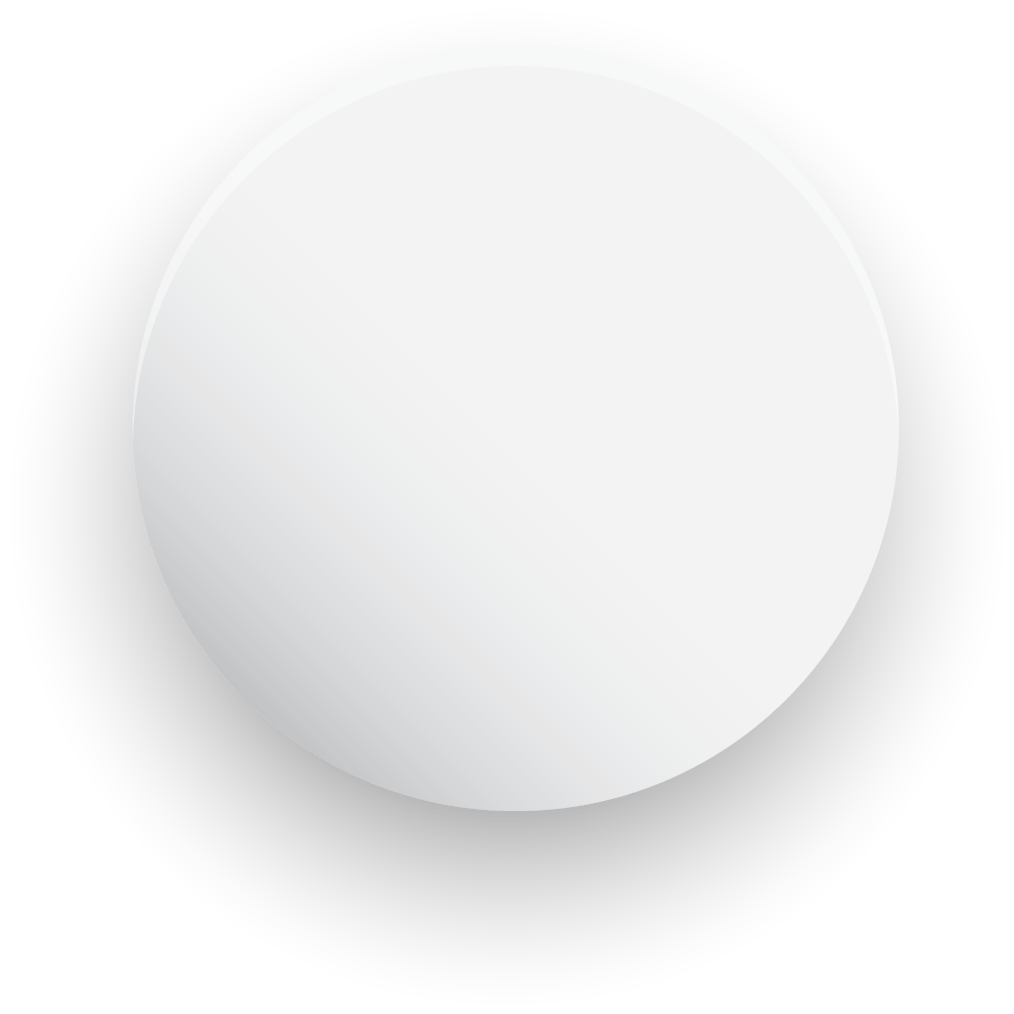 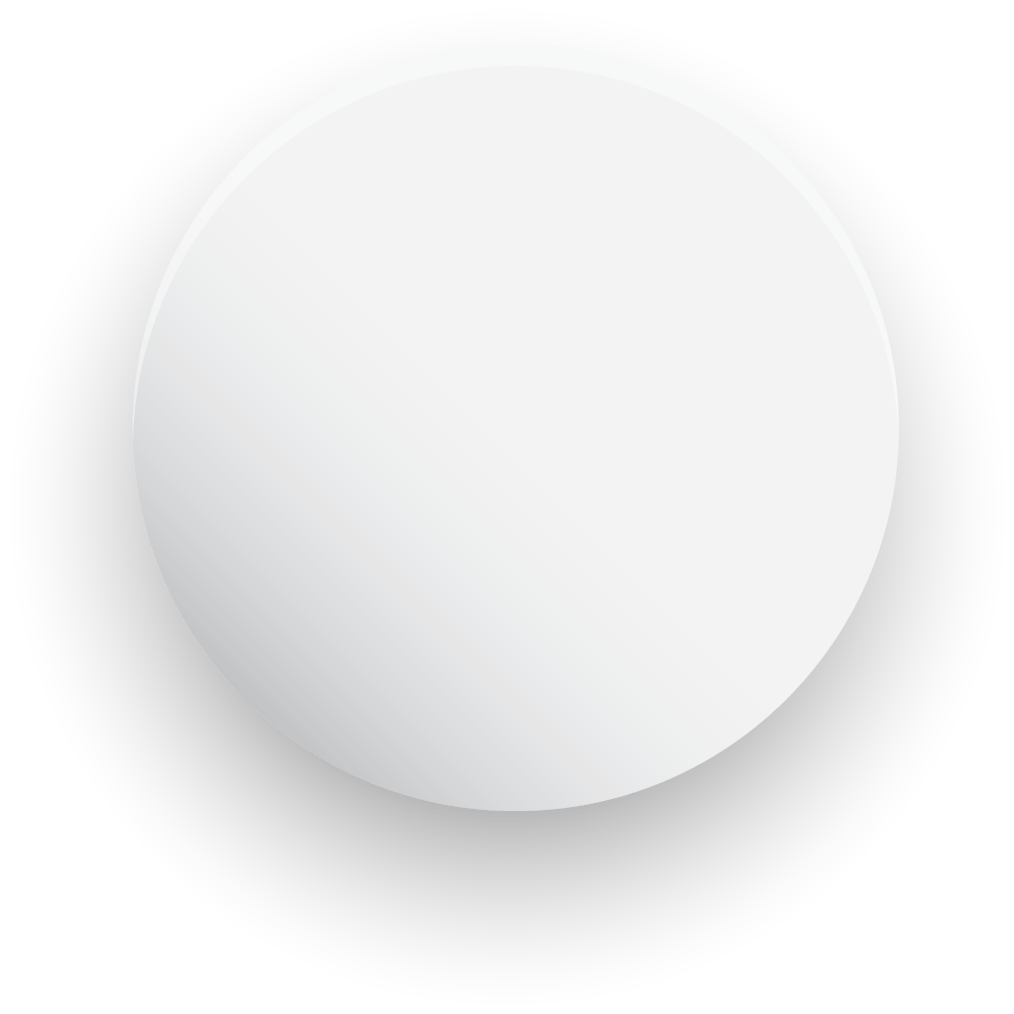 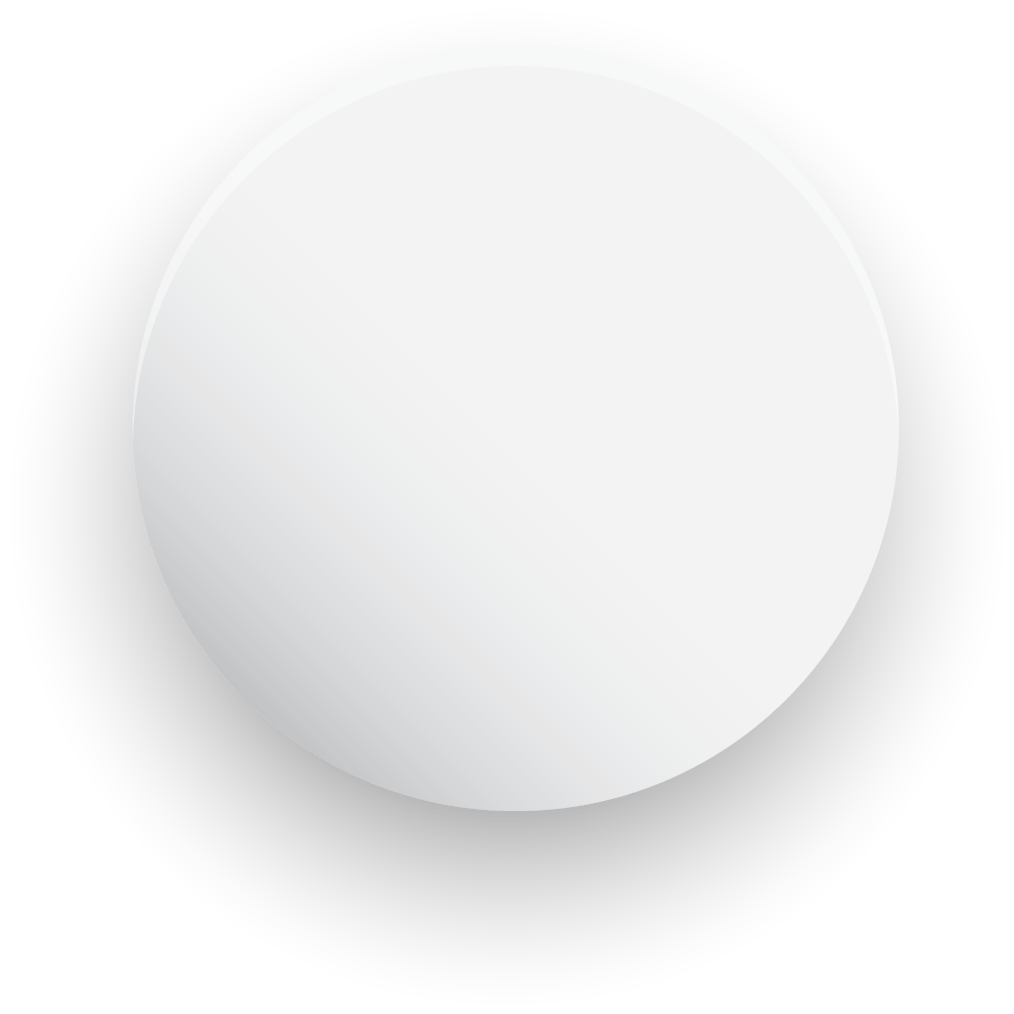 Data Here
Data Here
Data Here
Lorem Ipsum has two main data statistical
Lorem Ipsum has two main data statistical
Lorem Ipsum has two main data statistical
CHARTS SLIDES
Your great subtitle in this line
Information here
Lorem ipsum dolor sit amet, consectetur adipiscing elit. Ut efficitur ipsum vitae tortor accumsan, a pulvinar lorem lacinia. Donec eu arcu justo. Fusce eget consequat risus Proin est lacus, interdum vitae feugiat quis, faucibus vel mi.  Vivamus accumsan nisi vel nulla viverra semper.
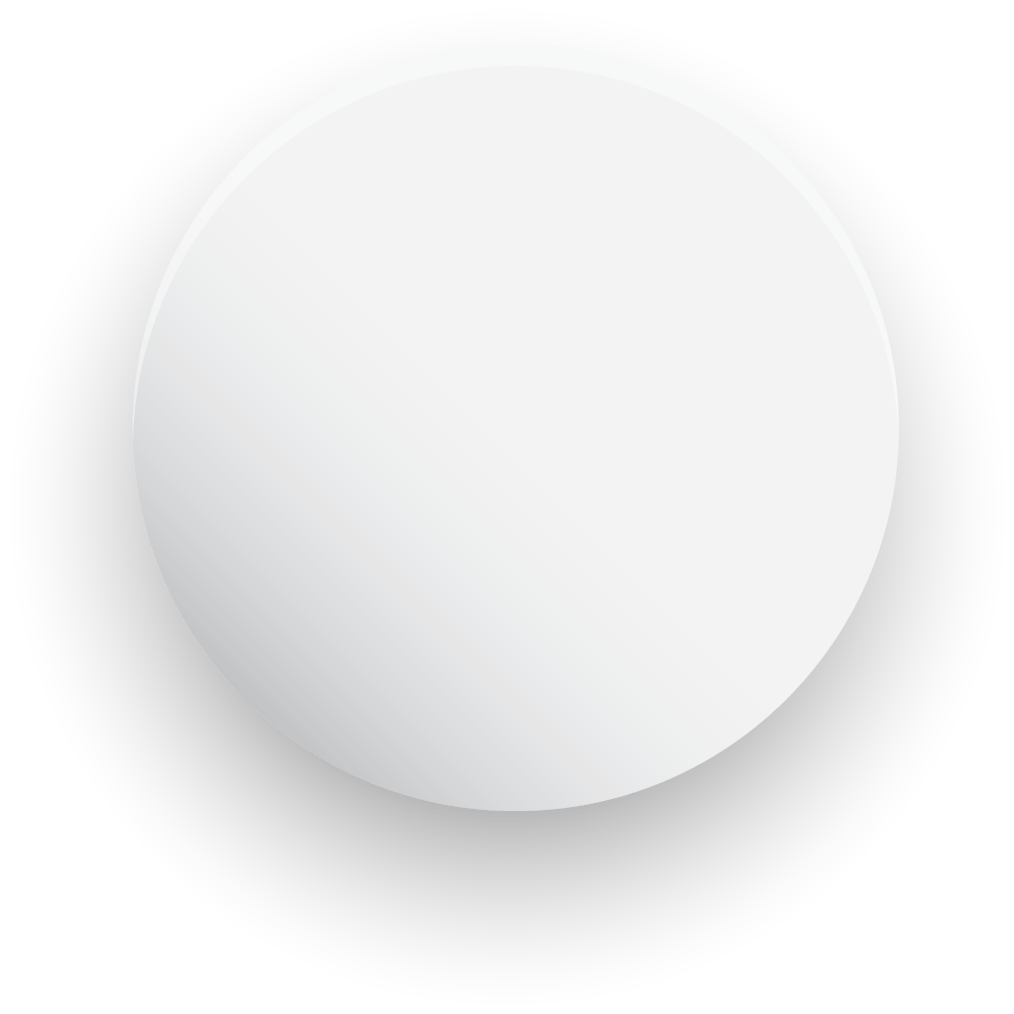 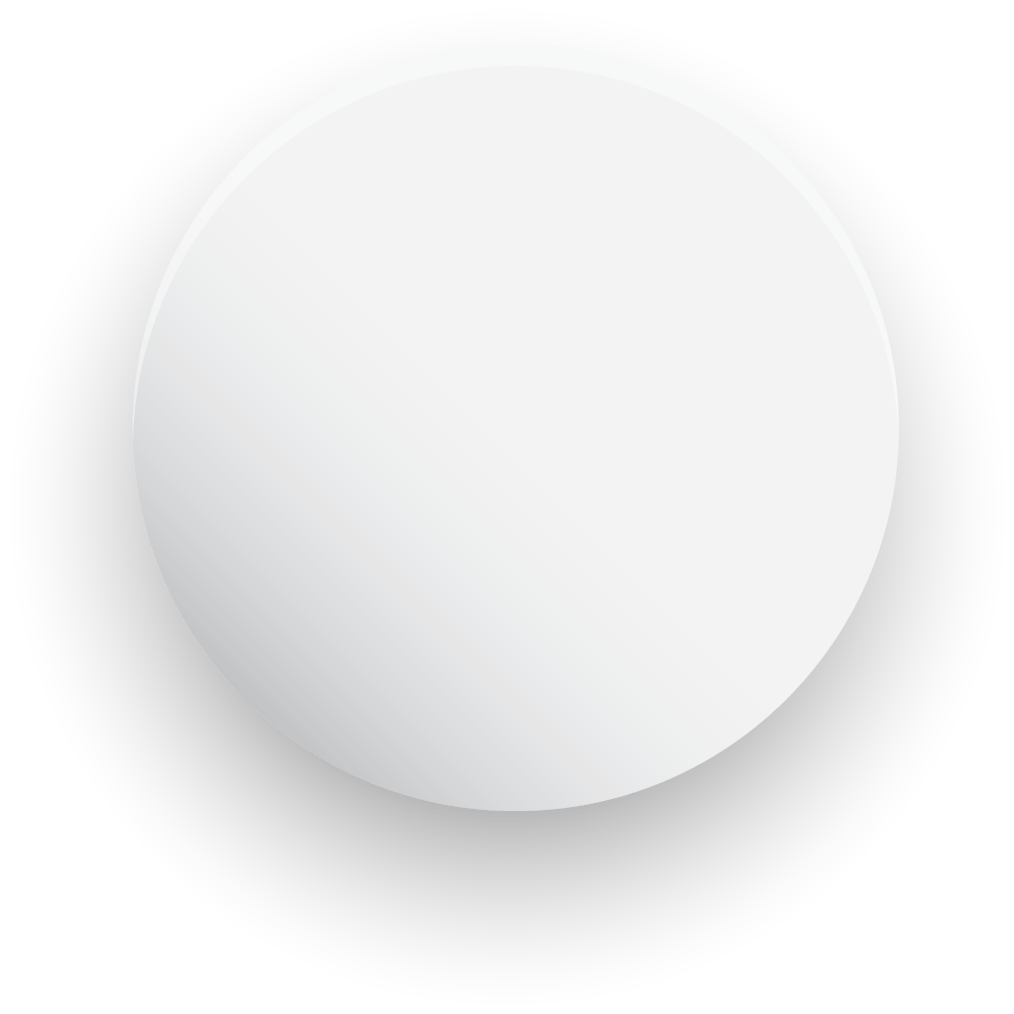 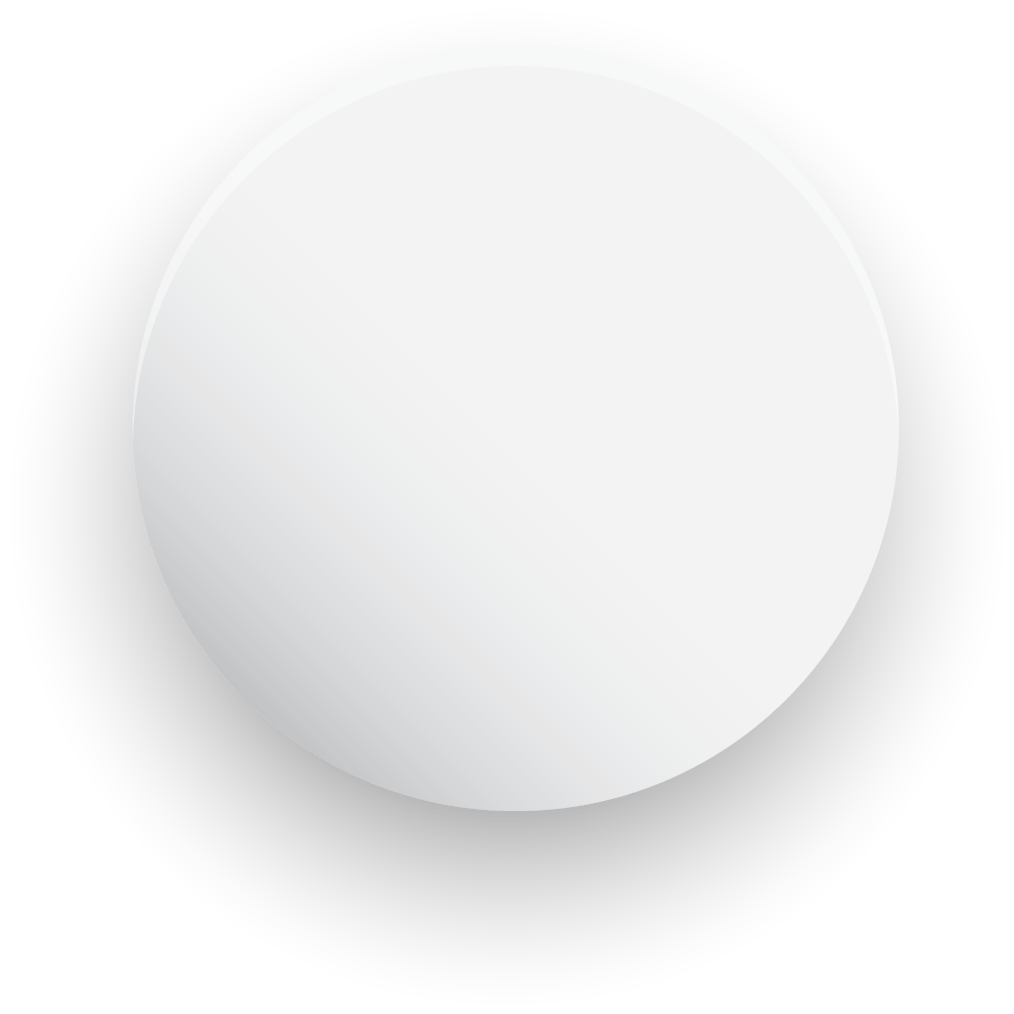 Data Here
Data Here
Data Here
Lorem Ipsum has two main data statistical
Lorem Ipsum has two main data statistical
Lorem Ipsum has two main data statistical
CHARTS SLIDES
Your great subtitle in this line
Information
Information
Information
Lorem Ipsum has two main data statistical this methodologies important.
Lorem Ipsum has two main data statistical this methodologies important.
Lorem Ipsum has two main data statistical this methodologies important.
Information here
Lorem ipsum dolor sit amet, consectetur adipiscing elit. Ut efficitur ipsum vitae tortor accumsan, a pulvinar lorem lacinia. Donec eu arcu justo. Fusce eget consequat risus Proin est lacus, interdum vitae feugiat quis, faucibus vel mi.  Vivamus accumsan nisi vel nulla viverra semper.
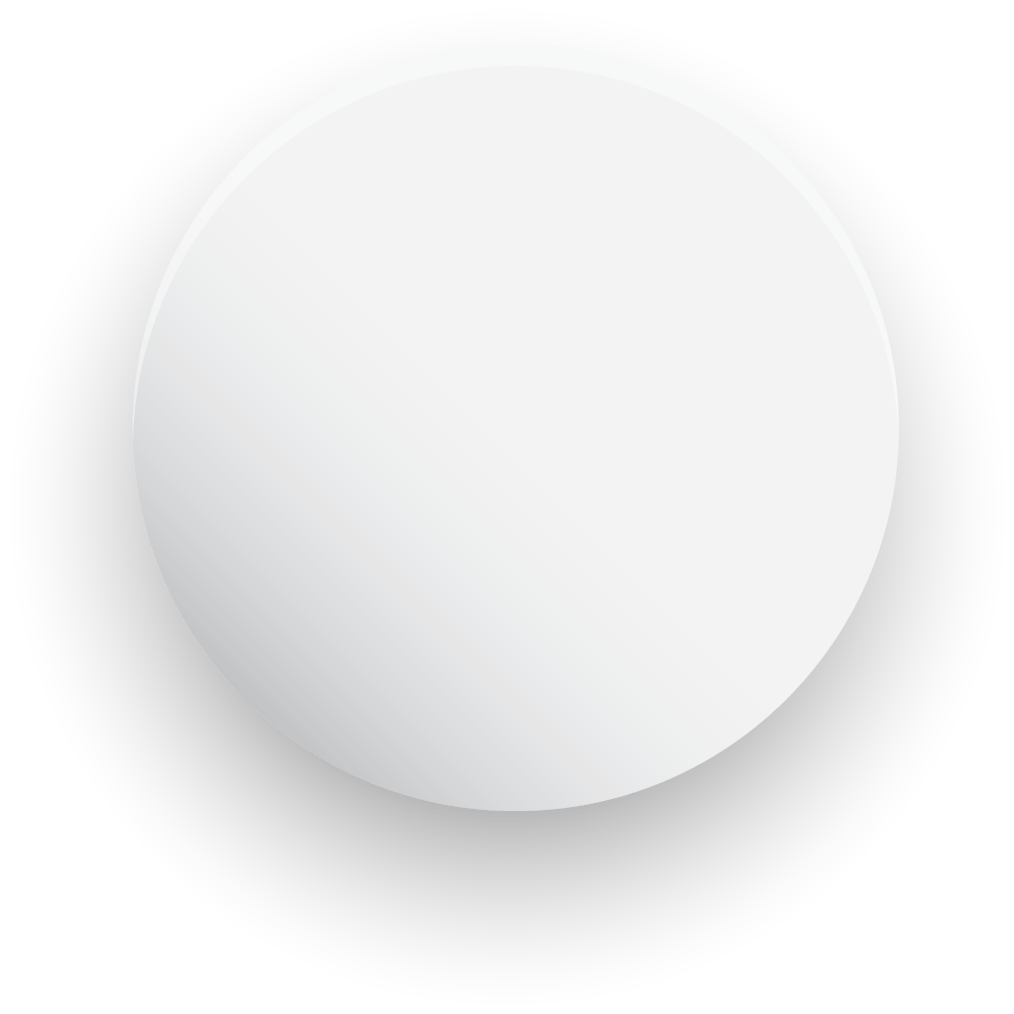 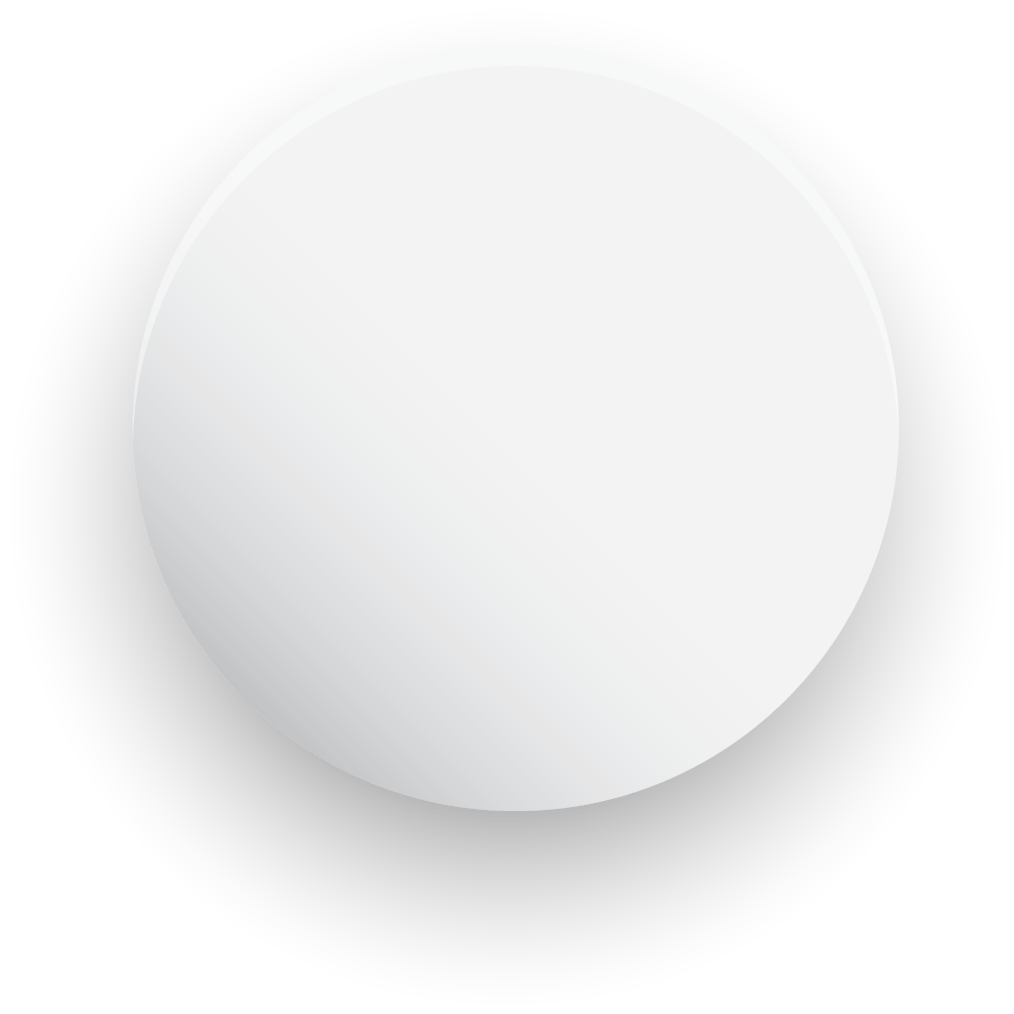 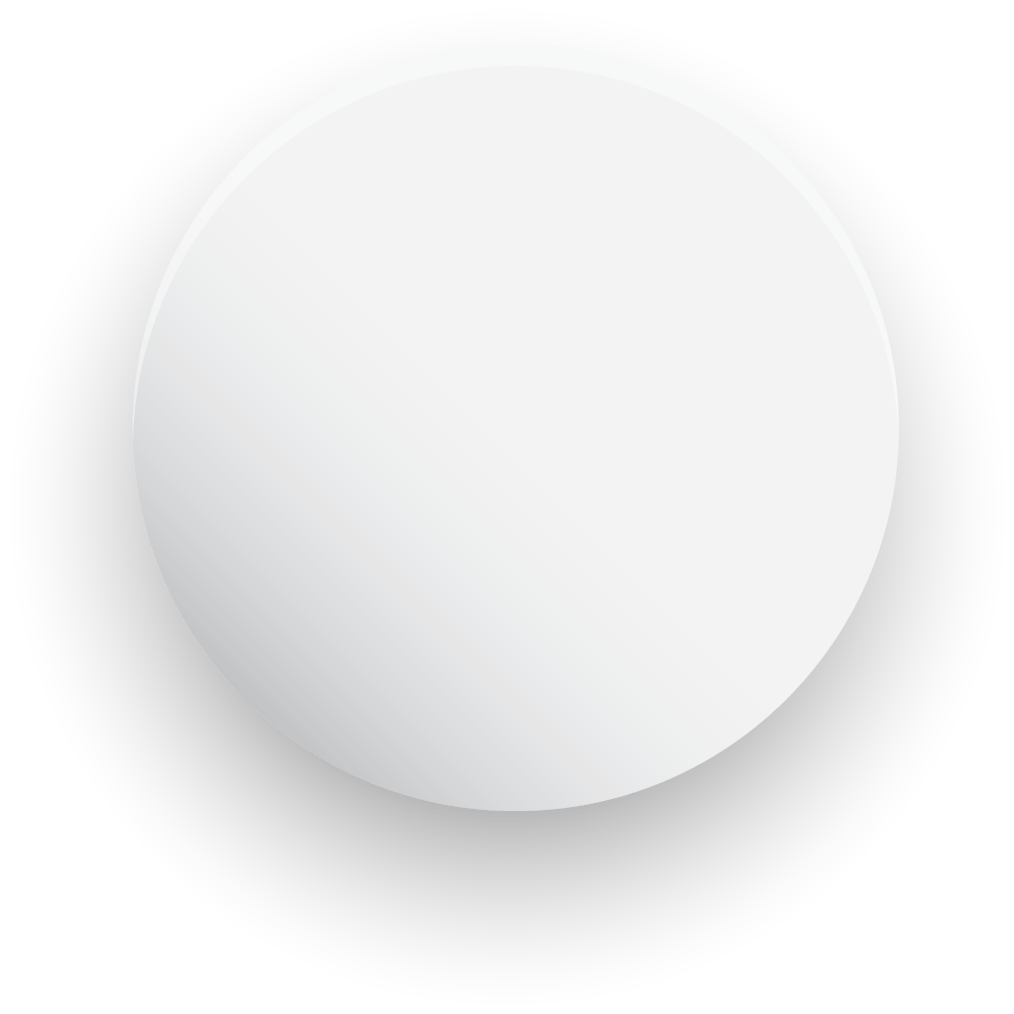 CHARTS SLIDES
Your great subtitle in this line
Data Here
Data Here
Data Here
Data Here
Lorem Ipsum has two main data statistical important.
Lorem Ipsum has two main data statistical important.
Lorem Ipsum has two main data statistical important.
Lorem Ipsum has two main data statistical important.
Information here
Lorem ipsum dolor sit amet, consectetur adipiscing elit. Ut efficitur ipsum vitae tortor accumsan, a pulvinar lorem lacinia. Donec eu arcu justo. Fusce eget consequat risus Proin est lacus, interdum vitae feugiat quis, faucibus vel mi.  Vivamus accumsan nisi vel nulla viverra semper.
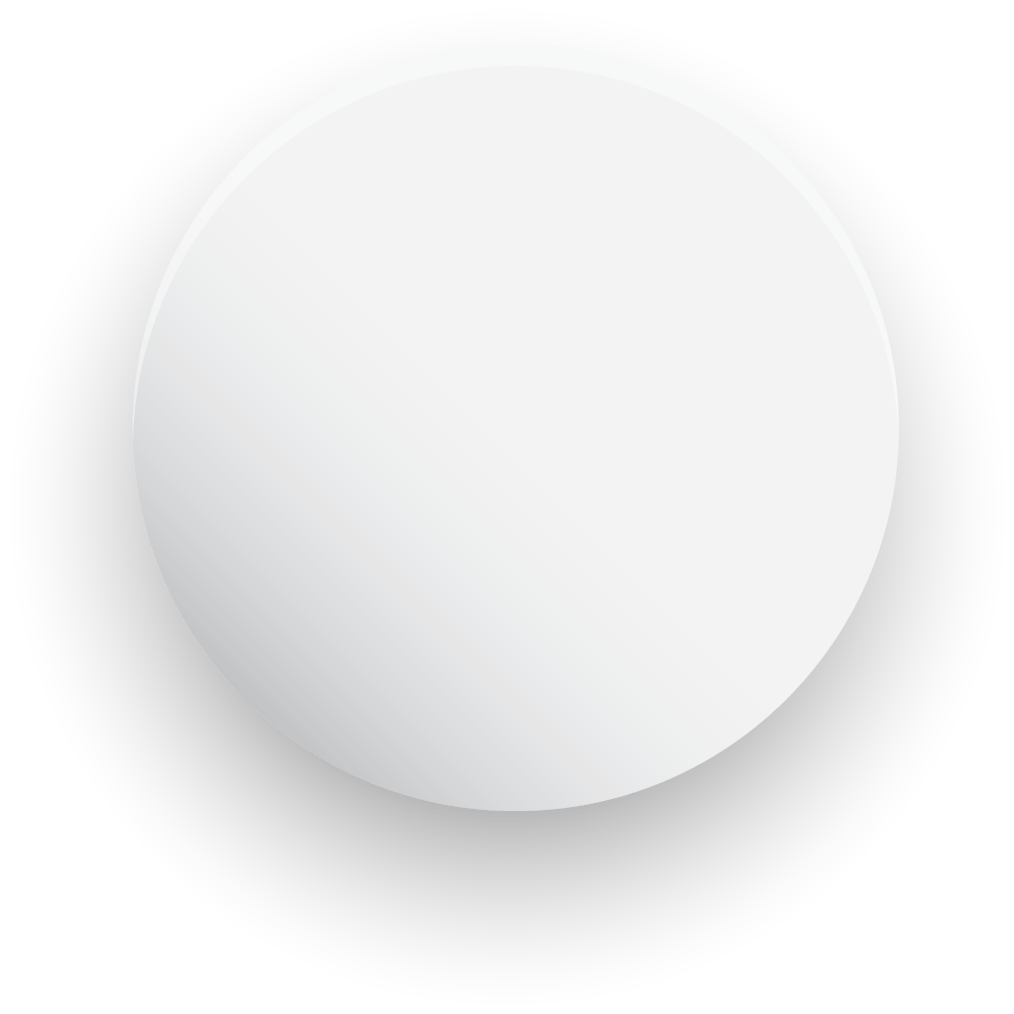 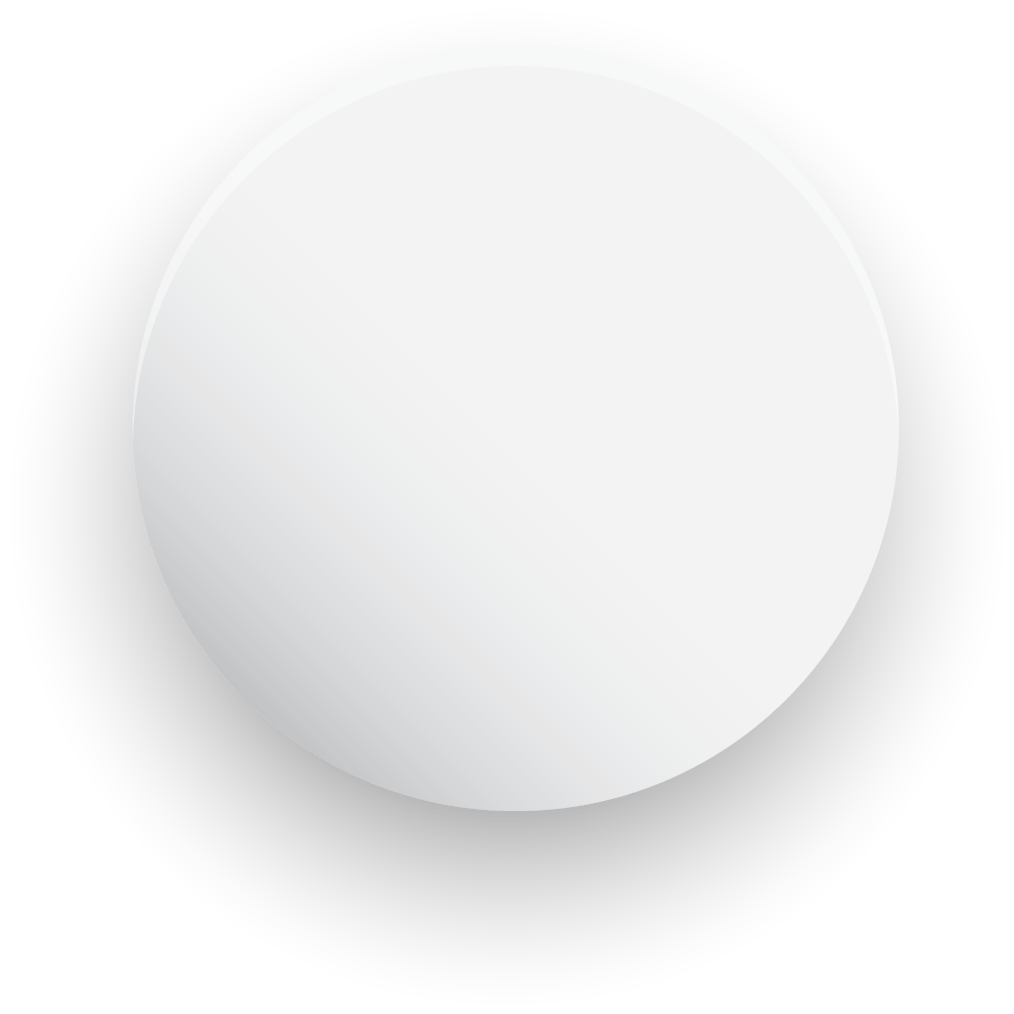 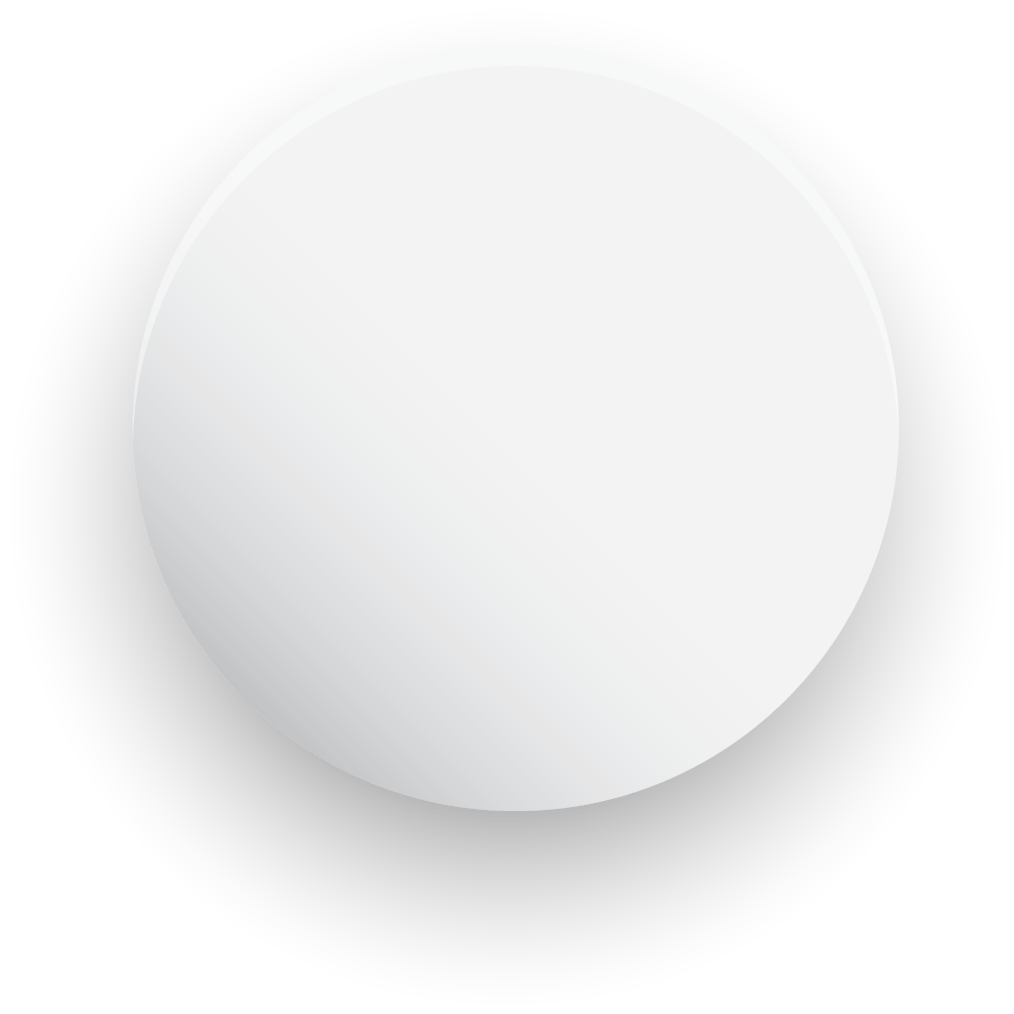 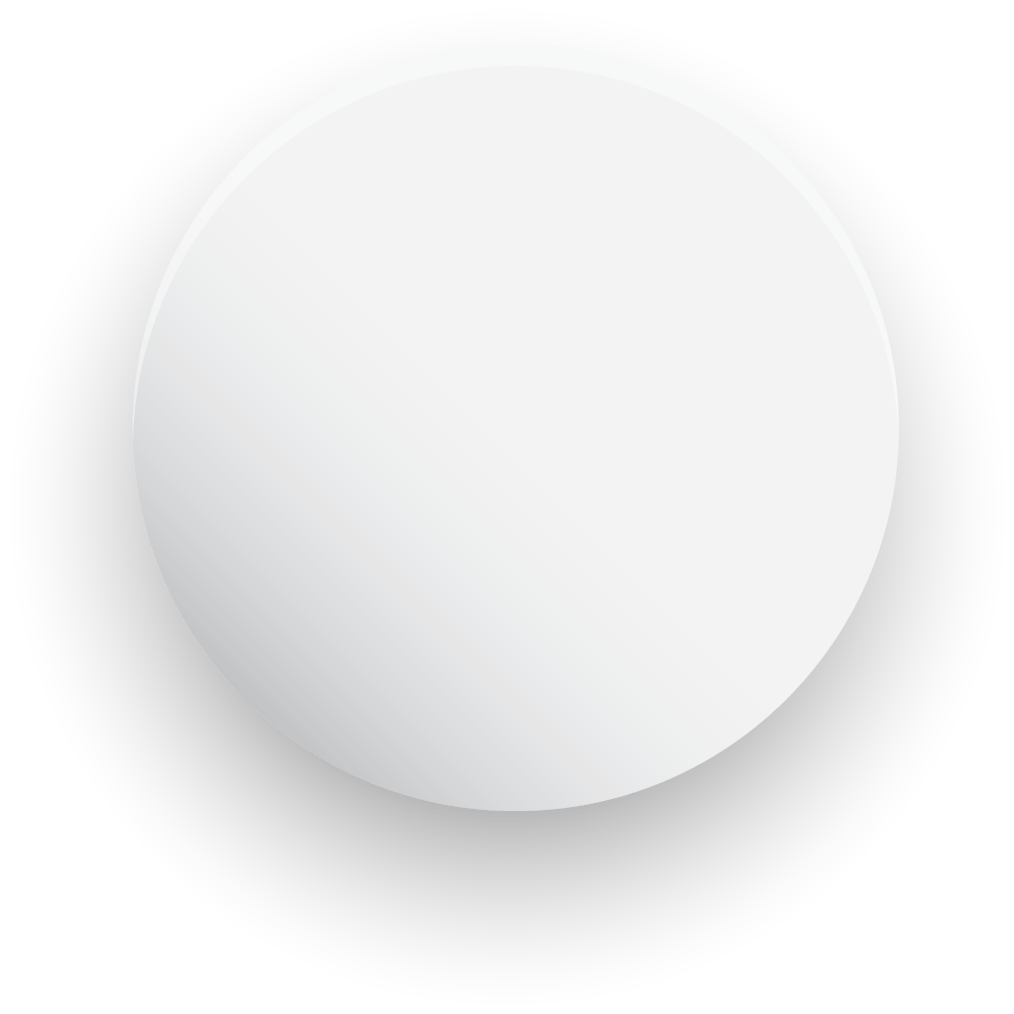 CHARTS SLIDES
Your great subtitle in this line
Information here
Lorem ipsum dolor sit amet, consectetur adipiscing elit. Ut efficitur ipsum vitae tortor accumsan, a pulvinar lorem lacinia. Donec eu arcu justo. Fusce eget consequat risus Proin est lacus, interdum vitae feugiat quis, faucibus vel mi.  Vivamus accumsan nisi vel nulla viverra semper.
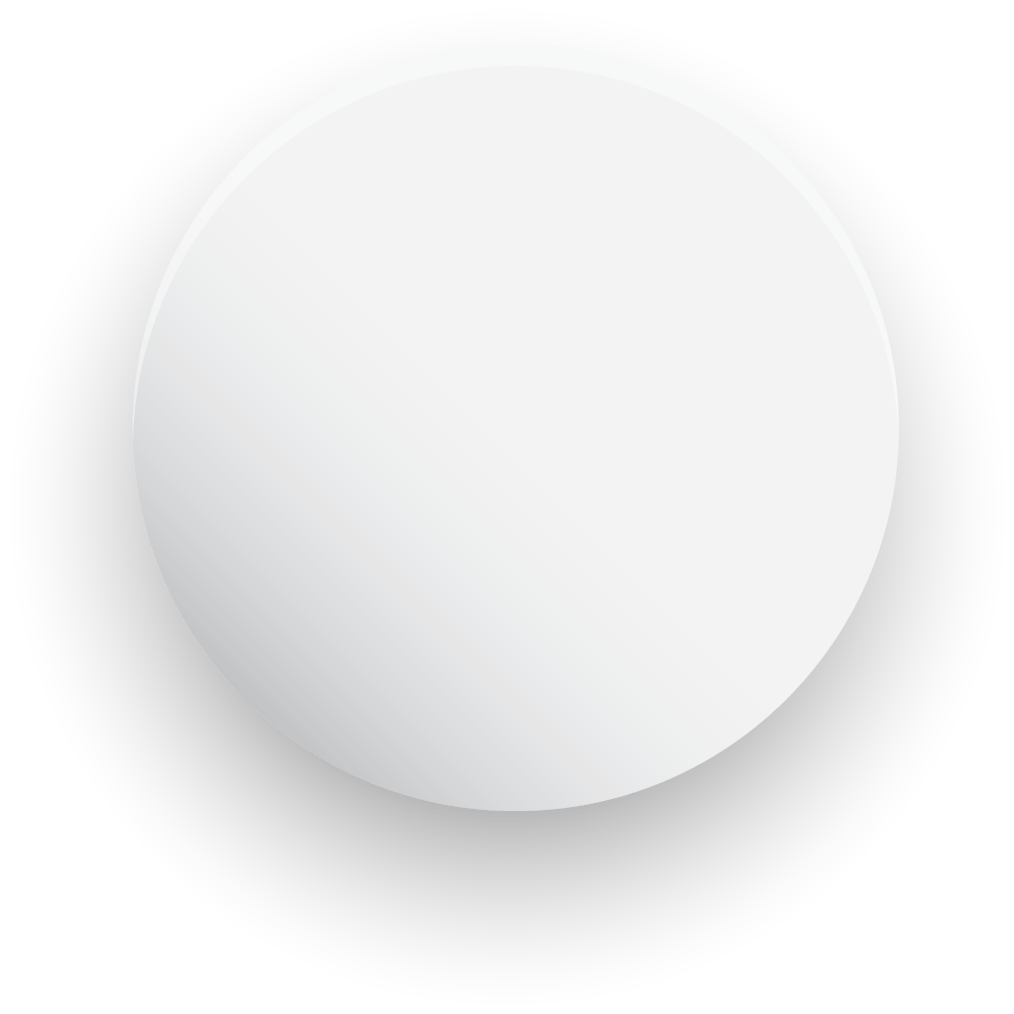 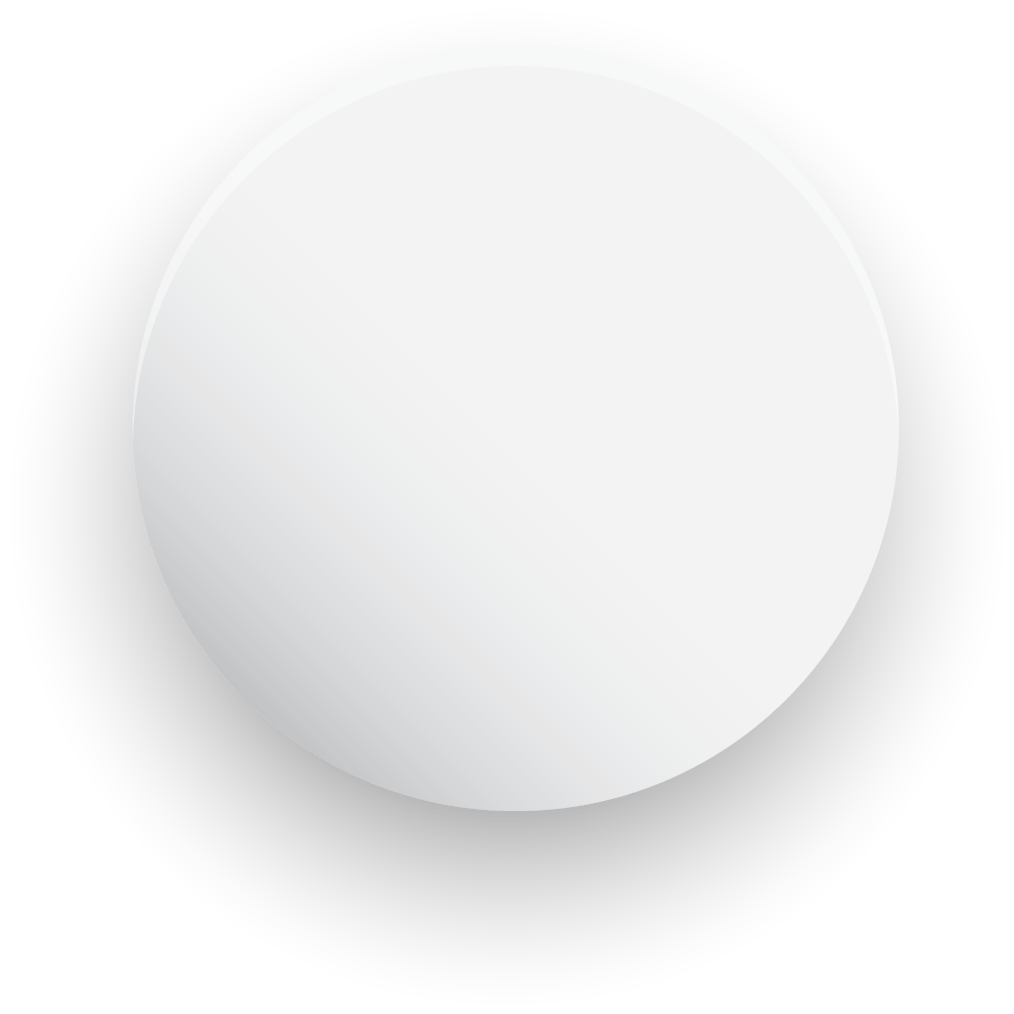 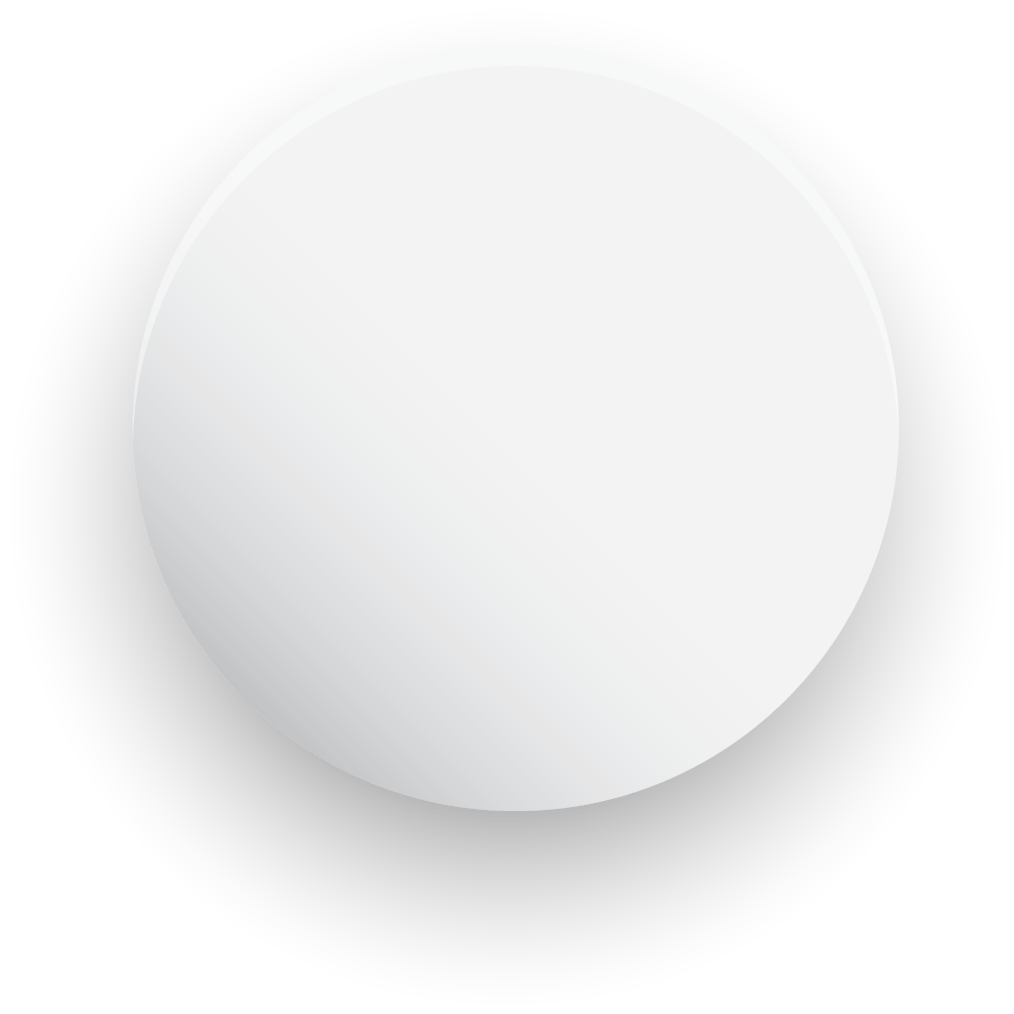 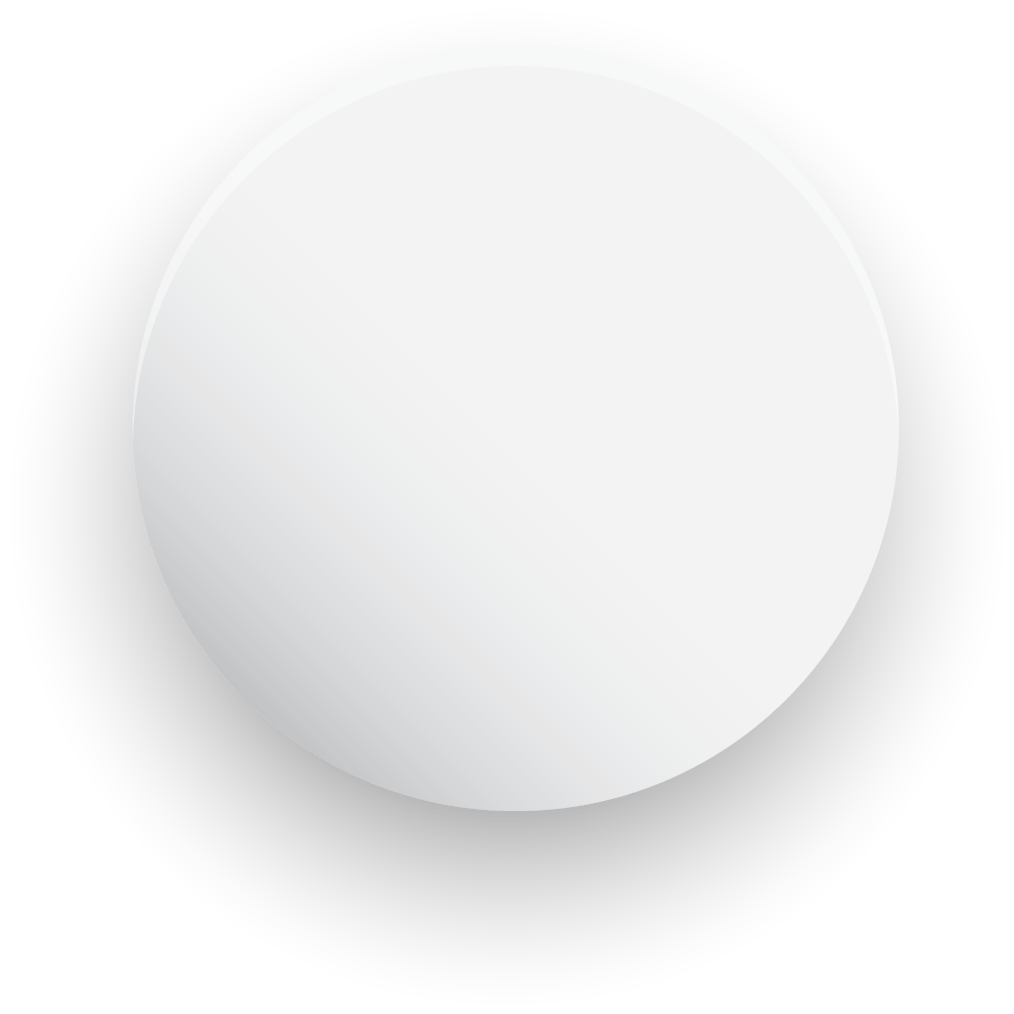 Data Here
Data Here
Data Here
Data Here
Lorem Ipsum has two main data statistical
Lorem Ipsum has two main data statistical
Lorem Ipsum has two main data statistical
Lorem Ipsum has two main data statistical
CHARTS SLIDES
Your great subtitle in this line
Data Here
Data Here
Data Here
Data Here
Lorem Ipsum has two main data statistical important.
Lorem Ipsum has two main data statistical important.
Lorem Ipsum has two main data statistical important.
Lorem Ipsum has two main data statistical important.
Information here
Lorem ipsum dolor sit amet, consectetur adipiscing elit. Ut efficitur ipsum vitae tortor accumsan, a pulvinar lorem lacinia. Donec eu arcu justo. Fusce eget consequat risus Proin est lacus, interdum vitae feugiat quis, faucibus vel mi.  Vivamus accumsan nisi vel nulla viverra semper.
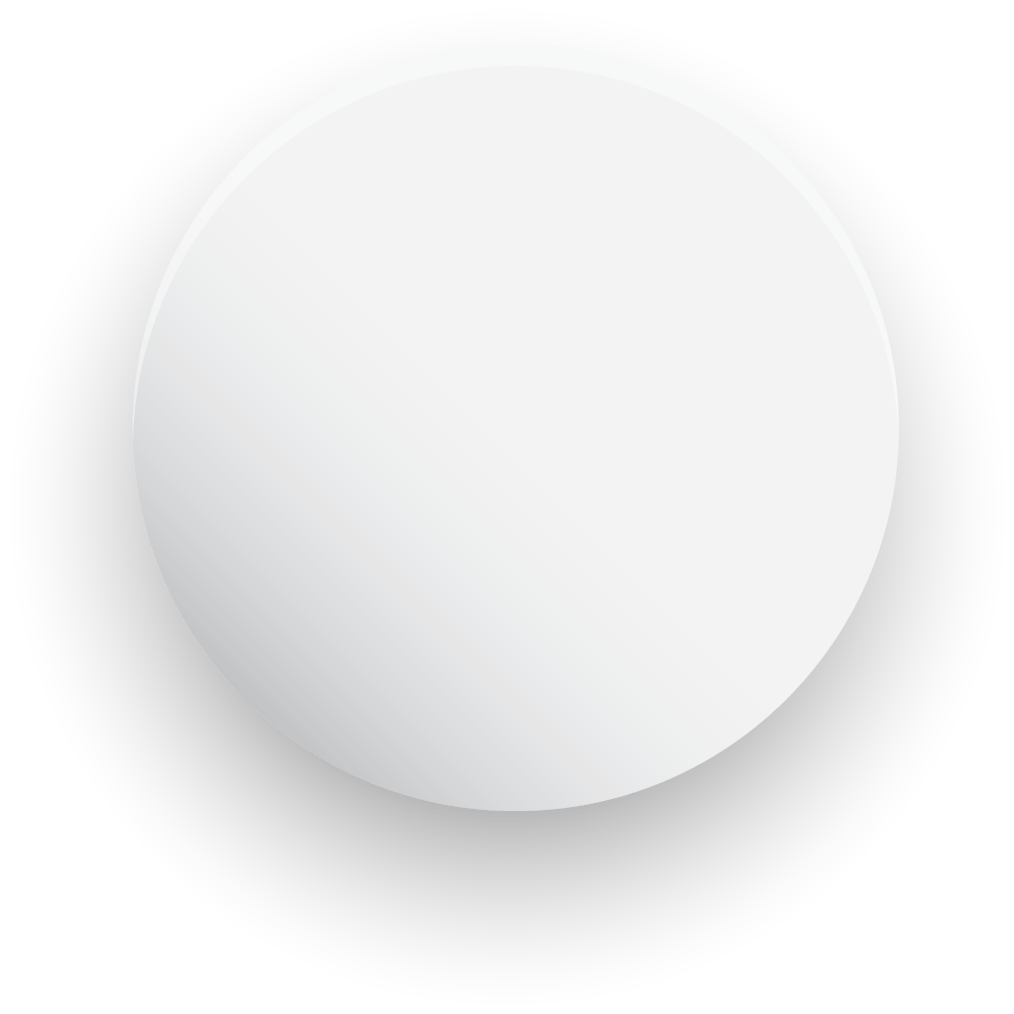 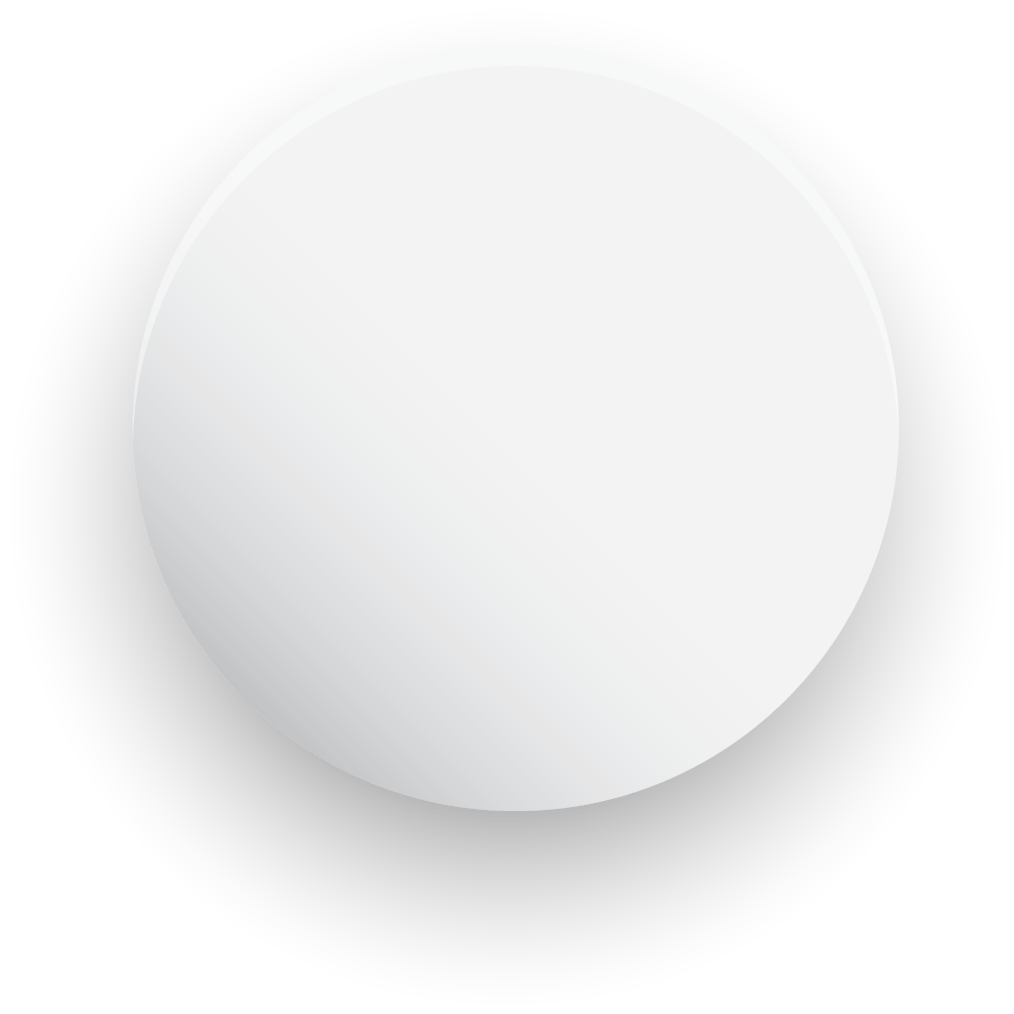 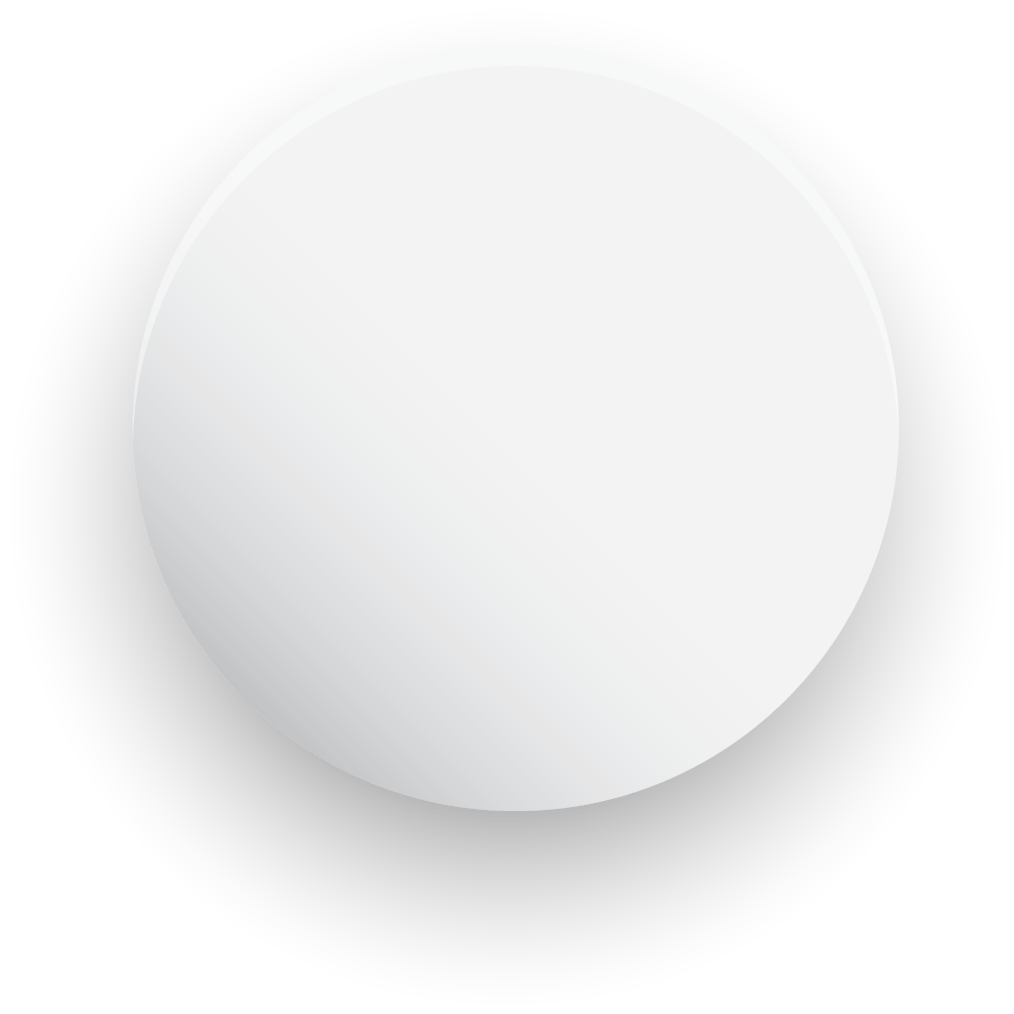 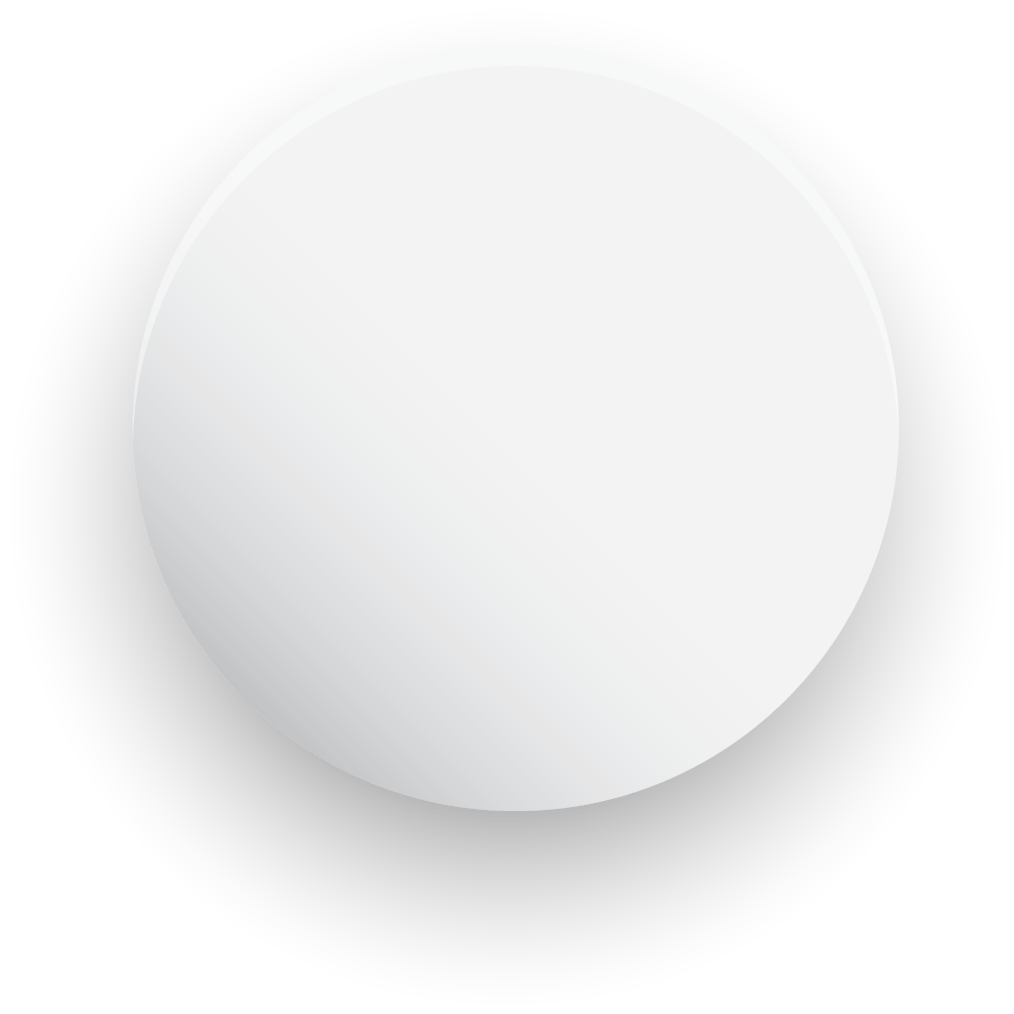 CHARTS SLIDES
Your great subtitle in this line
Data Here
Data Here
Data Here
Data Here
Lorem Ipsum has two main data statistical important.
Lorem Ipsum has two main data statistical important.
Lorem Ipsum has two main data statistical important.
Lorem Ipsum has two main data statistical important.
Information here
Lorem ipsum dolor sit amet, consectetur adipiscing elit. Ut efficitur ipsum vitae tortor accumsan, a pulvinar lorem lacinia. Donec eu arcu justo. Fusce eget consequat risus Proin est lacus, interdum vitae feugiat quis, faucibus vel mi.  Vivamus accumsan nisi vel nulla viverra semper.
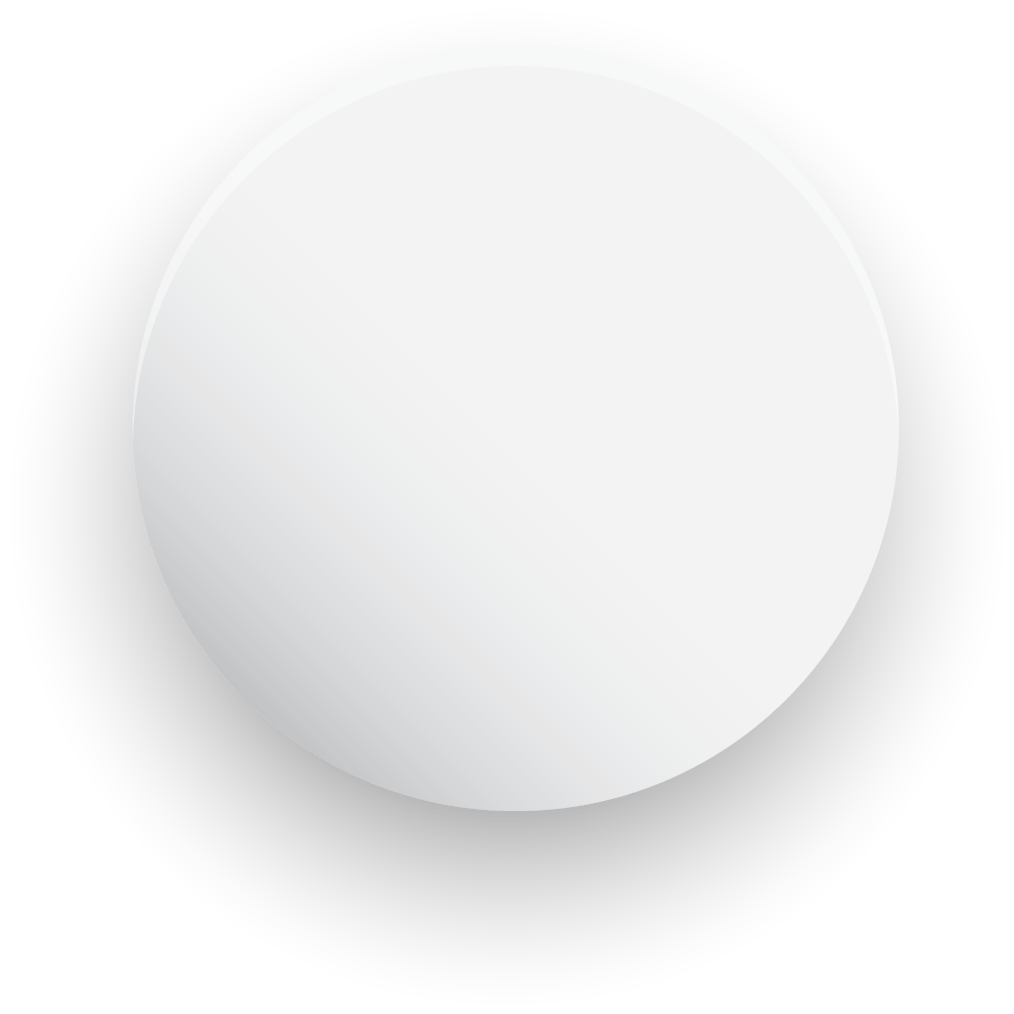 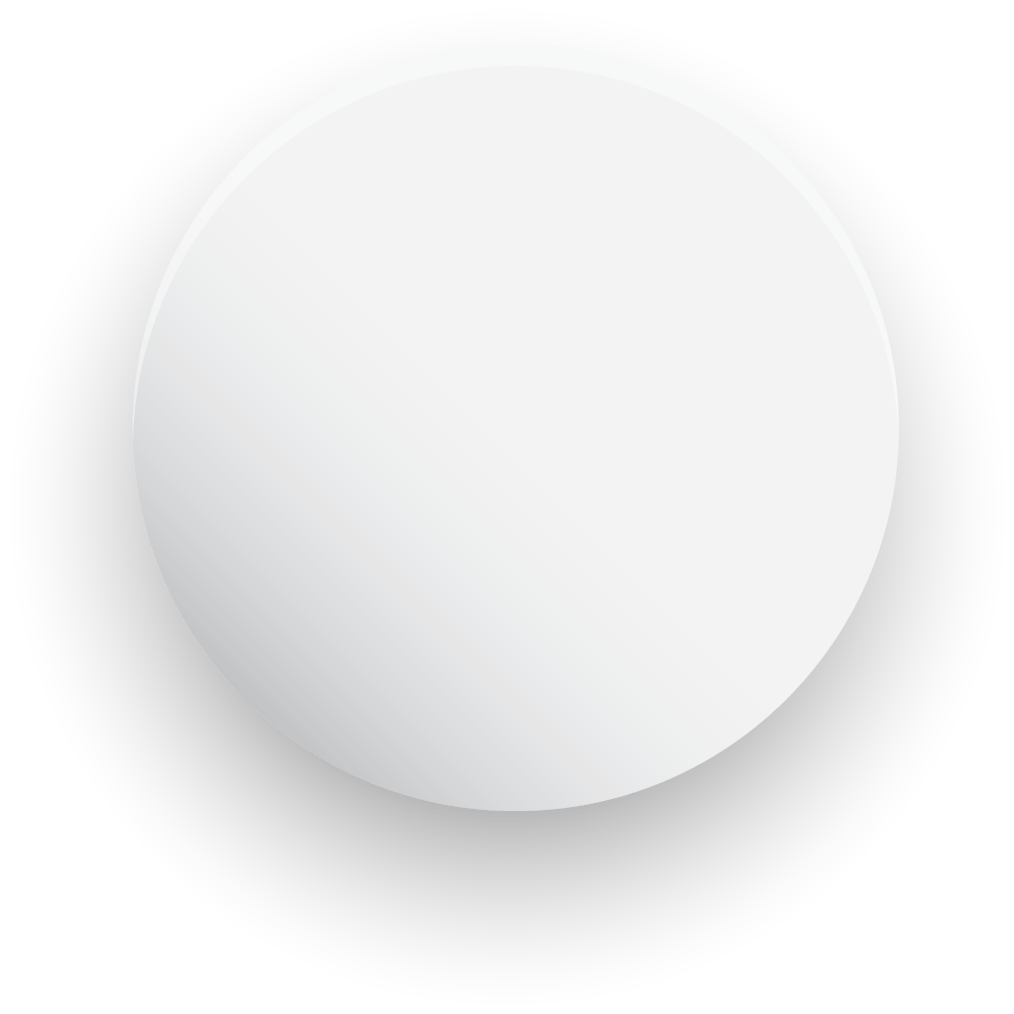 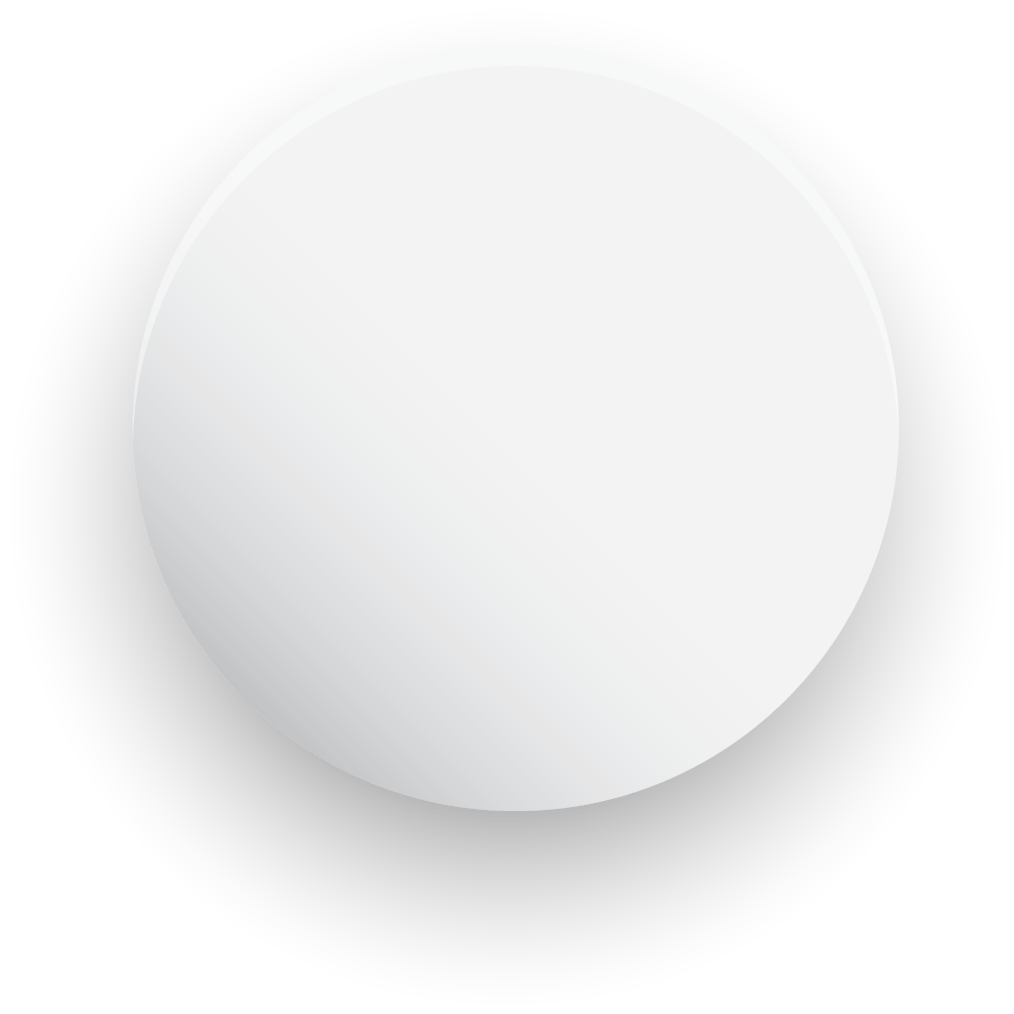 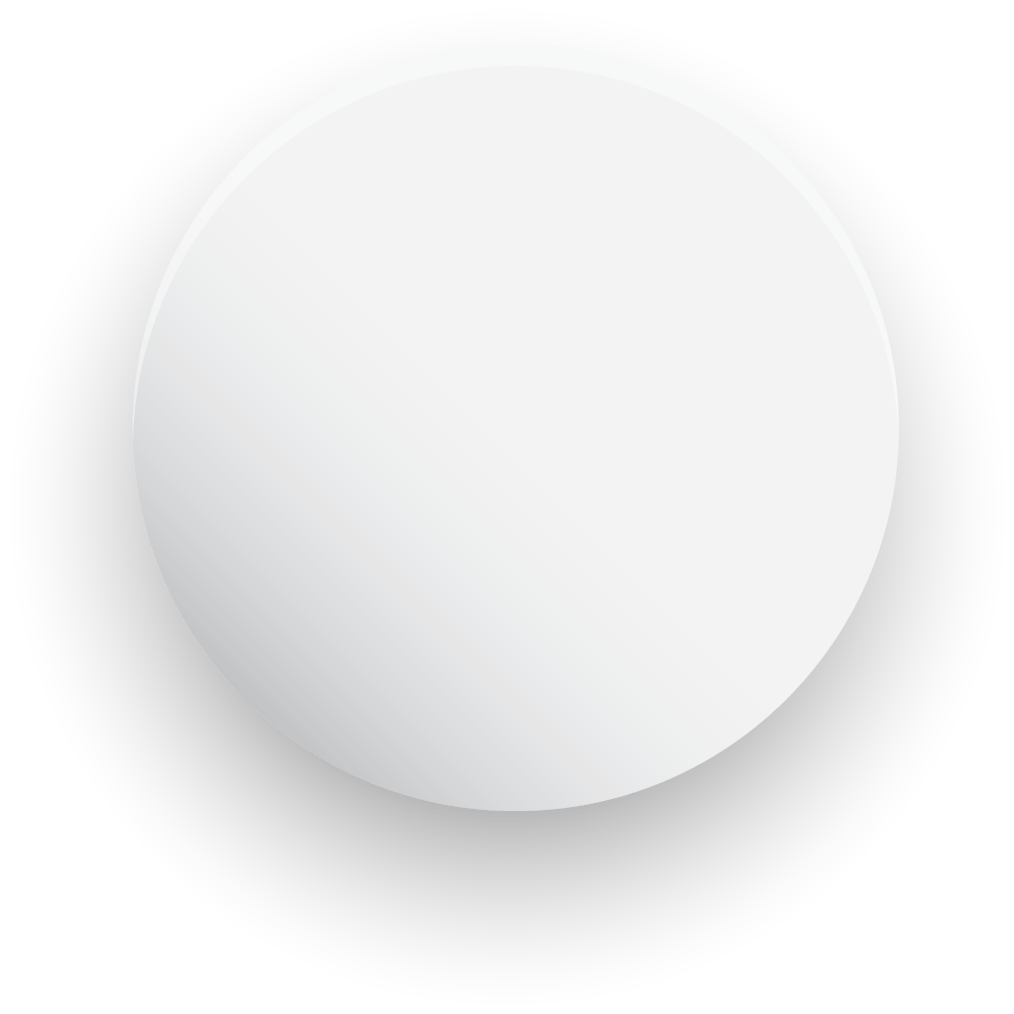 CHARTS SLIDES
Your great subtitle in this line
Data Here
Data Here
Data Here
Data Here
Lorem Ipsum has two main data statistical important.
Lorem Ipsum has two main data statistical important.
Lorem Ipsum has two main data statistical important.
Lorem Ipsum has two main data statistical important.
Description Here
Lorem ipsum dolor sit amet, consectetur adipiscing elit. Ut efficitur ipsum vitae tortor accumsan, a pulvinar lorem lacinia. Donec eu arcu justo. Fusce eget consequat risus Proin est lacus, interdum vitae feugiat quis, faucibus vel mi.  Vivamus accumsan nisi vel nulla viverra semper.
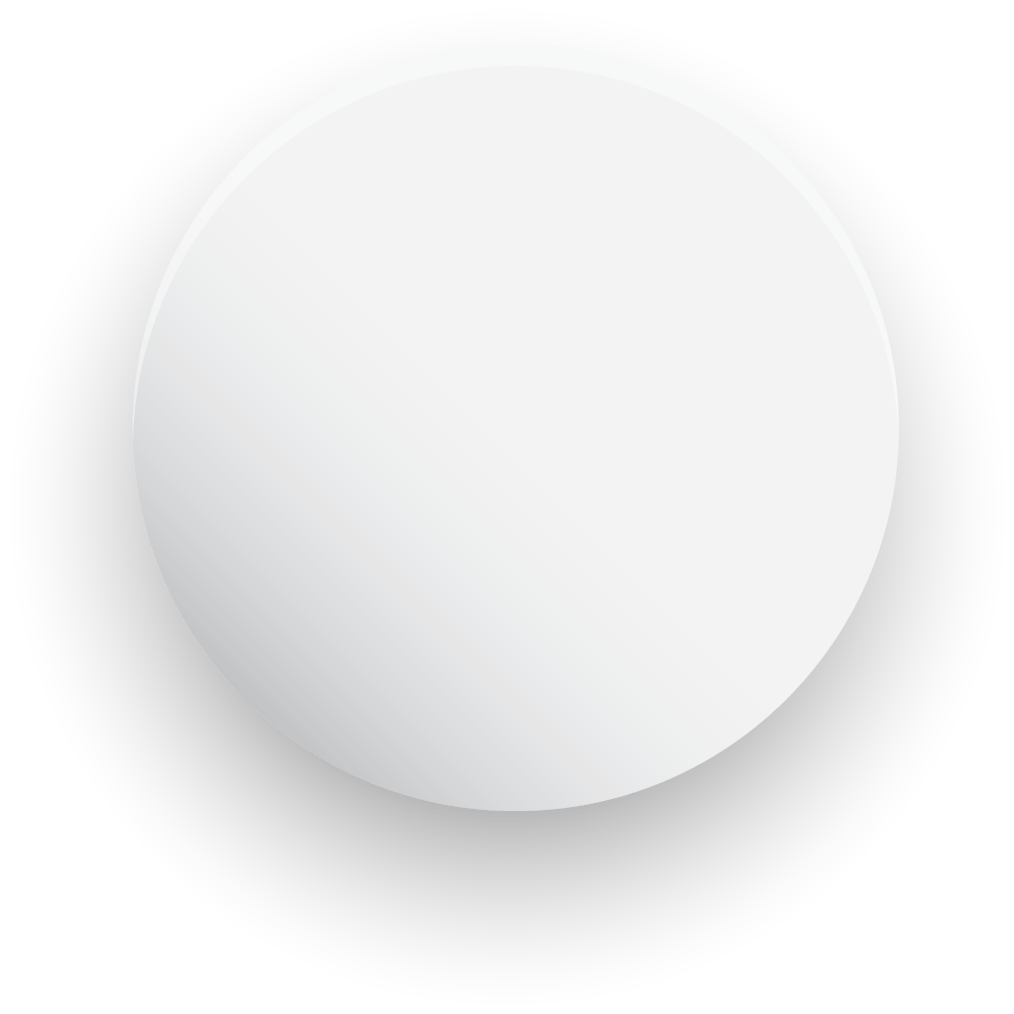 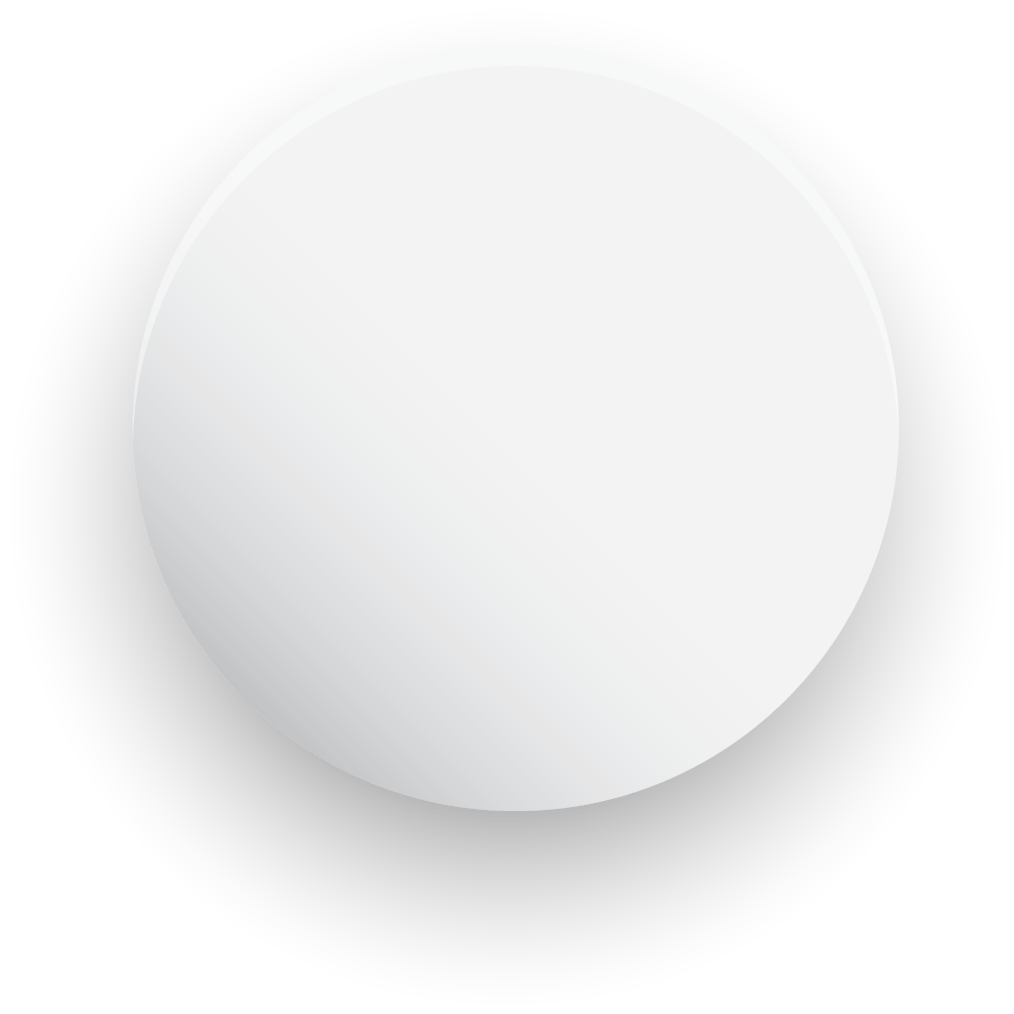 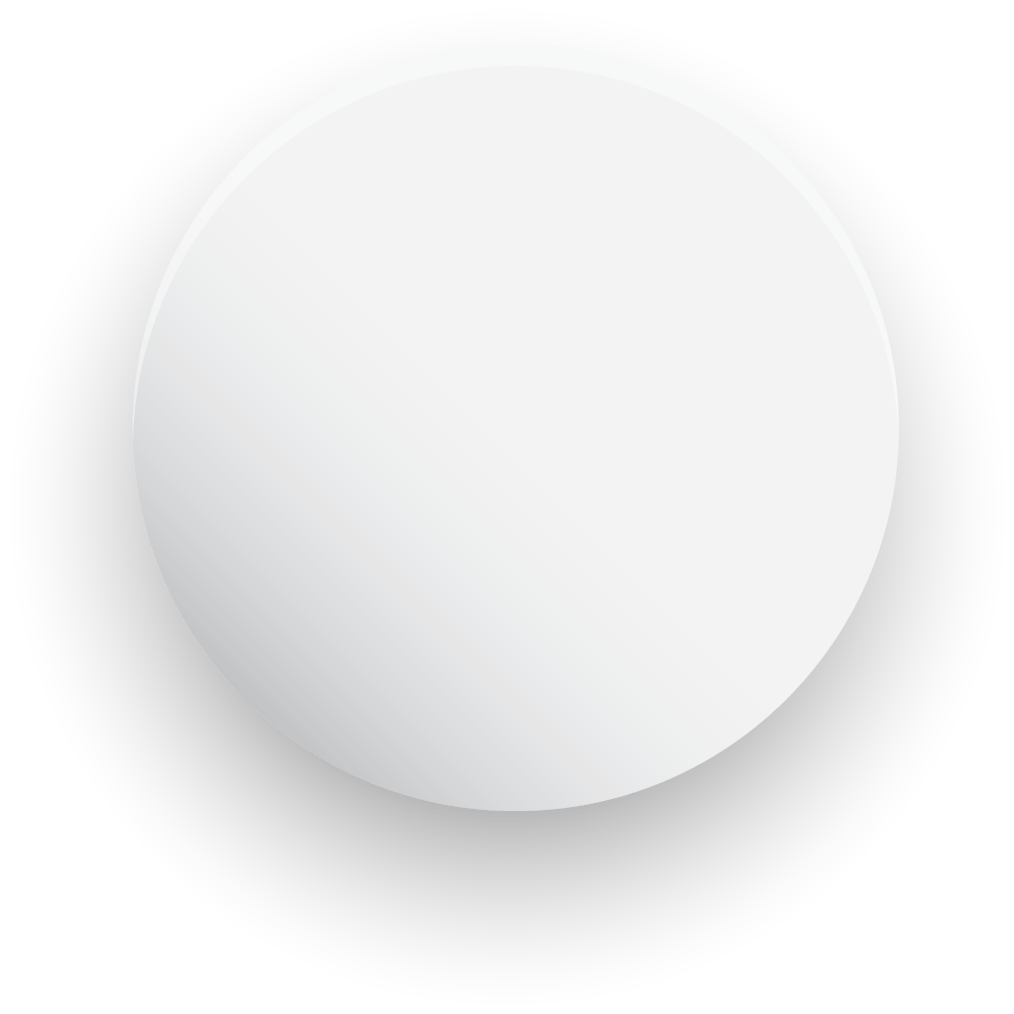 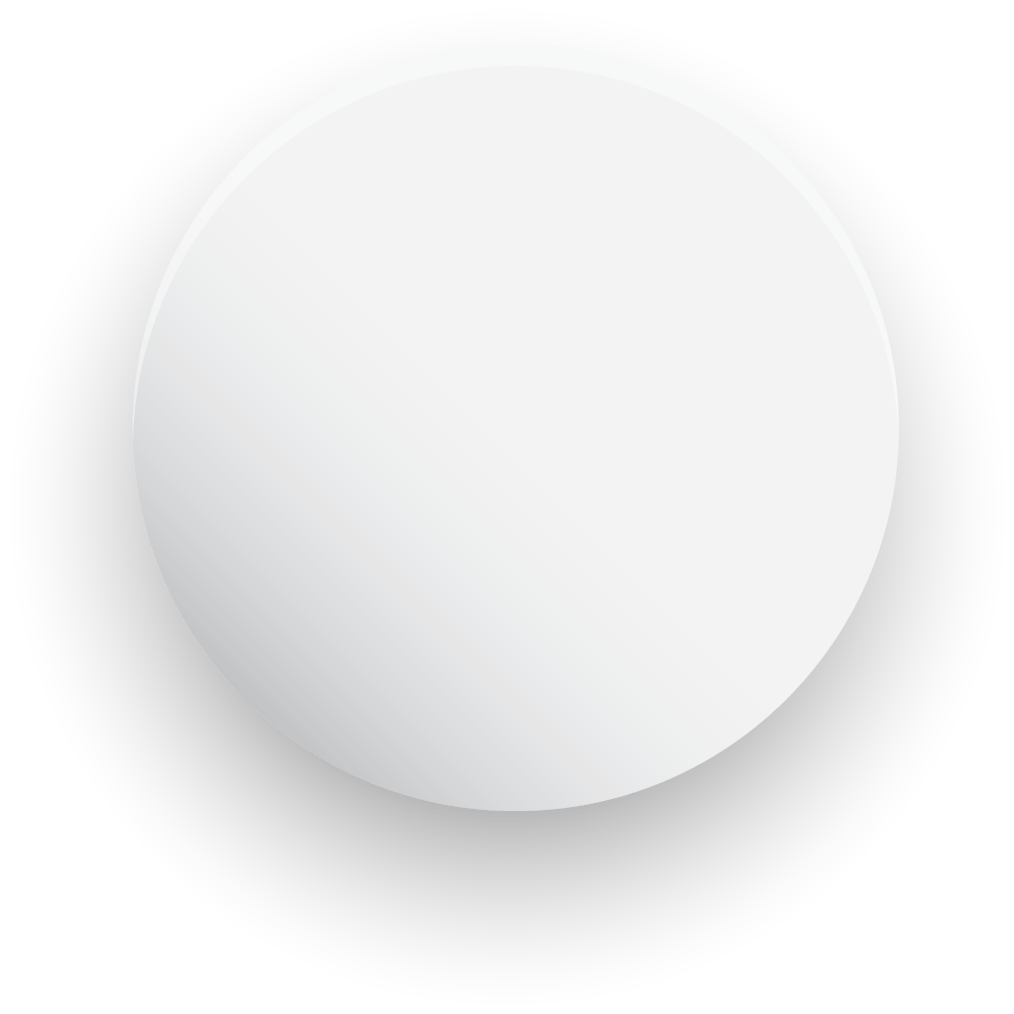 CHARTS SLIDES
Your great subtitle in this line
Information
Information
Information
Information
Lorem Ipsum has two main data statistical this methodologies important.
Lorem Ipsum has two main data statistical this methodologies important.
Lorem Ipsum has two main data statistical this methodologies important.
Lorem Ipsum has two main data statistical this methodologies important.
Description Here
Lorem ipsum dolor sit amet, consectetur adipiscing elit. Ut efficitur ipsum vitae tortor accumsan, a pulvinar lorem lacinia. Donec eu arcu justo. Fusce eget consequat risus Proin est lacus, interdum vitae feugiat quis, faucibus vel mi.  Vivamus accumsan nisi vel nulla viverra semper.
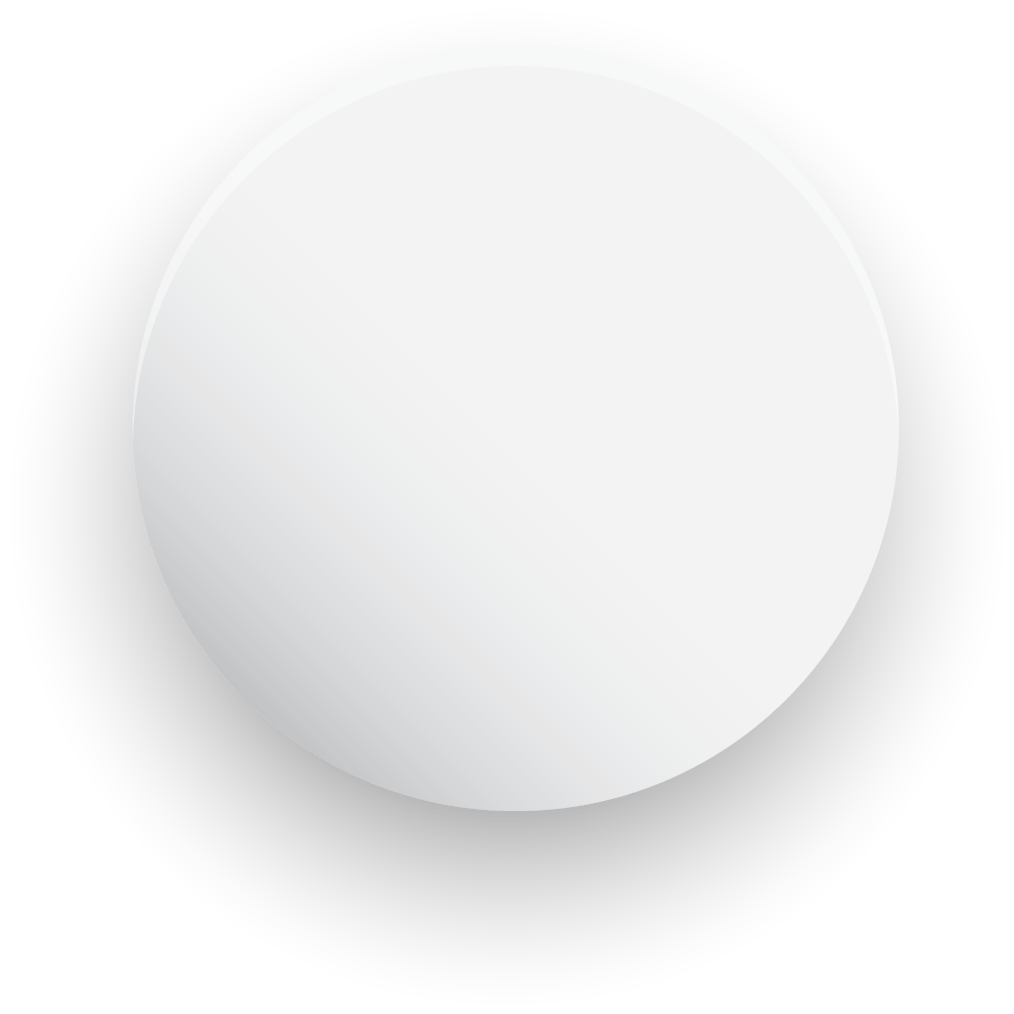 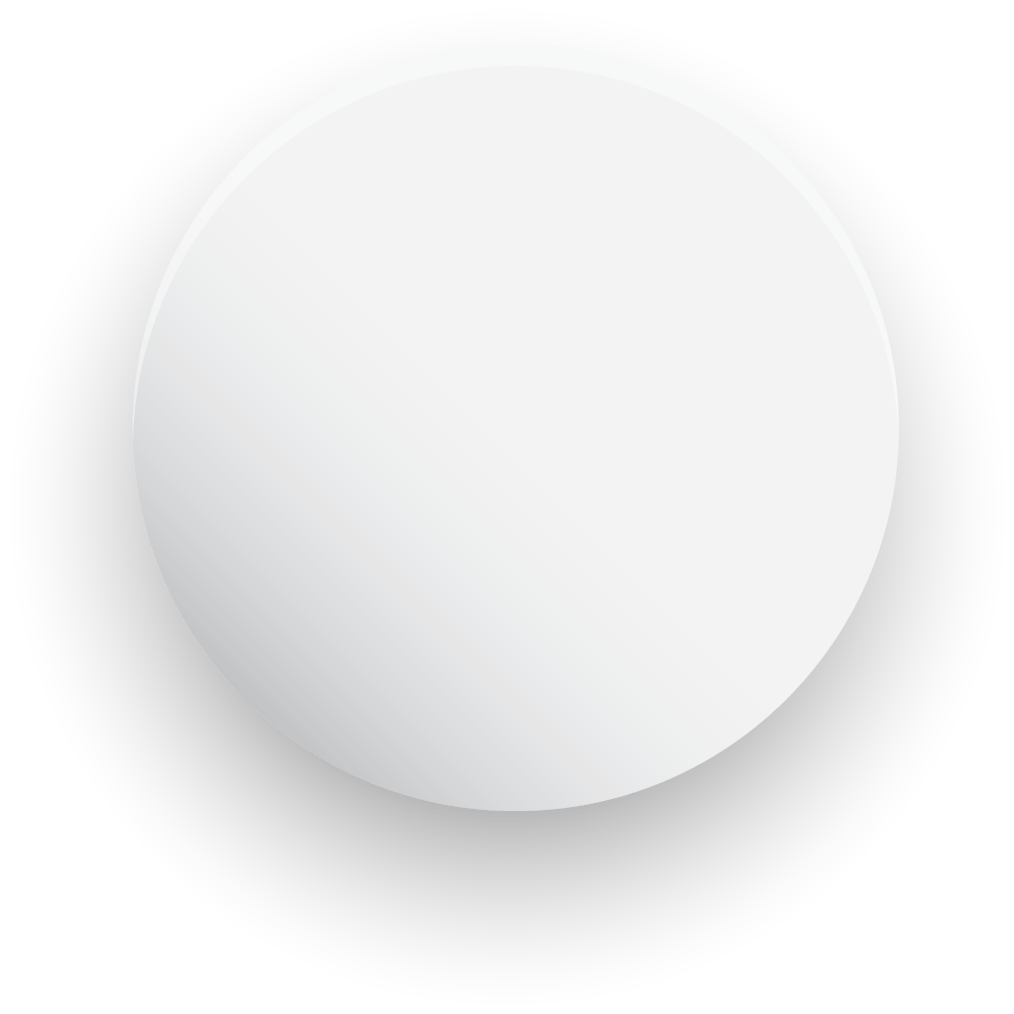 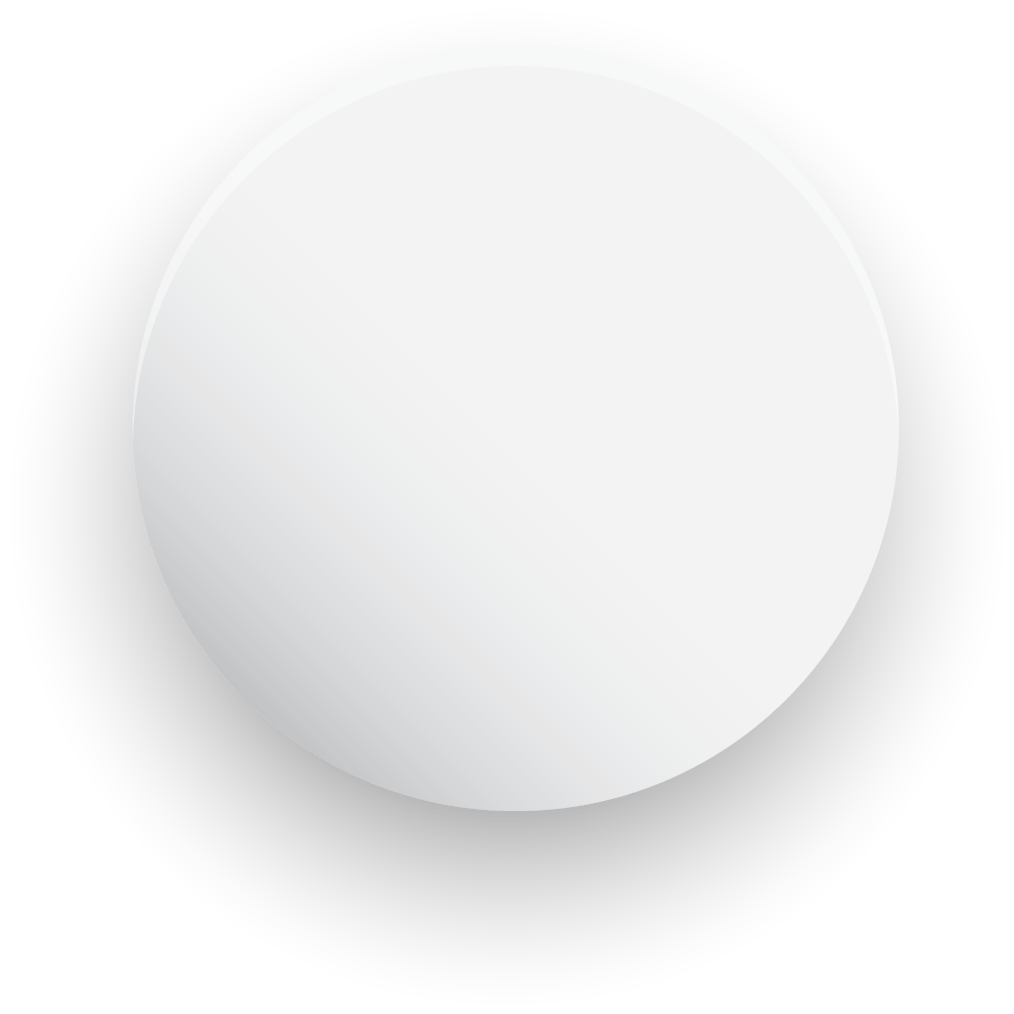 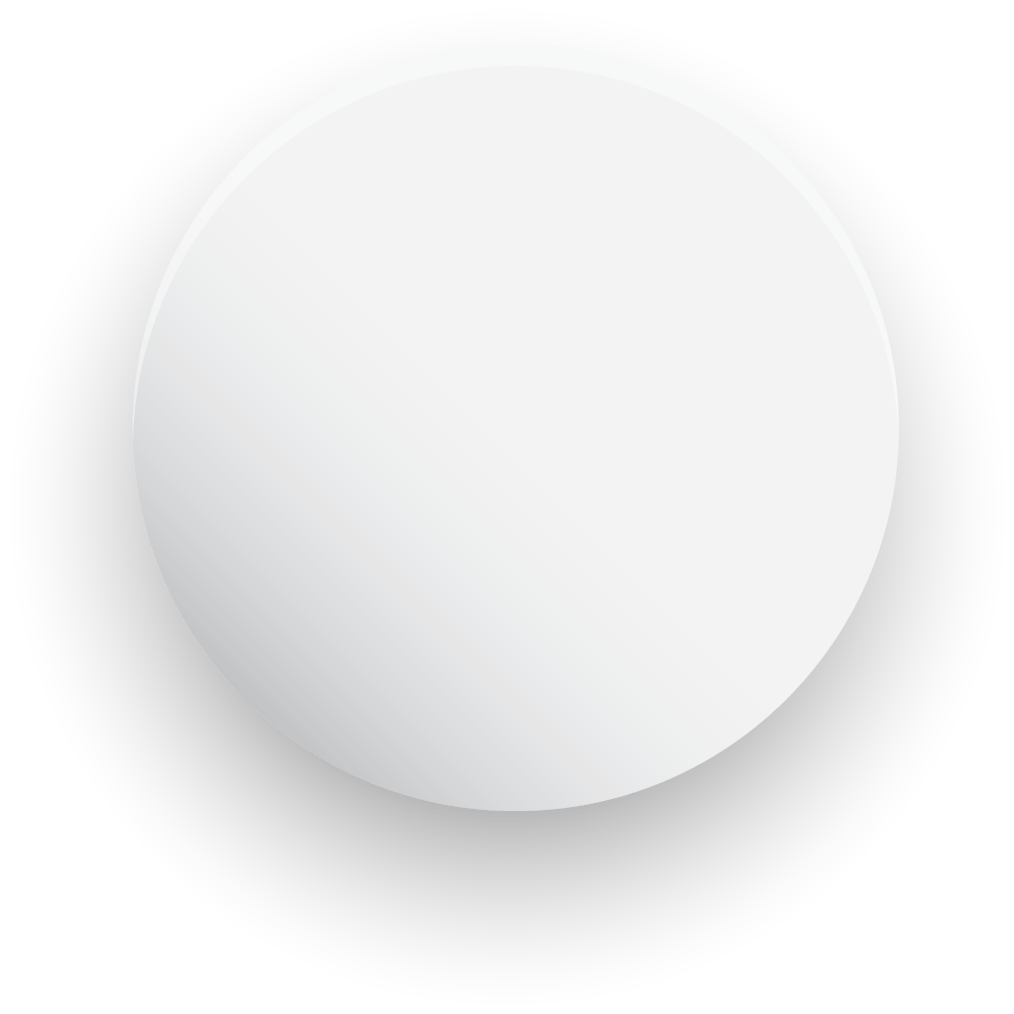 CHARTS SLIDES
Your great subtitle in this line
Information
Information
Information
Information
Lorem Ipsum has two main data statistical this methodologies important.
Lorem Ipsum has two main data statistical this methodologies important.
Lorem Ipsum has two main data statistical this methodologies important.
Lorem Ipsum has two main data statistical this methodologies important.
Description Here
Lorem ipsum dolor sit amet, consectetur adipiscing elit. Ut efficitur ipsum vitae tortor accumsan, a pulvinar lorem lacinia. Donec eu arcu justo. Fusce eget consequat risus Proin est lacus, interdum vitae feugiat quis, faucibus vel mi.  Vivamus accumsan nisi vel nulla viverra semper.
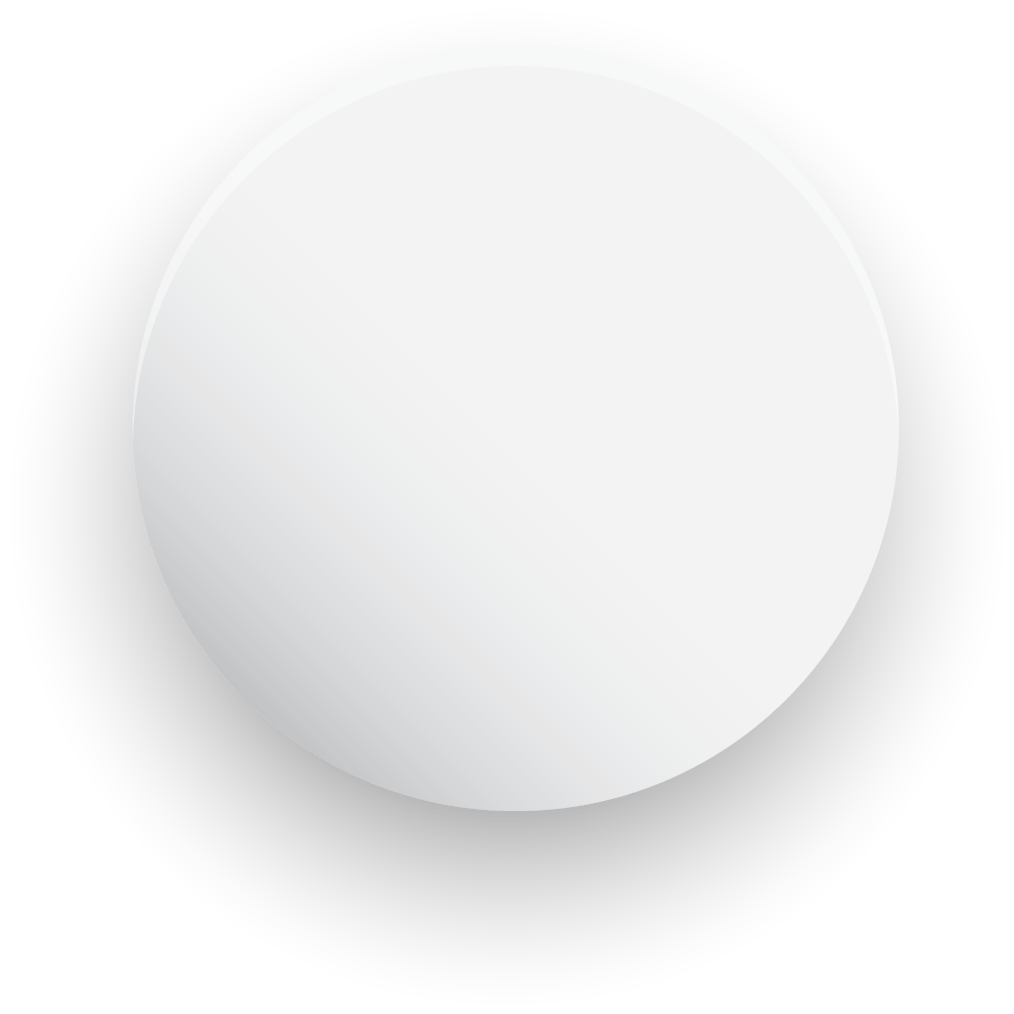 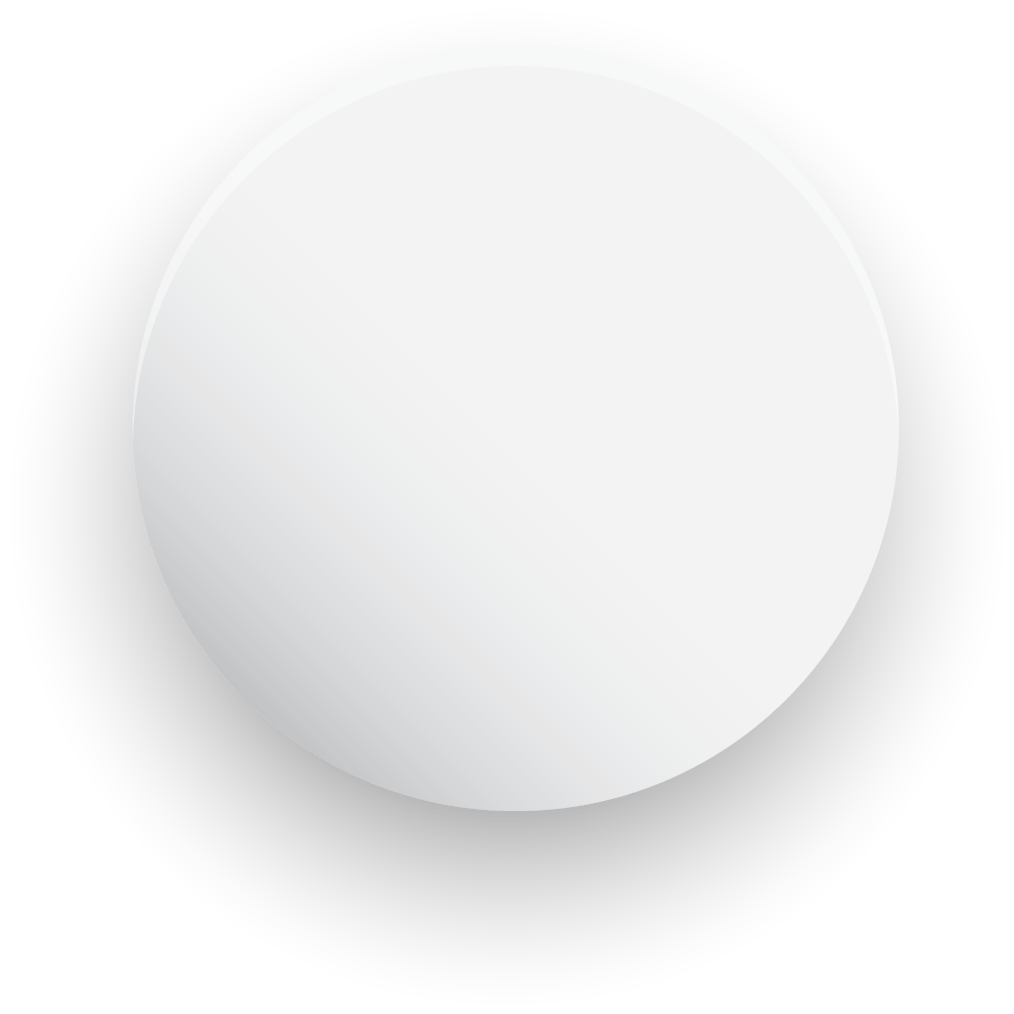 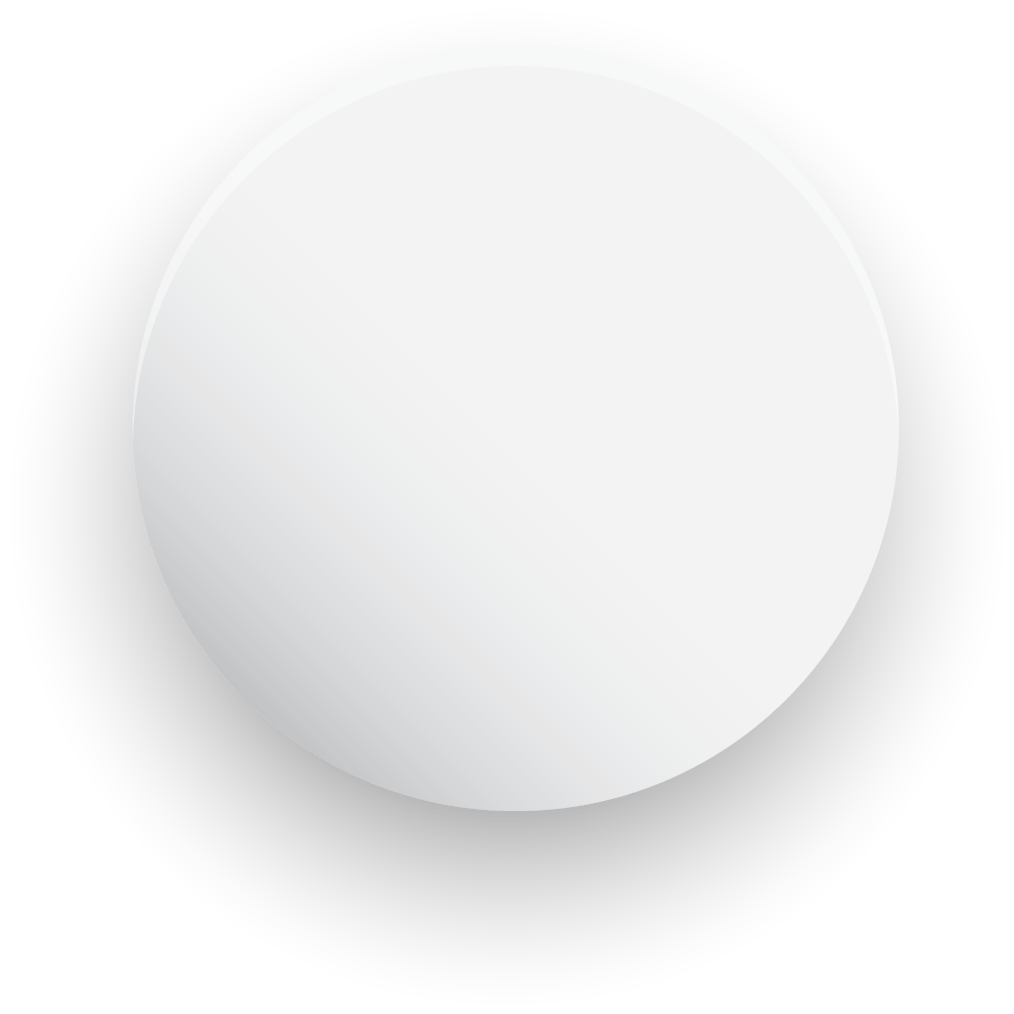 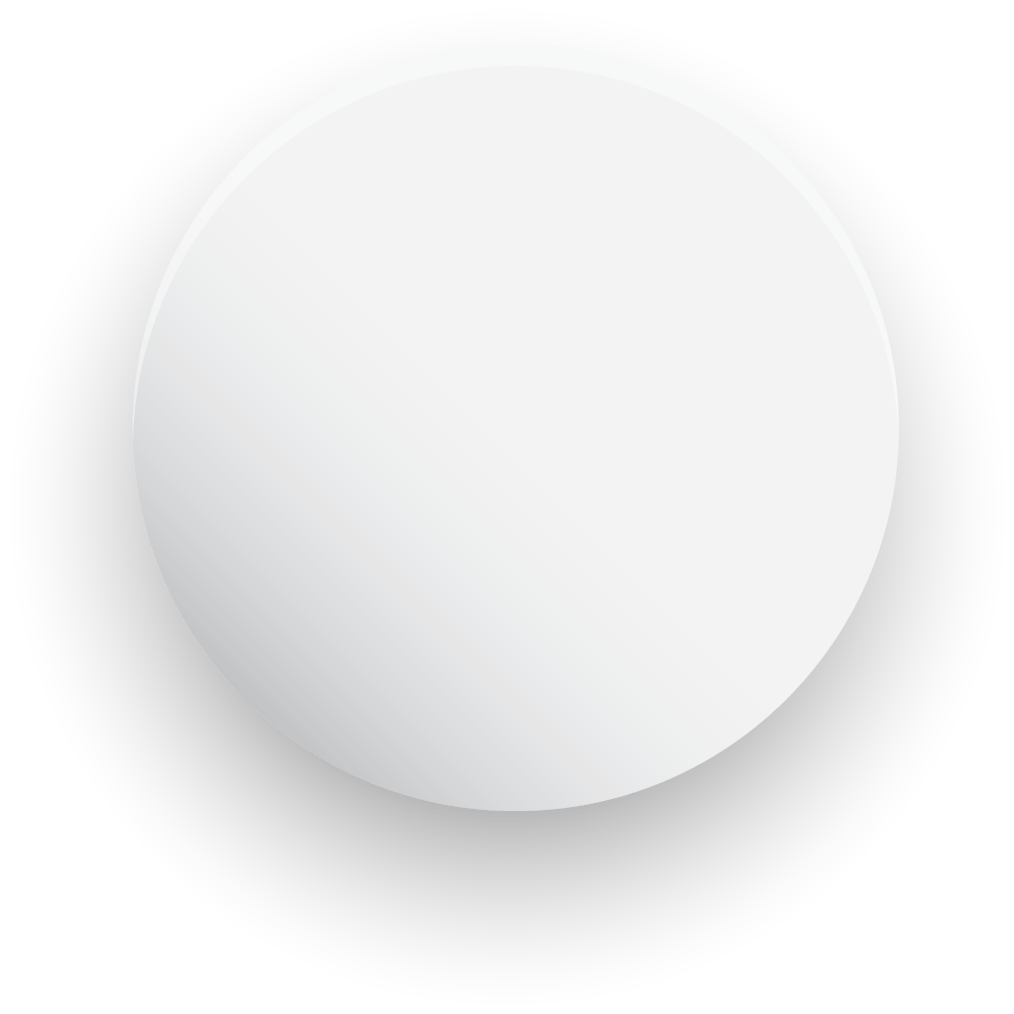 CHARTS SLIDES
Your great subtitle in this line
Data Here
Data Here
Data Here
Data Here
Lorem Ipsum has two main data statistical important.
Lorem Ipsum has two main data statistical important.
Lorem Ipsum has two main data statistical important.
Lorem Ipsum has two main data statistical important.
Description Here
Lorem ipsum dolor sit amet, consectetur adipiscing elit. Ut efficitur ipsum vitae tortor accumsan, a pulvinar lorem lacinia. Donec eu arcu justo. Fusce eget consequat risus Proin est lacus, interdum vitae feugiat quis, faucibus vel mi.  Vivamus accumsan nisi vel nulla viverra semper.
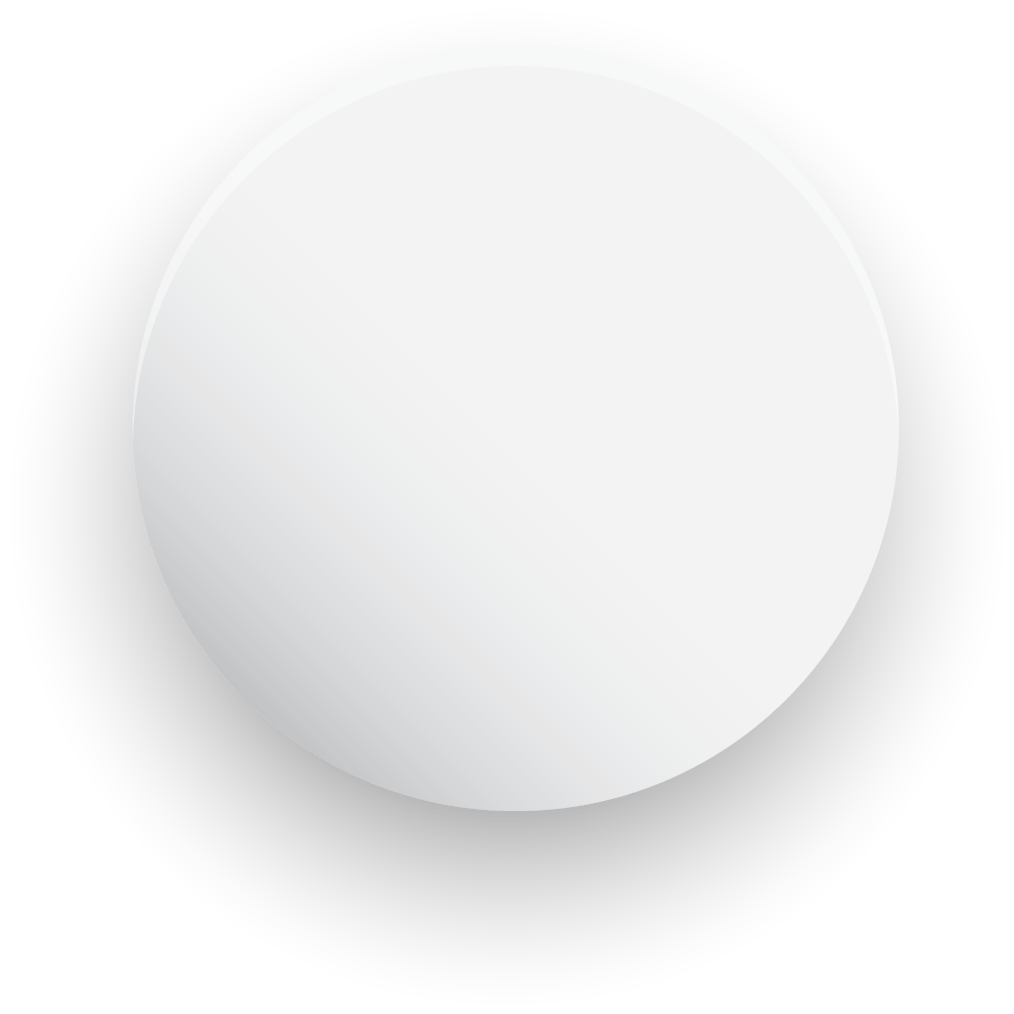 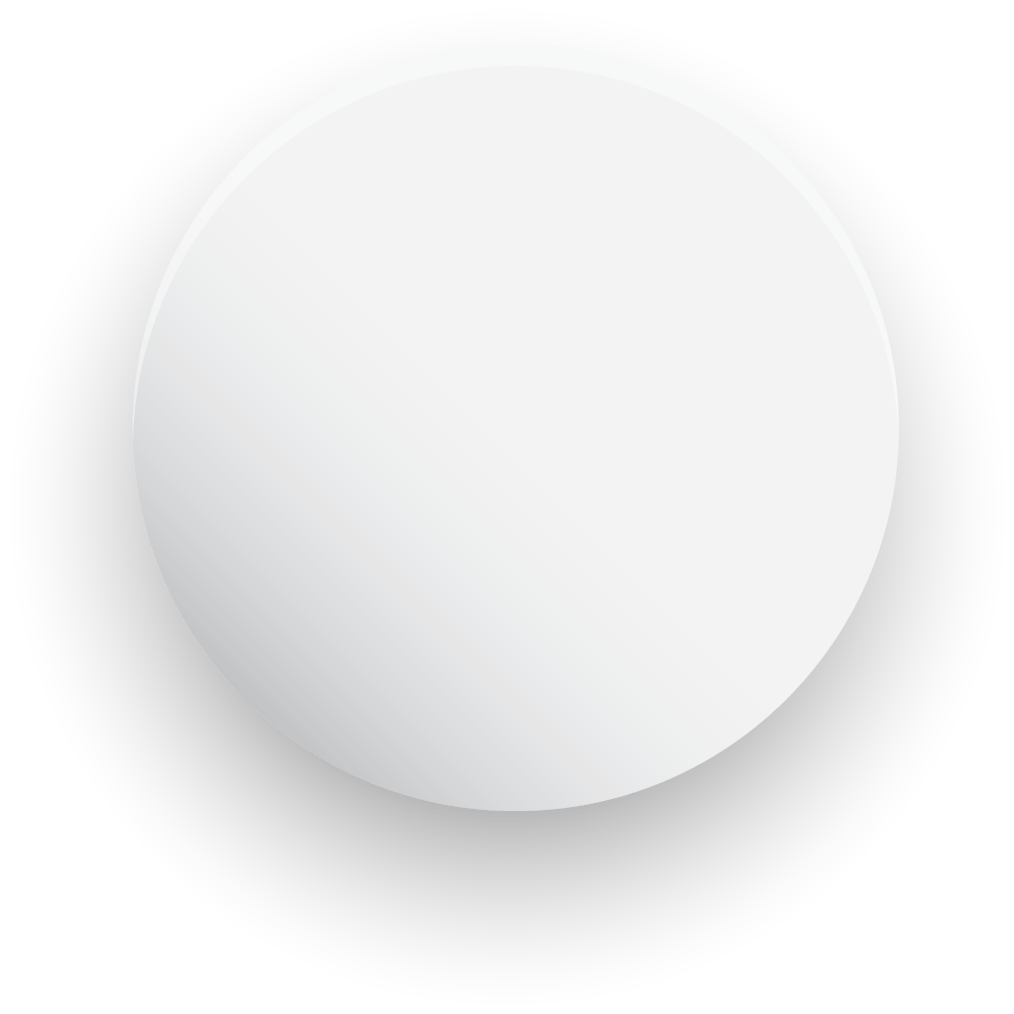 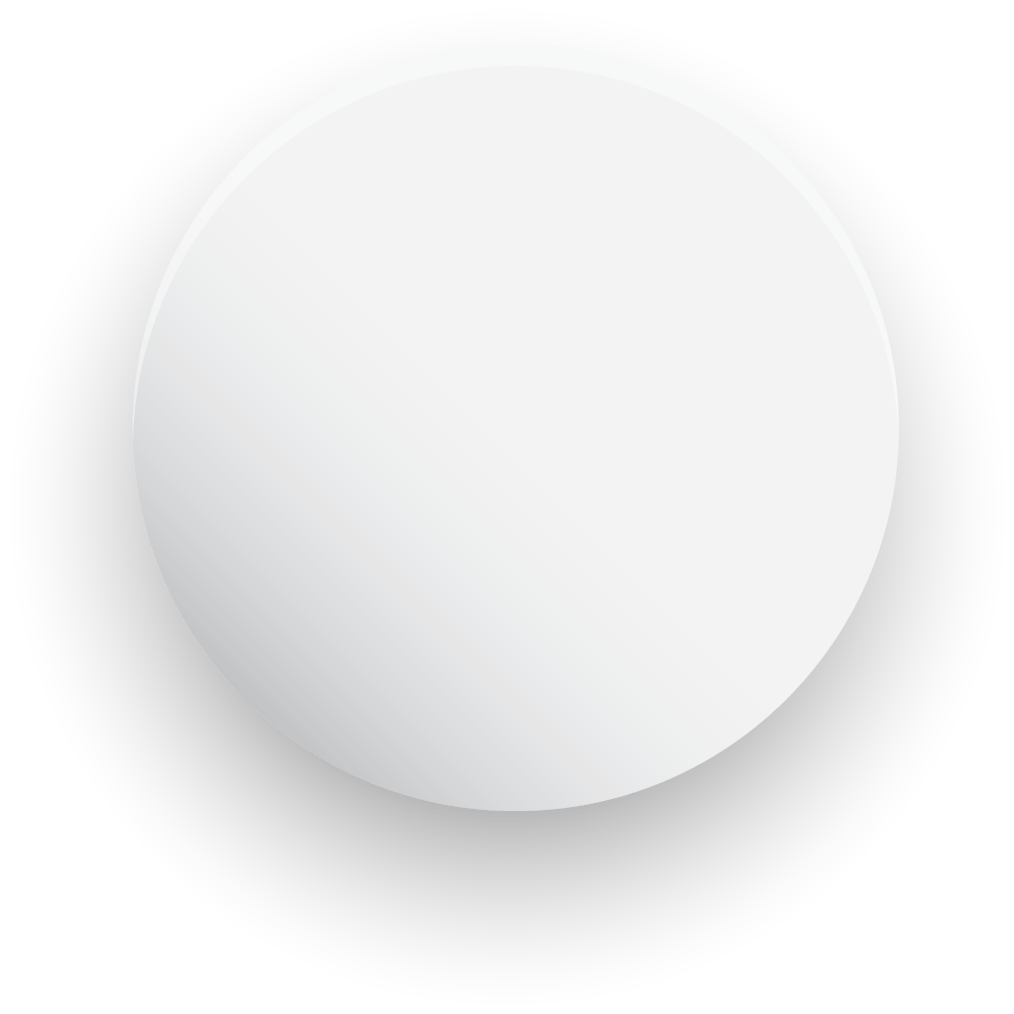 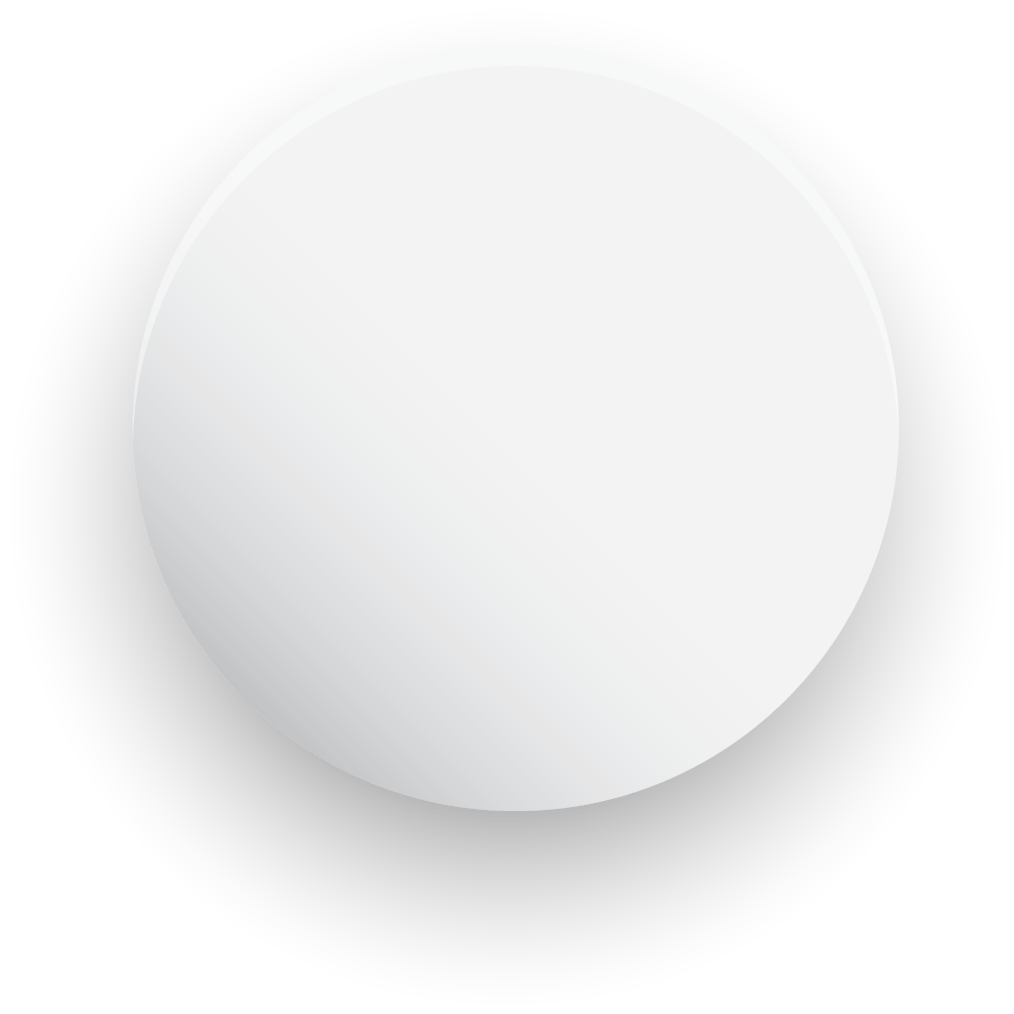 CHARTS SLIDES
Your great subtitle in this line
Description Here
Lorem ipsum dolor sit amet, consectetur adipiscing elit. Ut efficitur ipsum vitae tortor accumsan, a pulvinar lorem lacinia. Donec eu arcu justo. Fusce eget consequat risus Proin est lacus, interdum vitae feugiat quis, faucibus vel mi.  Vivamus accumsan nisi vel nulla viverra semper.
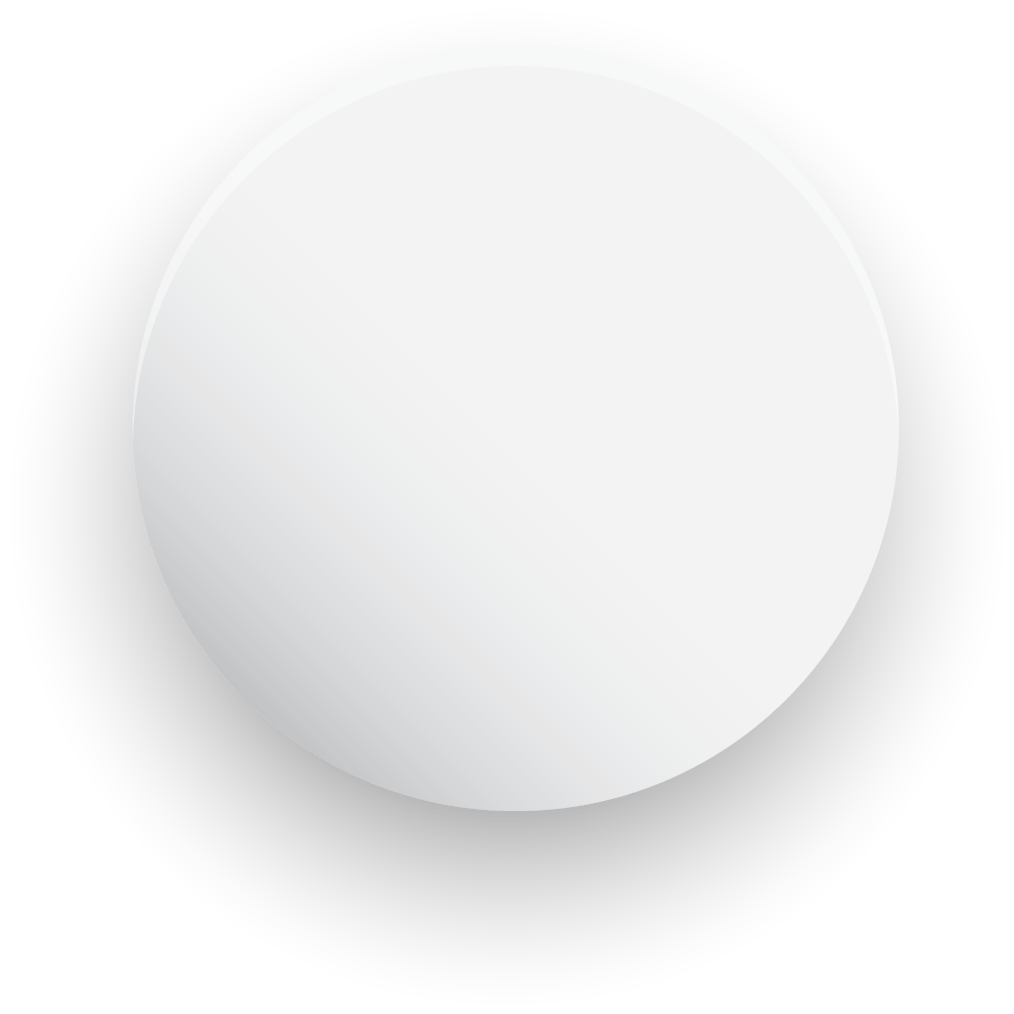 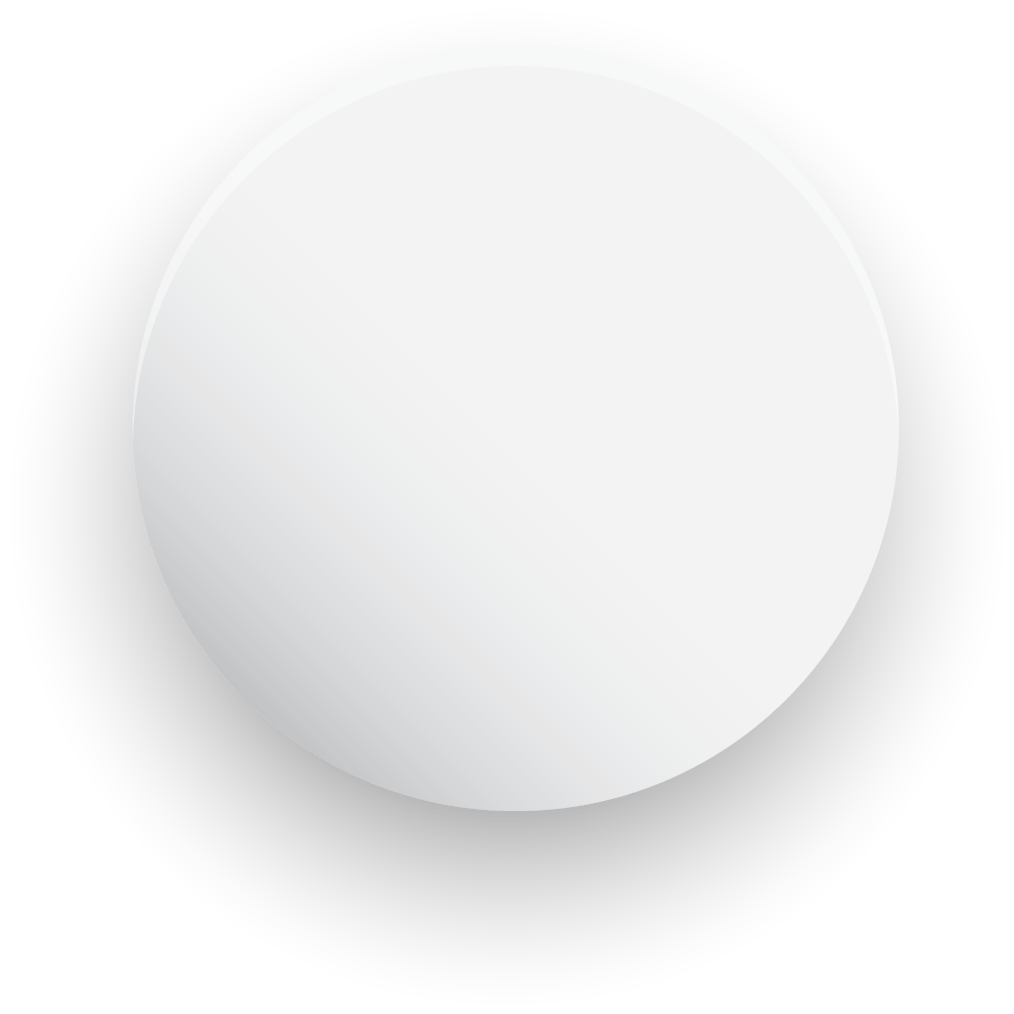 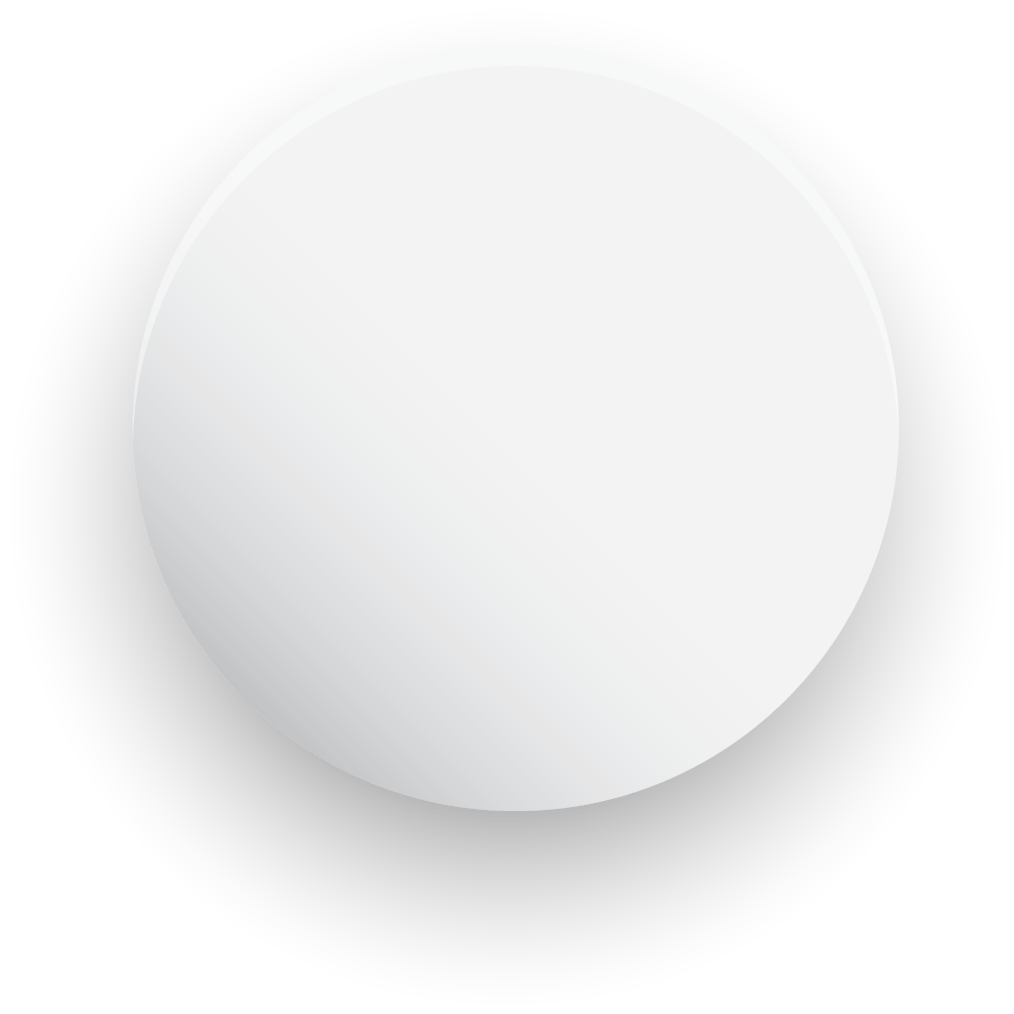 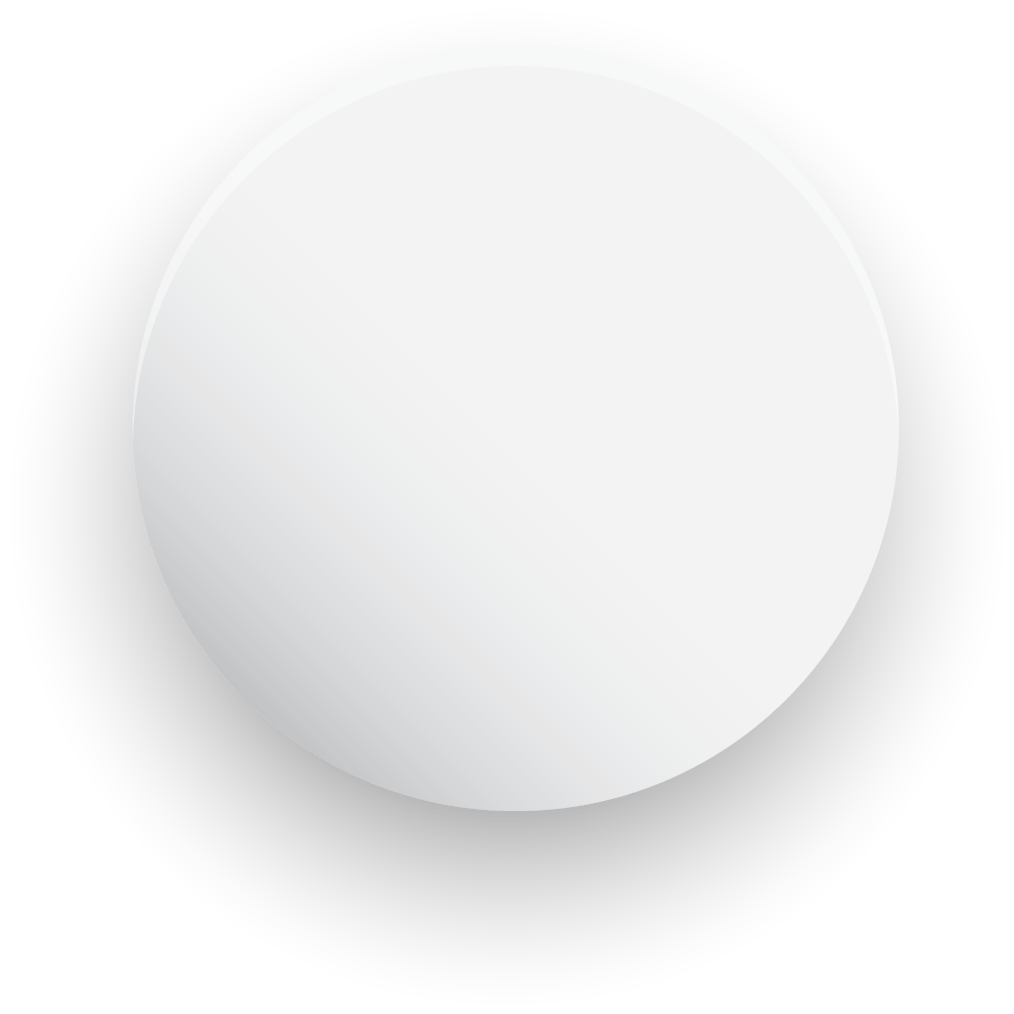 Data Here
Data Here
Data Here
Data Here
Lorem Ipsum has two main data statistical
Lorem Ipsum has two main data statistical
Lorem Ipsum has two main data statistical
Lorem Ipsum has two main data statistical
CHARTS SLIDES
Your great subtitle in this line
Description Here
Lorem ipsum dolor sit amet, consectetur adipiscing elit. Ut efficitur ipsum vitae tortor accumsan, a pulvinar lorem lacinia. Donec eu arcu justo. Fusce eget consequat risus Proin est lacus, interdum vitae feugiat quis, faucibus vel mi.  Vivamus accumsan nisi vel nulla viverra semper.
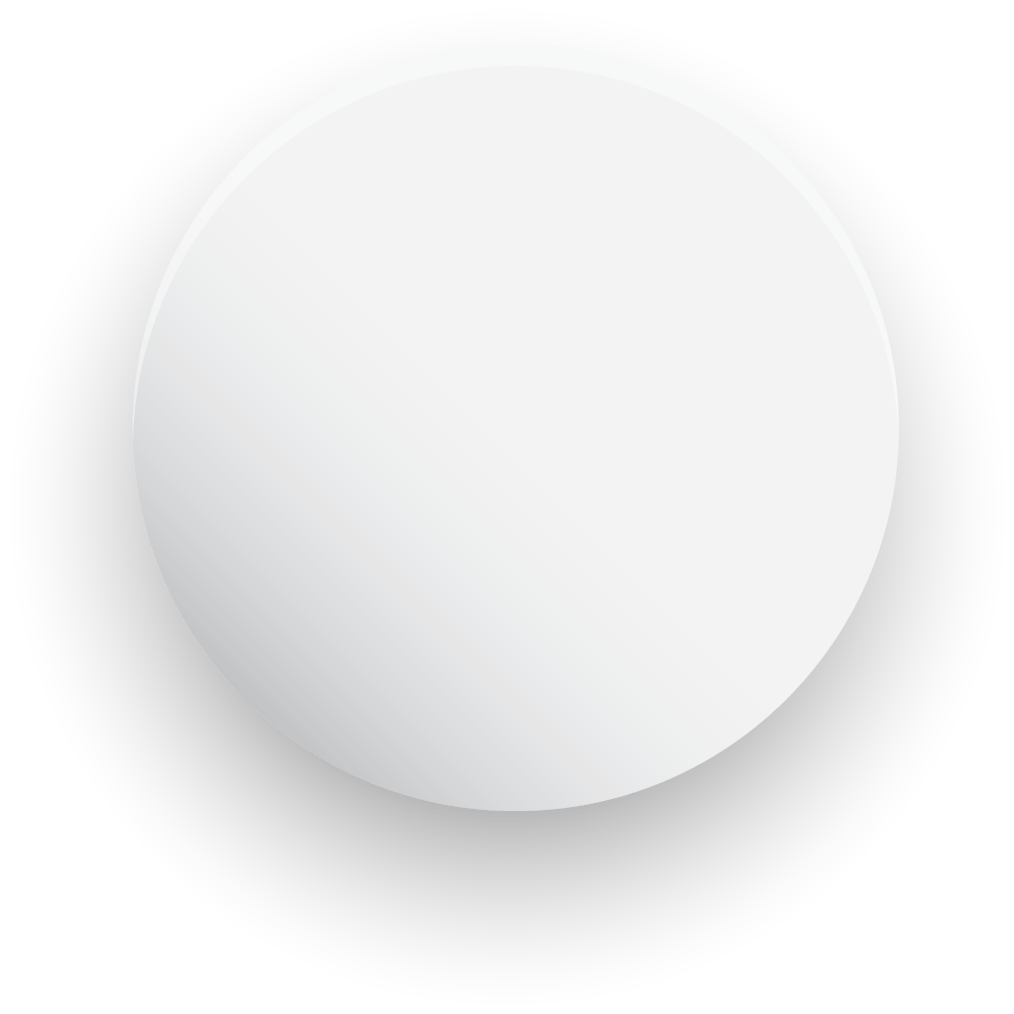 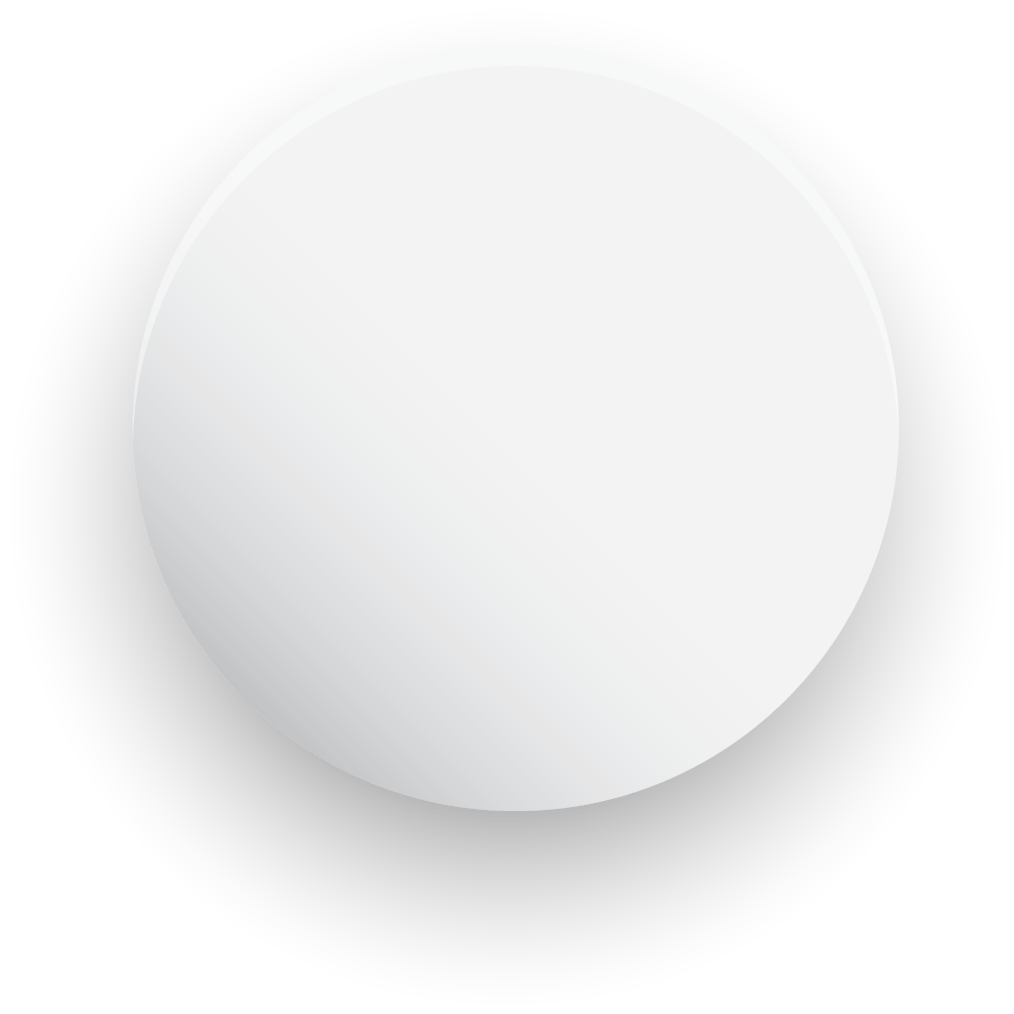 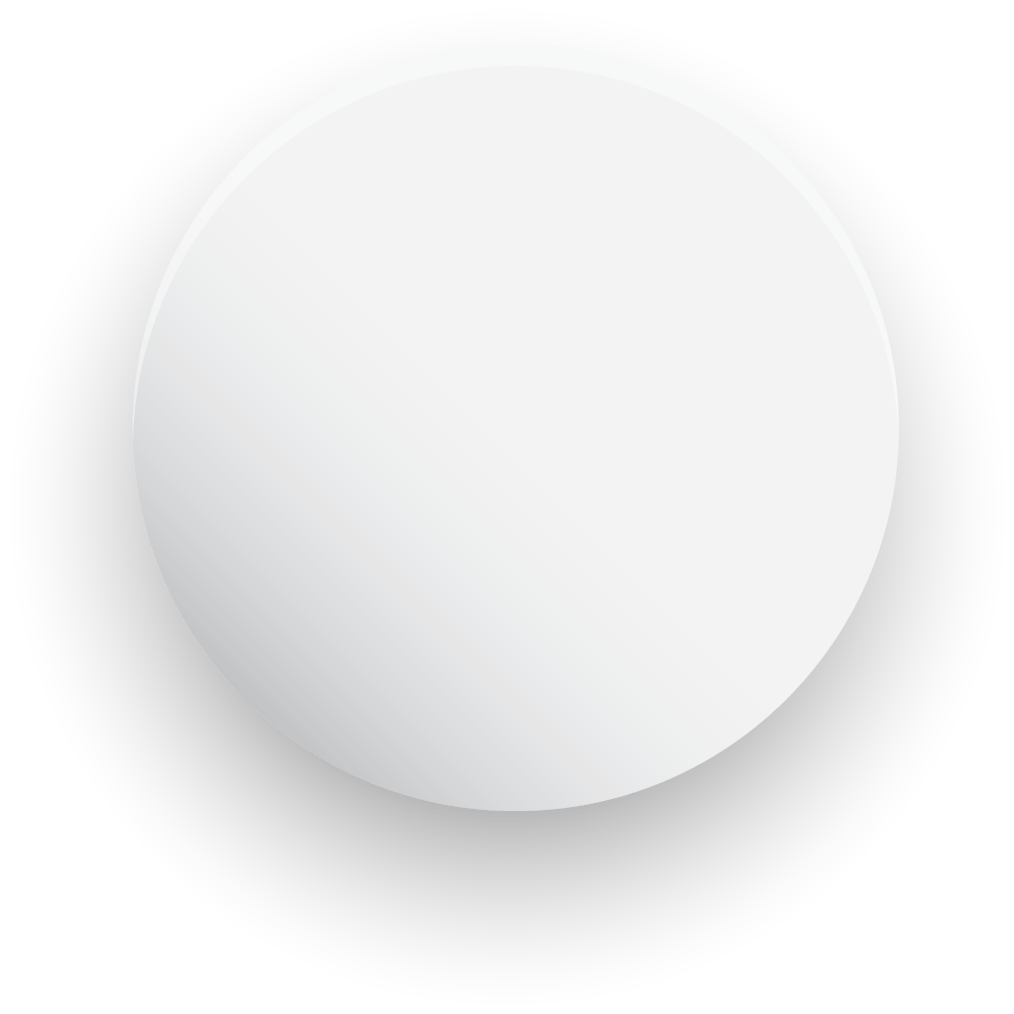 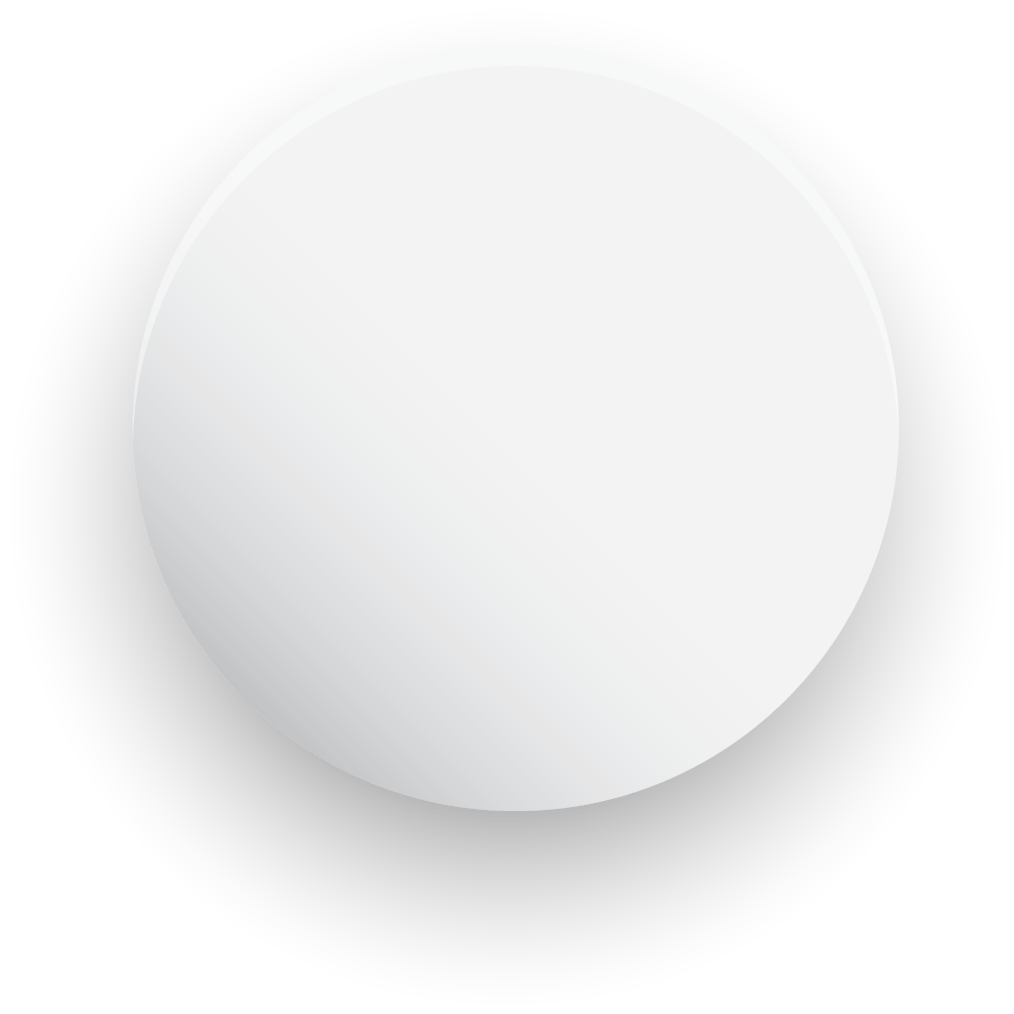 Data Here
Data Here
Data Here
Data Here
Lorem Ipsum has two main data statistical
Lorem Ipsum has two main data statistical
Lorem Ipsum has two main data statistical
Lorem Ipsum has two main data statistical
CHARTS SLIDES
Your great subtitle in this line
Data Here
Data Here
Data Here
Data Here
Lorem Ipsum has two main data statistical important.
Lorem Ipsum has two main data statistical important.
Lorem Ipsum has two main data statistical important.
Lorem Ipsum has two main data statistical important.
Description Here
Lorem ipsum dolor sit amet, consectetur adipiscing elit. Ut efficitur ipsum vitae tortor accumsan, a pulvinar lorem lacinia. Donec eu arcu justo. Fusce eget consequat risus Proin est lacus, interdum vitae feugiat quis, faucibus vel mi.  Vivamus accumsan nisi vel nulla viverra semper.
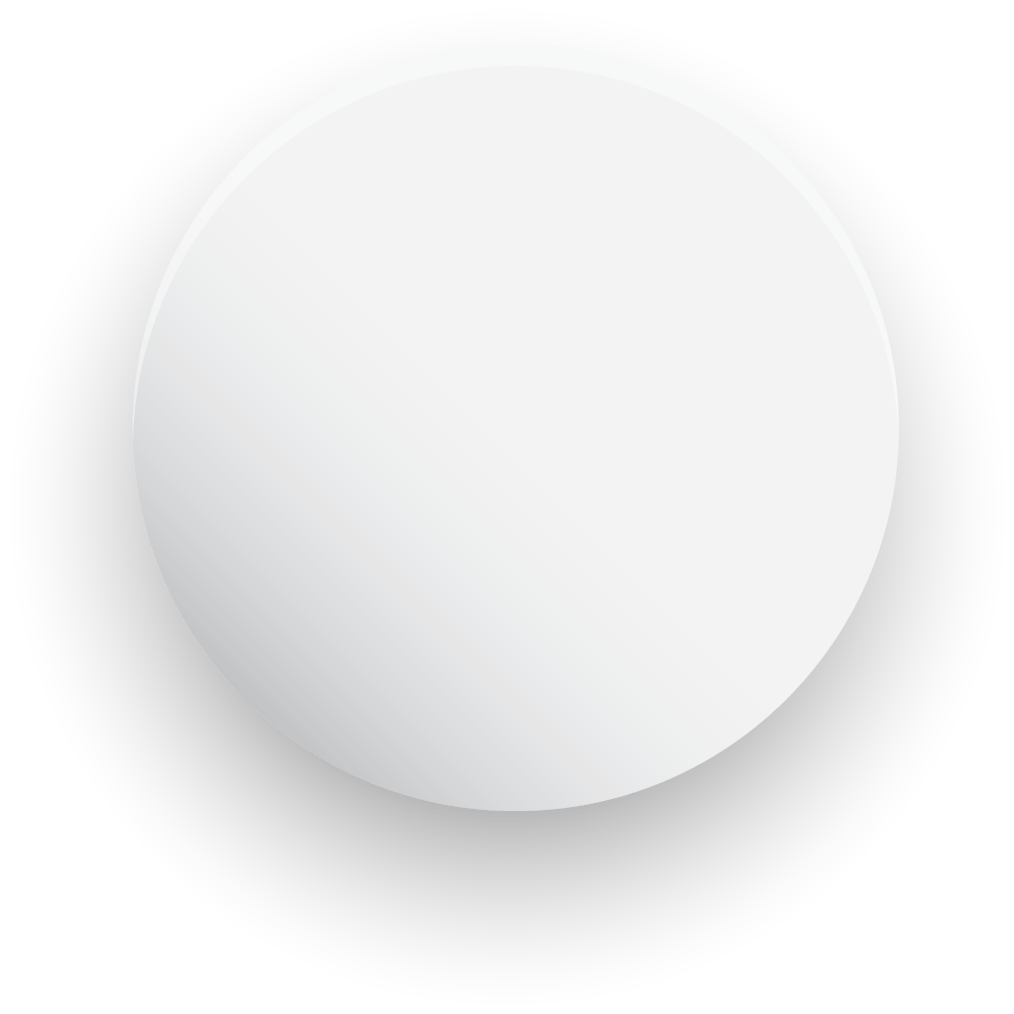 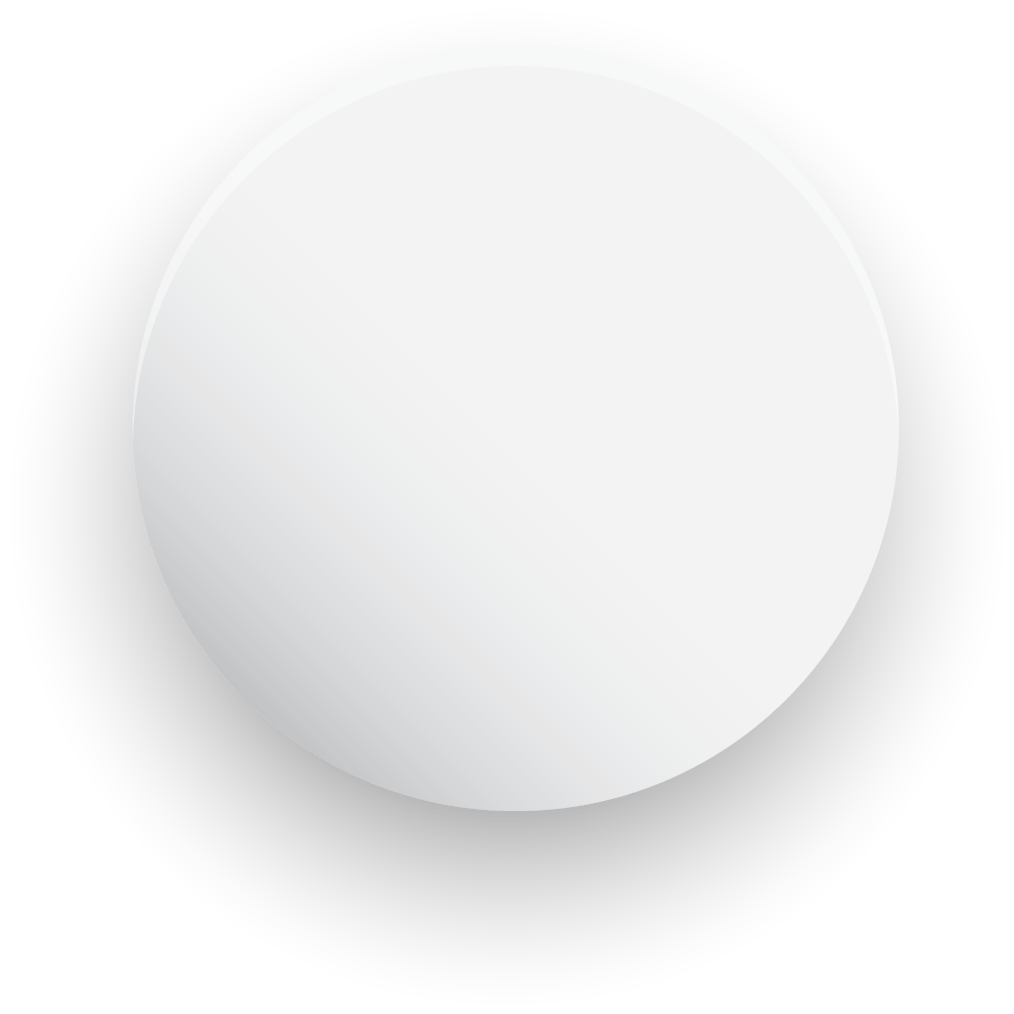 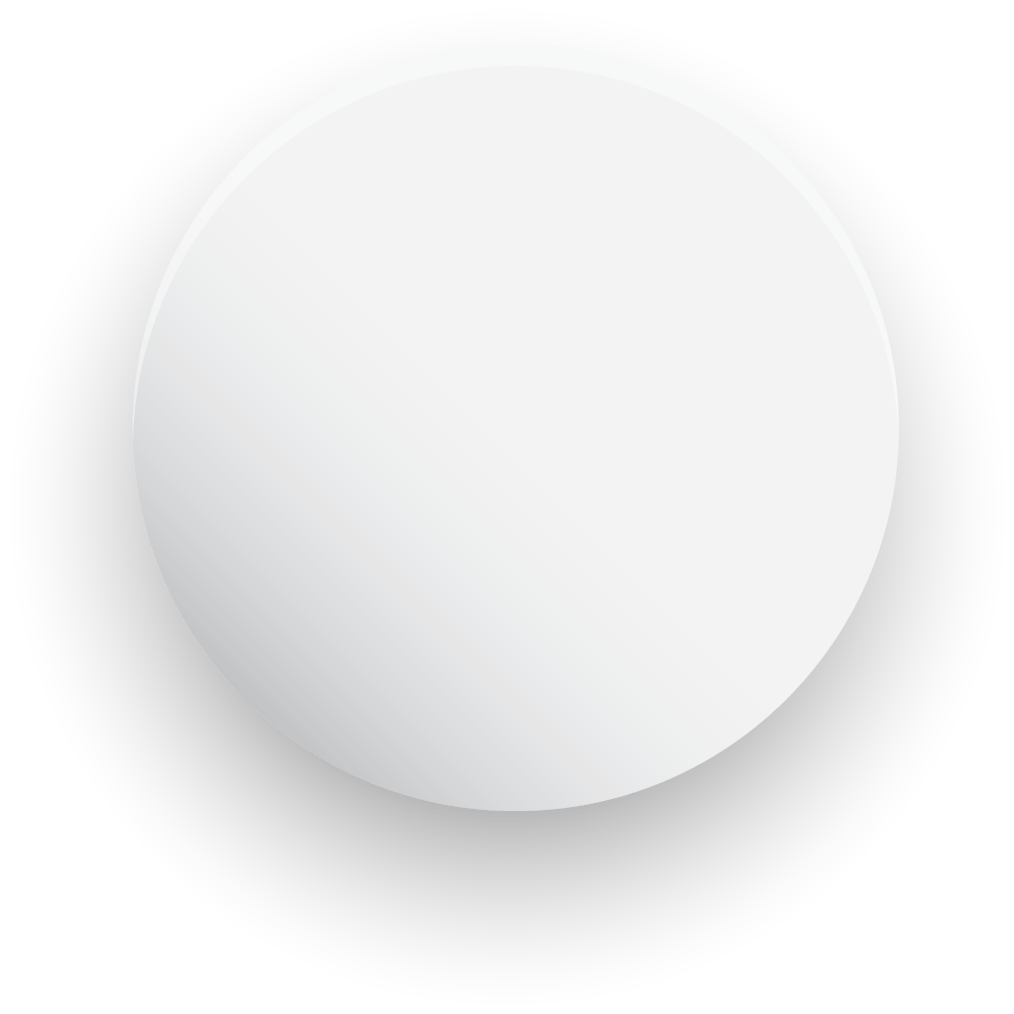 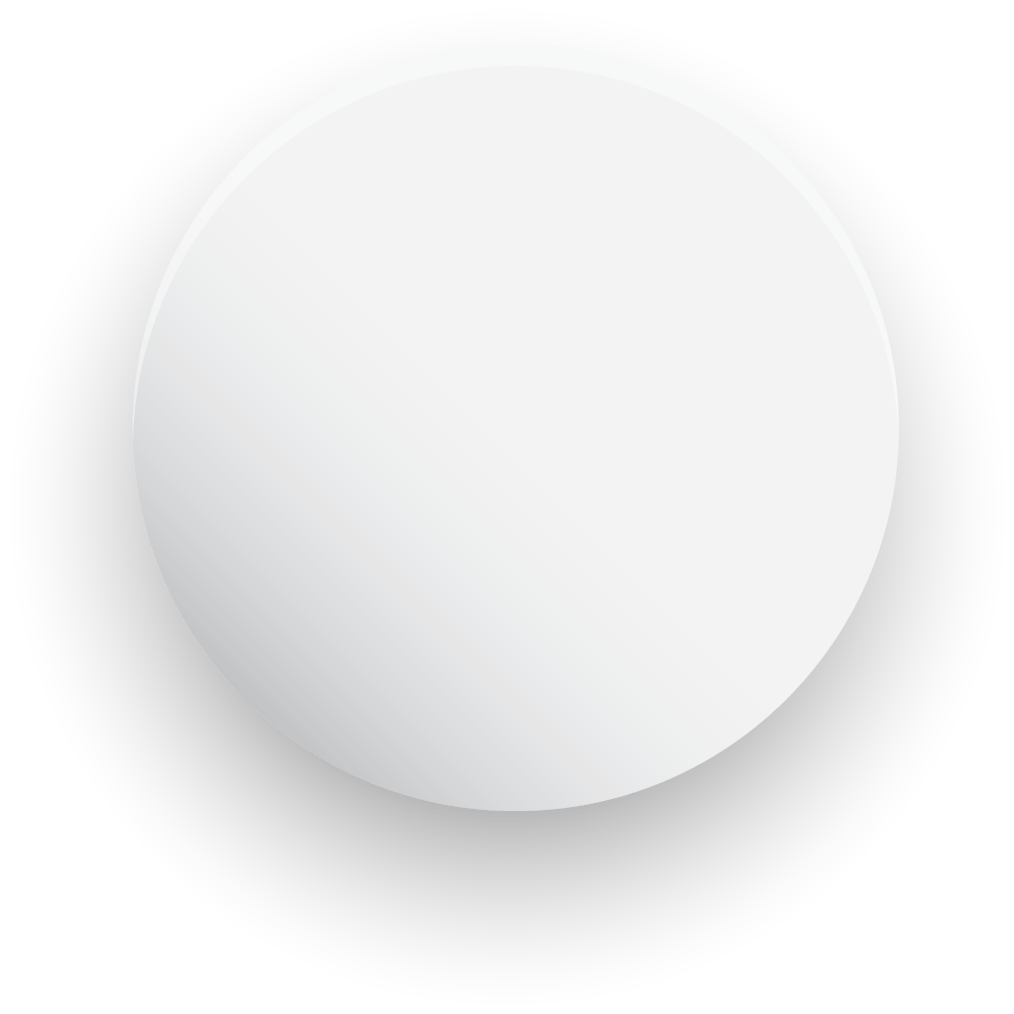 CHARTS SLIDES
Your great subtitle in this line
Data Here
Data Here
Data Here
Data Here
Lorem Ipsum has two main data statistical important.
Lorem Ipsum has two main data statistical important.
Lorem Ipsum has two main data statistical important.
Lorem Ipsum has two main data statistical important.
Description Here
Lorem ipsum dolor sit amet, consectetur adipiscing elit. Ut efficitur ipsum vitae tortor accumsan, a pulvinar lorem lacinia. Donec eu arcu justo. Fusce eget consequat risus Proin est lacus, interdum vitae feugiat quis, faucibus vel mi.  Vivamus accumsan nisi vel nulla viverra semper.
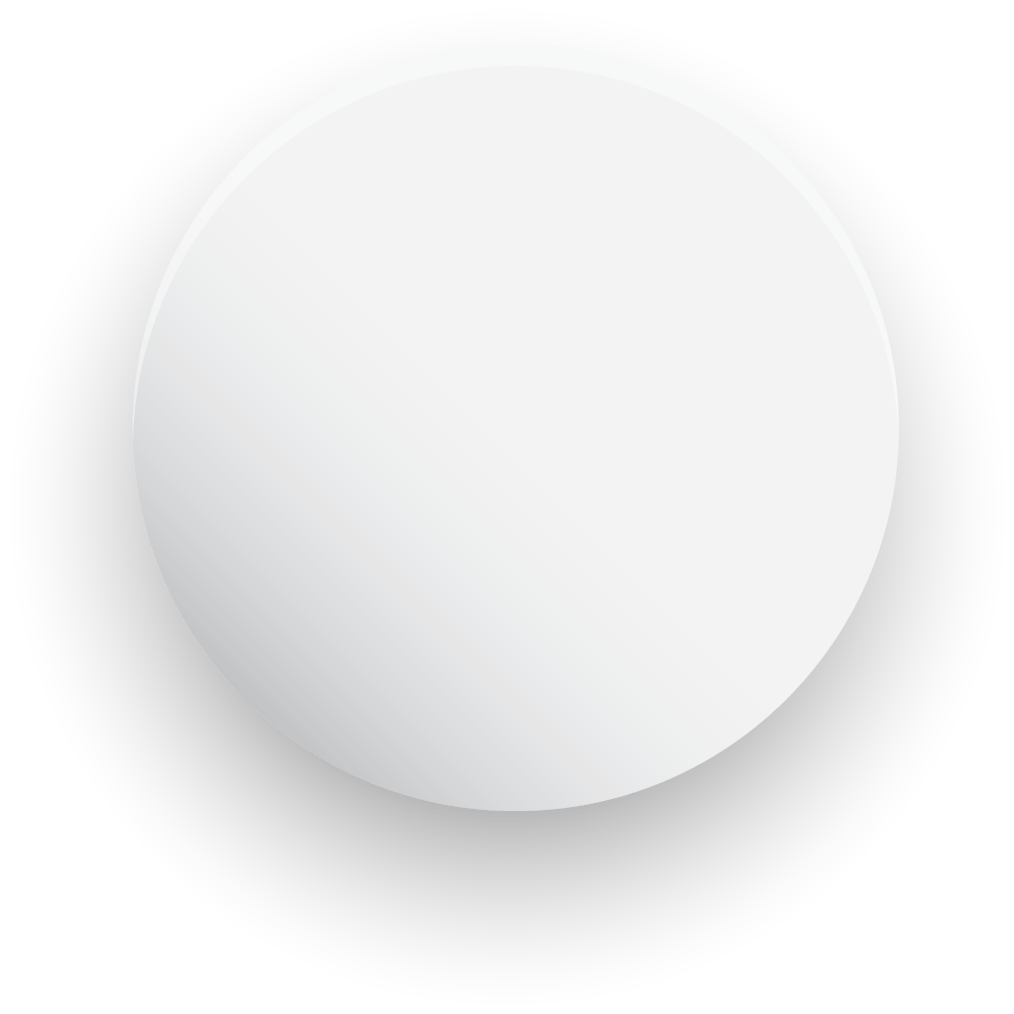 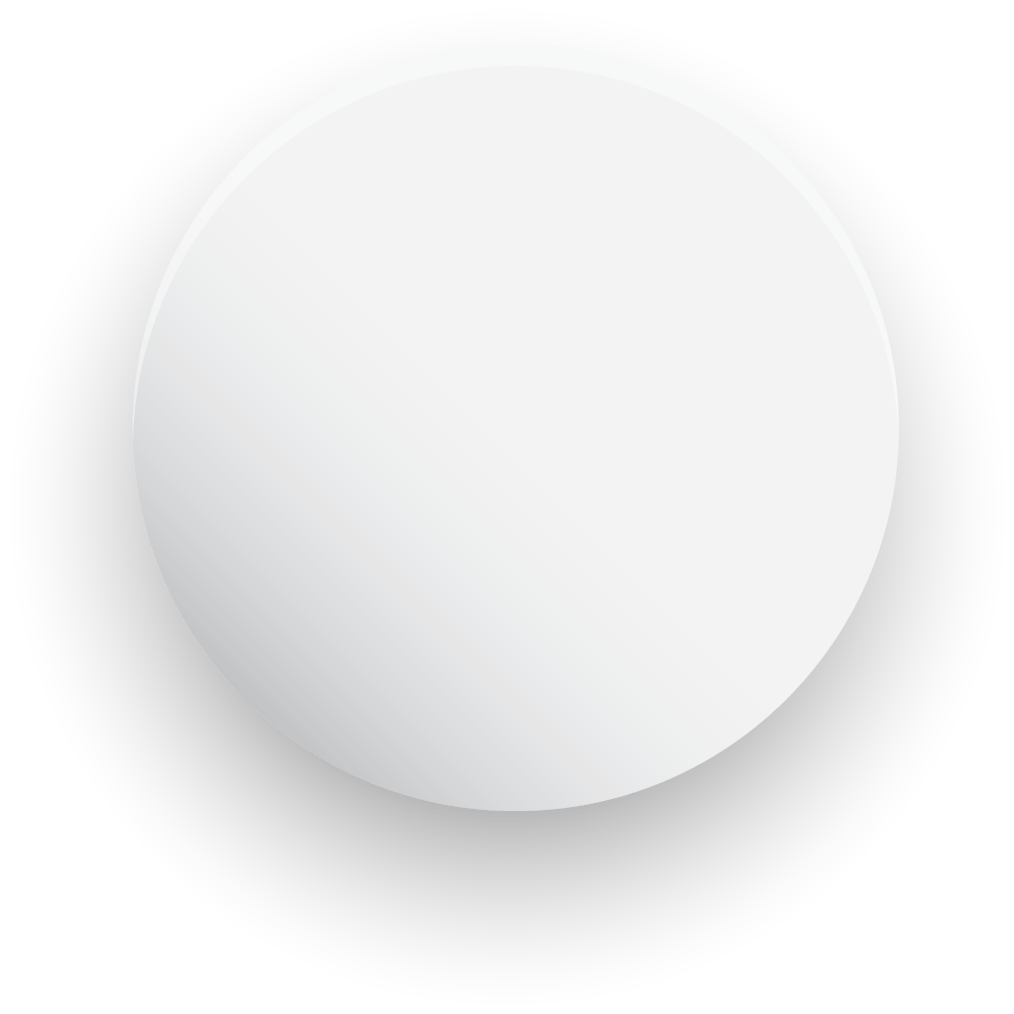 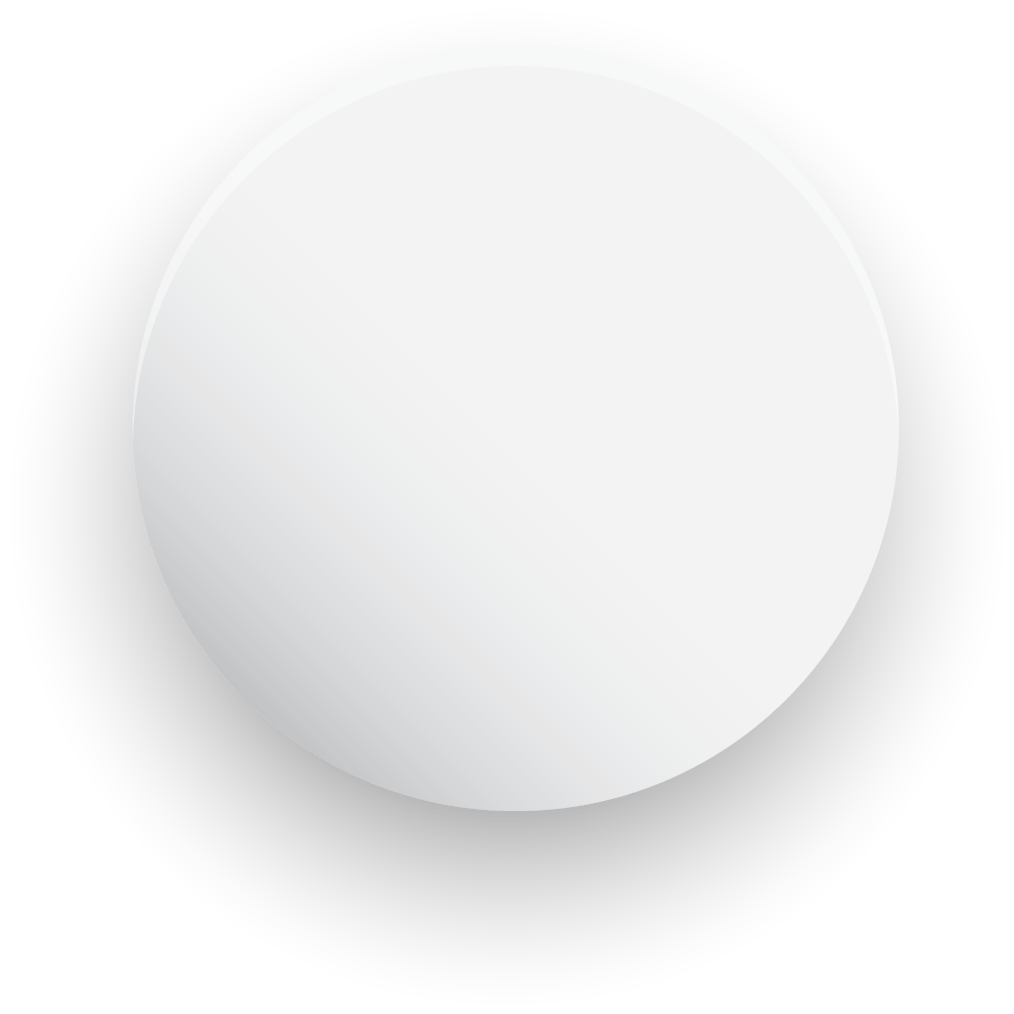 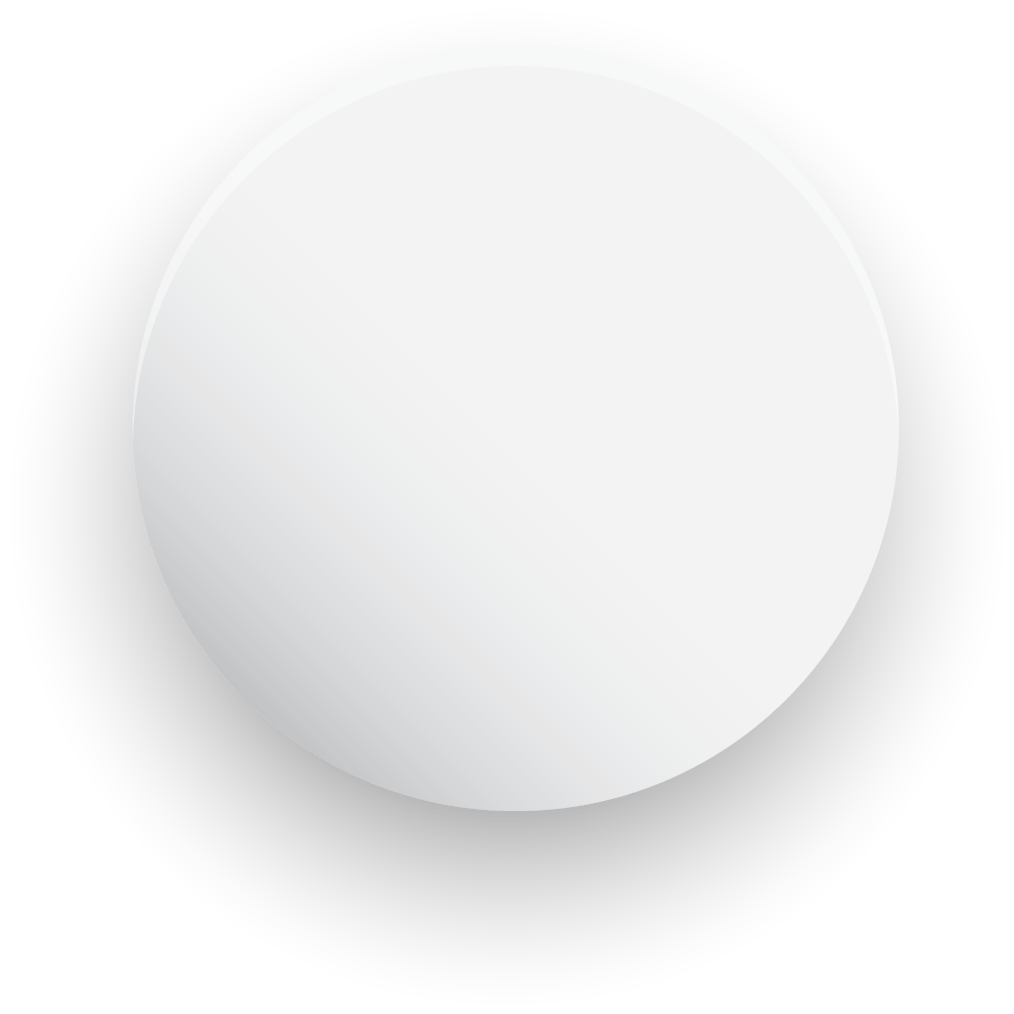 CHARTS SLIDES
Your great subtitle in this line
Description Here
Lorem ipsum dolor sit amet, consectetur adipiscing elit. Ut efficitur ipsum vitae tortor accumsan, a pulvinar lorem lacinia. Donec eu arcu justo. Fusce eget consequat risus Proin est lacus, interdum vitae feugiat quis, faucibus vel mi.  Vivamus accumsan nisi vel nulla viverra semper.
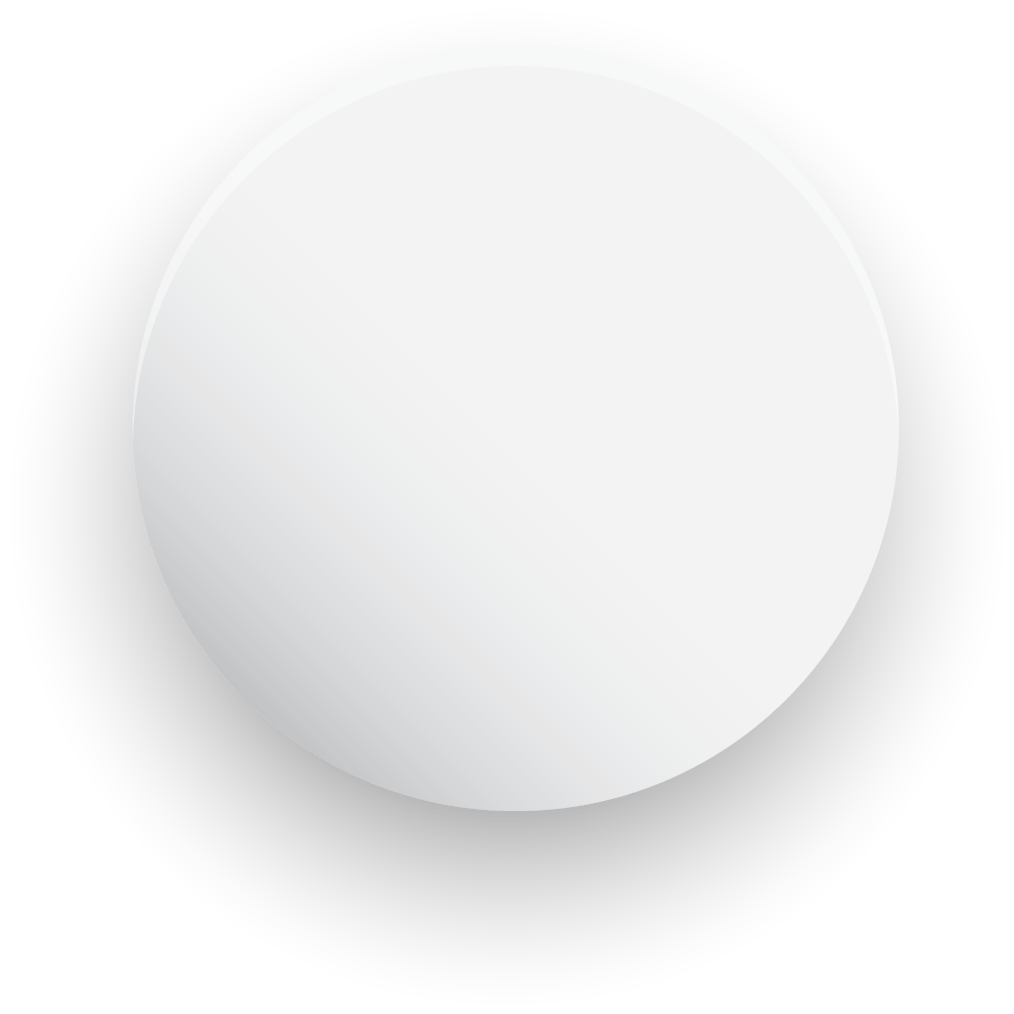 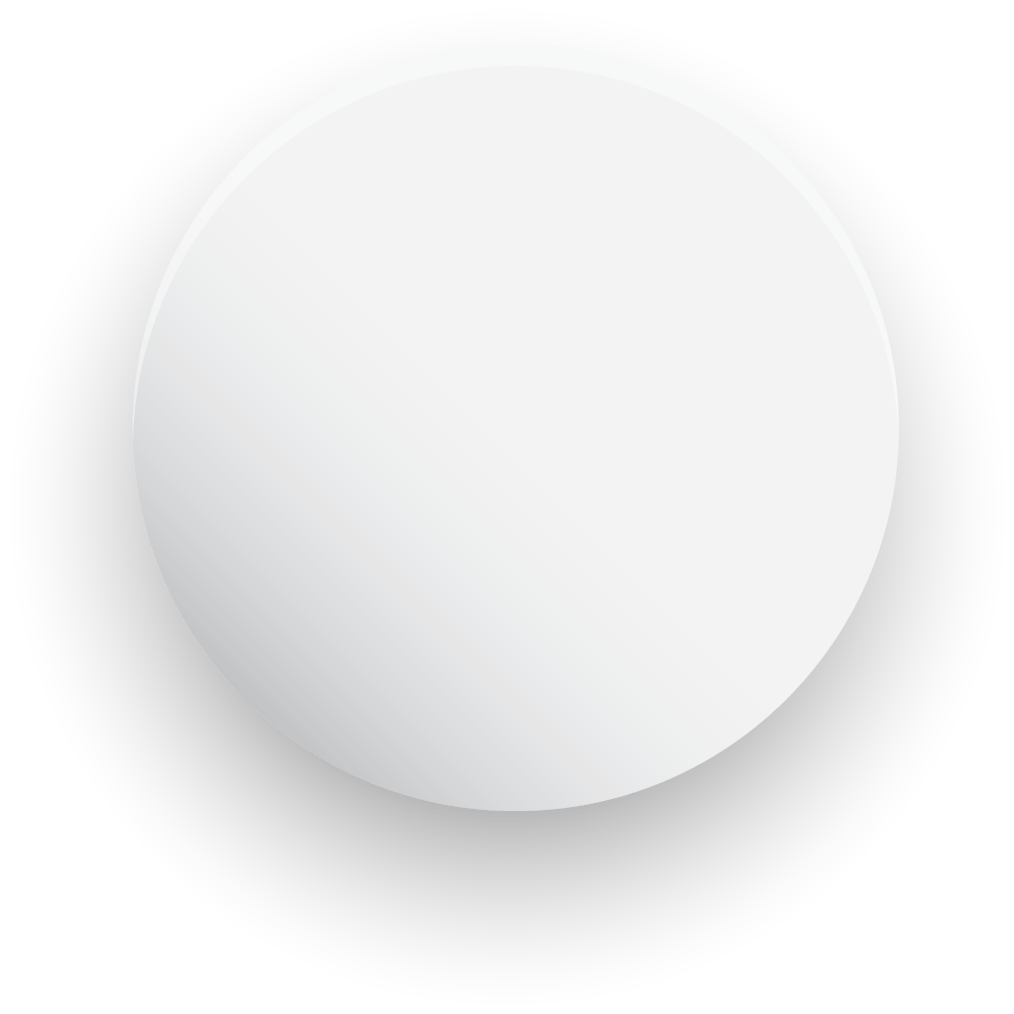 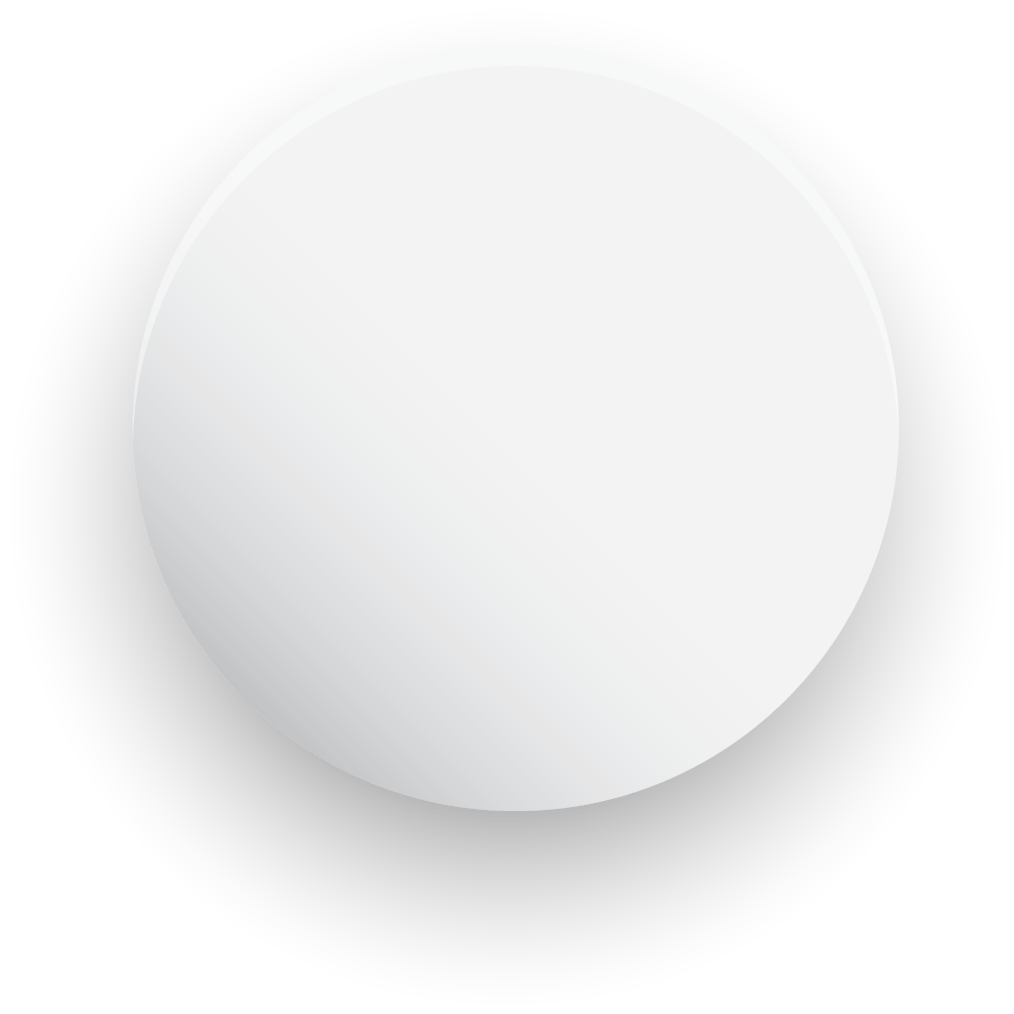 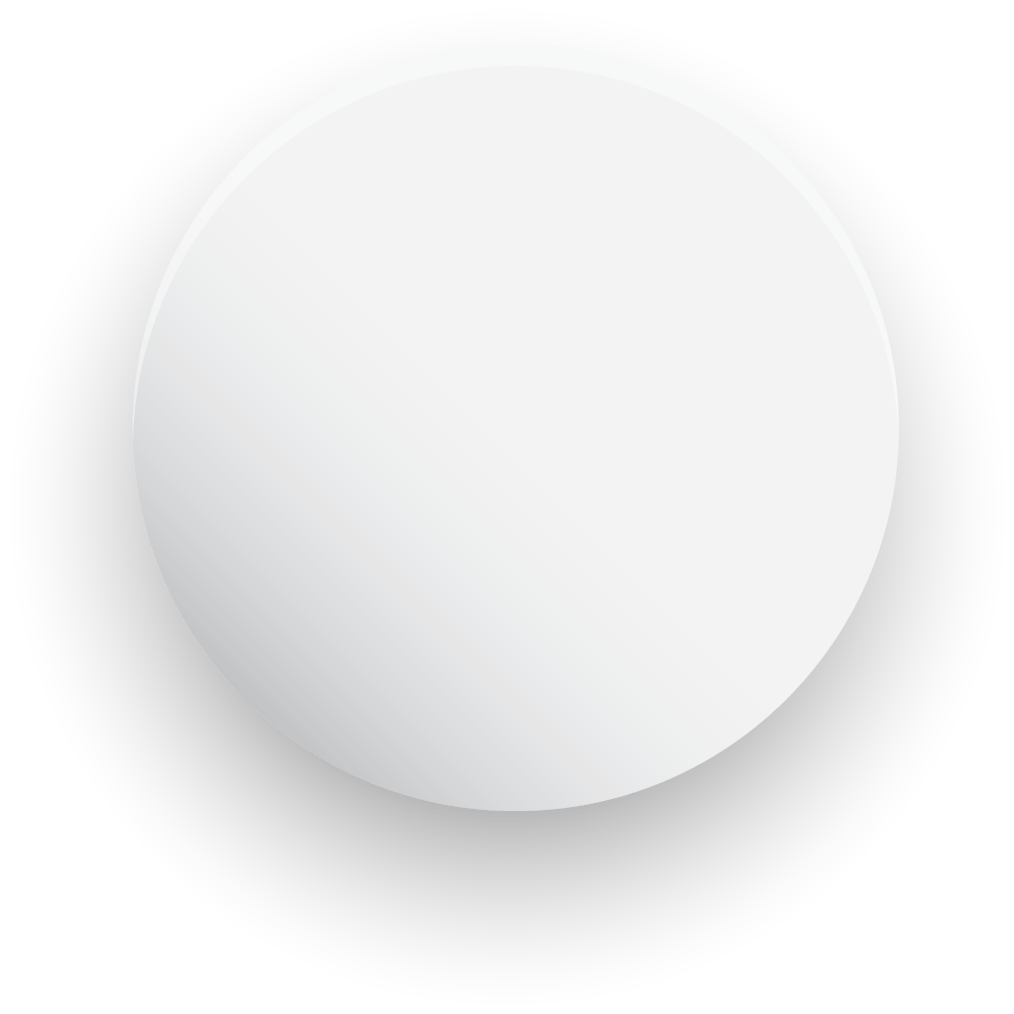 Data Here
Data Here
Data Here
Data Here
Lorem Ipsum has two main data statistical
Lorem Ipsum has two main data statistical
Lorem Ipsum has two main data statistical
Lorem Ipsum has two main data statistical
CHARTS SLIDES
Your great subtitle in this line
Description Here
Lorem ipsum dolor sit amet, consectetur adipiscing elit. Ut efficitur ipsum vitae tortor accumsan, a pulvinar lorem lacinia. Donec eu arcu justo. Fusce eget consequat risus Proin est lacus, interdum vitae feugiat quis, faucibus vel mi.  Vivamus accumsan nisi vel nulla viverra semper.
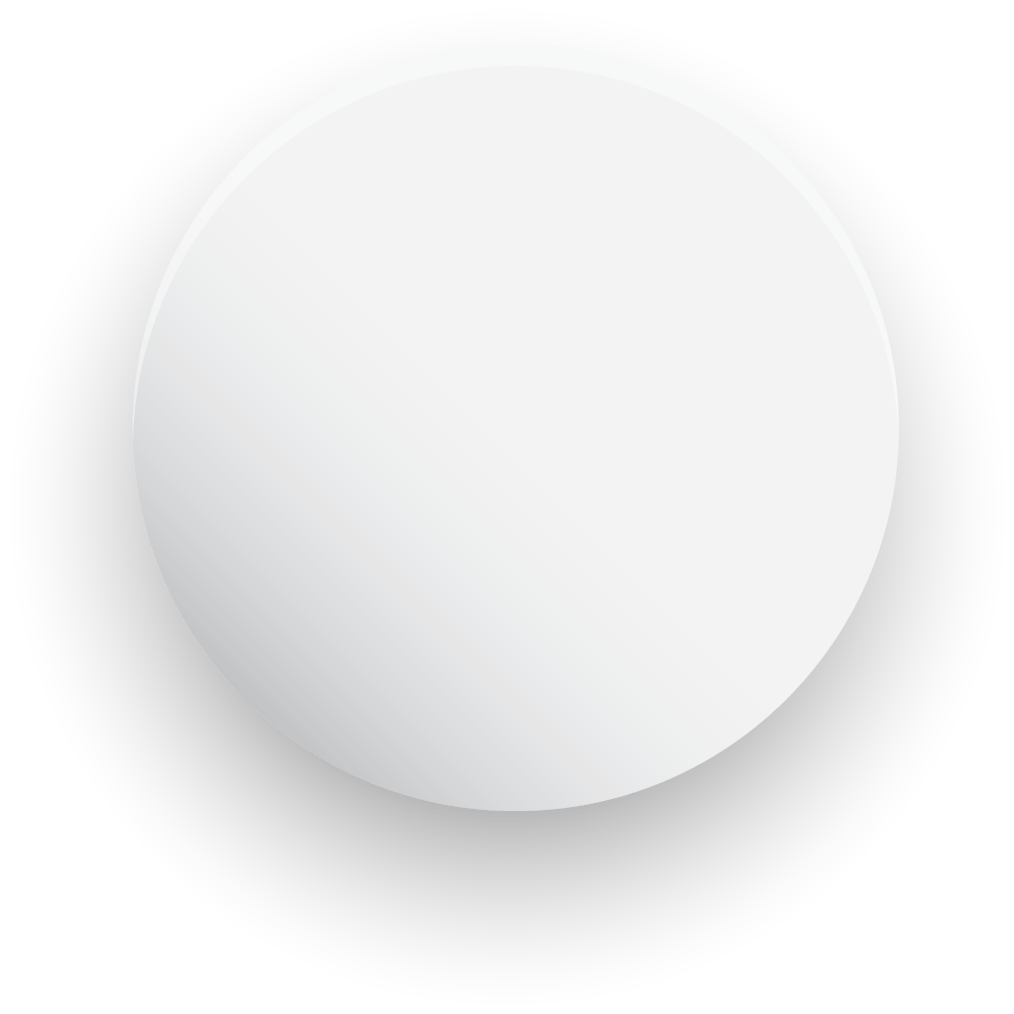 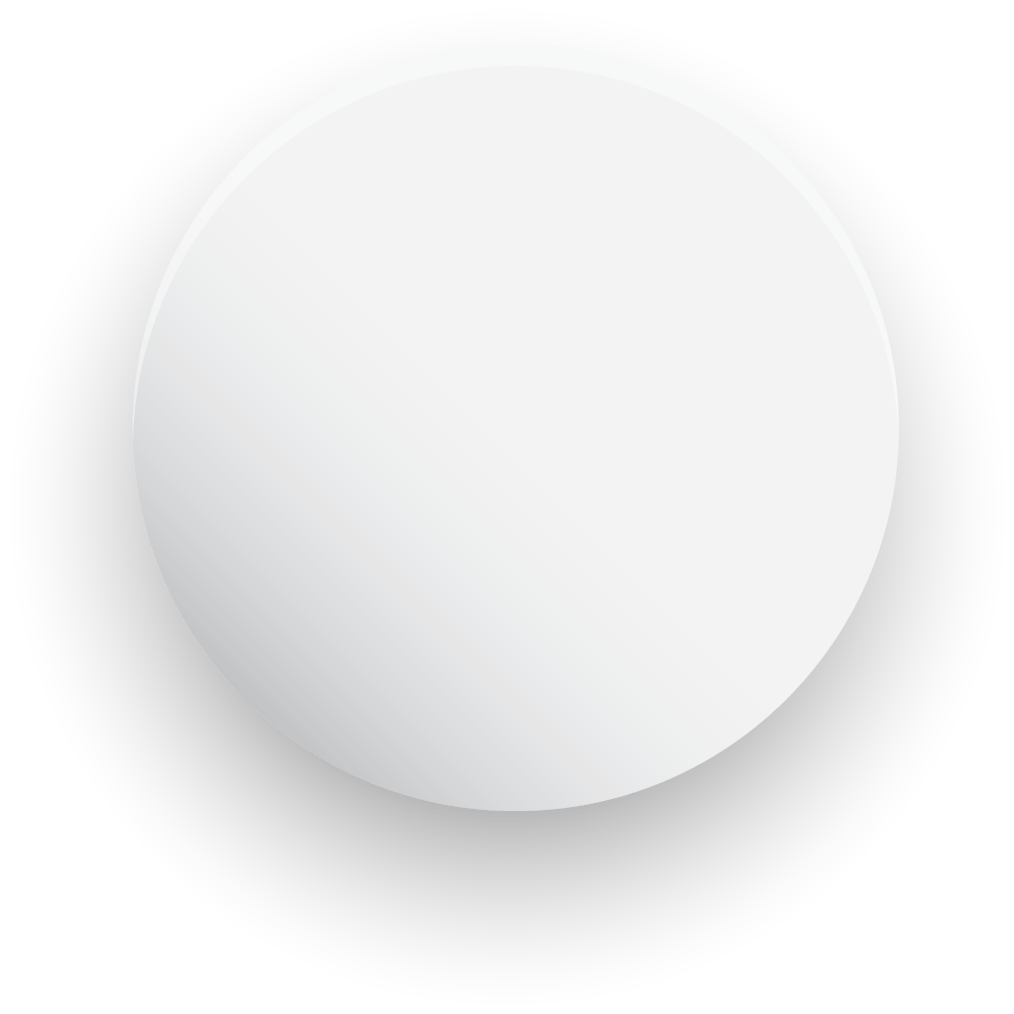 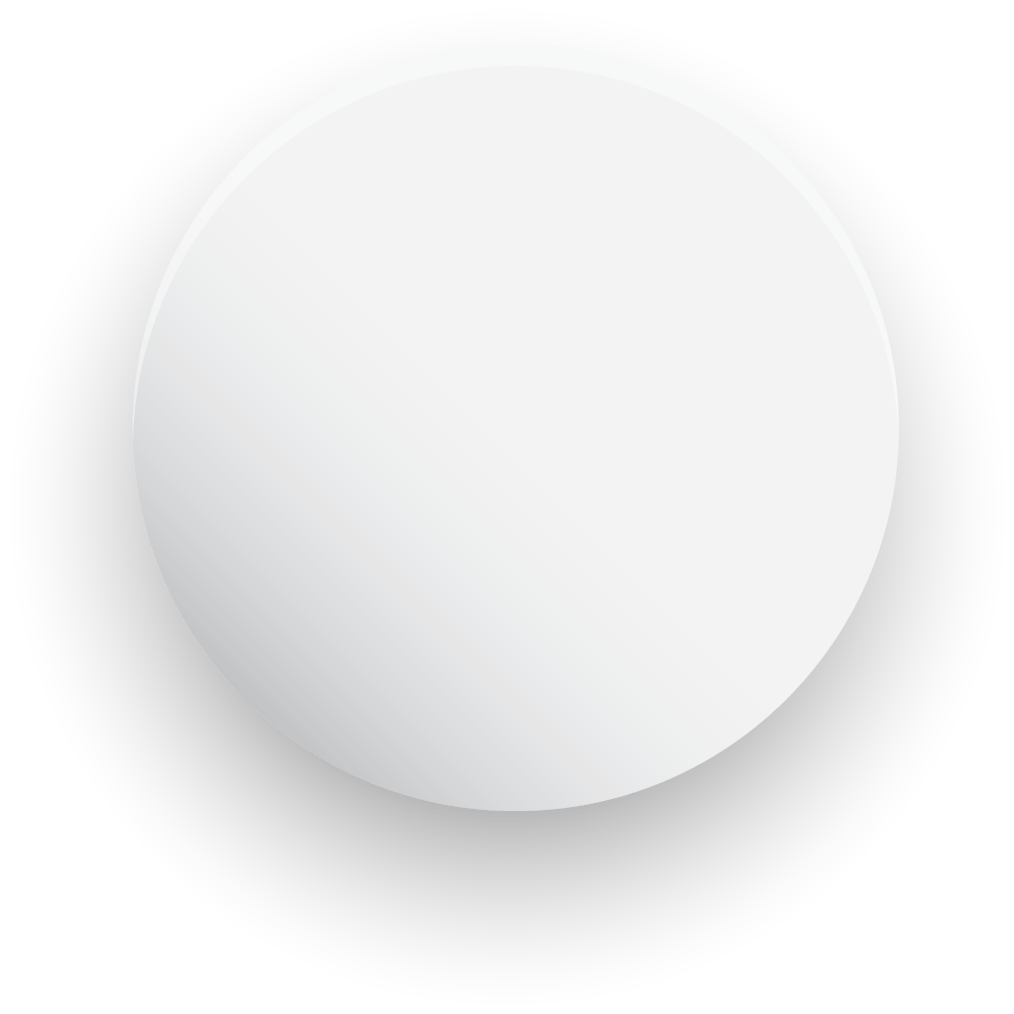 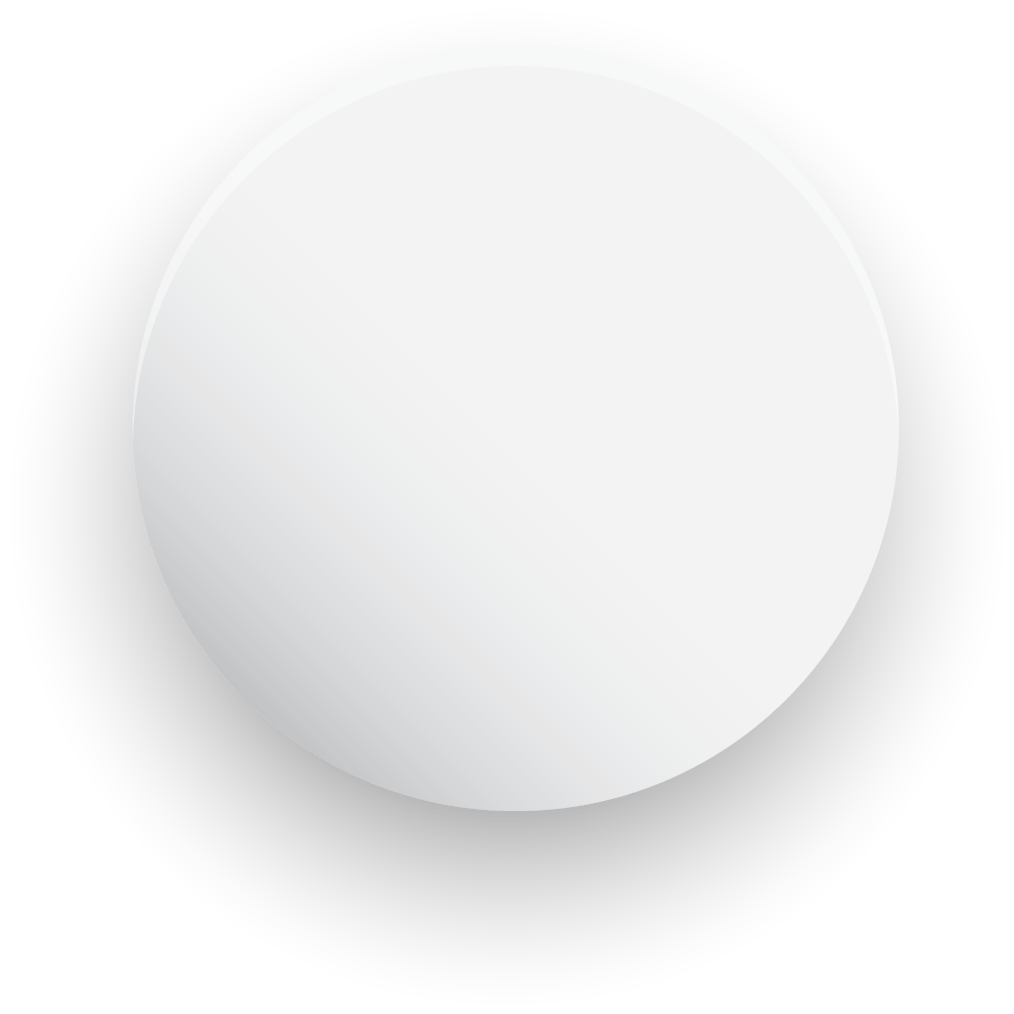 Data Here
Data Here
Data Here
Data Here
Lorem Ipsum has two main data statistical
Lorem Ipsum has two main data statistical
Lorem Ipsum has two main data statistical
Lorem Ipsum has two main data statistical
CHARTS SLIDES
Your great subtitle in this line
Data Here
Data Here
Data Here
Data Here
Lorem Ipsum has two main data statistical important.
Lorem Ipsum has two main data statistical important.
Lorem Ipsum has two main data statistical important.
Lorem Ipsum has two main data statistical important.
Description Here
Lorem ipsum dolor sit amet, consectetur adipiscing elit. Ut efficitur ipsum vitae tortor accumsan, a pulvinar lorem lacinia. Donec eu arcu justo. Fusce eget consequat risus Proin est lacus, interdum vitae feugiat quis, faucibus vel mi.  Vivamus accumsan nisi vel nulla viverra semper.
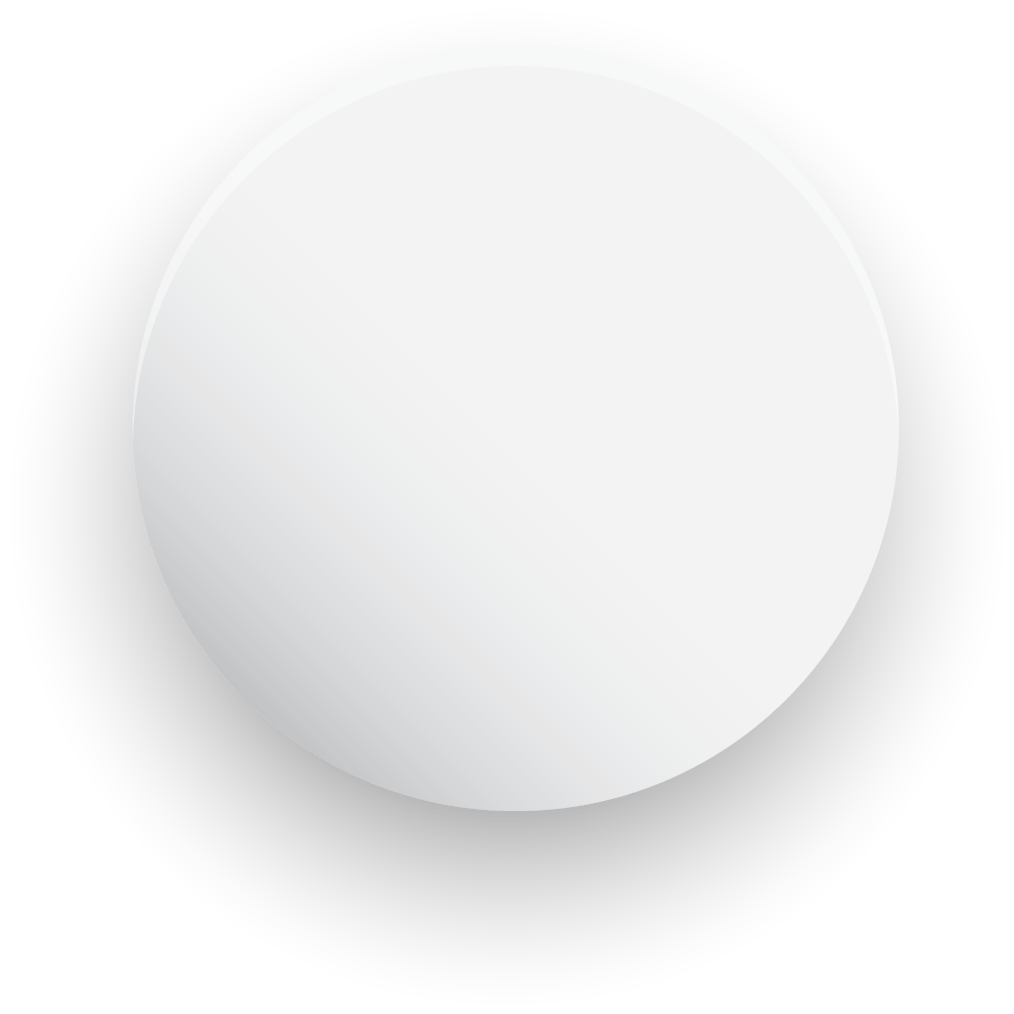 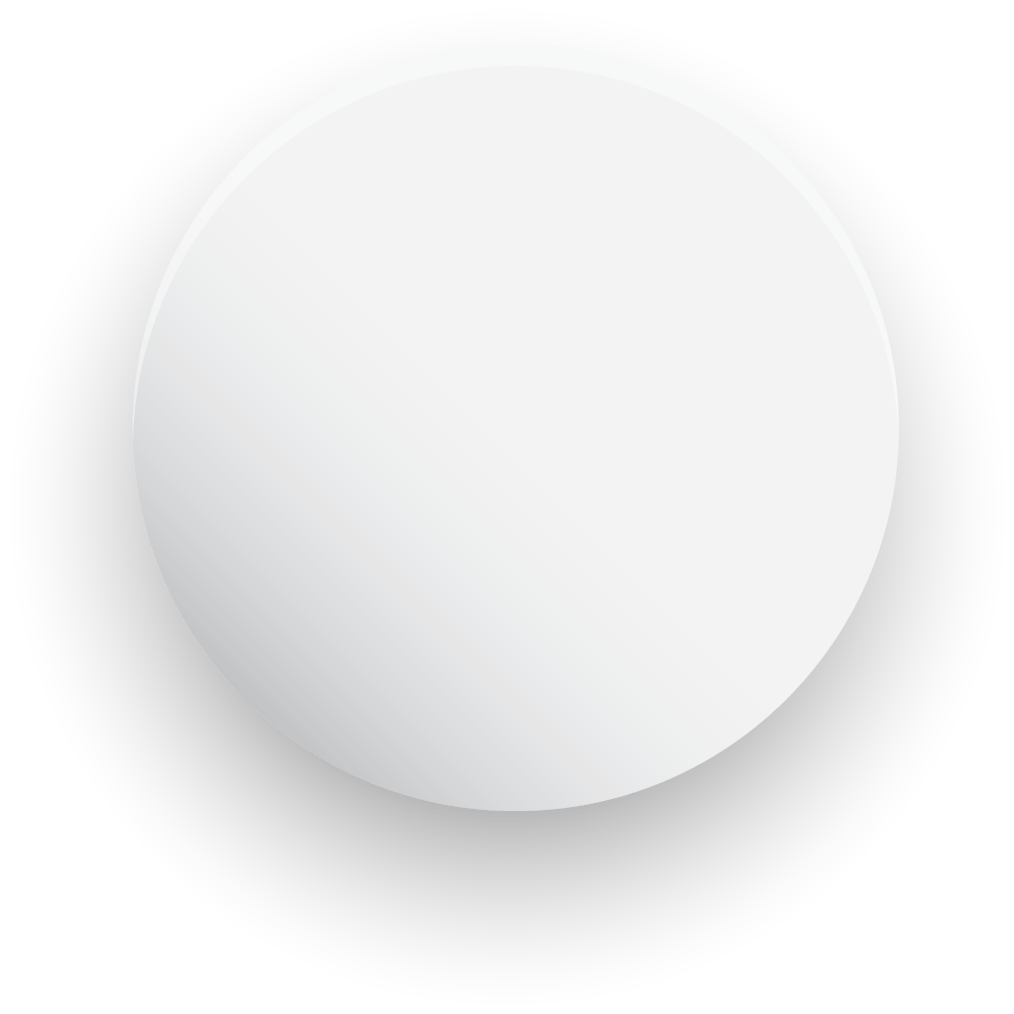 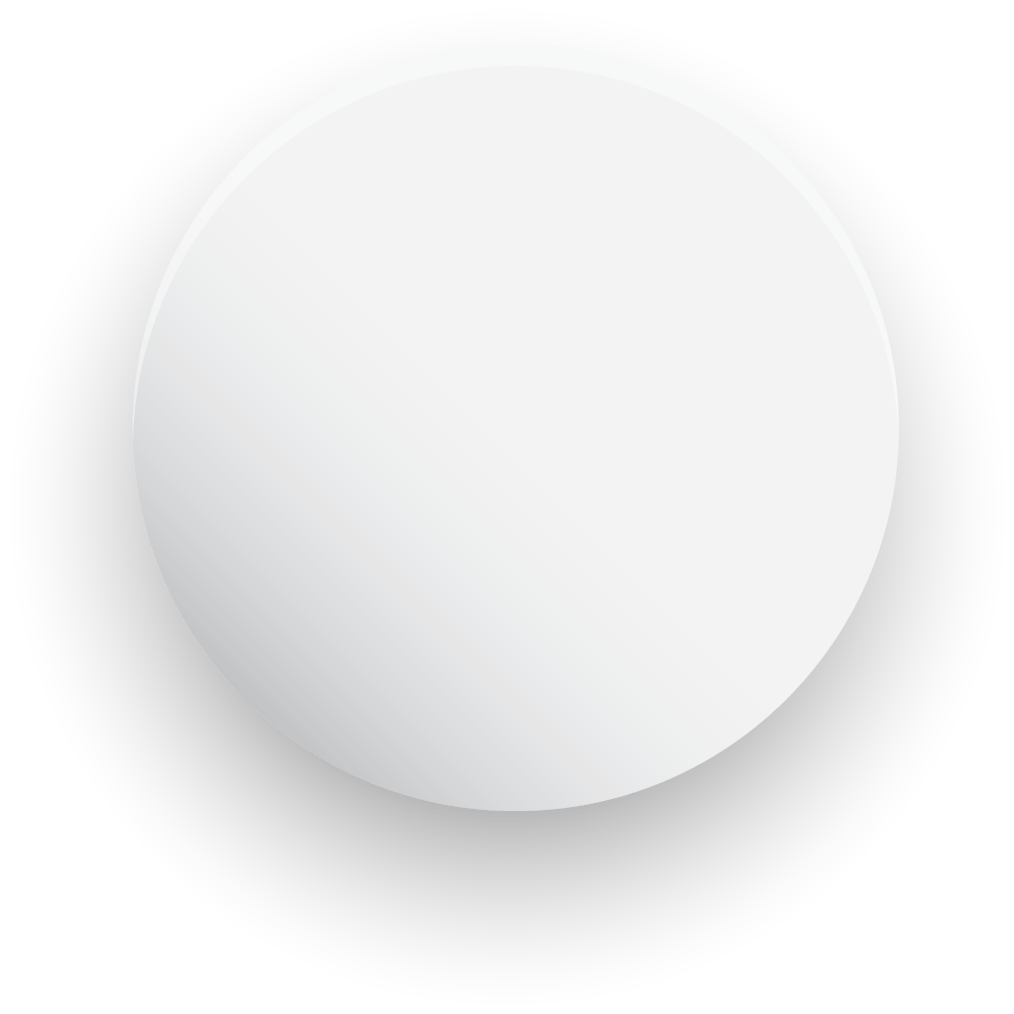 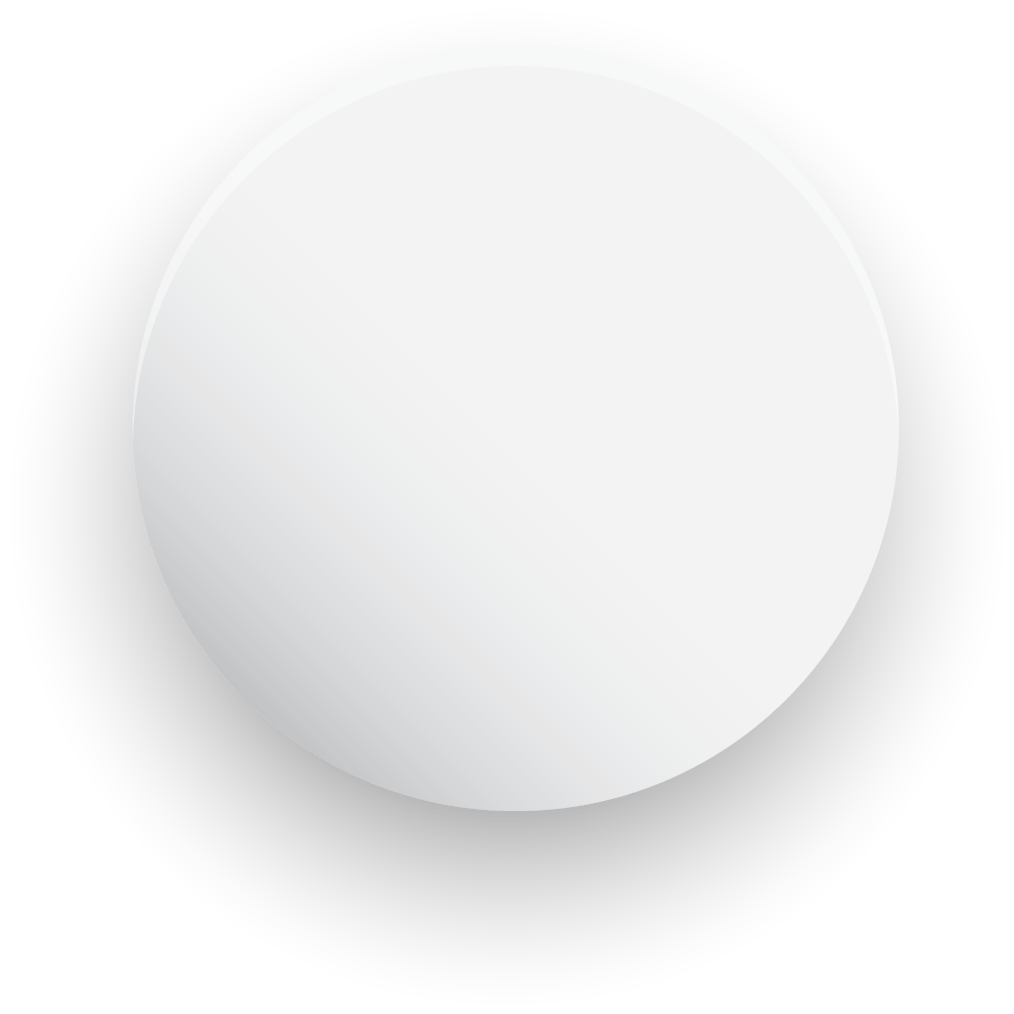 CHARTS SLIDES
Your great subtitle in this line
Description Here
Lorem ipsum dolor sit amet, consectetur adipiscing elit. Ut efficitur ipsum vitae tortor accumsan, a pulvinar lorem lacinia. Donec eu arcu justo. Fusce eget consequat risus Proin est lacus, interdum vitae feugiat quis, faucibus vel mi.  Vivamus accumsan nisi vel nulla viverra semper.
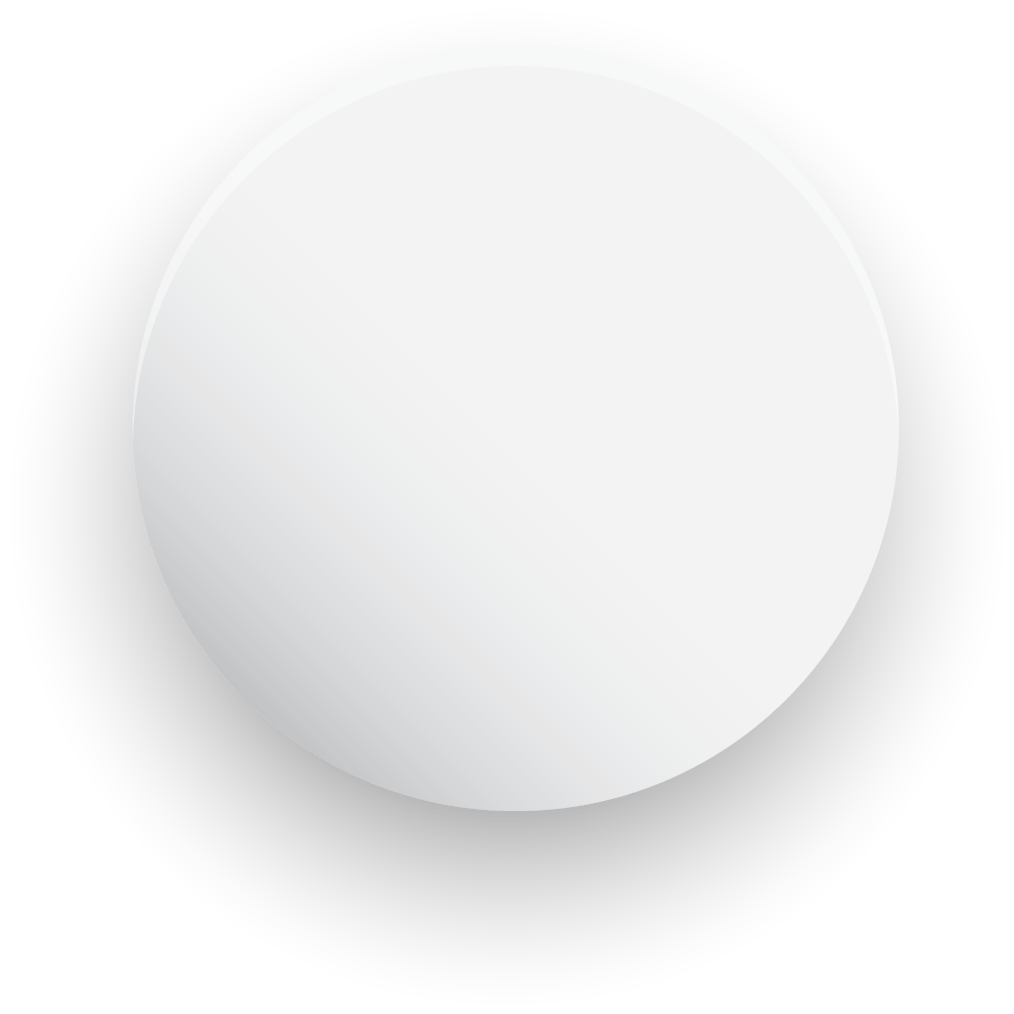 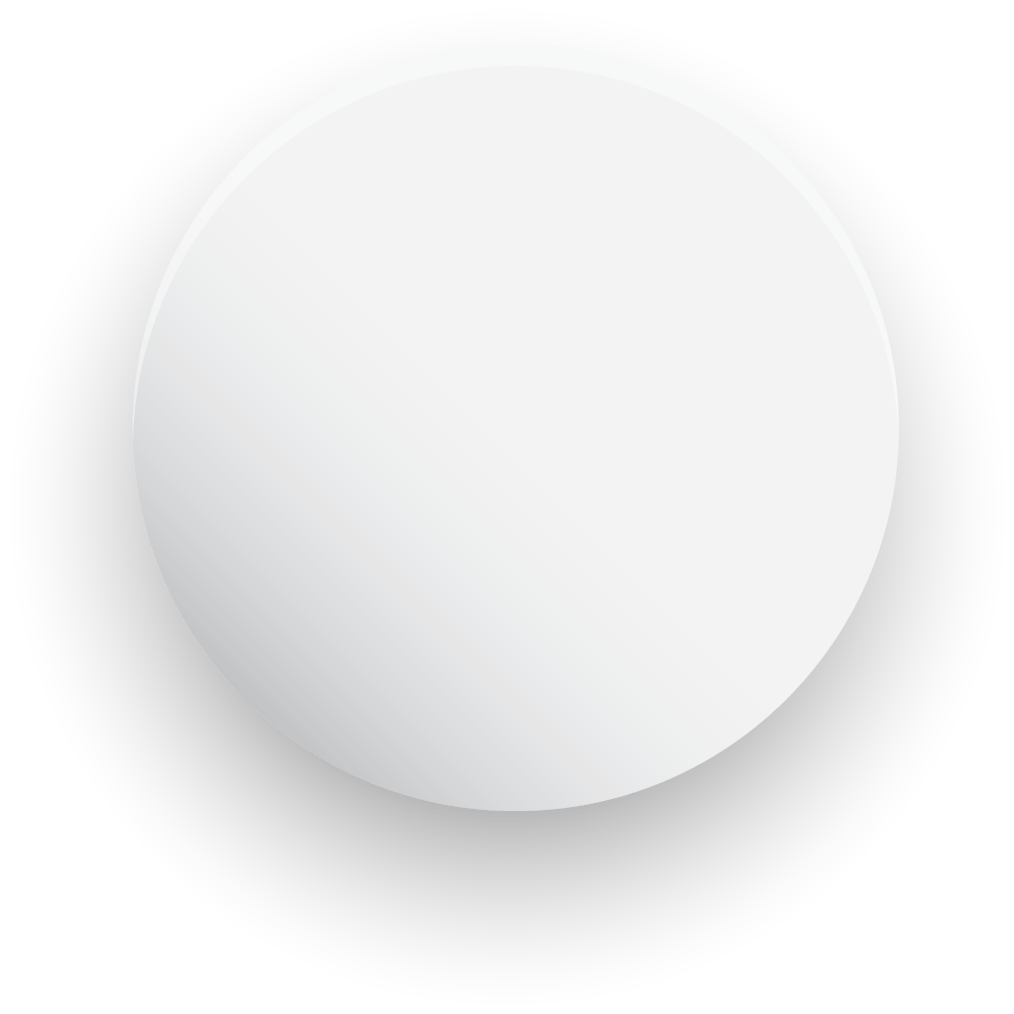 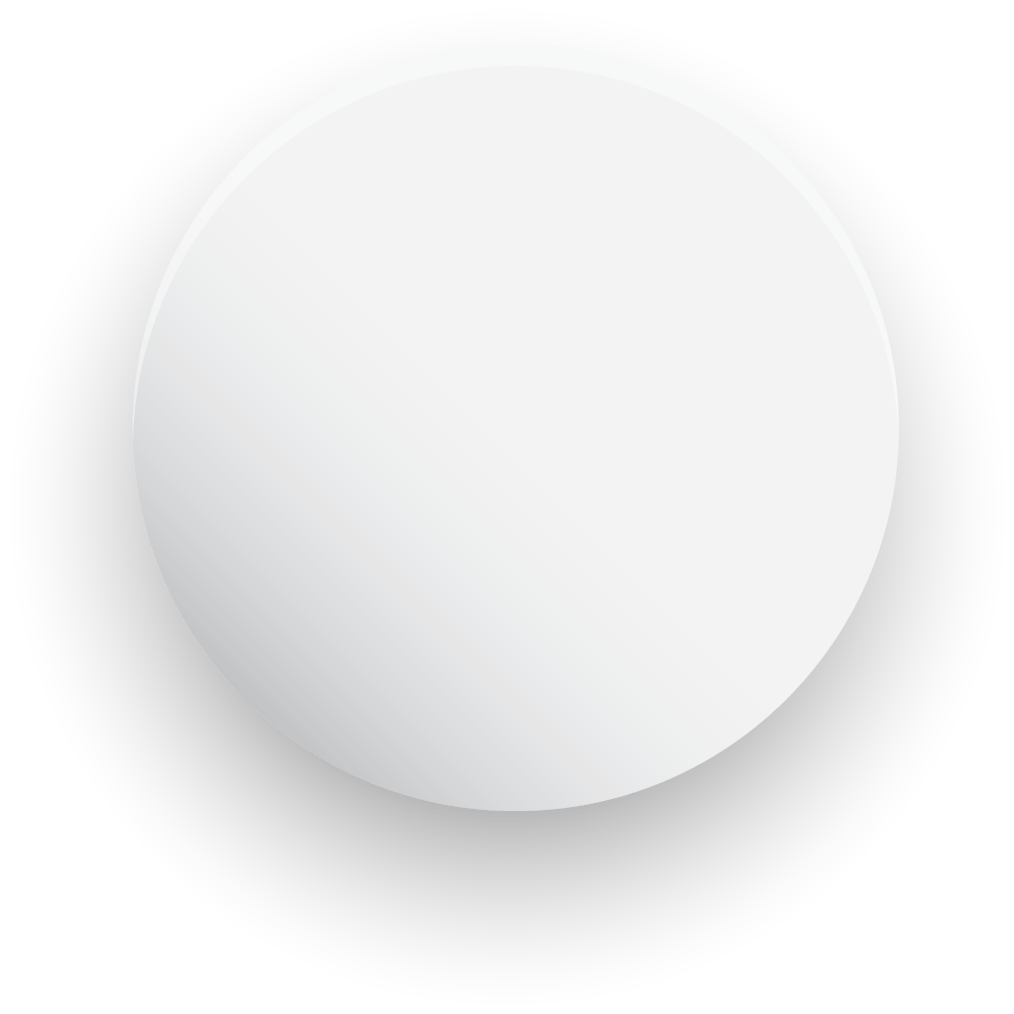 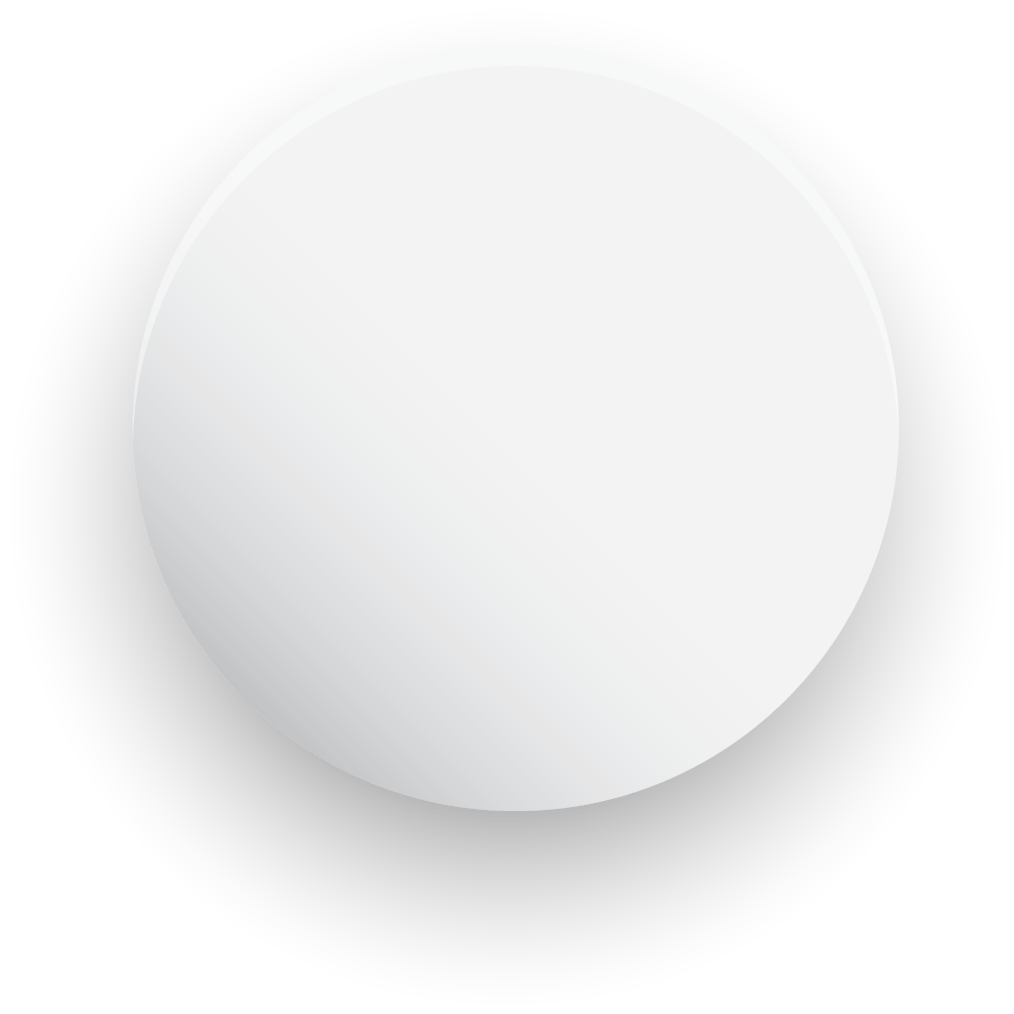 Data Here
Data Here
Data Here
Data Here
Lorem Ipsum has two main data statistical
Lorem Ipsum has two main data statistical
Lorem Ipsum has two main data statistical
Lorem Ipsum has two main data statistical
CHARTS SLIDES
Your great subtitle in this line
Data Here
Data Here
Data Here
Data Here
Lorem Ipsum has two main data statistical important.
Lorem Ipsum has two main data statistical important.
Lorem Ipsum has two main data statistical important.
Lorem Ipsum has two main data statistical important.
Description Here
Lorem ipsum dolor sit amet, consectetur adipiscing elit. Ut efficitur ipsum vitae tortor accumsan, a pulvinar lorem lacinia. Donec eu arcu justo. Fusce eget consequat risus Proin est lacus, interdum vitae feugiat quis, faucibus vel mi.  Vivamus accumsan nisi vel nulla viverra semper.
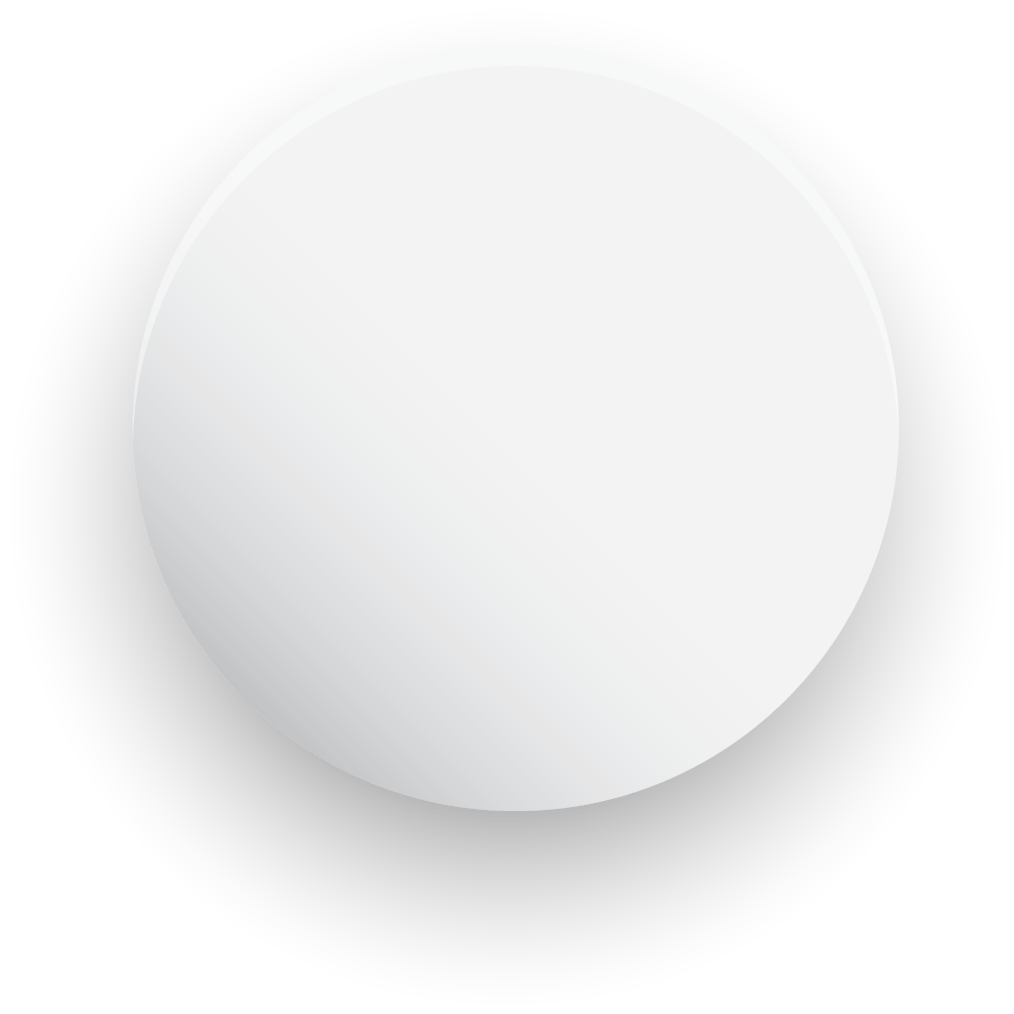 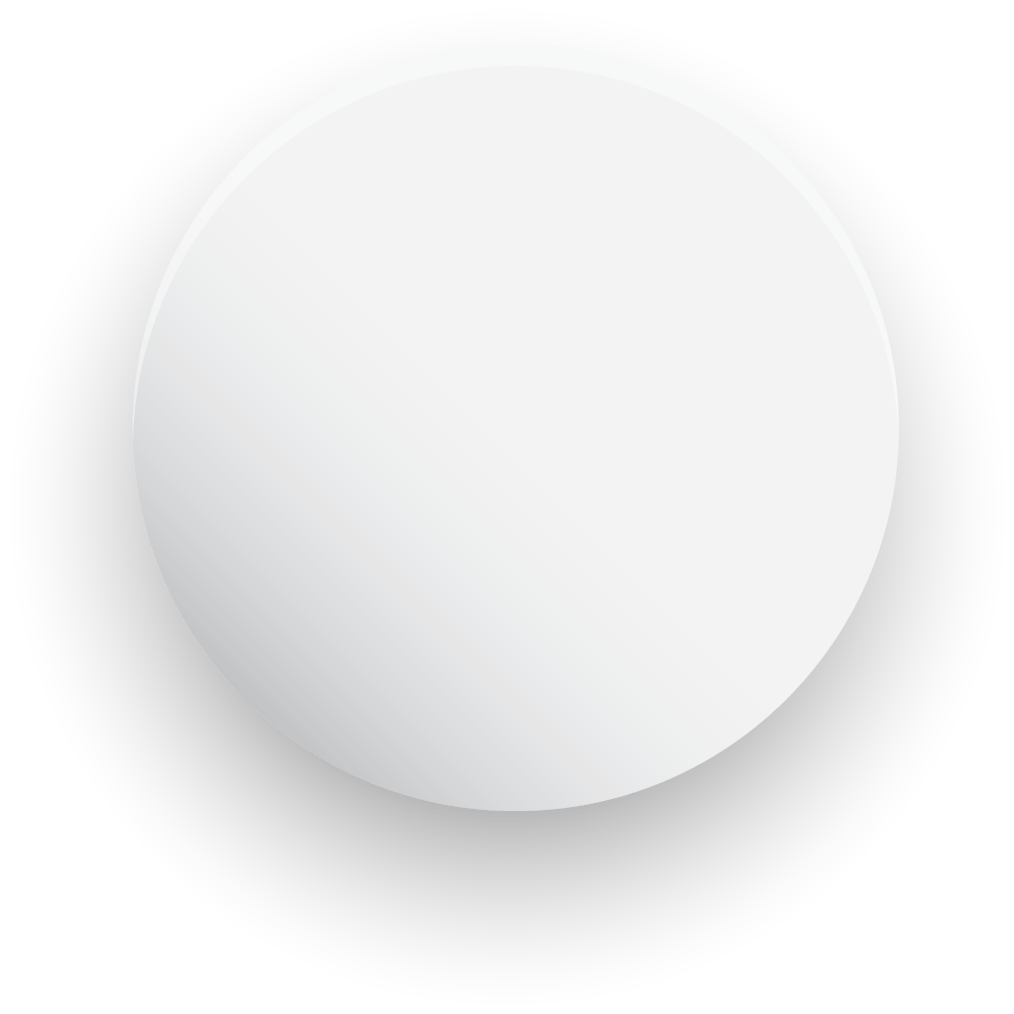 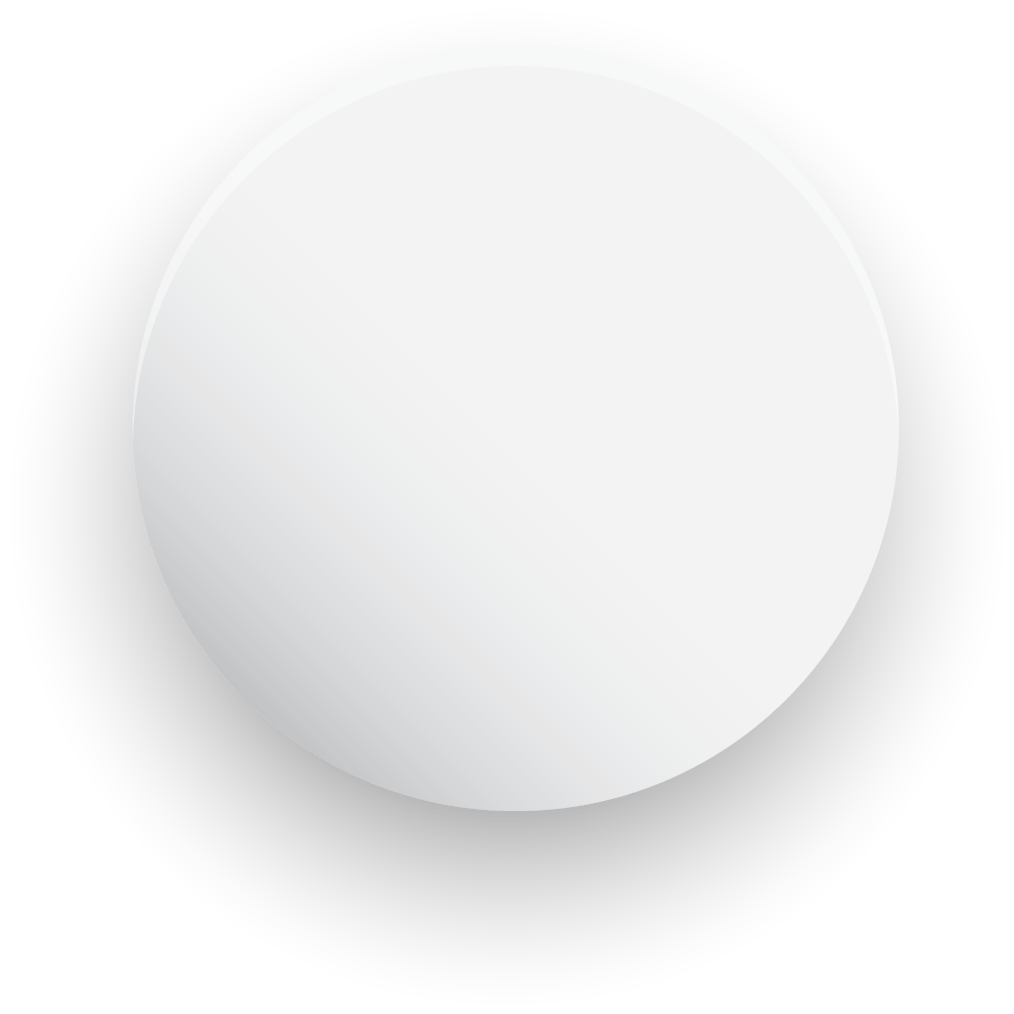 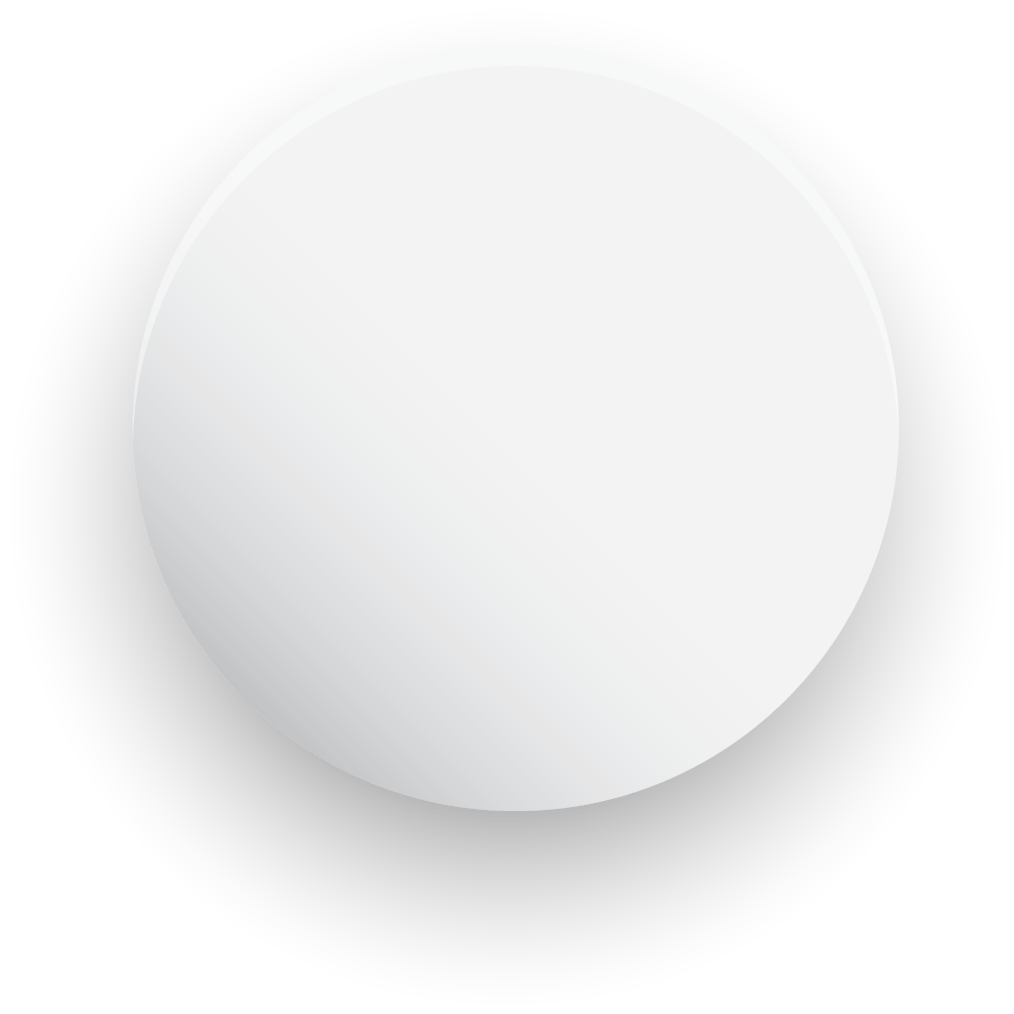 CHARTS SLIDES
Your great subtitle in this line
Data Here
Data Here
Data Here
Data Here
Lorem Ipsum has two main data statistical important.
Lorem Ipsum has two main data statistical important.
Lorem Ipsum has two main data statistical important.
Lorem Ipsum has two main data statistical important.
Description Here
Lorem ipsum dolor sit amet, consectetur adipiscing elit. Ut efficitur ipsum vitae tortor accumsan, a pulvinar lorem lacinia. Donec eu arcu justo. Fusce eget consequat risus Proin est lacus, interdum vitae feugiat quis, faucibus vel mi.  Vivamus accumsan nisi vel nulla viverra semper.
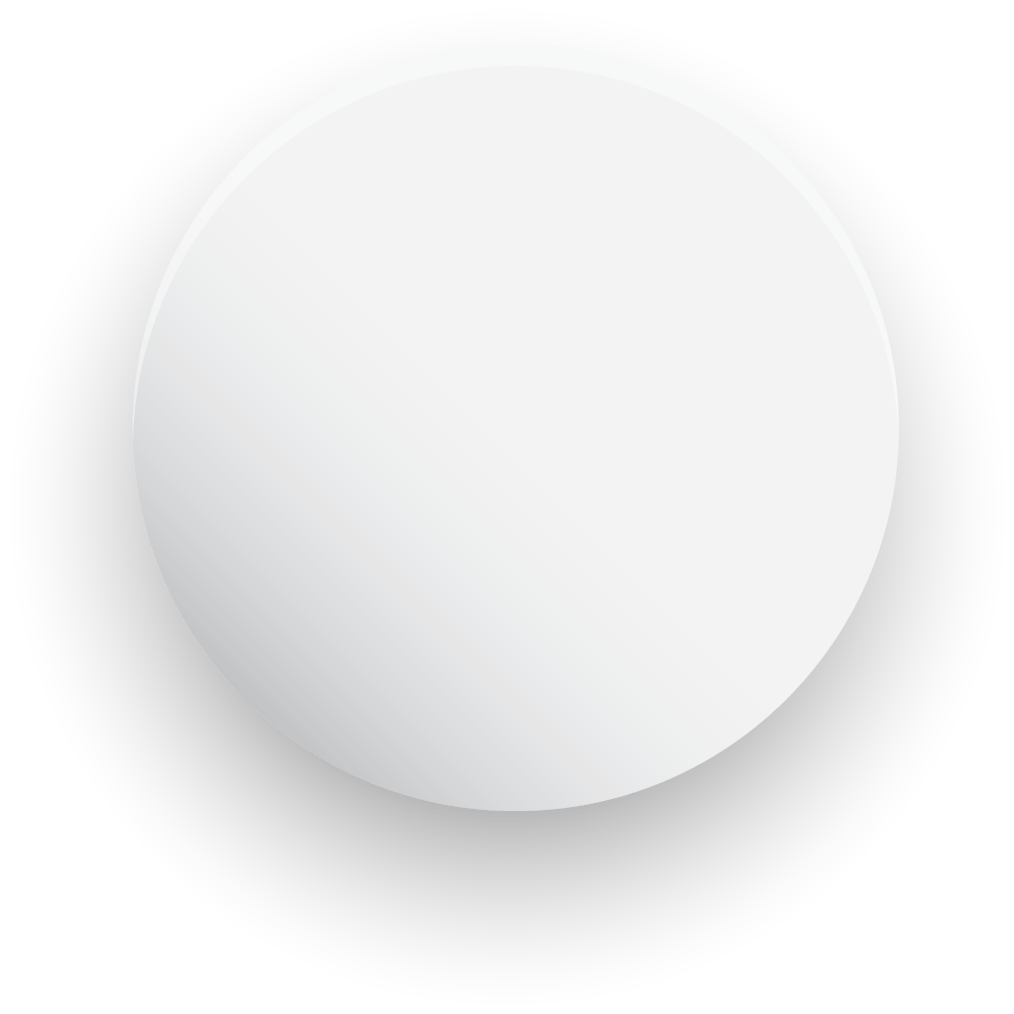 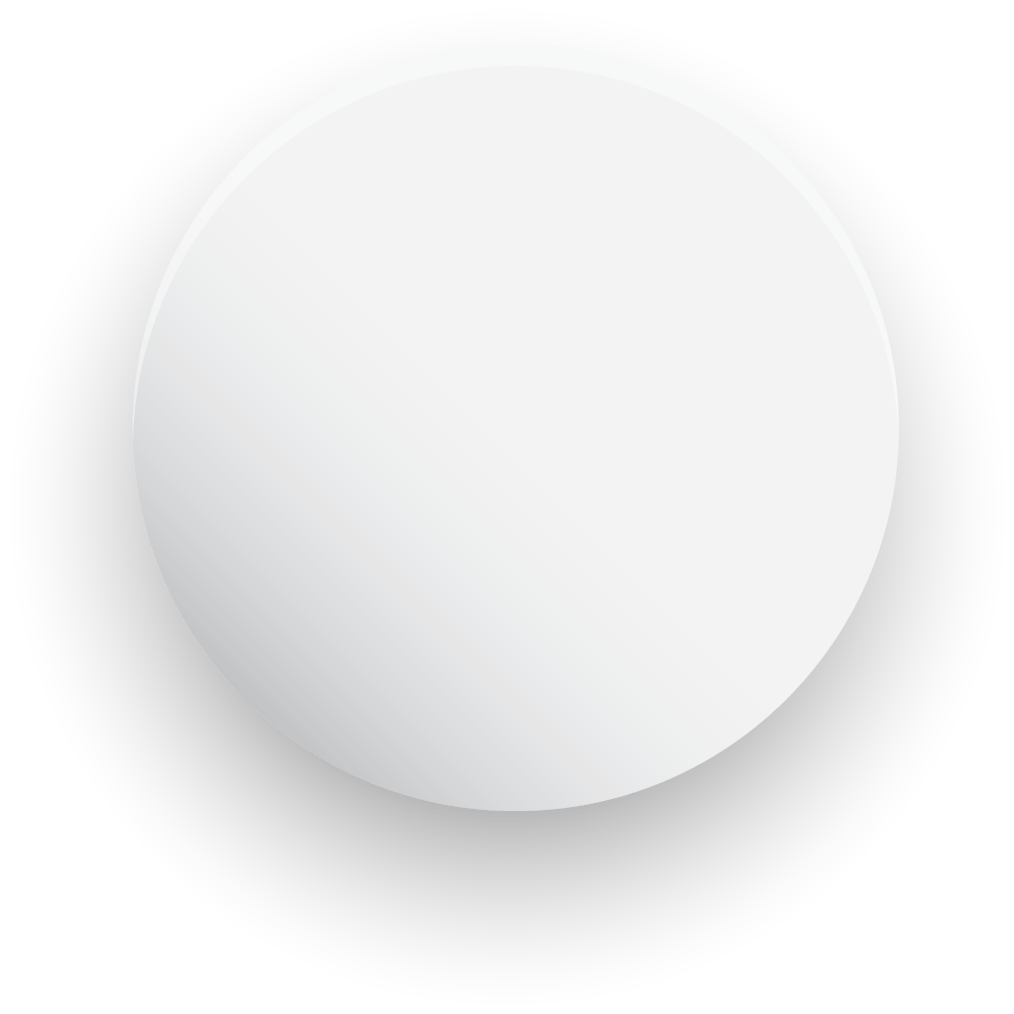 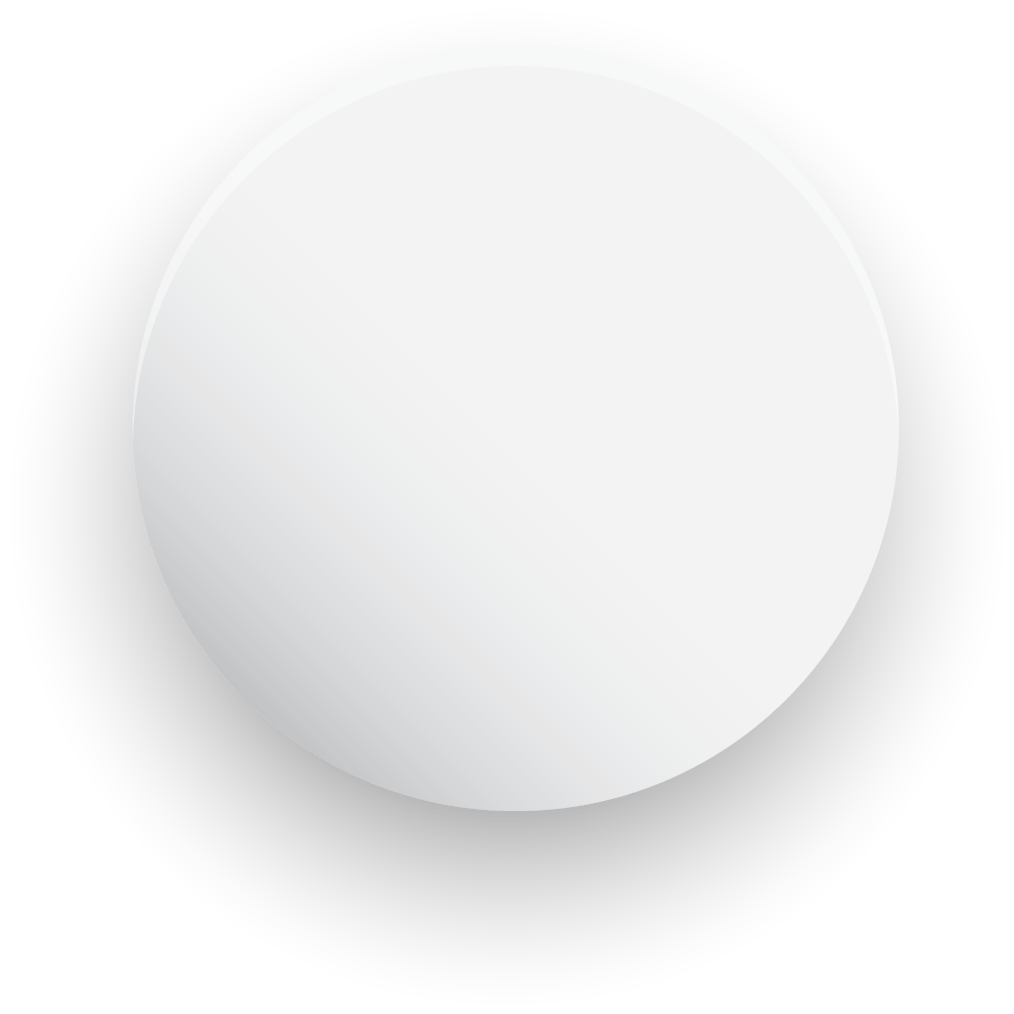 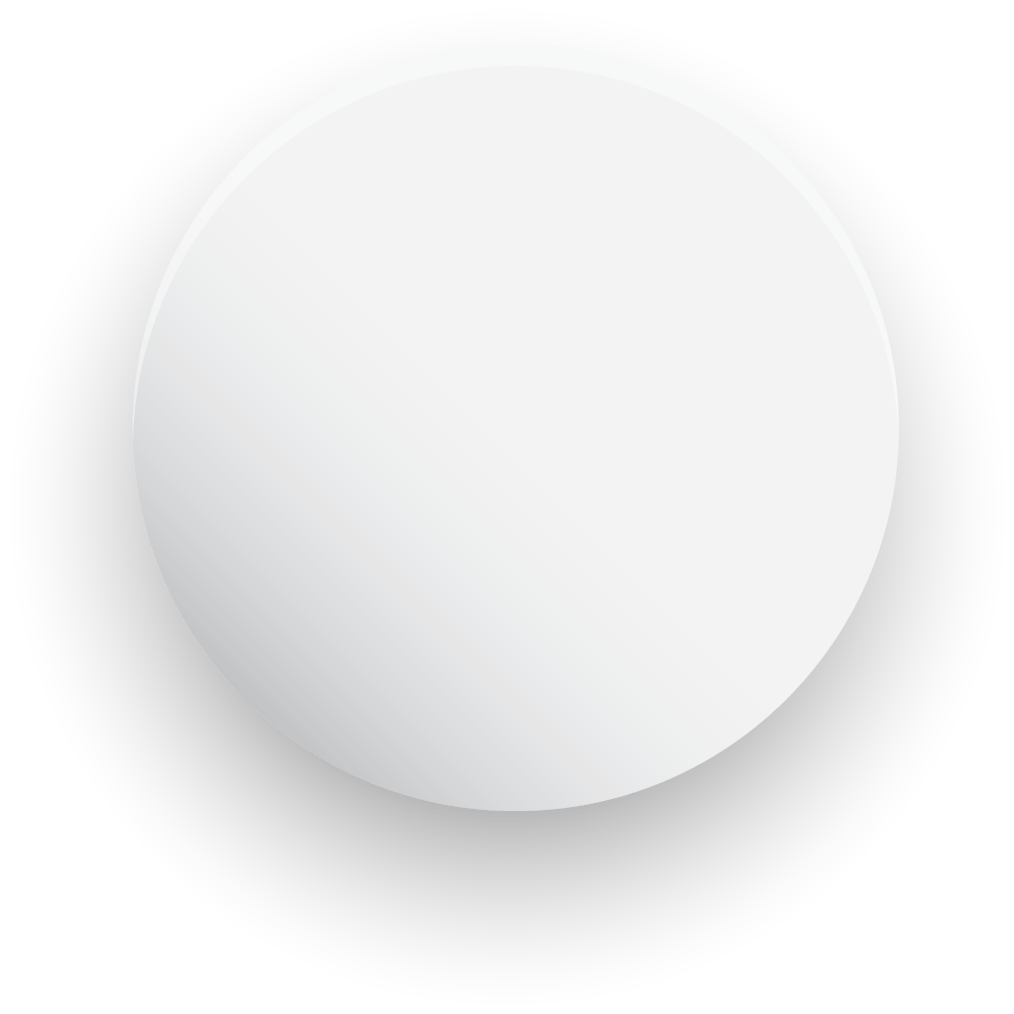 CHARTS SLIDES
Your great subtitle in this line
Data Here
Data Here
Data Here
Data Here
Lorem Ipsum has two main data statistical important.
Lorem Ipsum has two main data statistical important.
Lorem Ipsum has two main data statistical important.
Lorem Ipsum has two main data statistical important.
Description Here
Lorem ipsum dolor sit amet, consectetur adipiscing elit. Ut efficitur ipsum vitae tortor accumsan, a pulvinar lorem lacinia. Donec eu arcu justo. Fusce eget consequat risus Proin est lacus, interdum vitae feugiat quis, faucibus vel mi.  Vivamus accumsan nisi vel nulla viverra semper.
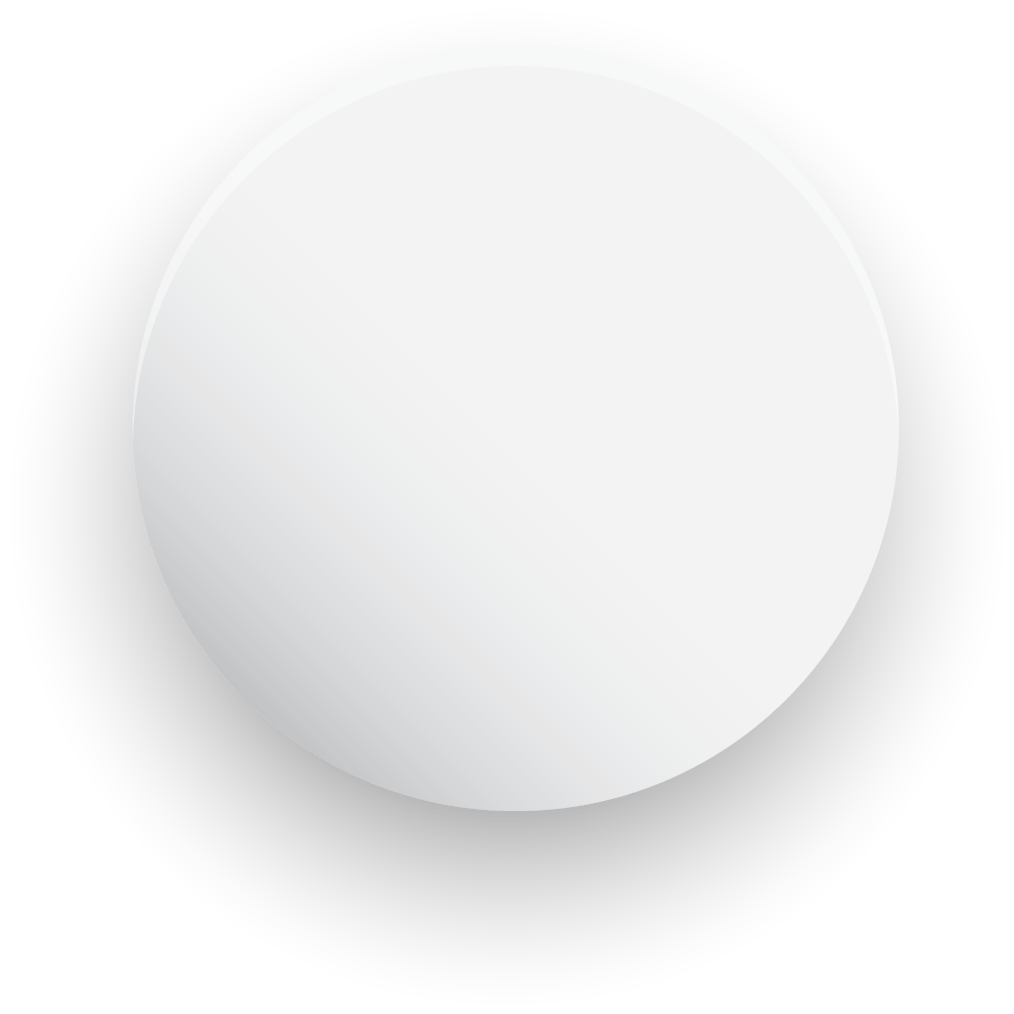 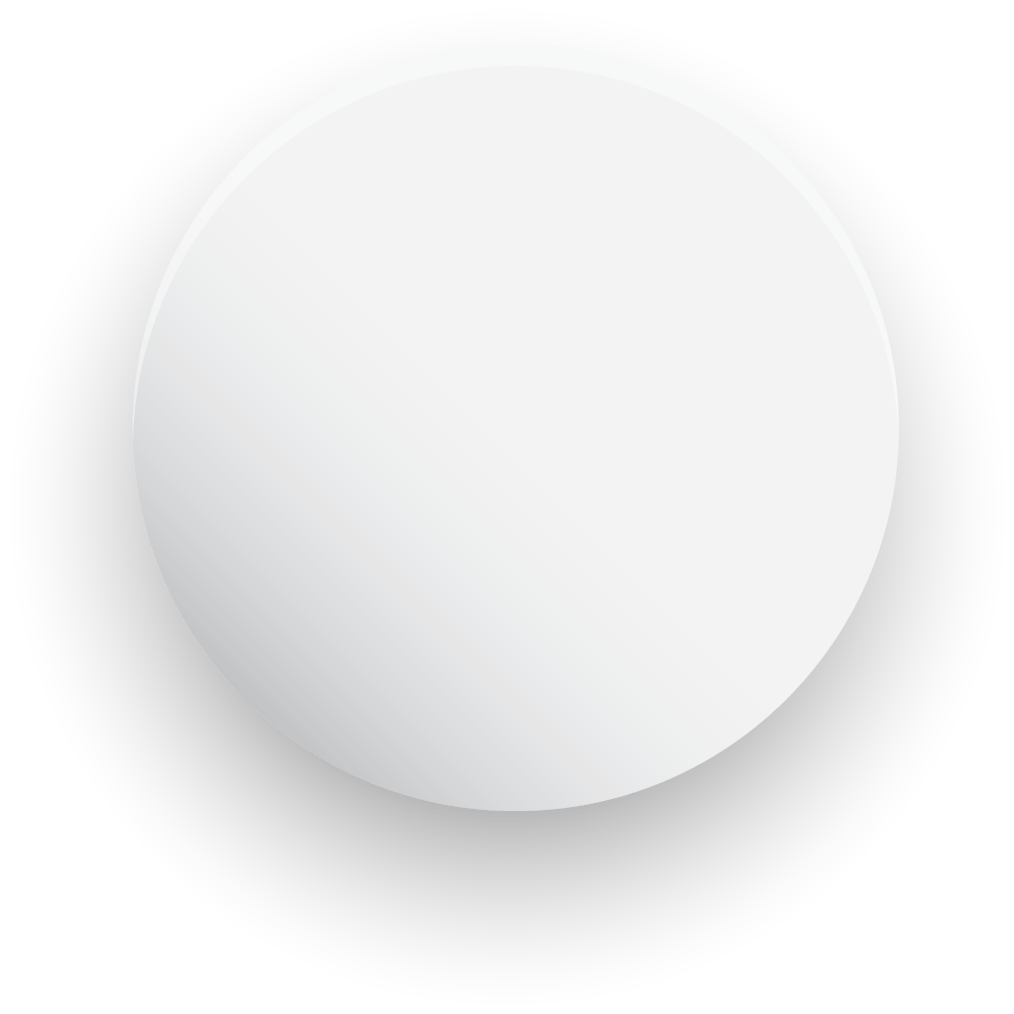 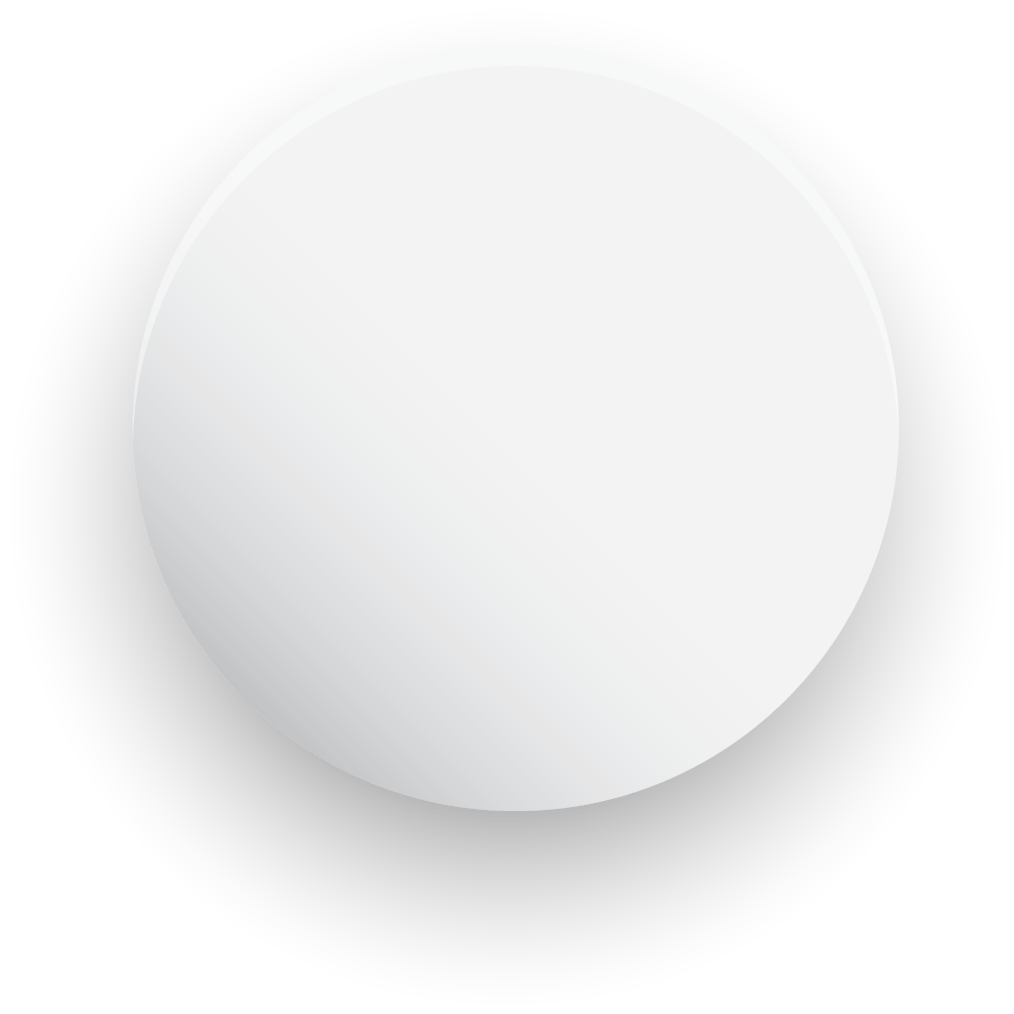 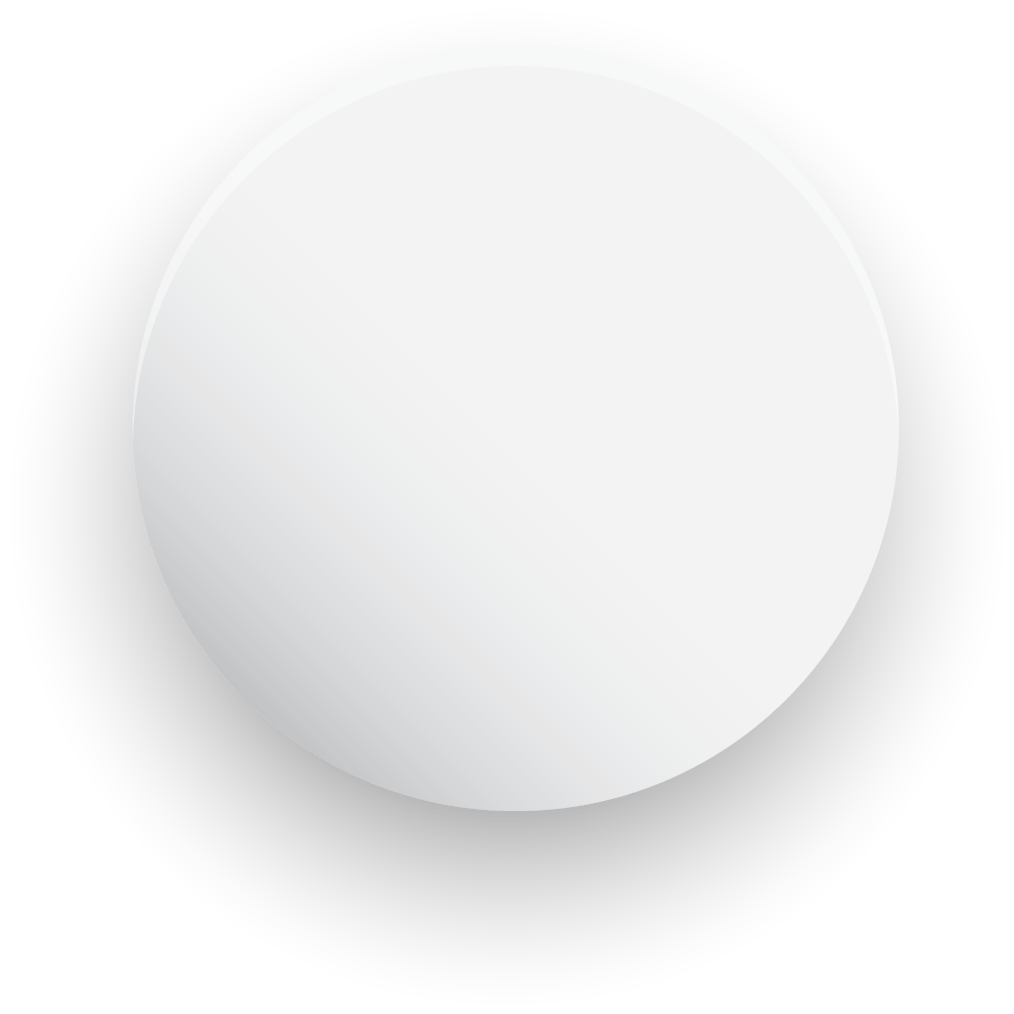 CHARTS SLIDES
Your great subtitle in this line
Data Here
Data Here
Data Here
Data Here
Lorem Ipsum has two main data statistical important.
Lorem Ipsum has two main data statistical important.
Lorem Ipsum has two main data statistical important.
Lorem Ipsum has two main data statistical important.
Description Here
Lorem ipsum dolor sit amet, consectetur adipiscing elit. Ut efficitur ipsum vitae tortor accumsan, a pulvinar lorem lacinia. Donec eu arcu justo. Fusce eget consequat risus Proin est lacus, interdum vitae feugiat quis, faucibus vel mi.  Vivamus accumsan nisi vel nulla viverra semper.
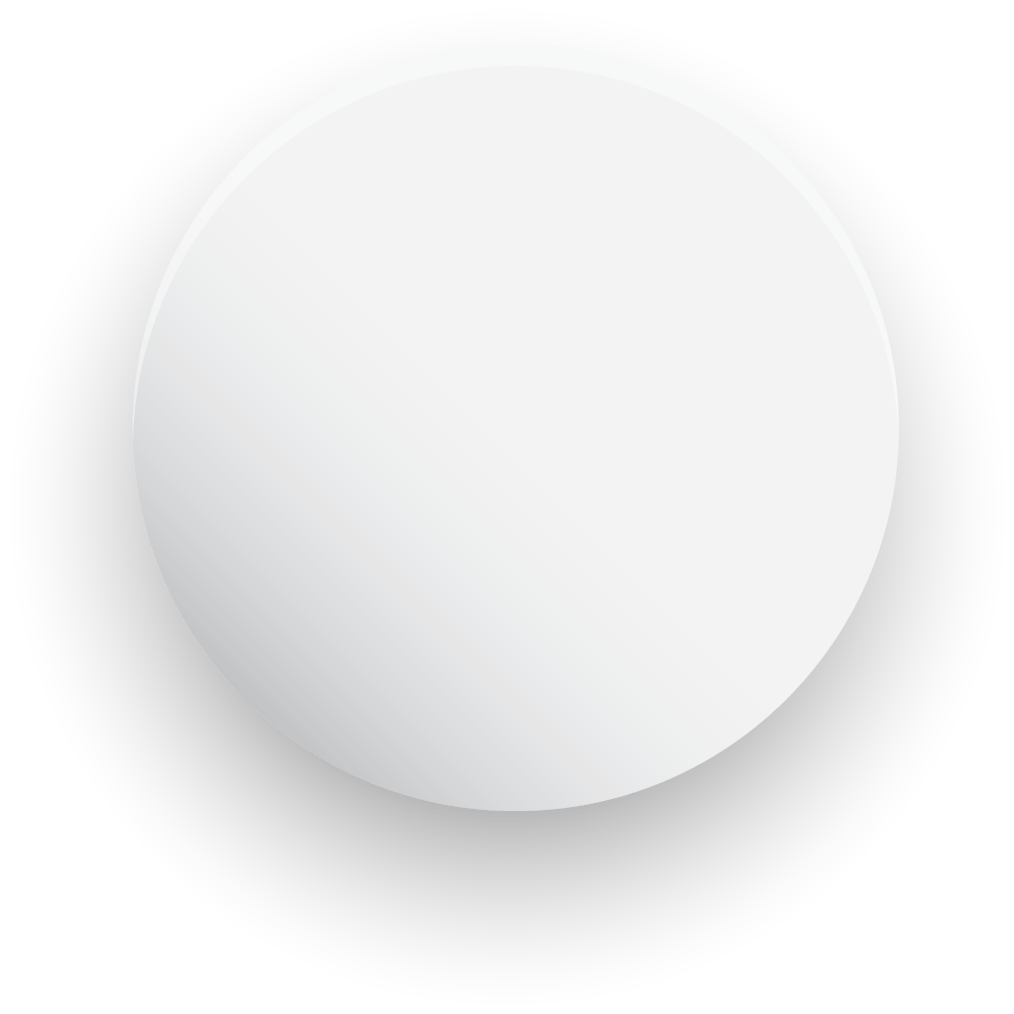 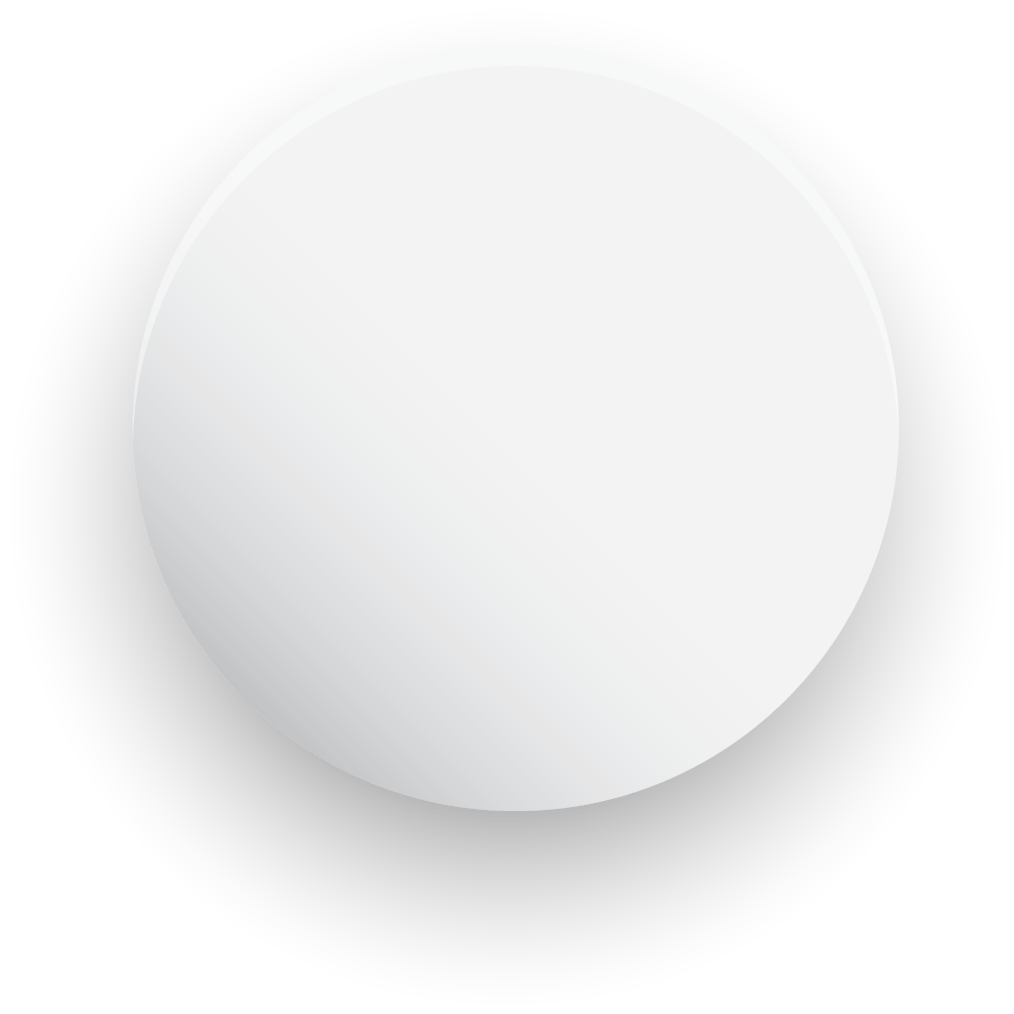 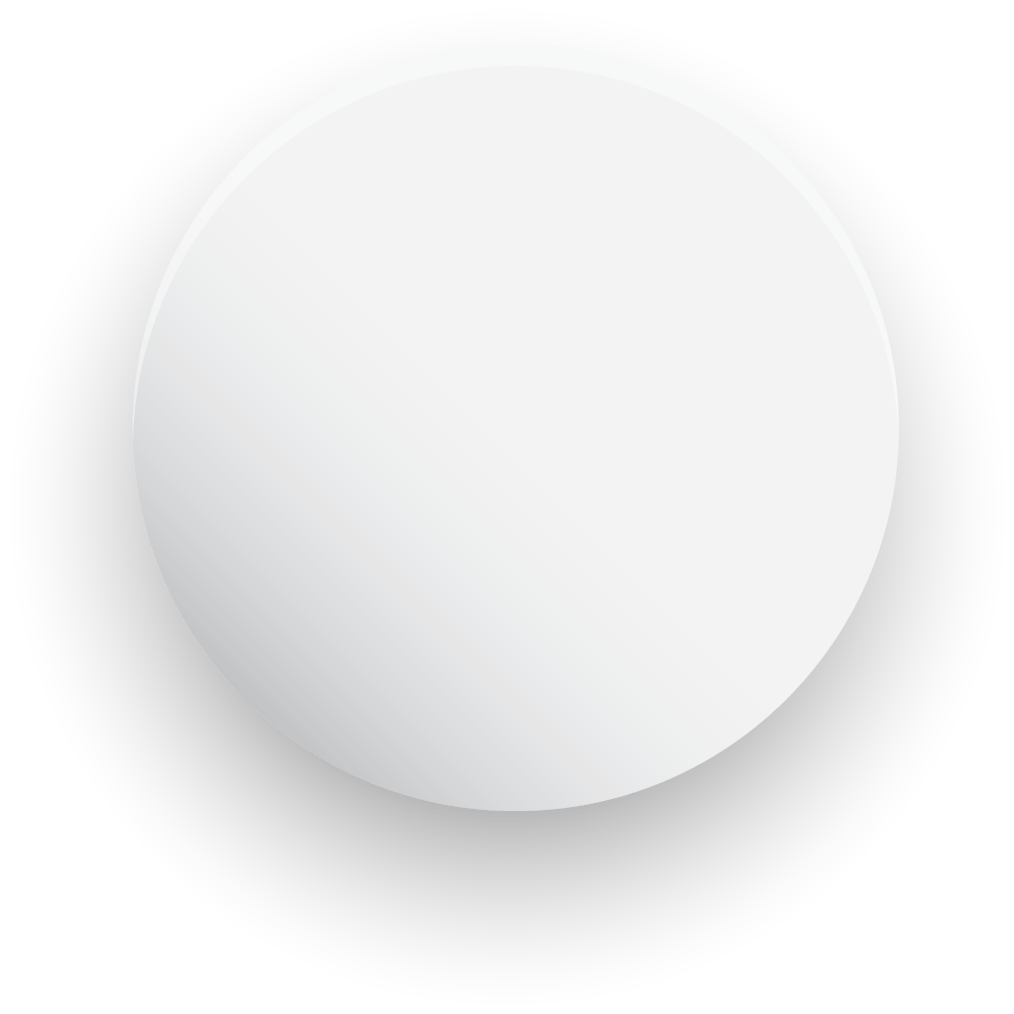 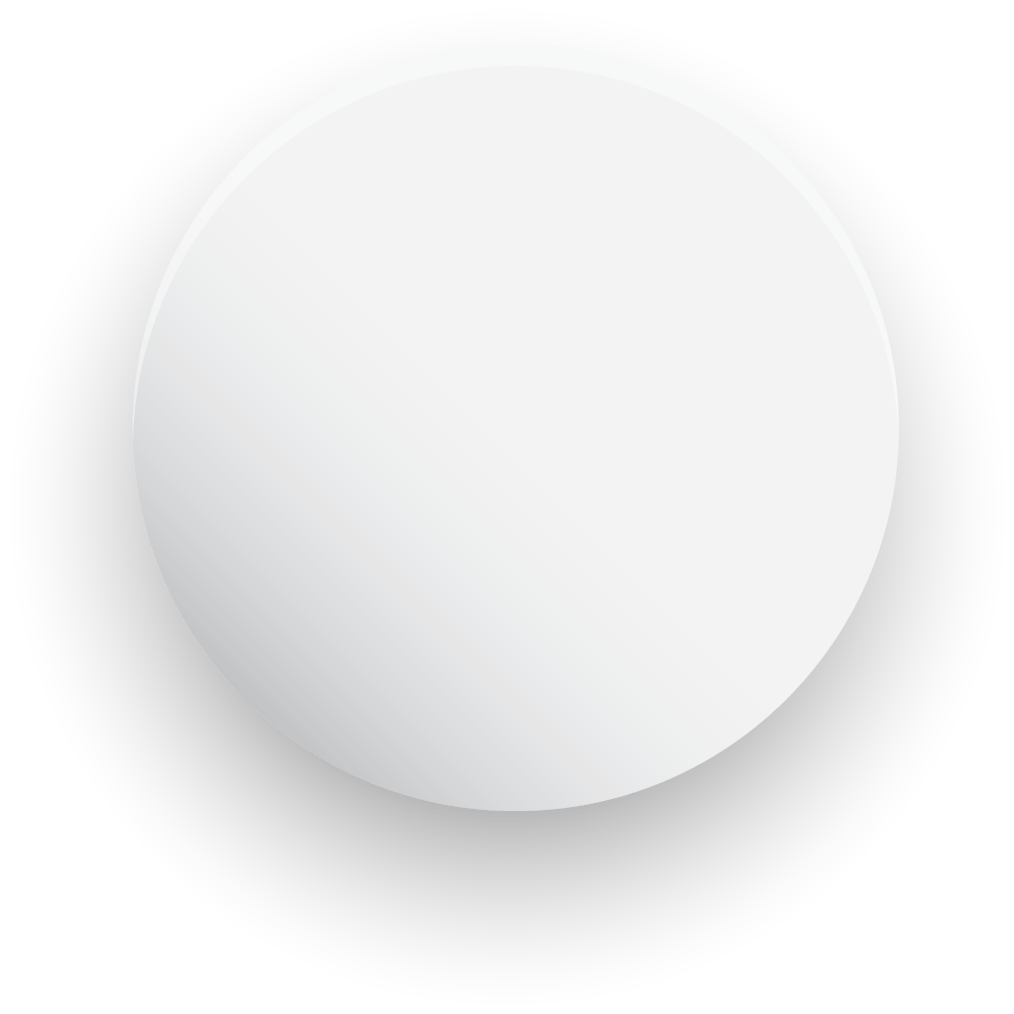 CHARTS SLIDES
Your great subtitle in this line
Data Here
Data Here
Data Here
Data Here
Lorem Ipsum has two main data statistical important.
Lorem Ipsum has two main data statistical important.
Lorem Ipsum has two main data statistical important.
Lorem Ipsum has two main data statistical important.
Description Here
Lorem ipsum dolor sit amet, consectetur adipiscing elit. Ut efficitur ipsum vitae tortor accumsan, a pulvinar lorem lacinia. Donec eu arcu justo. Fusce eget consequat risus Proin est lacus, interdum vitae feugiat quis, faucibus vel mi.  Vivamus accumsan nisi vel nulla viverra semper.
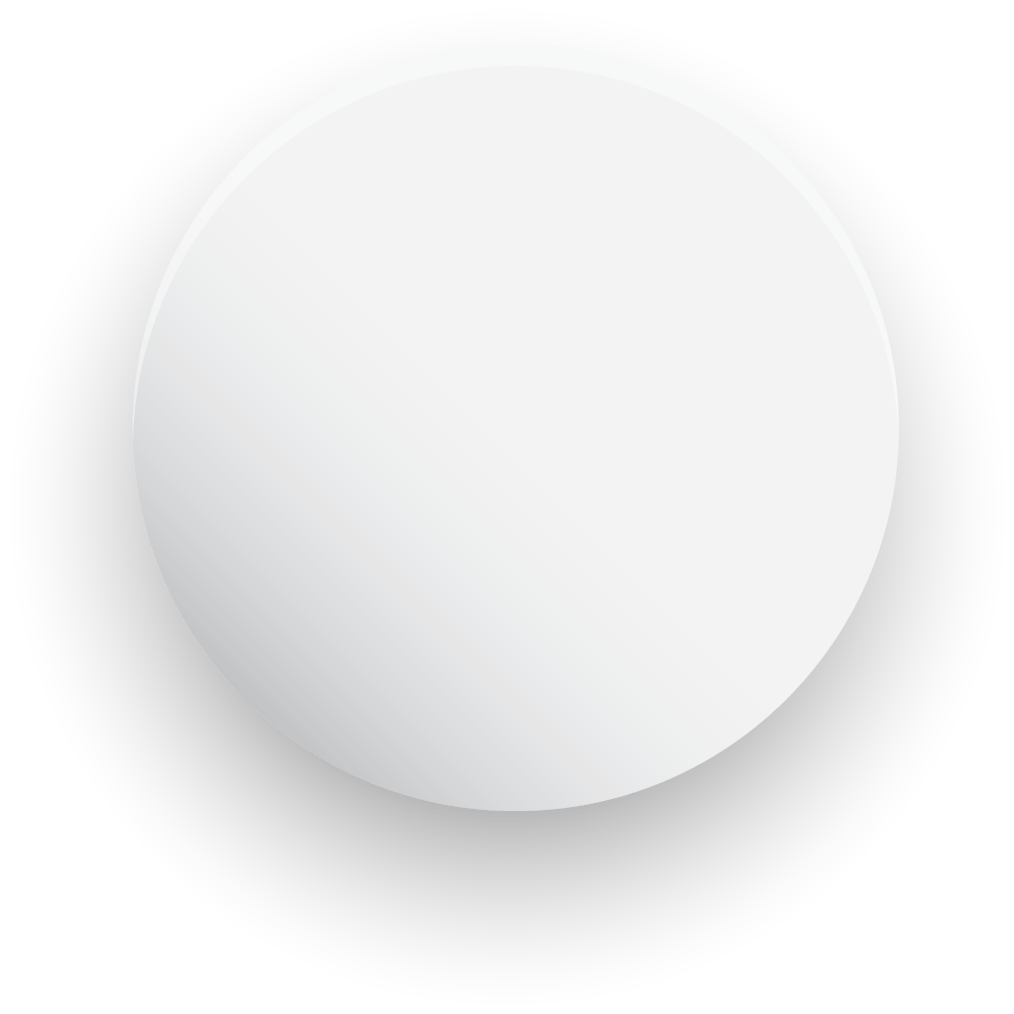 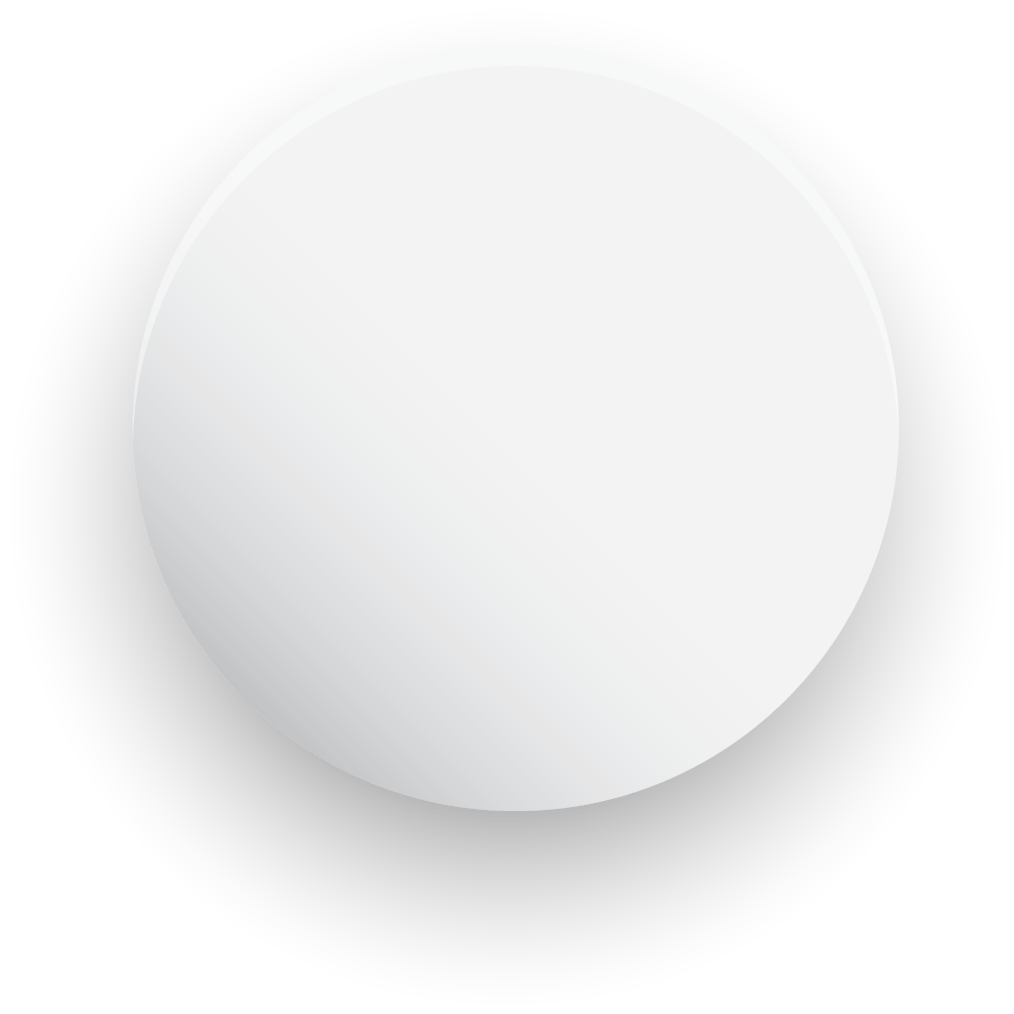 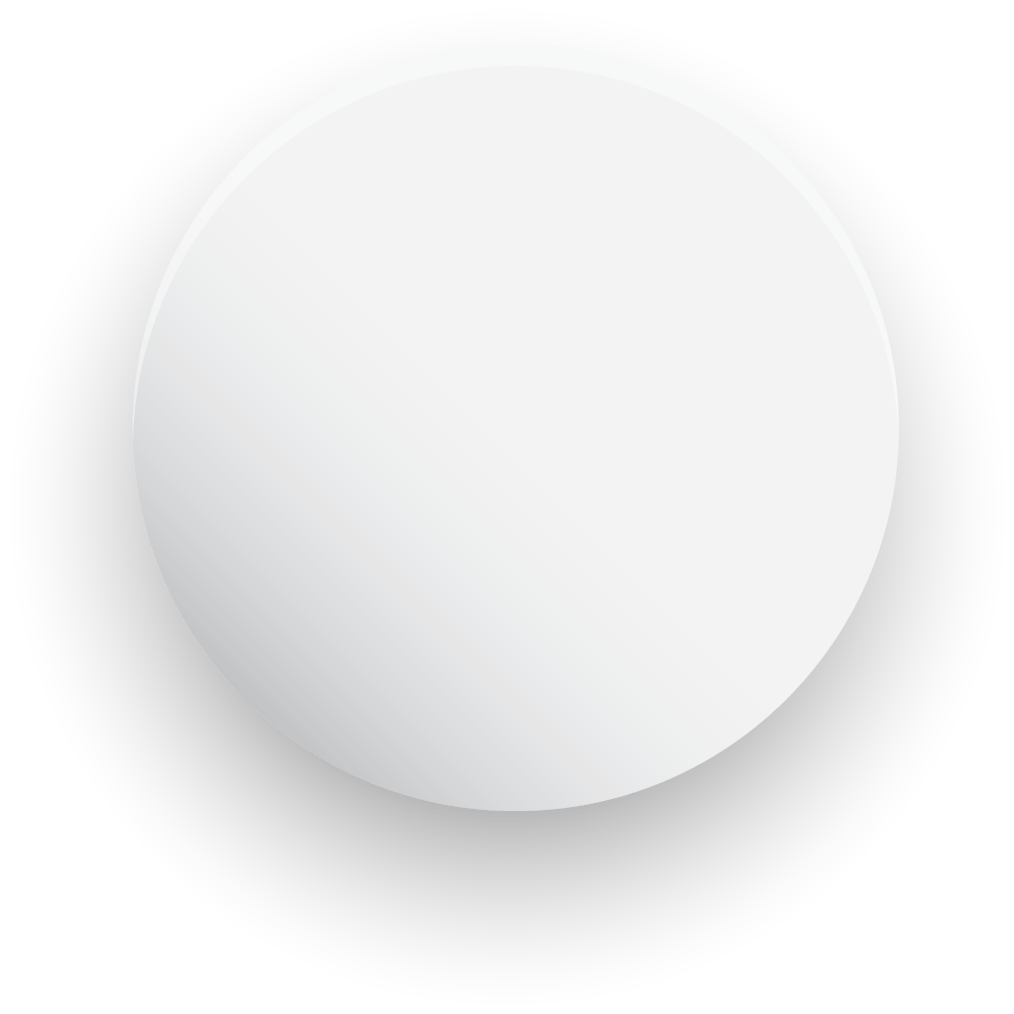 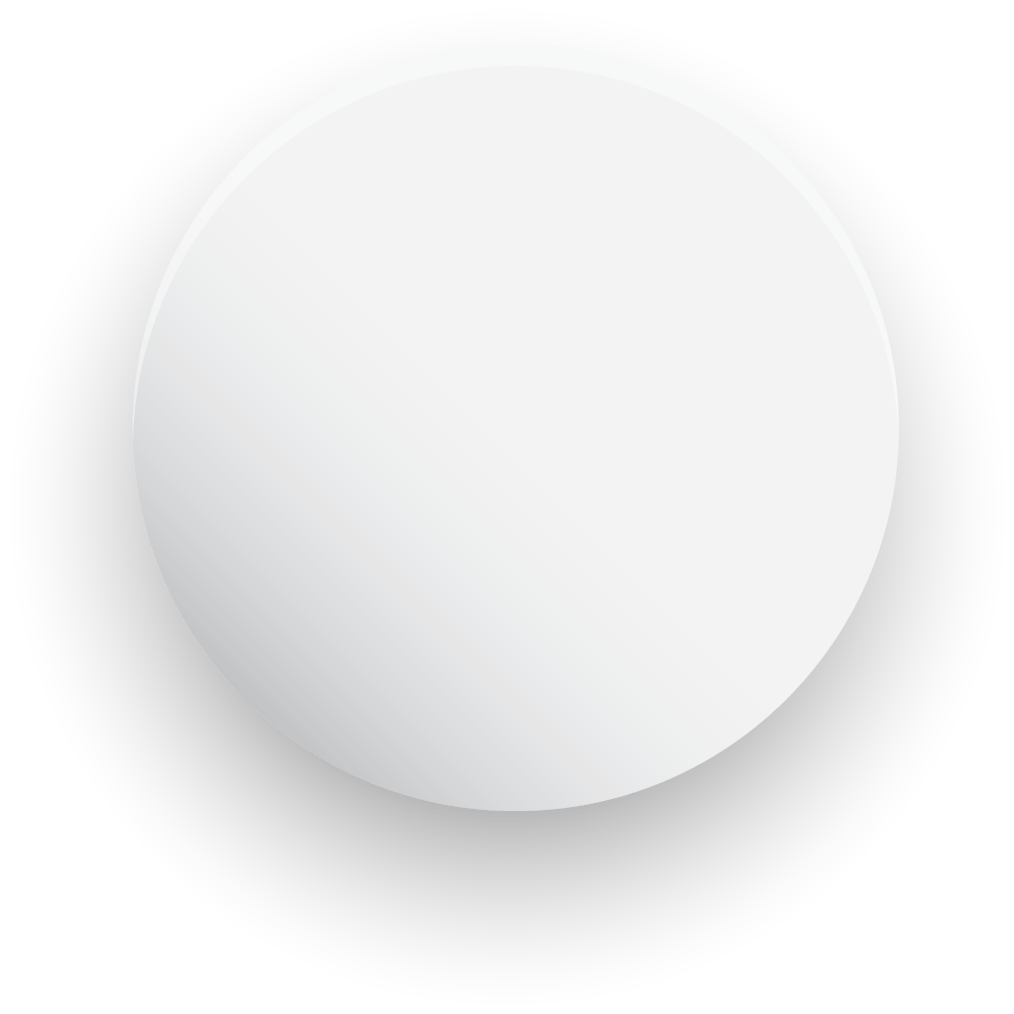 CHARTS SLIDES
Your great subtitle in this line
Data Here
Data Here
Data Here
Data Here
Lorem Ipsum has two main data statistical important.
Lorem Ipsum has two main data statistical important.
Lorem Ipsum has two main data statistical important.
Lorem Ipsum has two main data statistical important.
Description Here
Lorem ipsum dolor sit amet, consectetur adipiscing elit. Ut efficitur ipsum vitae tortor accumsan, a pulvinar lorem lacinia. Donec eu arcu justo. Fusce eget consequat risus Proin est lacus, interdum vitae feugiat quis, faucibus vel mi.  Vivamus accumsan nisi vel nulla viverra semper.
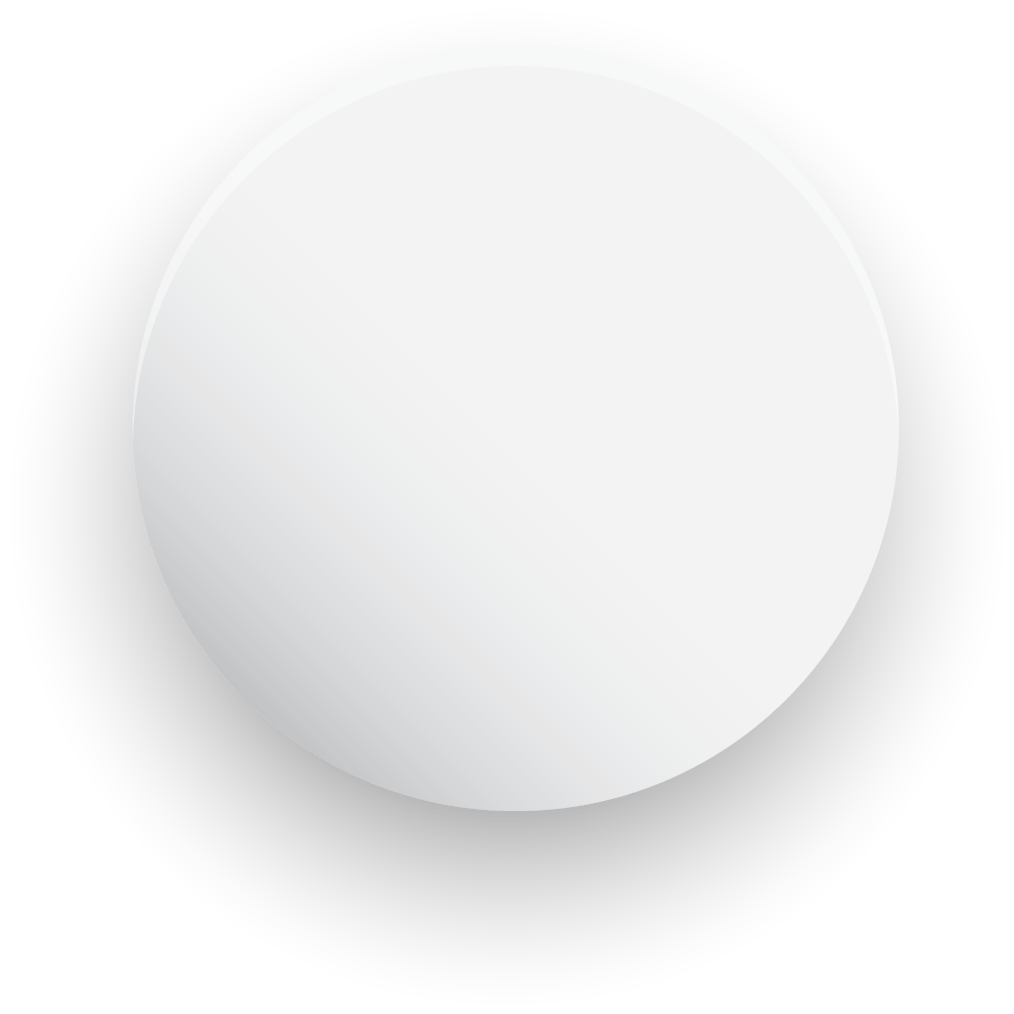 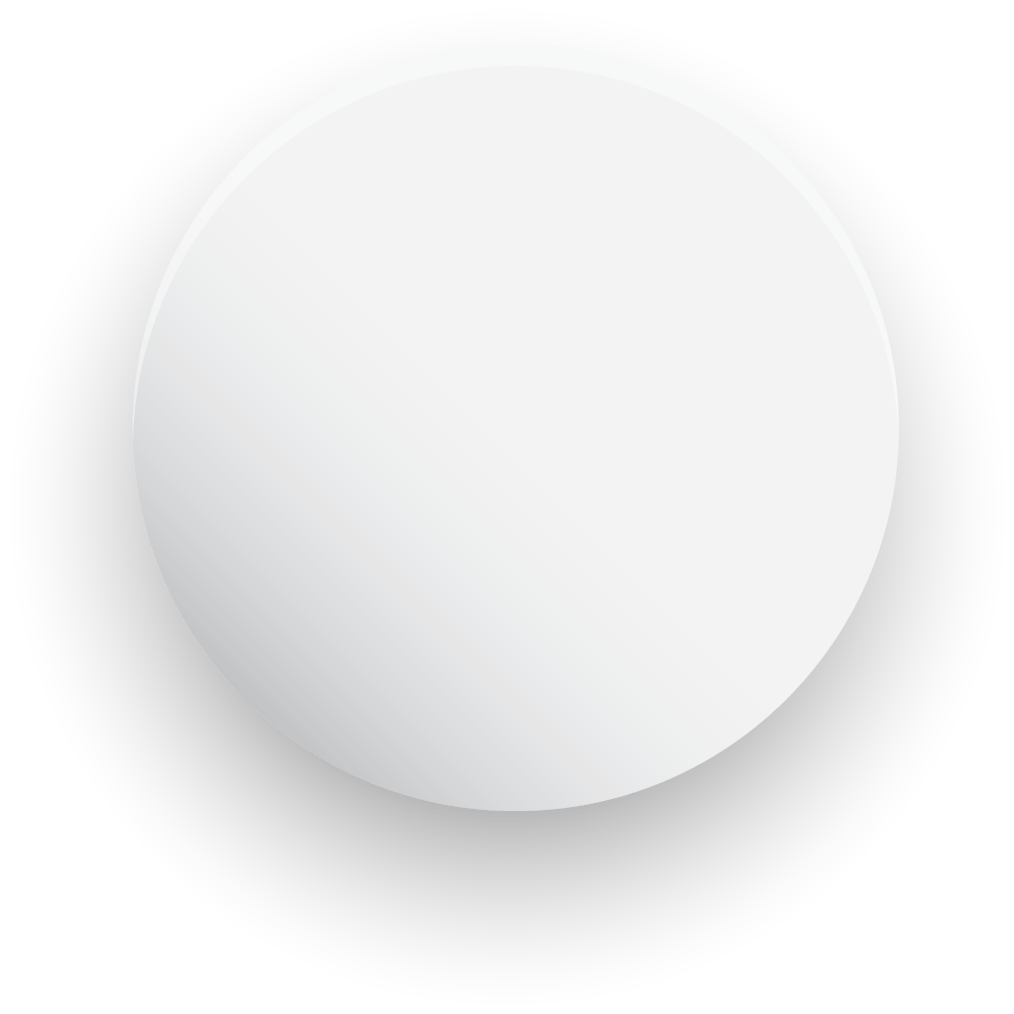 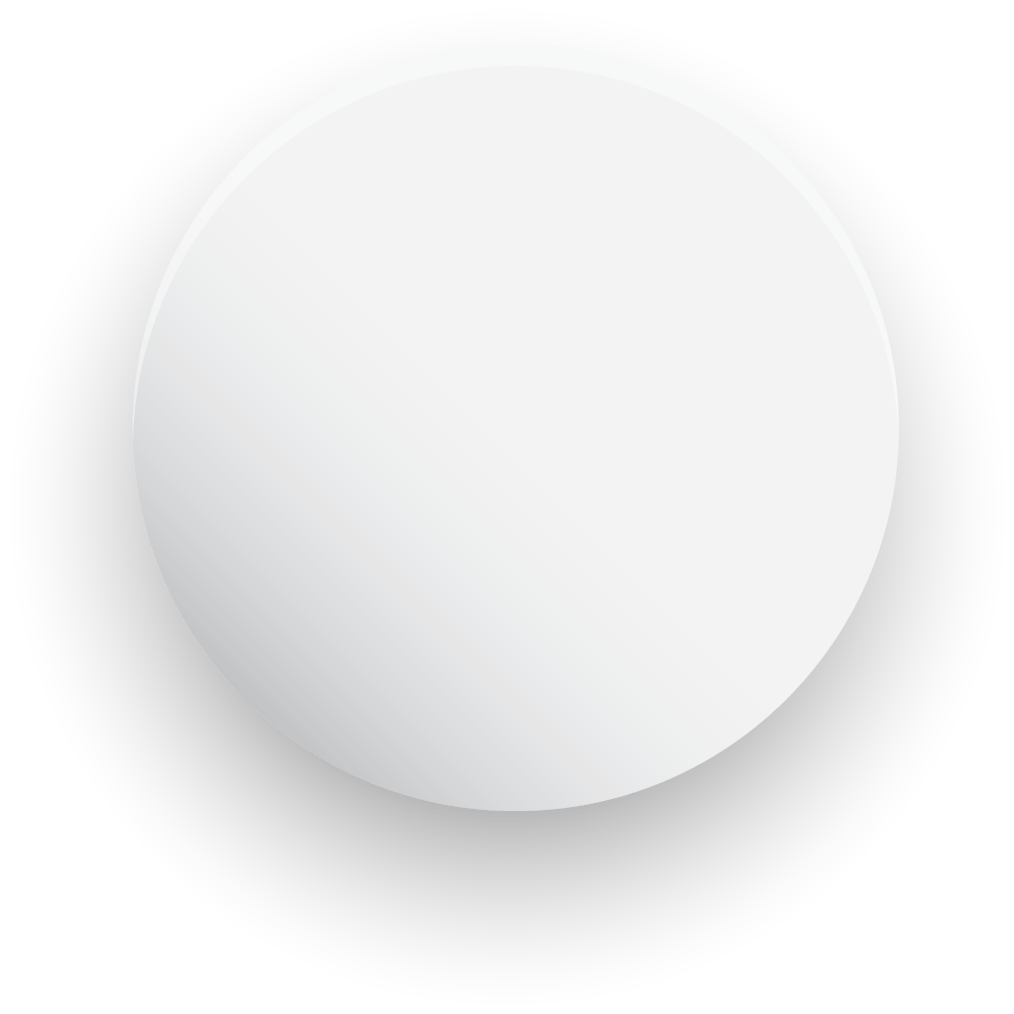 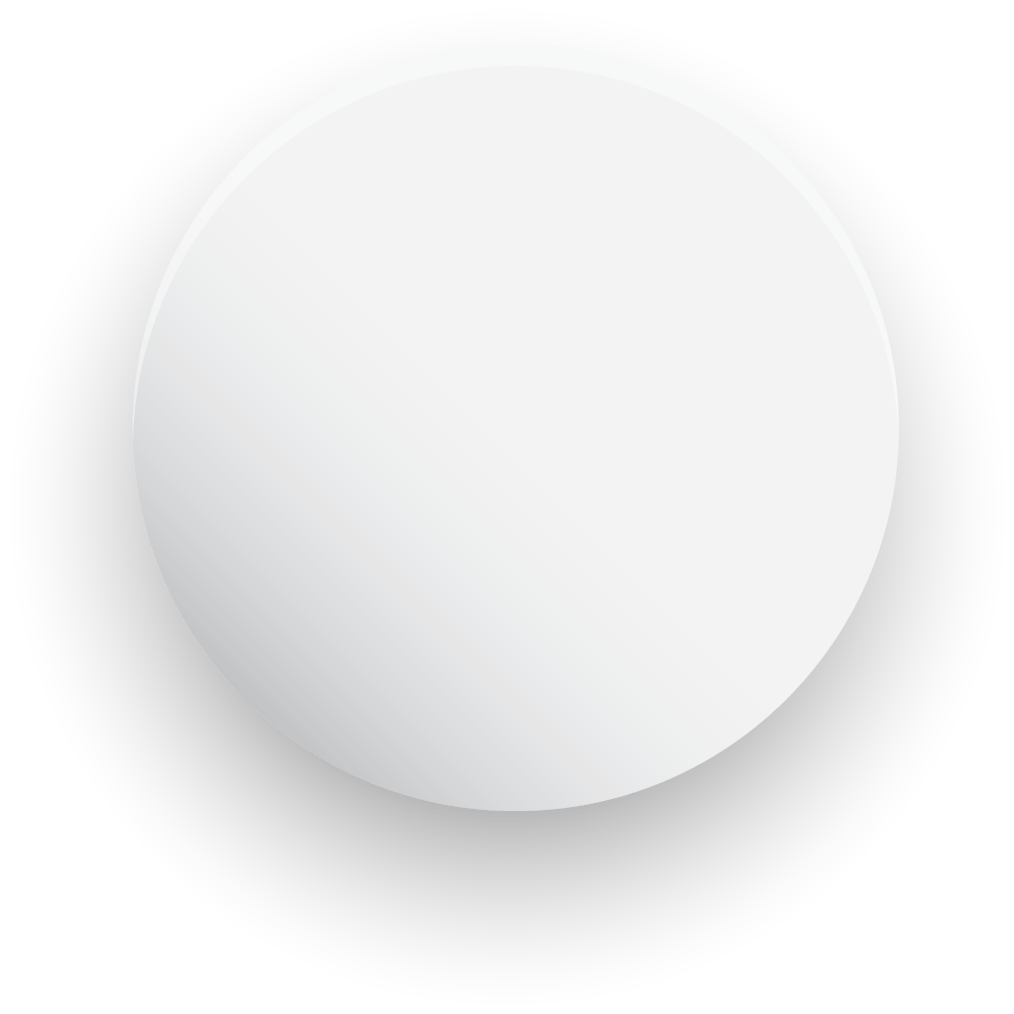 CHARTS SLIDES
Your great subtitle in this line
Data Here
Data Here
Data Here
Data Here
Lorem Ipsum has two main data statistical important.
Lorem Ipsum has two main data statistical important.
Lorem Ipsum has two main data statistical important.
Lorem Ipsum has two main data statistical important.
Description Here
Lorem ipsum dolor sit amet, consectetur adipiscing elit. Ut efficitur ipsum vitae tortor accumsan, a pulvinar lorem lacinia. Donec eu arcu justo. Fusce eget consequat risus Proin est lacus, interdum vitae feugiat quis, faucibus vel mi.  Vivamus accumsan nisi vel nulla viverra semper.
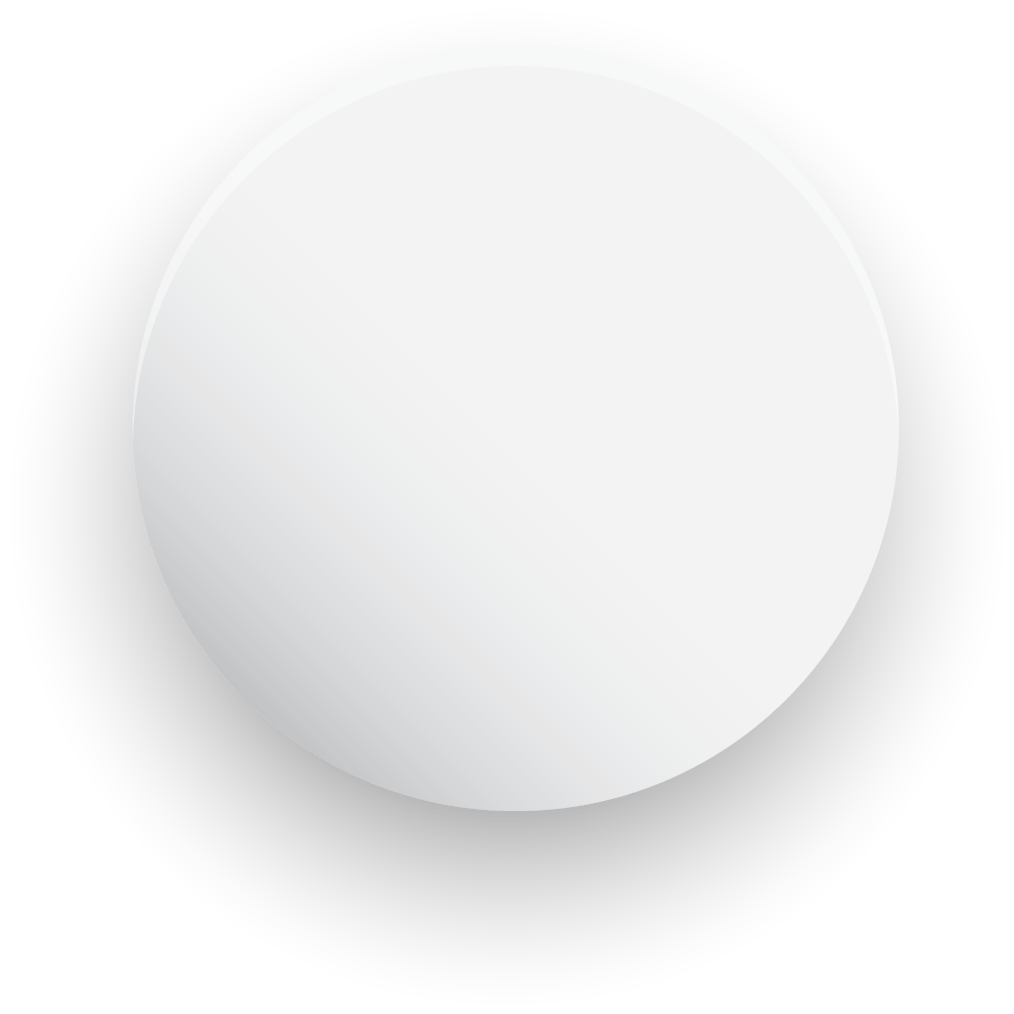 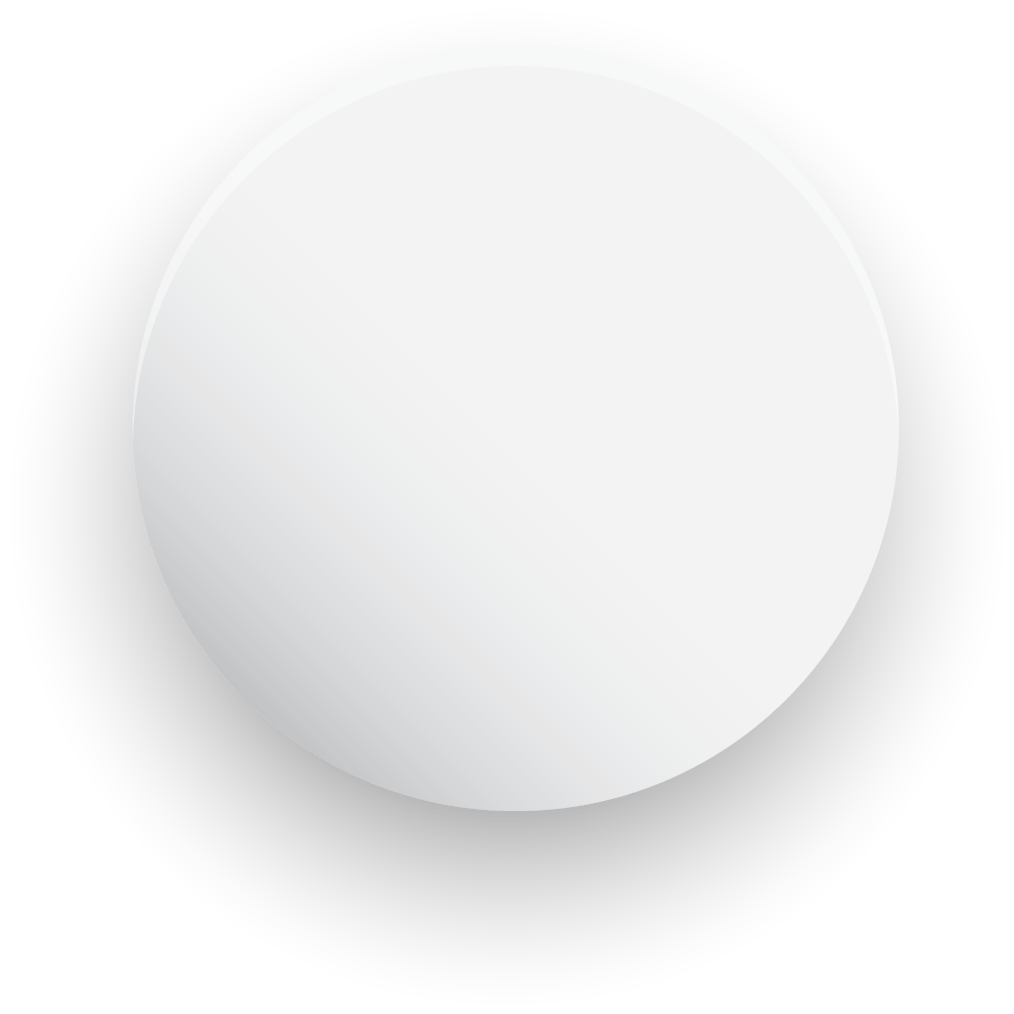 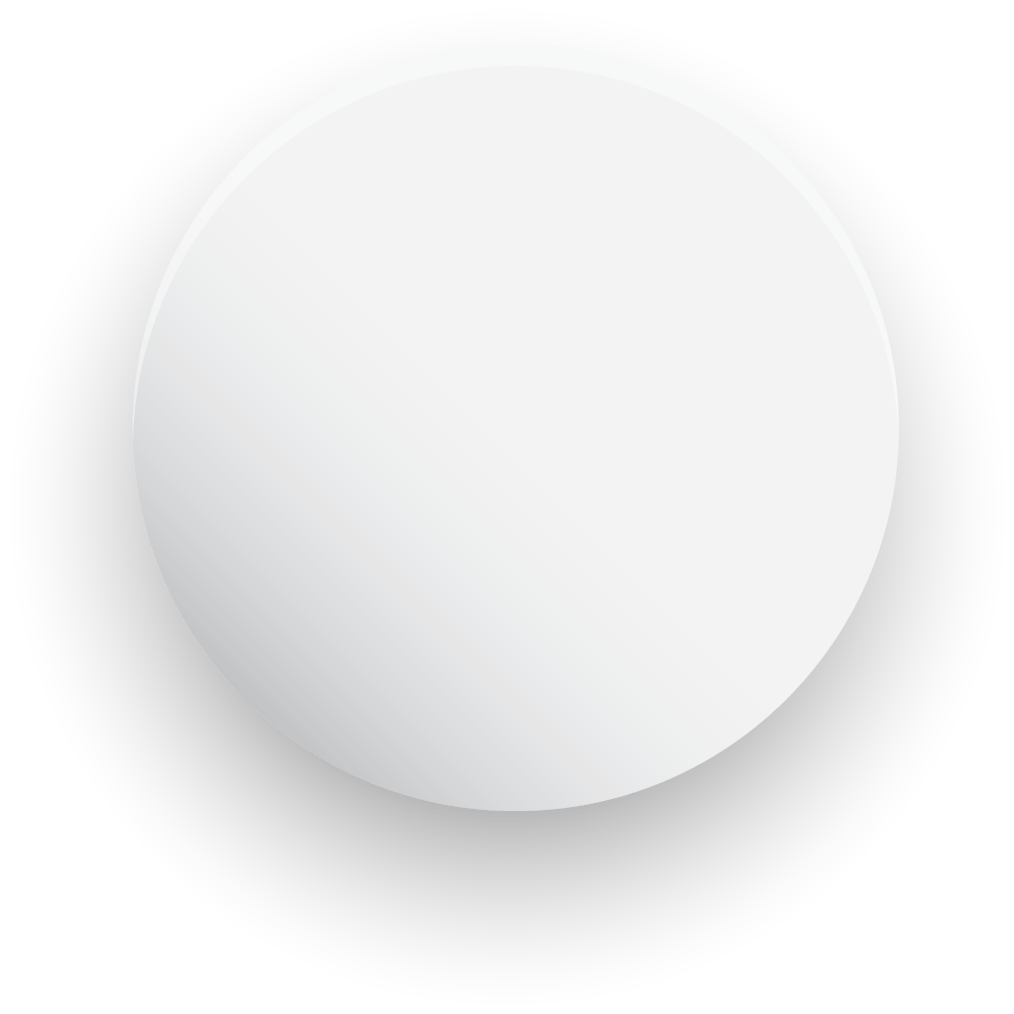 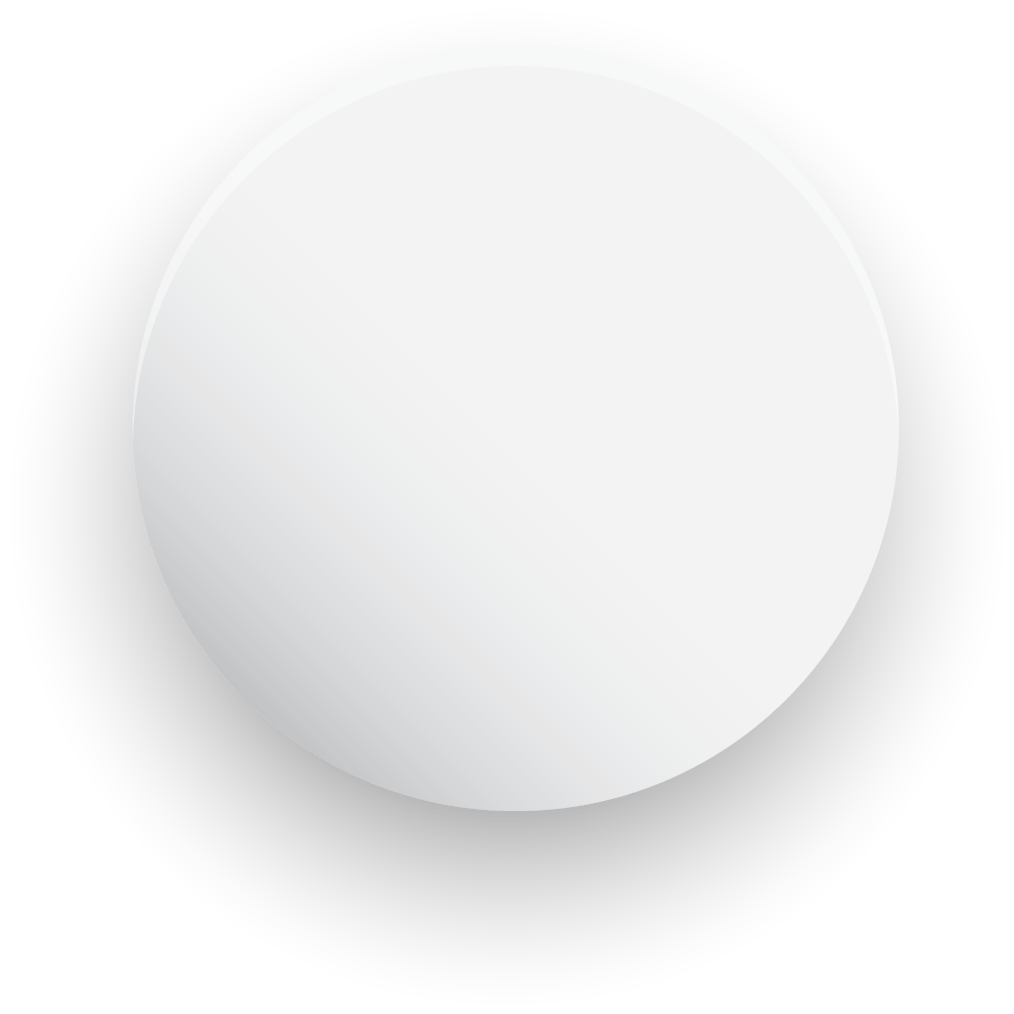 CHARTS SLIDES
Your great subtitle in this line
Data Here
Data Here
Data Here
Data Here
Lorem Ipsum has two main data statistical important.
Lorem Ipsum has two main data statistical important.
Lorem Ipsum has two main data statistical important.
Lorem Ipsum has two main data statistical important.
Description Here
Lorem ipsum dolor sit amet, consectetur adipiscing elit. Ut efficitur ipsum vitae tortor accumsan, a pulvinar lorem lacinia. Donec eu arcu justo. Fusce eget consequat risus Proin est lacus, interdum vitae feugiat quis, faucibus vel mi.  Vivamus accumsan nisi vel nulla viverra semper.
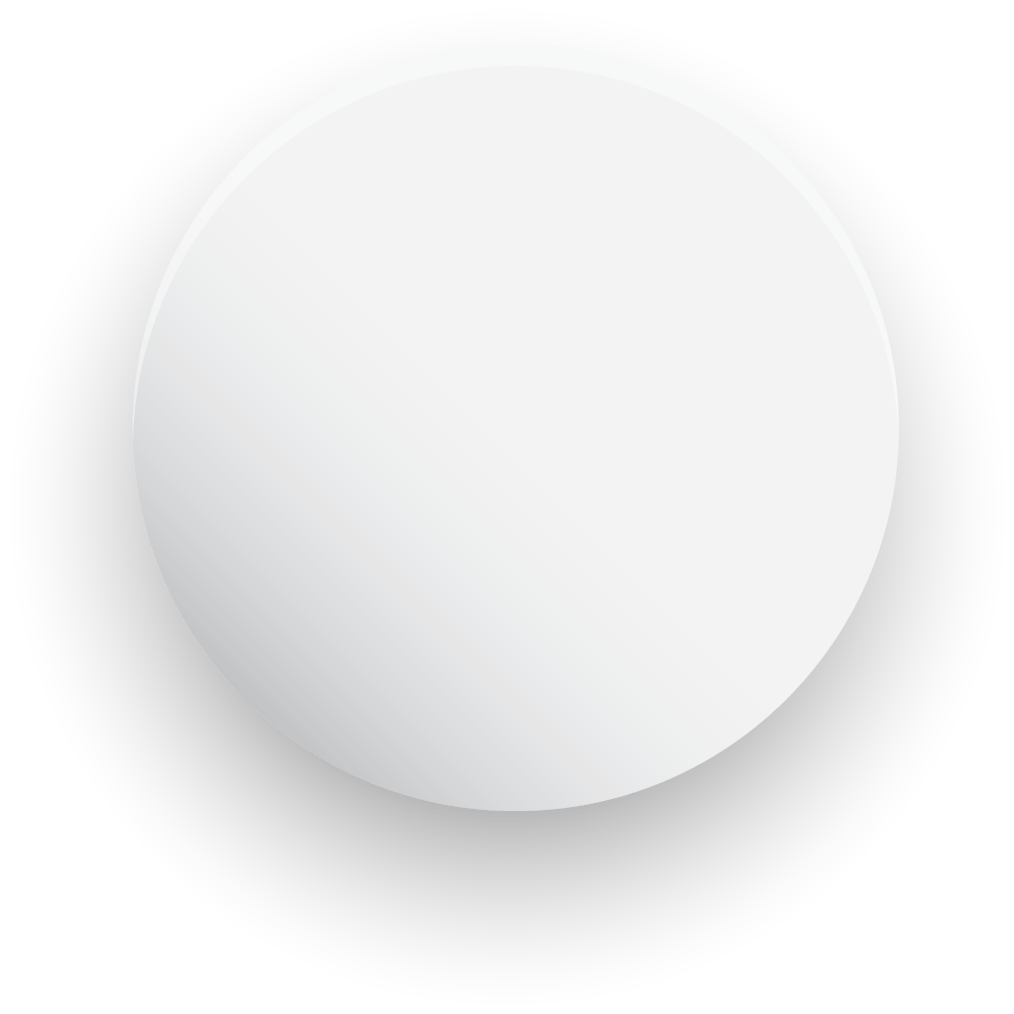 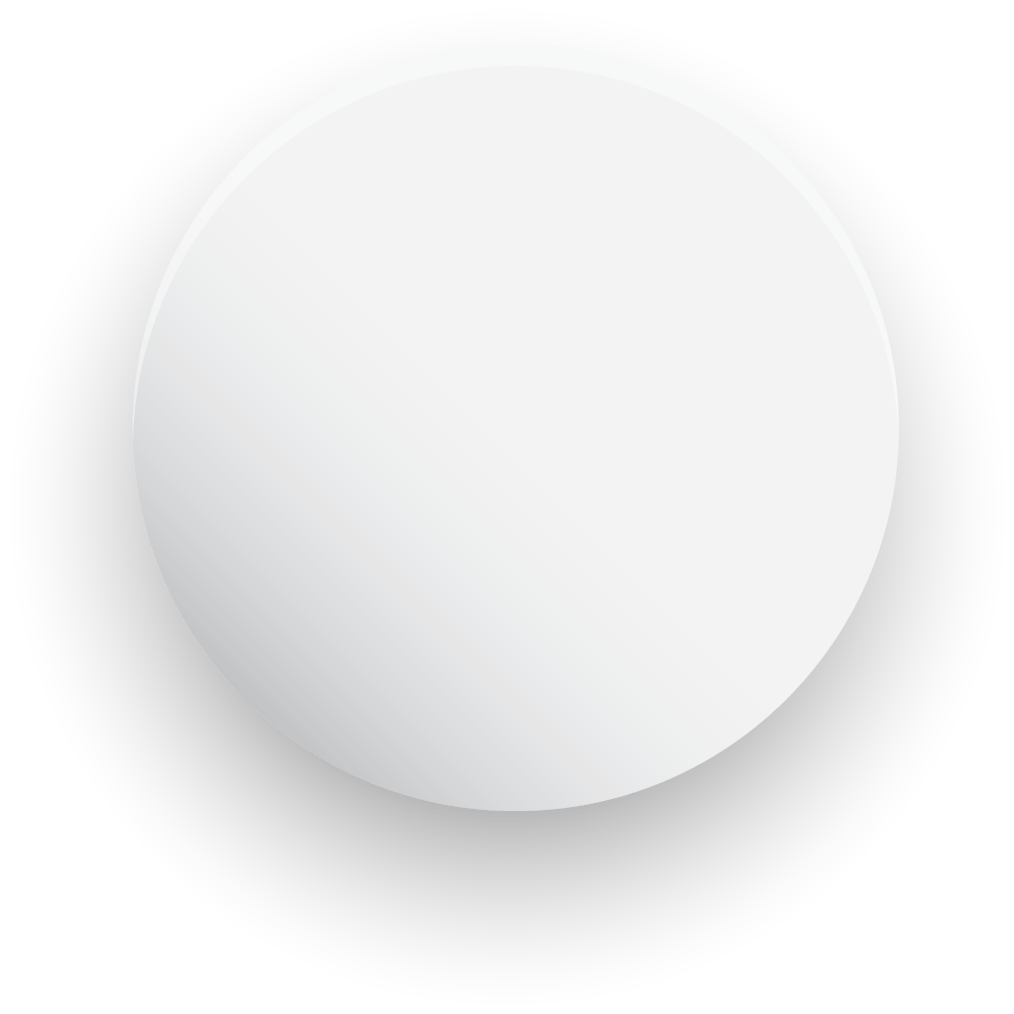 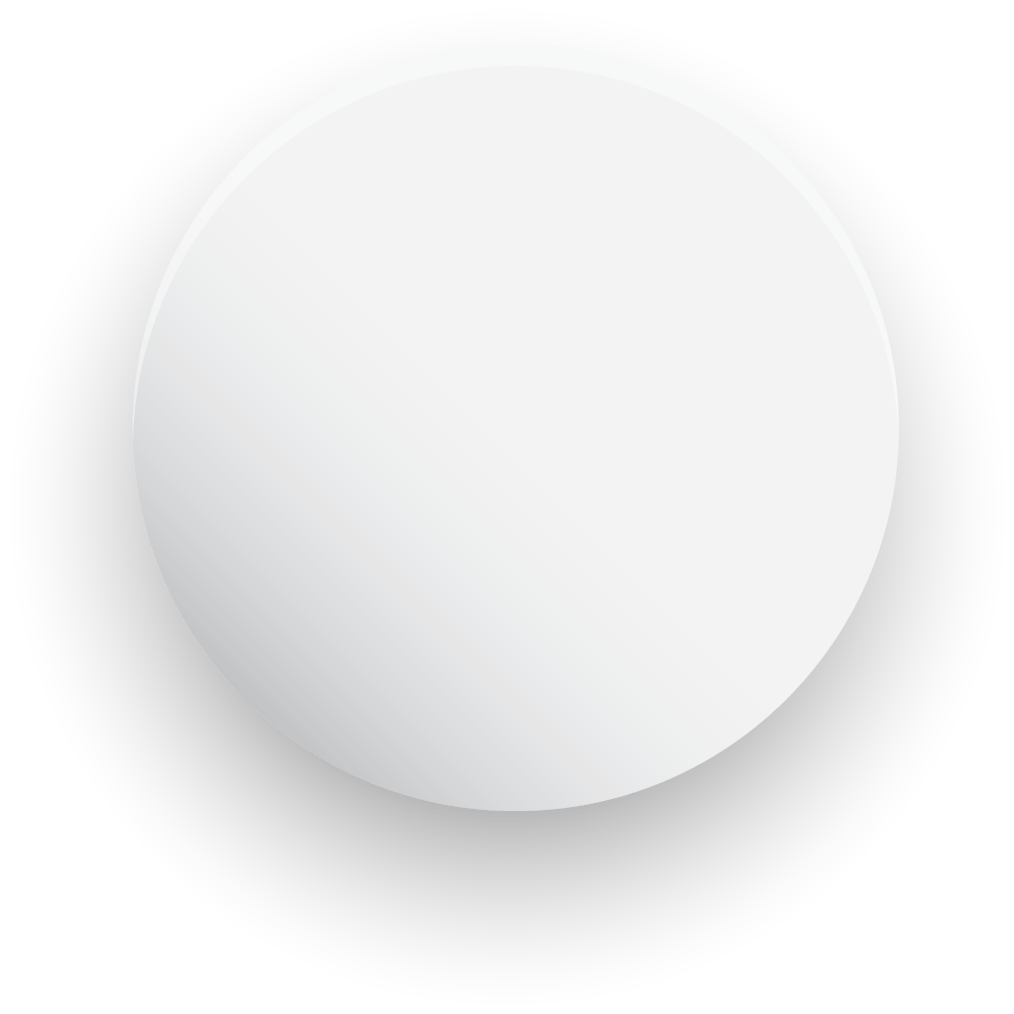 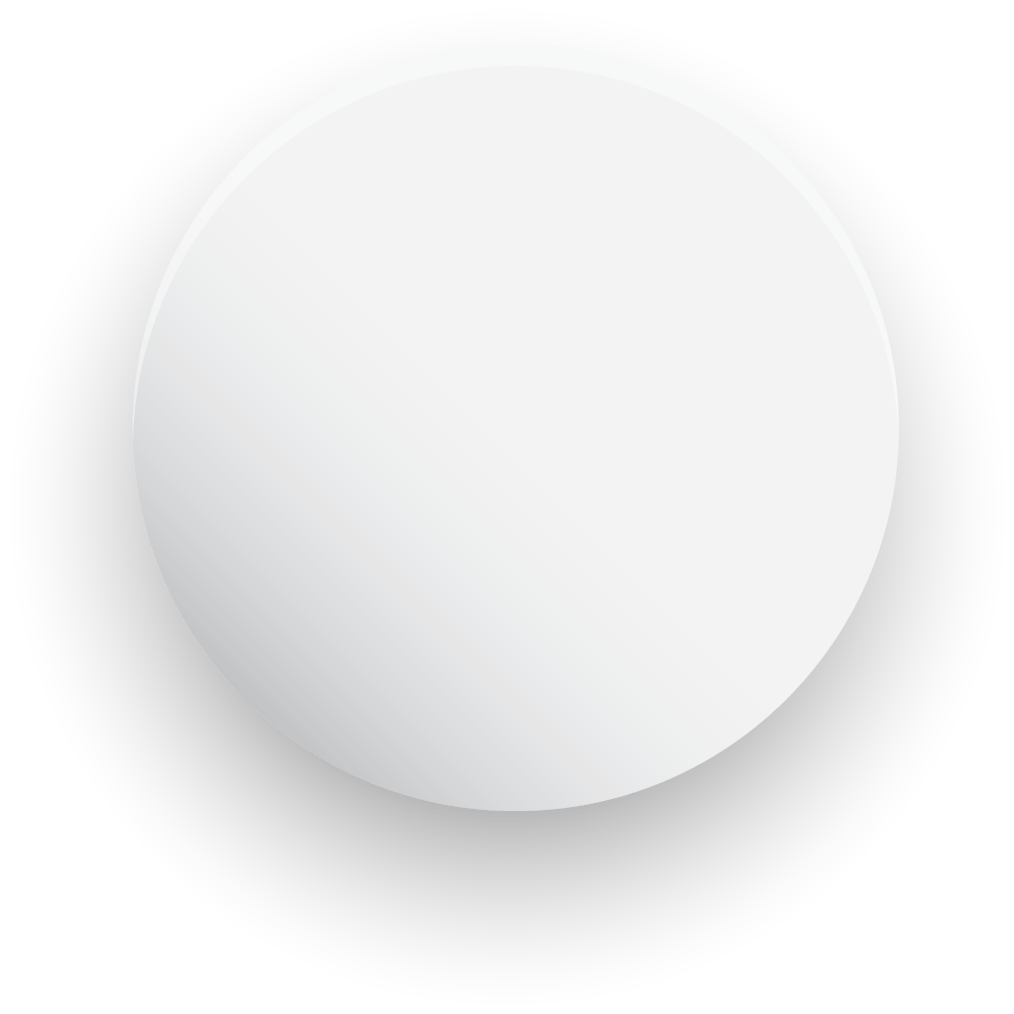 CHARTS SLIDES
Your great subtitle in this line
Description Here
Lorem ipsum dolor sit amet, consectetur adipiscing elit. Ut efficitur ipsum vitae tortor accumsan, a pulvinar lorem lacinia. Donec eu arcu justo. Fusce eget consequat risus Proin est lacus, interdum vitae feugiat quis, faucibus vel mi.  Vivamus accumsan nisi vel nulla viverra semper.
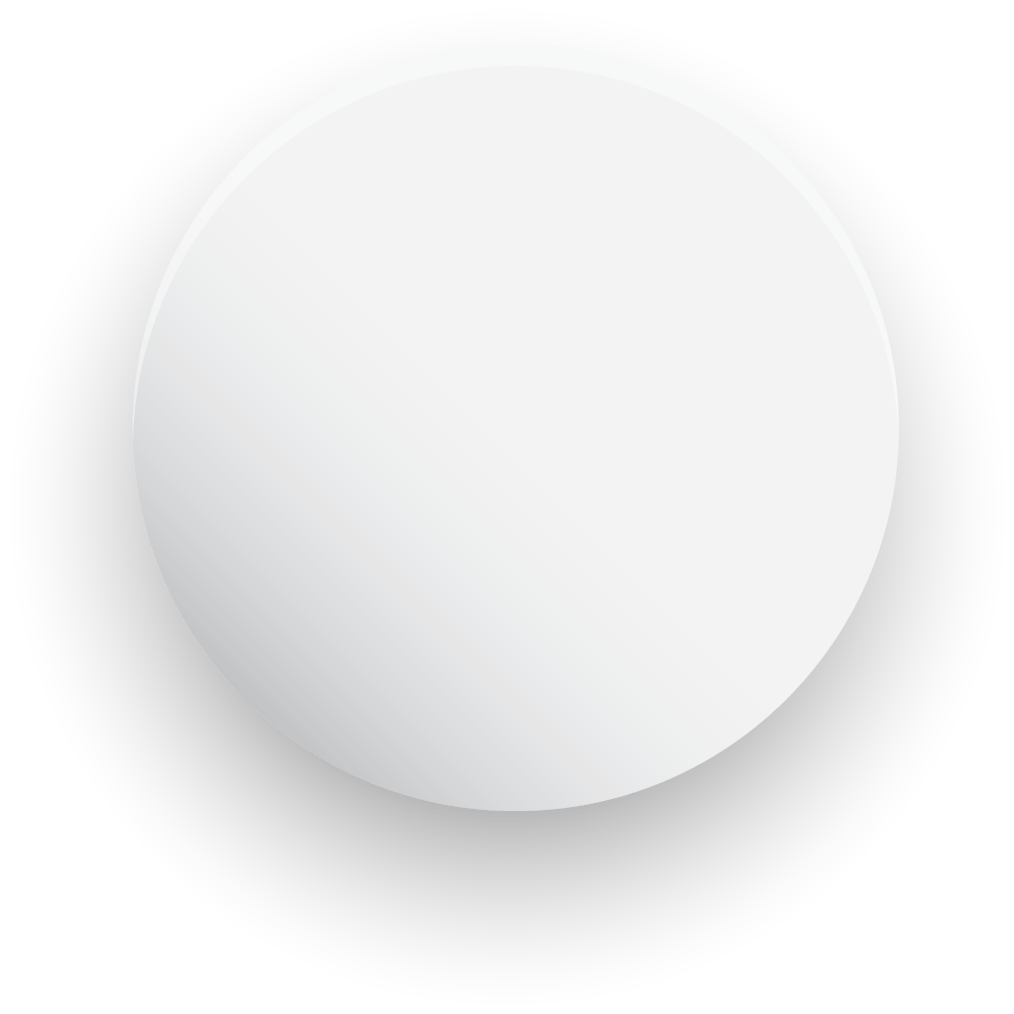 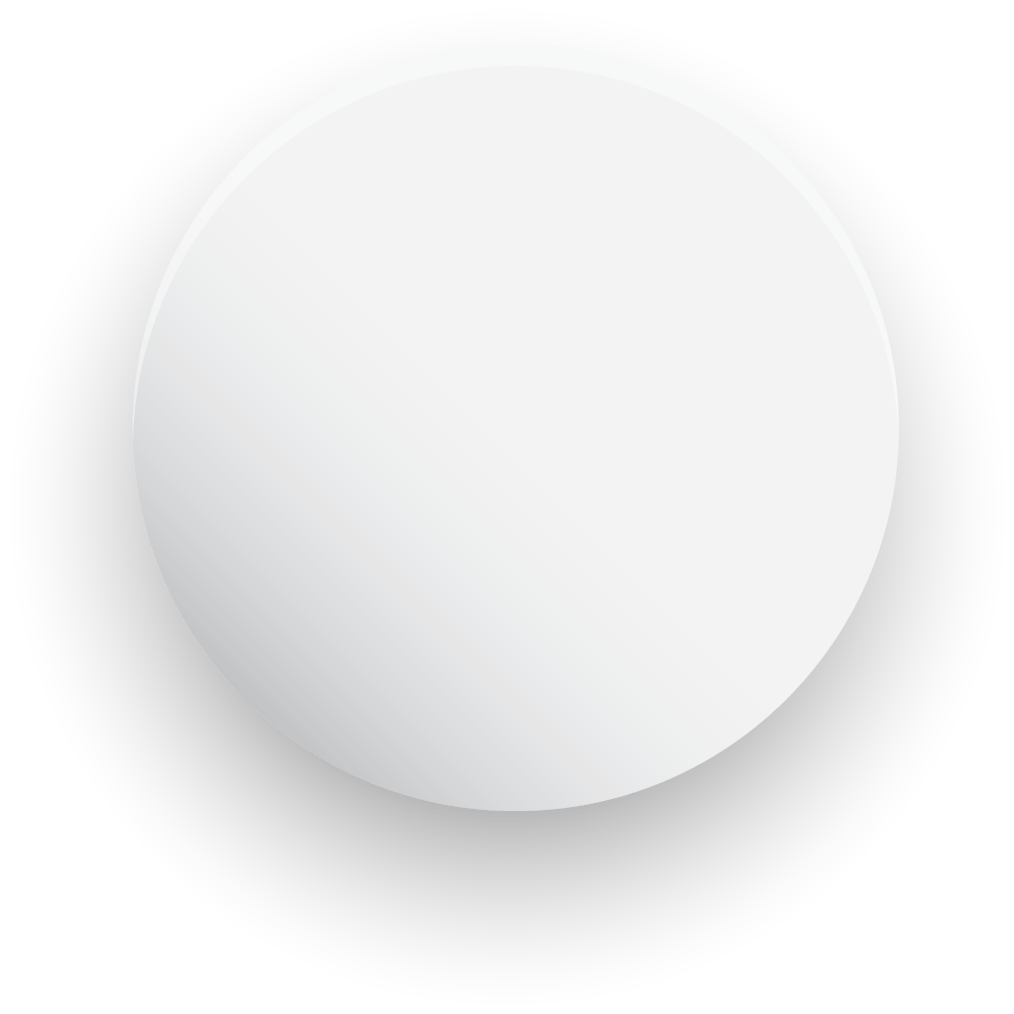 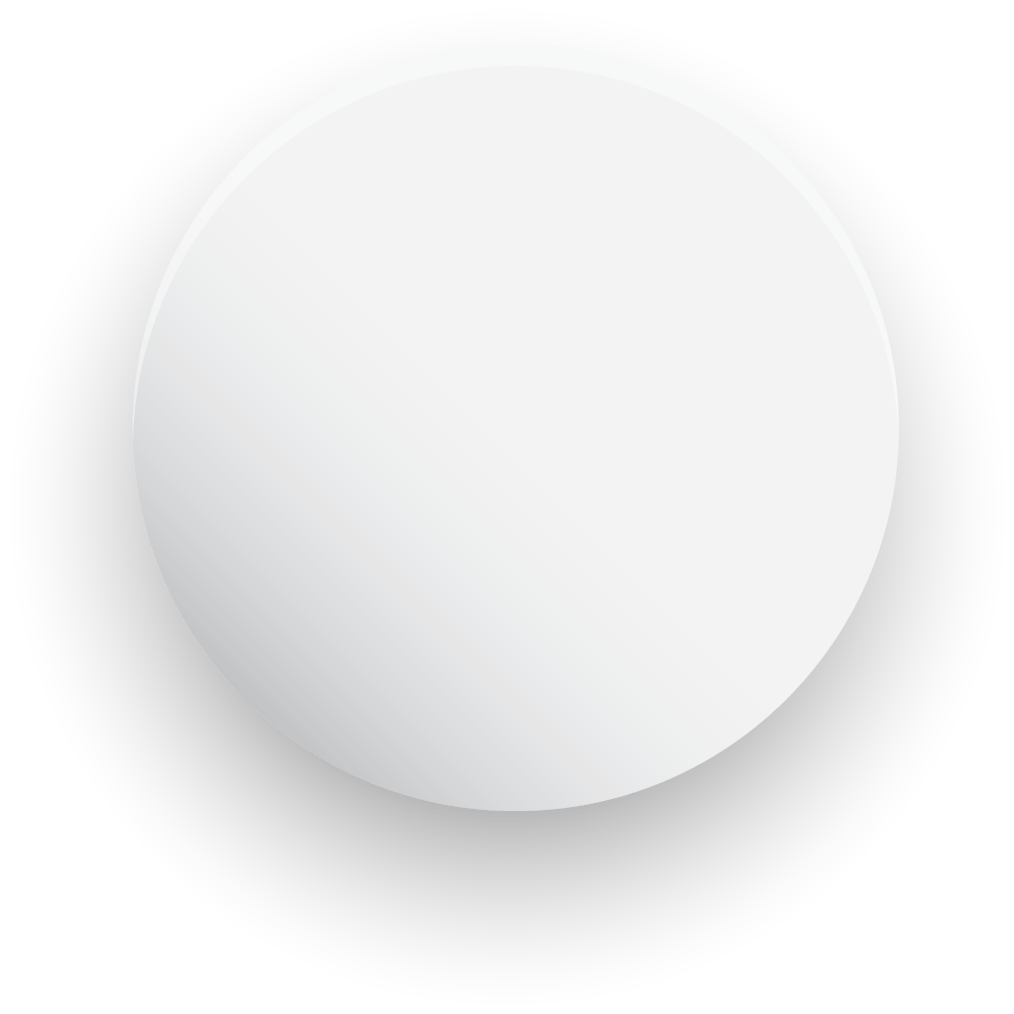 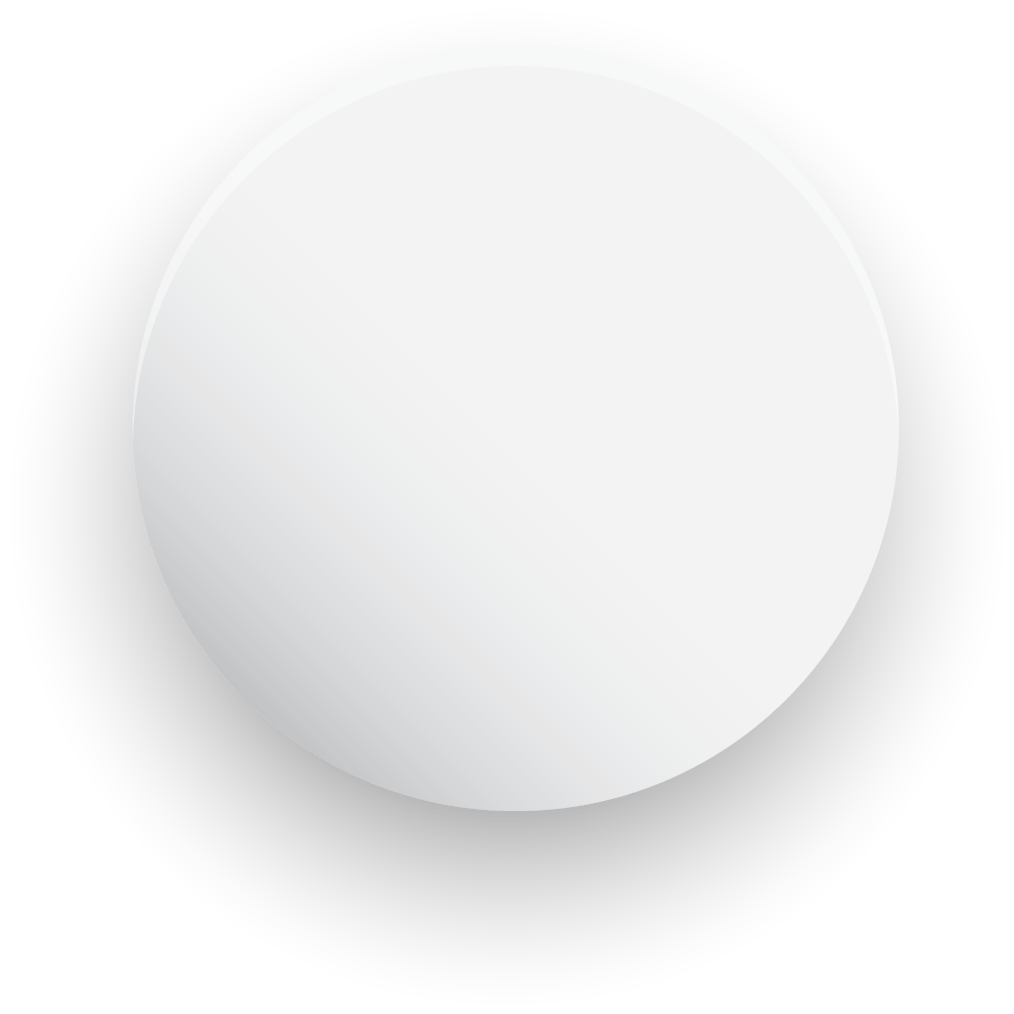 Description here
Description here
Lorem Ipsum has two main data statistical this methodologies .
Lorem Ipsum has two main data statistical this methodologies .
Data Here
Data Here
Data Here
Data Here
Lorem Ipsum has two main data statistical
Lorem Ipsum has two main data statistical
Lorem Ipsum has two main data statistical
Lorem Ipsum has two main data statistical